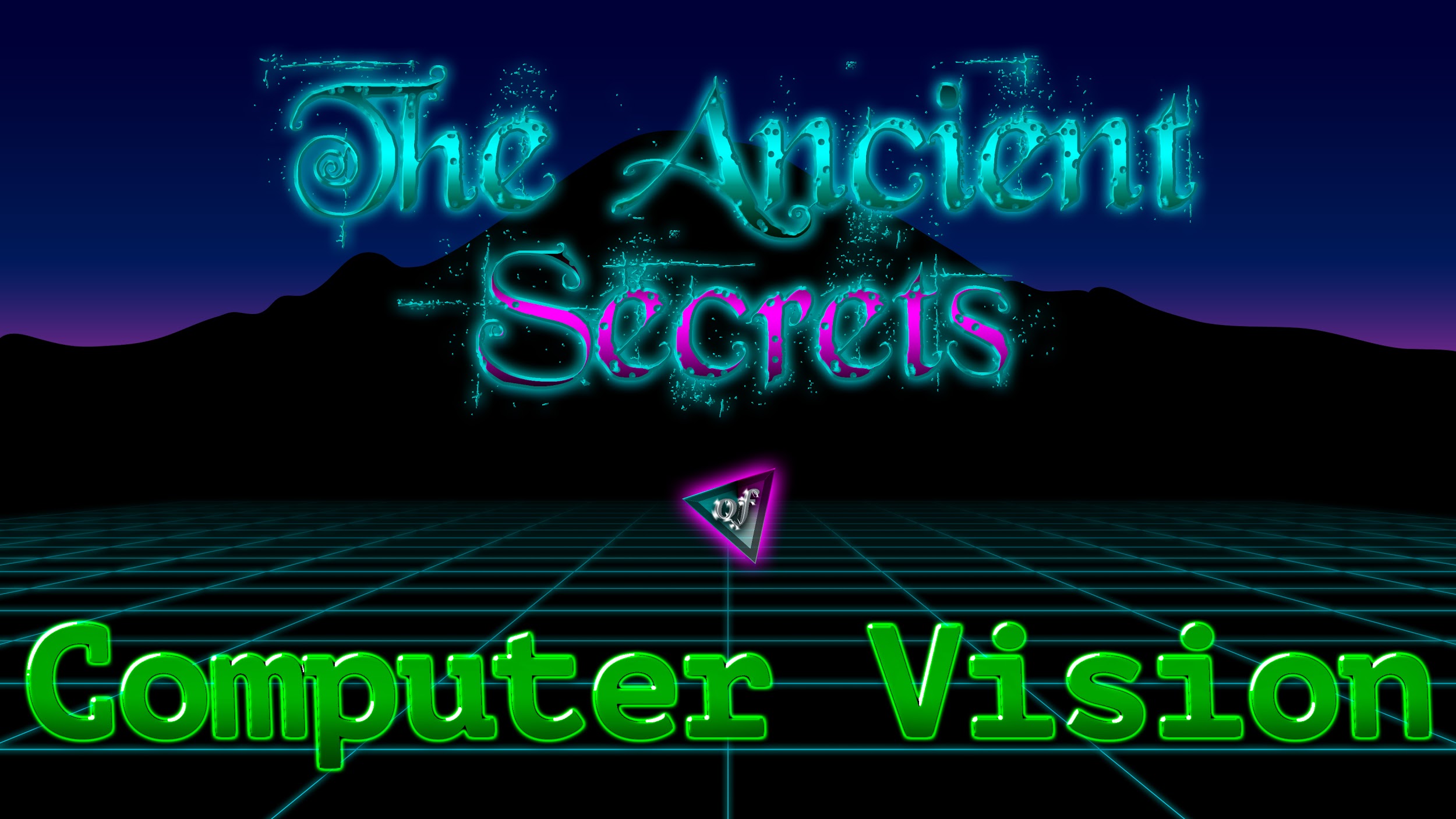 Slides used by permission from
Joseph Redmon, CSE 455, Spring 2018
University of Washington, Seattle
Paul G. Allen School of Computer Science & Engineering
https://courses.cs.washington.edu/courses/cse455/18sp/
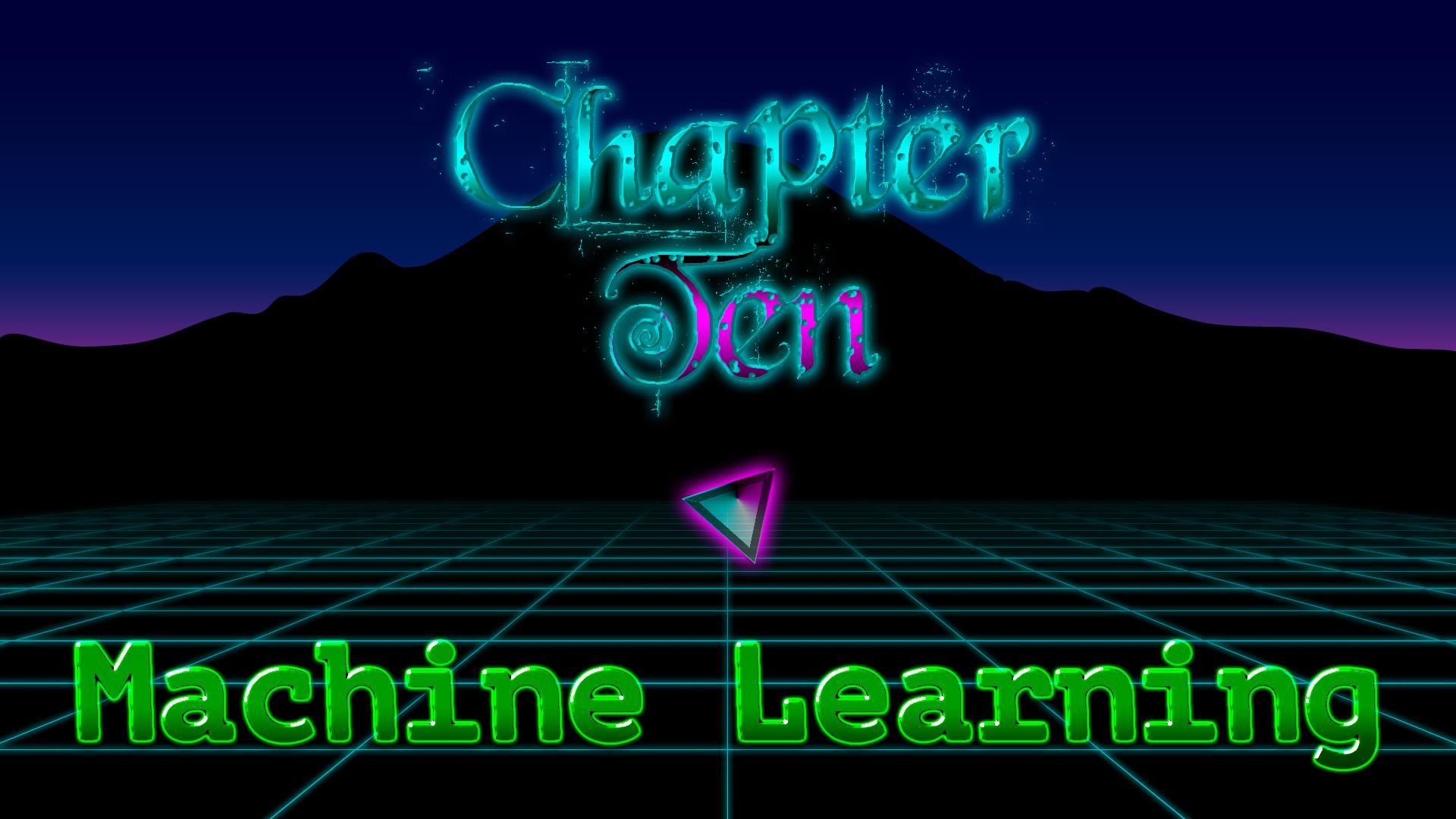 What is machine learning?
Algorithms to approximate functions
Usually use lots of statistics
Usually minimize some form of loss function
Supervised learning
Given inputs to a function, try to predict the output
Have lots of labelled examples
Semi-supervised learning
Same but number of labelled examples < number of examples
Unsupervised learning
Want to model unlabelled data
Find similarities and differences between subgroups of data
Learn functions to generate new data
Supervised Learning (typically)
Have data with labels, want to take new data and predict correct label
Pick a model	Do you know anything a priori about your data? Is it linear, polynomial, etc?
Pick a loss function	Easy to calculate function of model parameters given training data	Should give an approximation of how “good” your model is	E.g. Sum squared error (L2 loss), sum absolute differences (L1 loss), etc…
Pick model parameters to minimize loss	Find local or global minimum of loss.	How? Set derivative = 0, closed form solution, gradient descent, etc
Gradient descent
For some loss function Ldata(w), gradient ∇Ldata(w) points towards in direction of steepest ascent.
In 1d, either points left or right
Gradient descent
For some loss function Ldata(w), gradient ∇Ldata(w) points towards in direction of steepest ascent.
In 1d, either points left or right
Algorithm:
Take derivativeMove slightly in otherdirectionRepeat
Gradient descent
For some loss function Ldata(w), gradient ∇Ldata(w) points towards in direction of steepest ascent.
In 1d, either points left or right
Algorithm:
Take derivativeMove slightly in otherdirectionRepeat
Gradient descent
Algorithm:
Take derivativeMove slightly in otherdirectionRepeat
End up at local optima
Gradient descent
Formally:wt+1= wt - η ∇L(w)
Where η is step size, how far to step relative to the gradient
Gradient descent
Calculating ∇L(w) can be hard, especially for big data, |data| very large.
What if we estimate it it instead?
How do we estimate things?
Stochastic gradient descent (SGD)
Estimate ∇Ldata(w) with only some of the data
Before:	wt+1 = wt - η Σi∇Li(w), for all i in data
Now:	wt+1 = wt - η Σj∇Lj(w), for some subset j
Maybe even:	wt+1 = wt - η ∇Lk(w), for some random k
  # of points used for update is called batch size
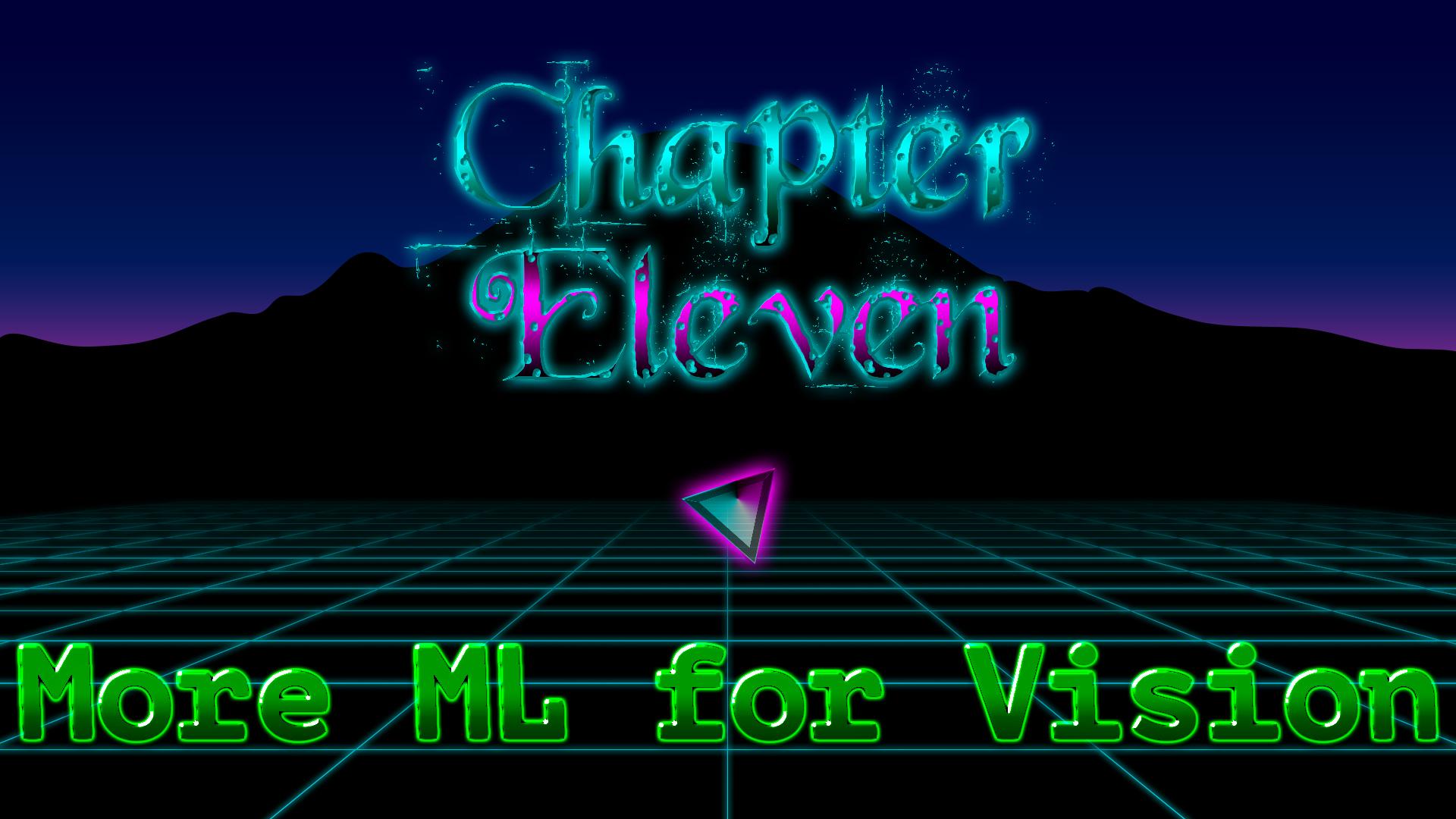 Case study: Image classification
Given an image, what’s in it?
Old state-of-the-art:Extract features from image	SIFT and Fisher VectorsTrain Linear SVM
On 1000 different classes, 54% accurate
https://lear.inrialpes.fr/~verbeek/mlcr.slides.11.12/sanchez11cvpr.pdf
What’s wrong with this?
Machine learning needs features!!
What are the right features?HOG?SIFT?FV?
What’s wrong with this?
Machine learning needs features!!
What are the right features?HOG?SIFT?FV?
Why not let the algorithm decide
What’s wrong with this?
Machine learning needs features!!
What are the right features?HOG?SIFT?FV?
Why not let the algorithm decide
Neural networks: Feature extraction + linear model
Success of Neural Networks
Image classification:
54% -> 80% accuracy on 1000 classes

Object detection:
33% mAP (DPM) -> 88% mAP on 20 classes
What is feature engineering?
Arguably the core problem of machine learning (especially in practice)
ML models work well if there is a clear relationship between the inputs and outputs of the function you are trying to model
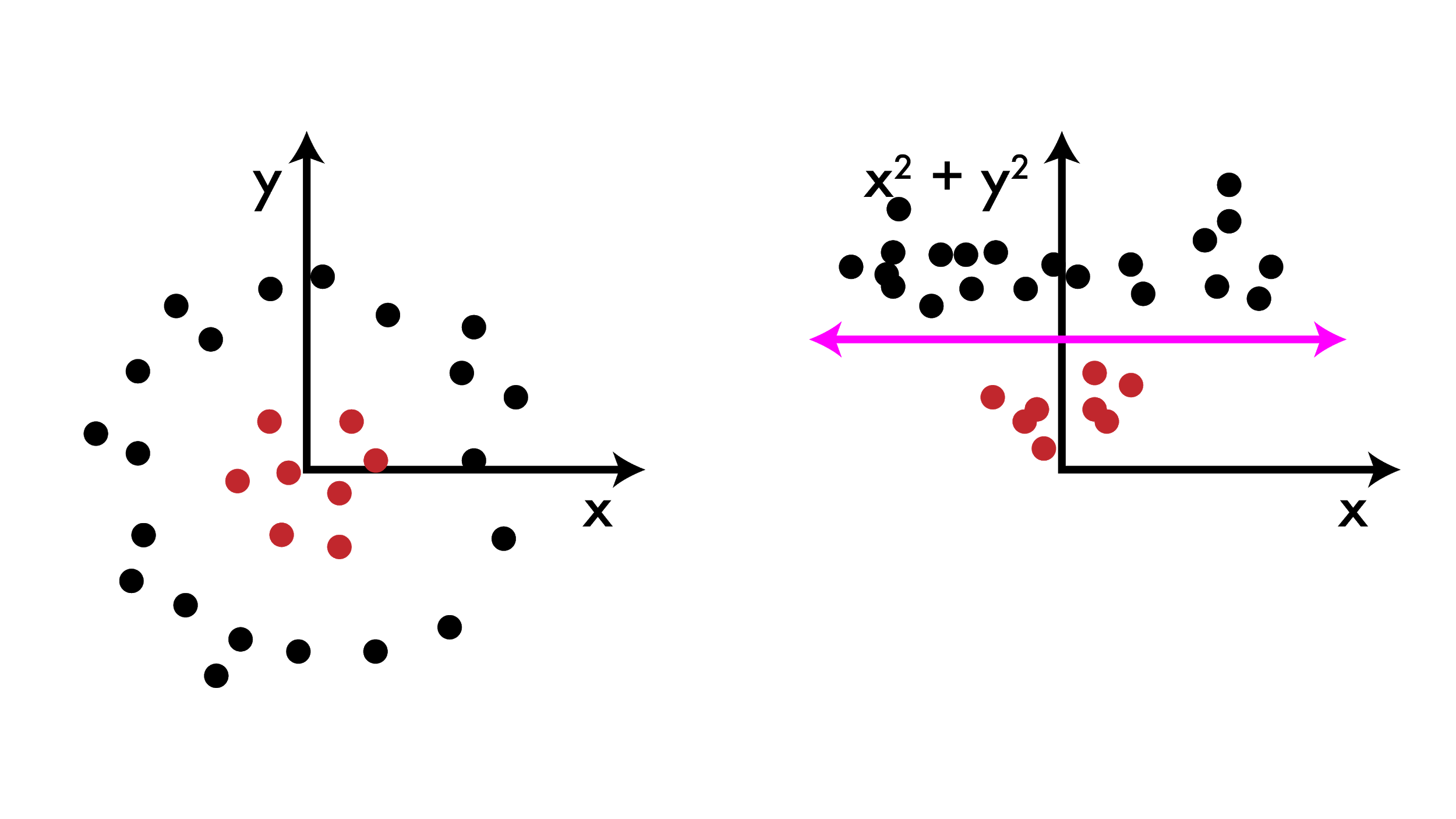 Linear model can’t do this
Cannot learn transformations of features, only use existing features. Human must create good features
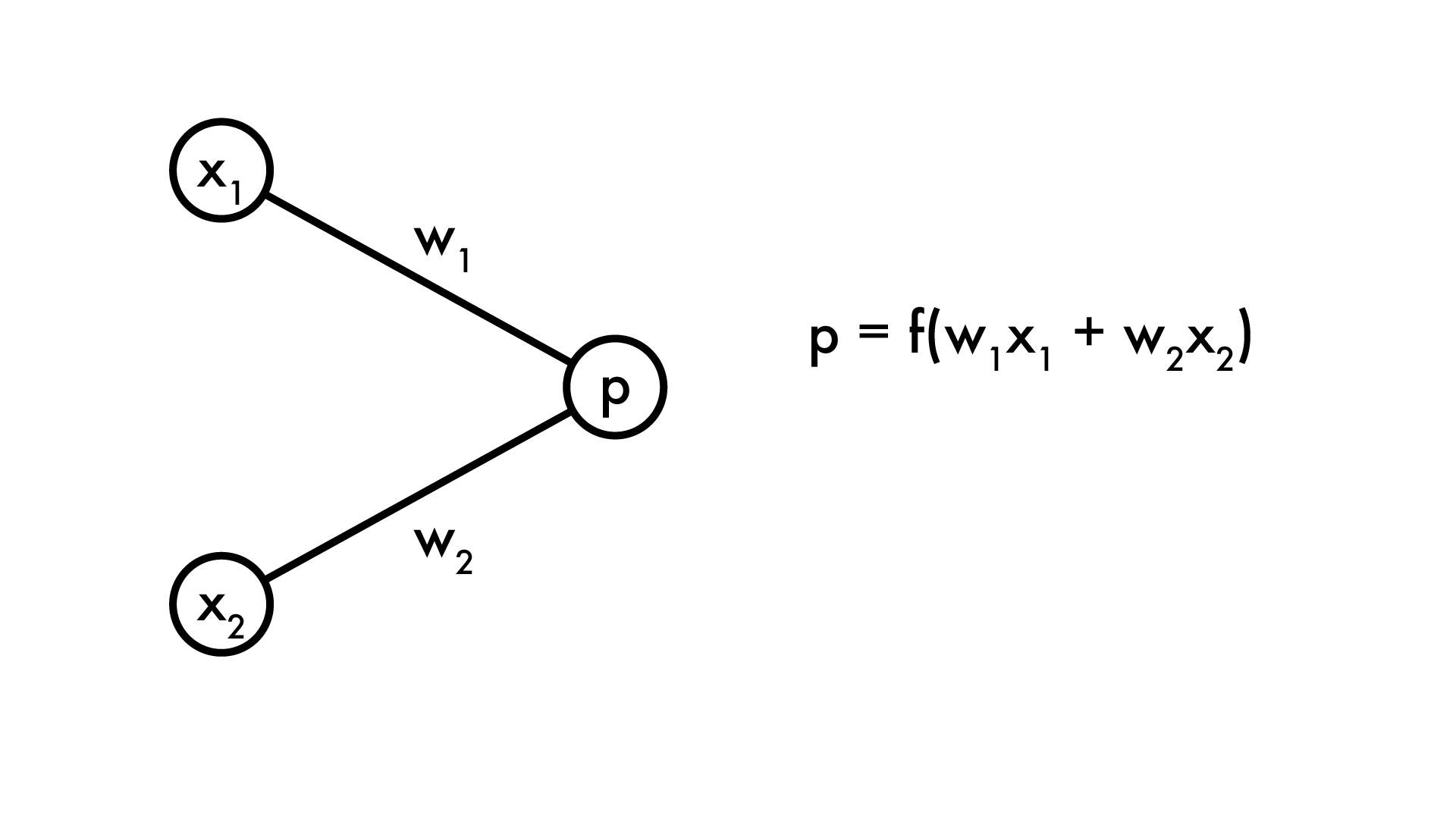 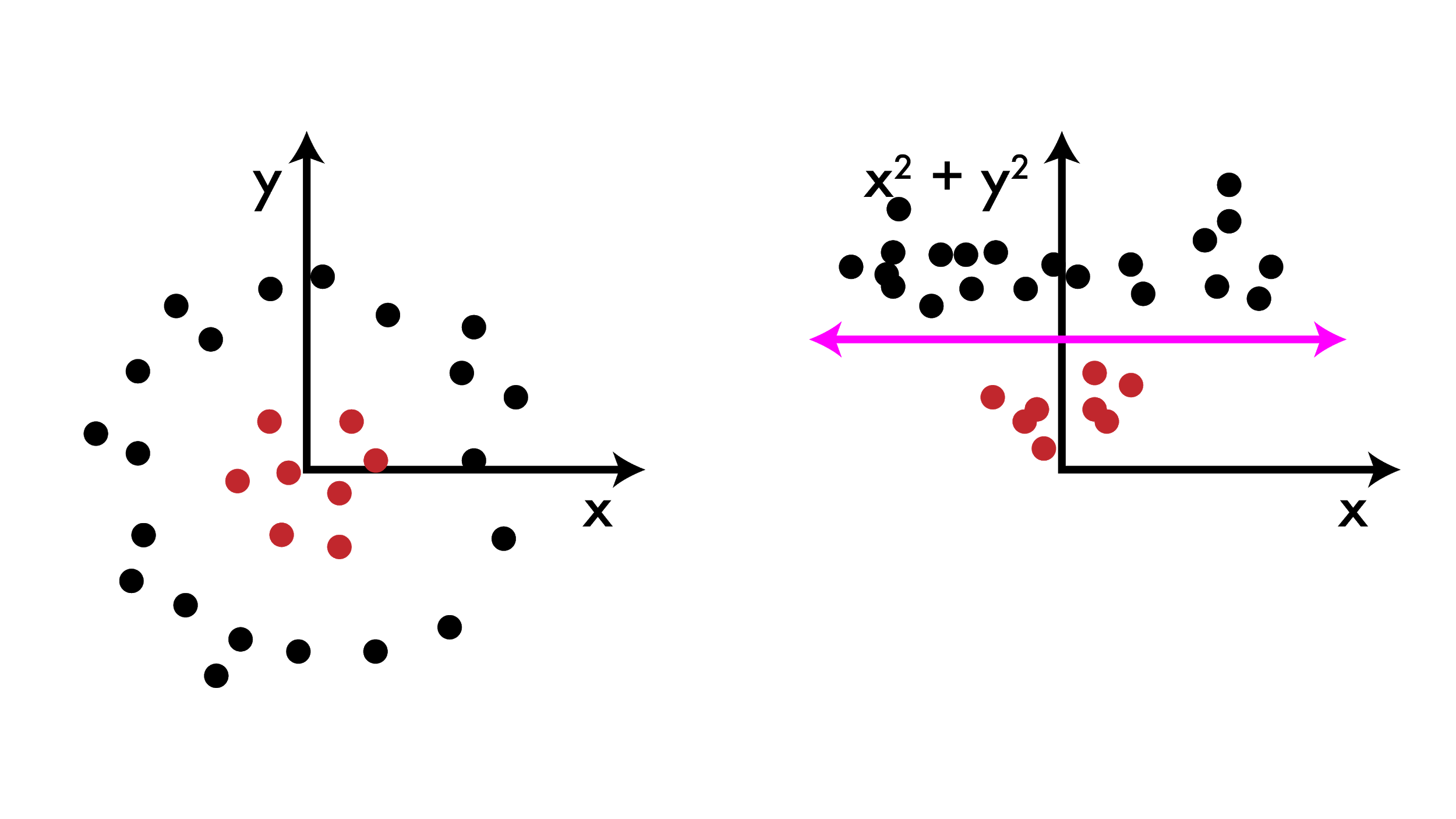 What if we added more processing?
Generally, feature engineering is just coming up with combinations of the features we already have
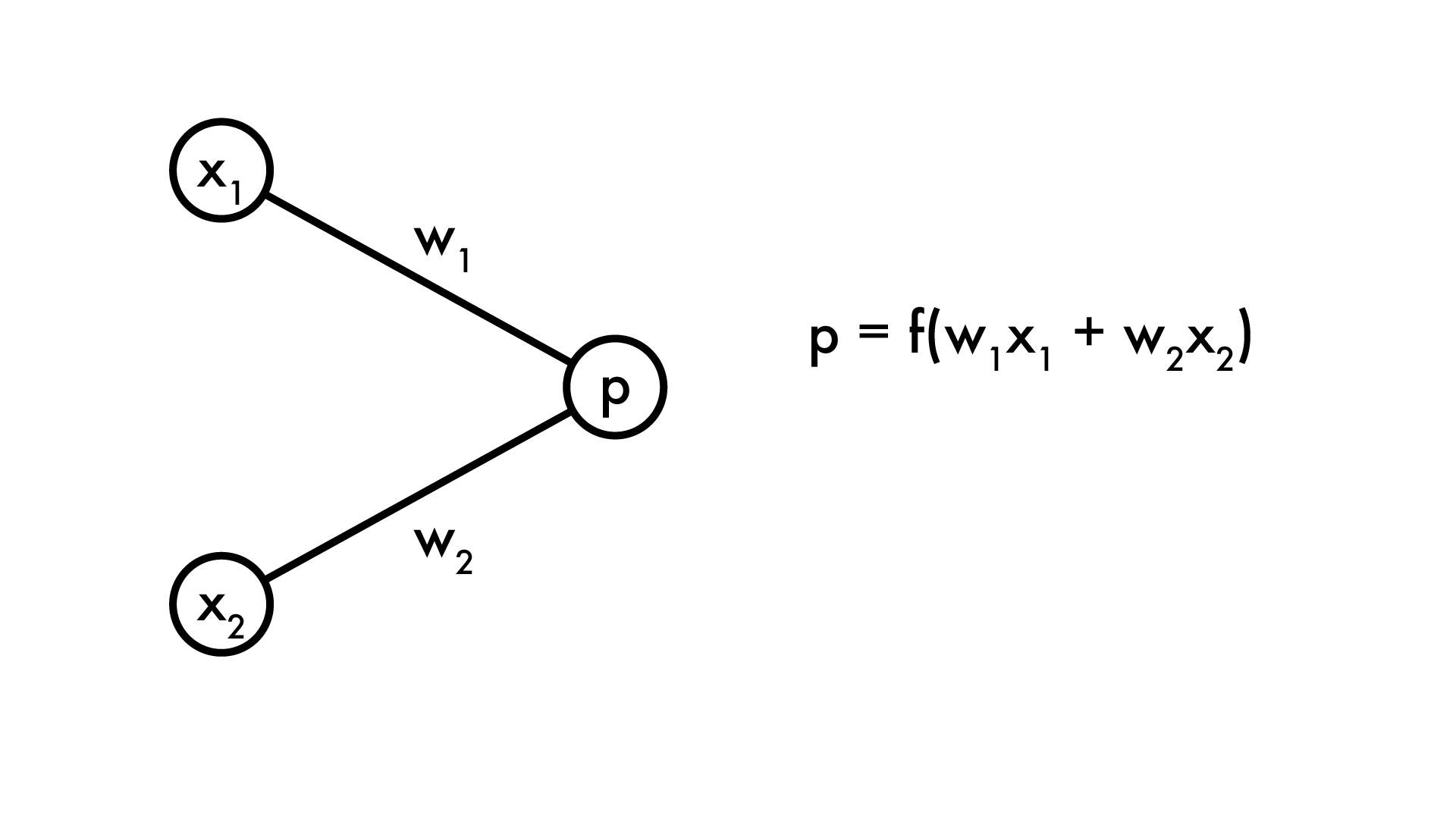 What if we added more processing?
Create “new” features using old ones. We’ll call H our hidden layer
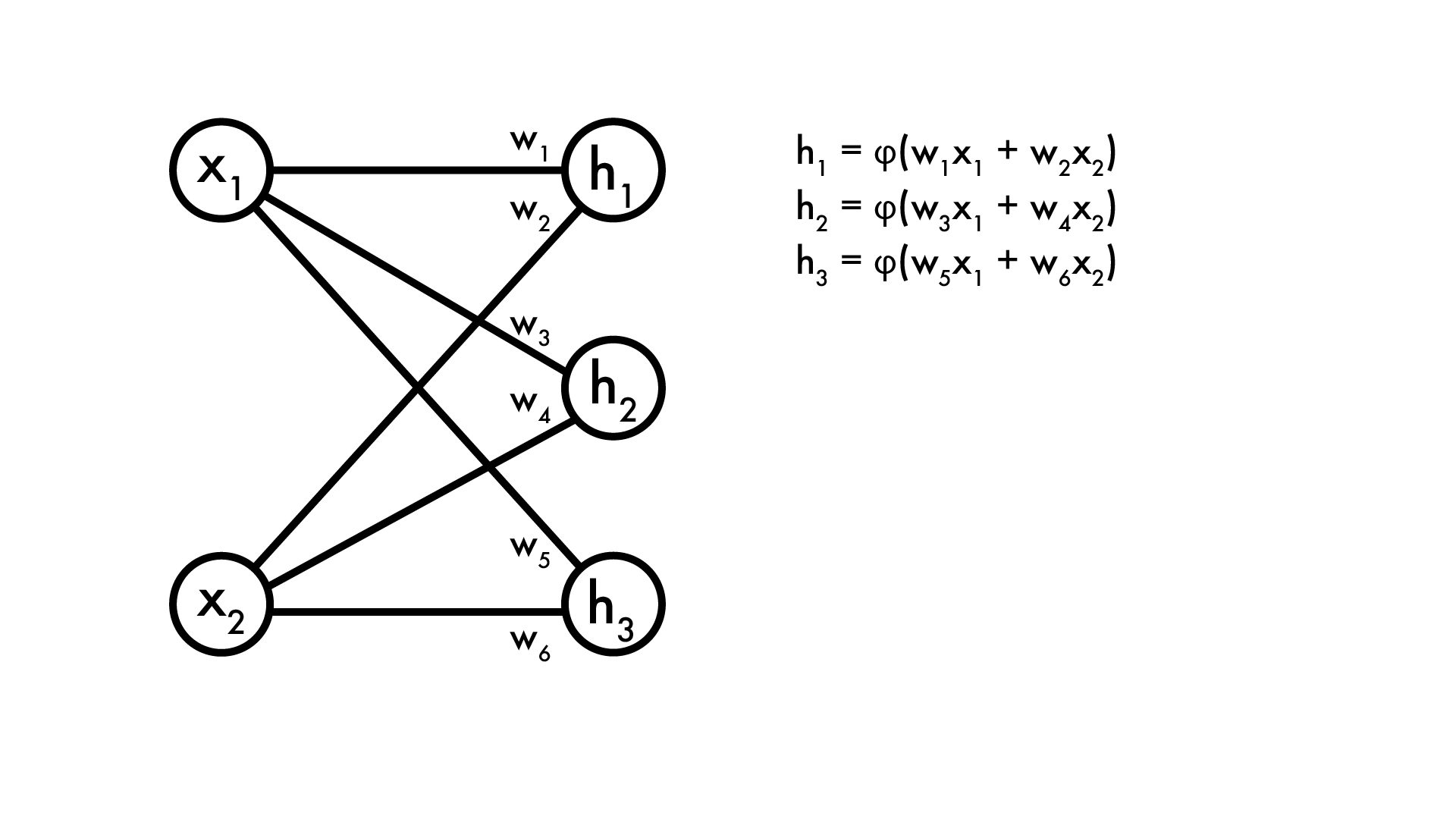 What if we added more processing?
As with linear model, H can be expressed in matrix operations
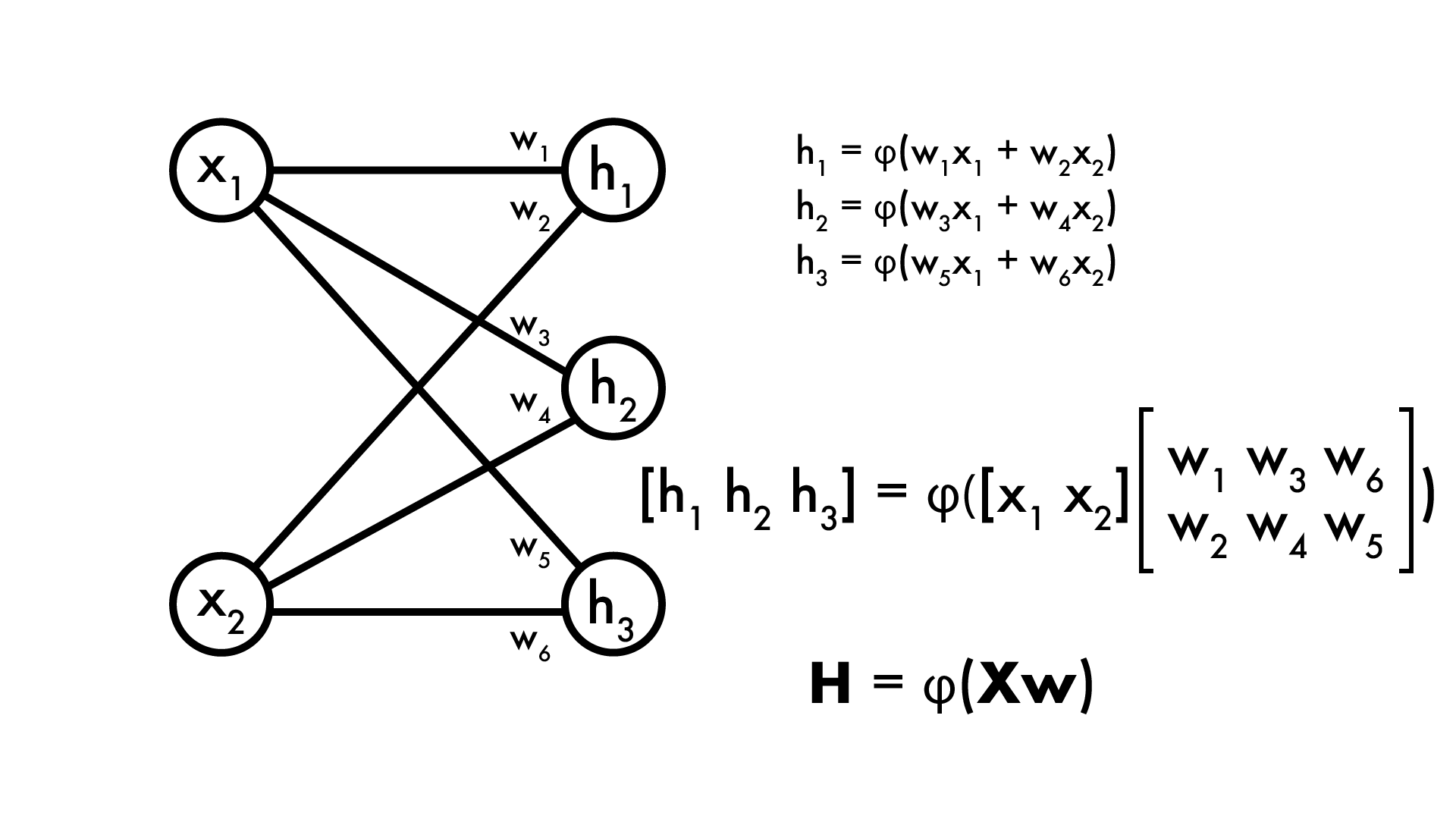 What if we added more processing?
Now our prediction p is a function of our hidden layer
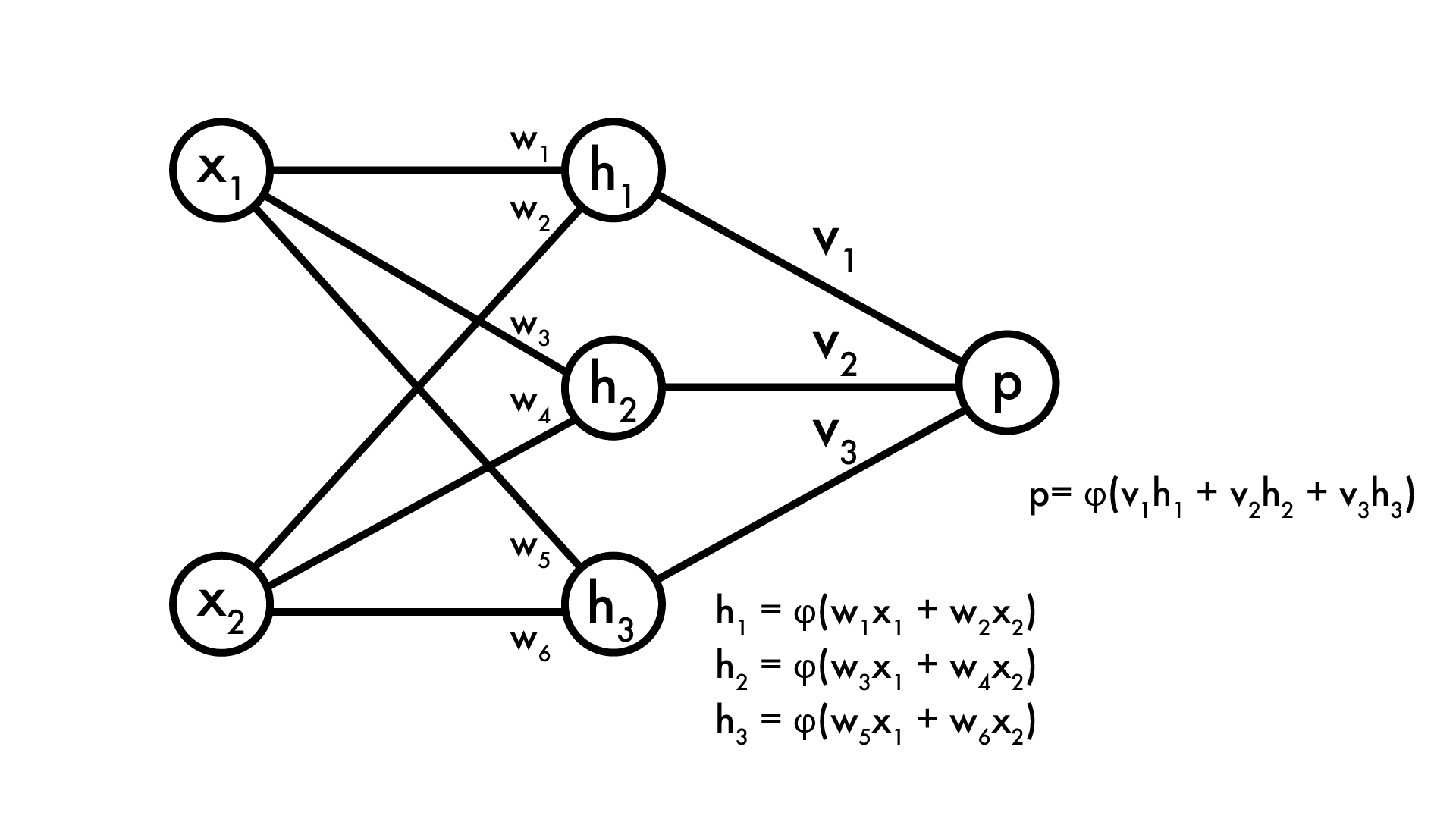 What if we added more processing?
Now our prediction p is a function of our hidden layer
Feature extractor
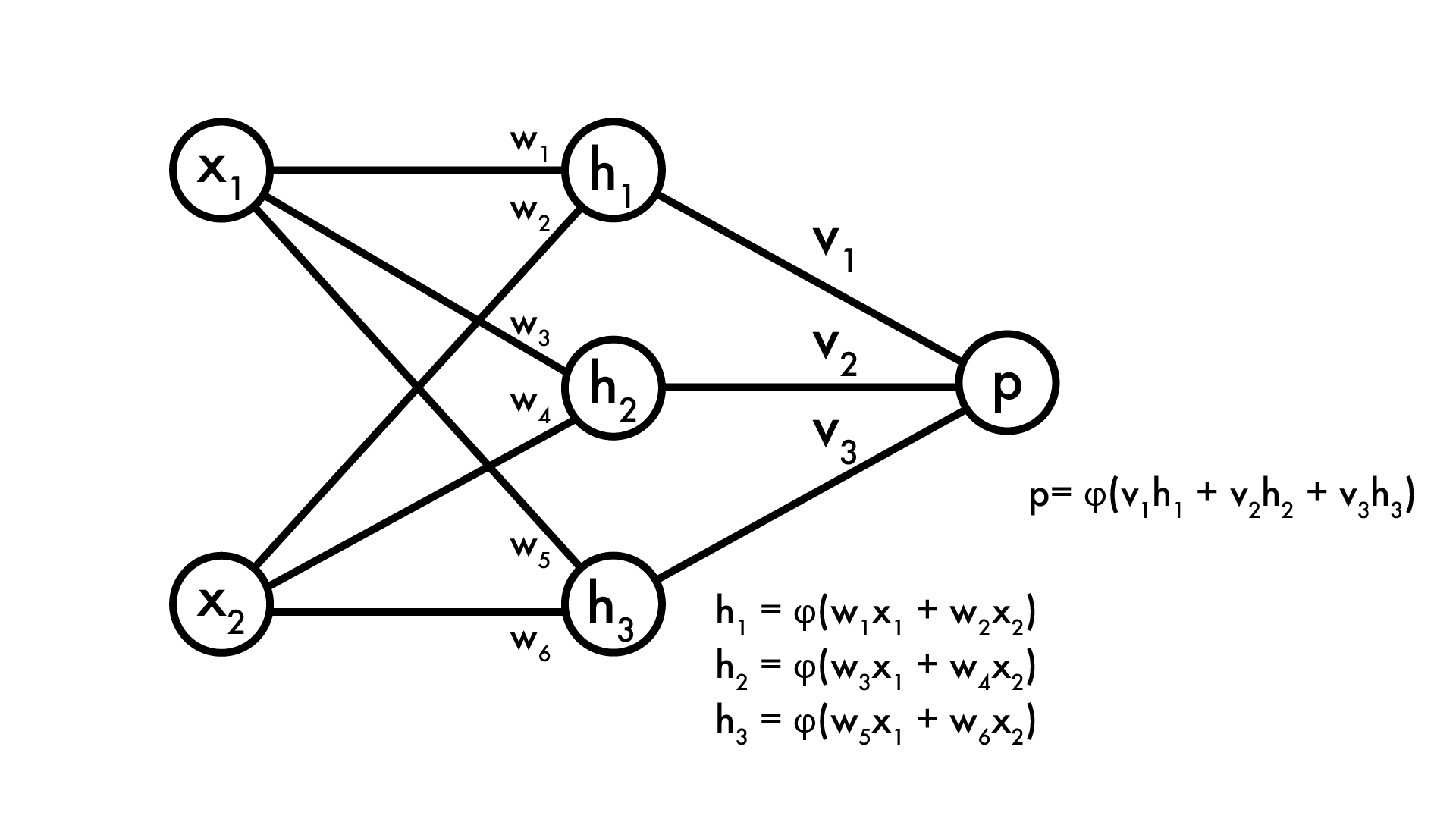 What if we added more processing?
Now our prediction p is a function of our hidden layer
Feature extractor
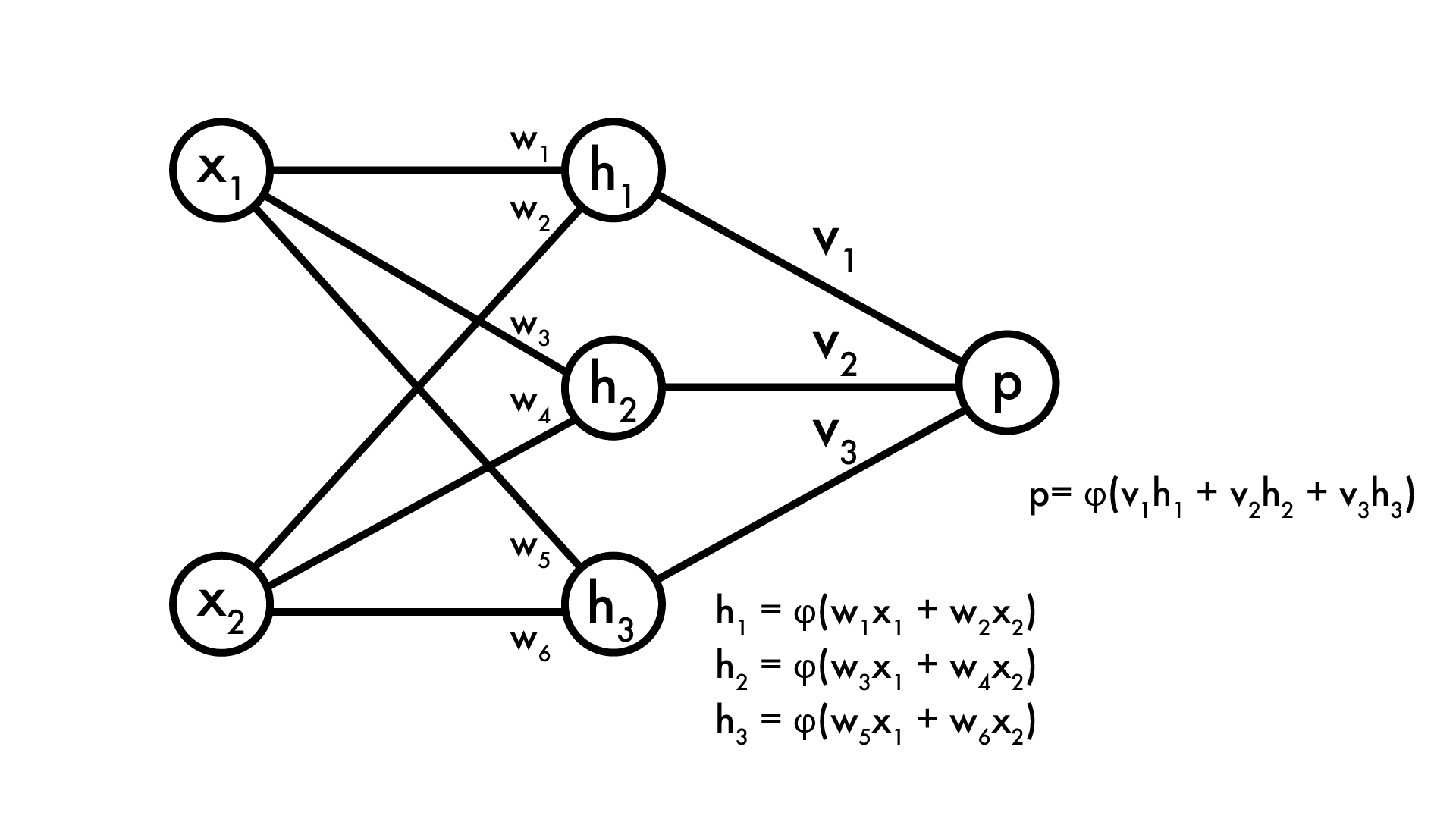 Linear model
What if we added more processing?
Can still express the whole process in matrix notation! Nice because matrix ops are fast
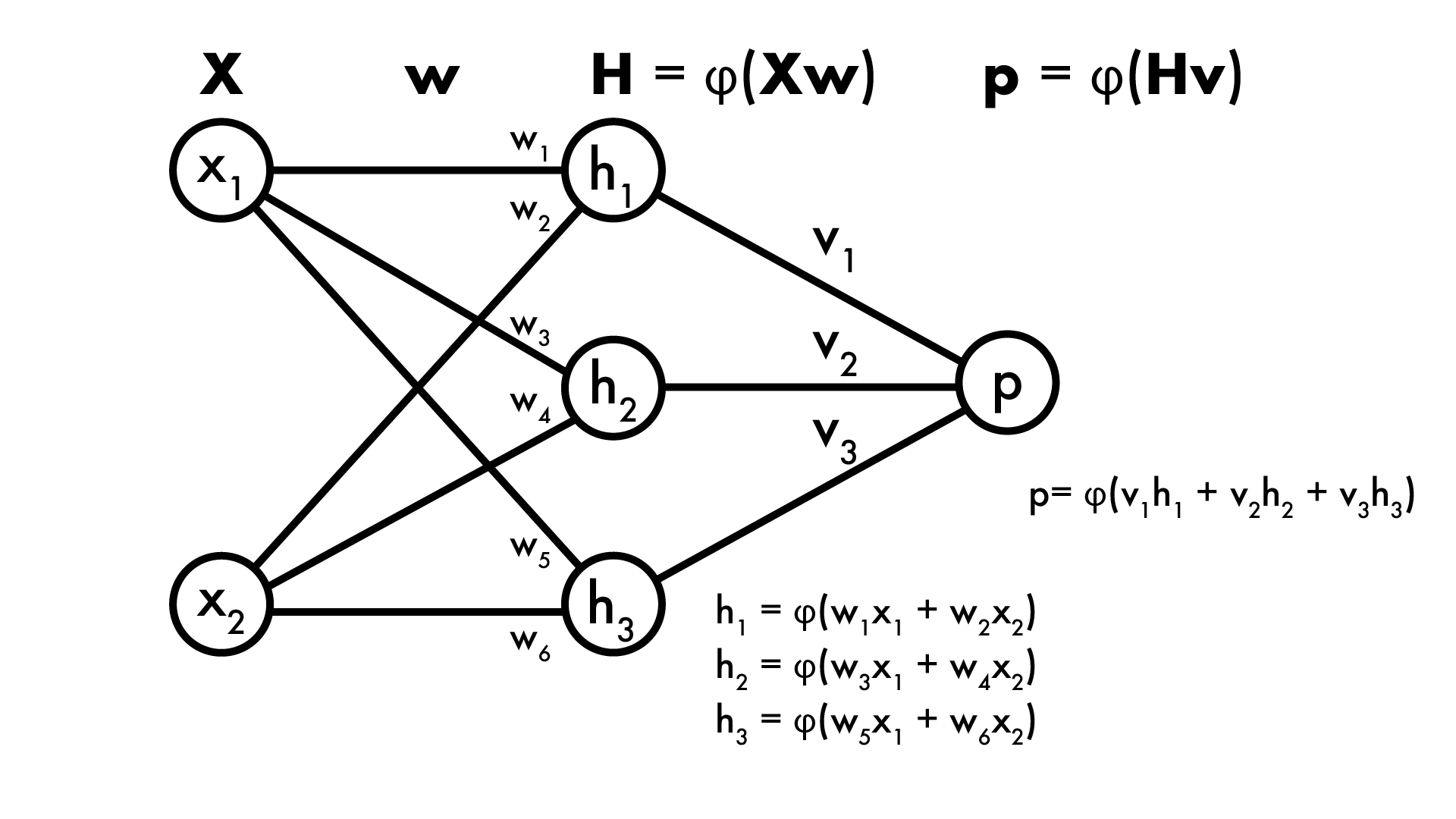 This is a neural network!
This one has 1 hidden layer, but can have way moreEach layer is just some function φ applied to linear combination of the previous layer
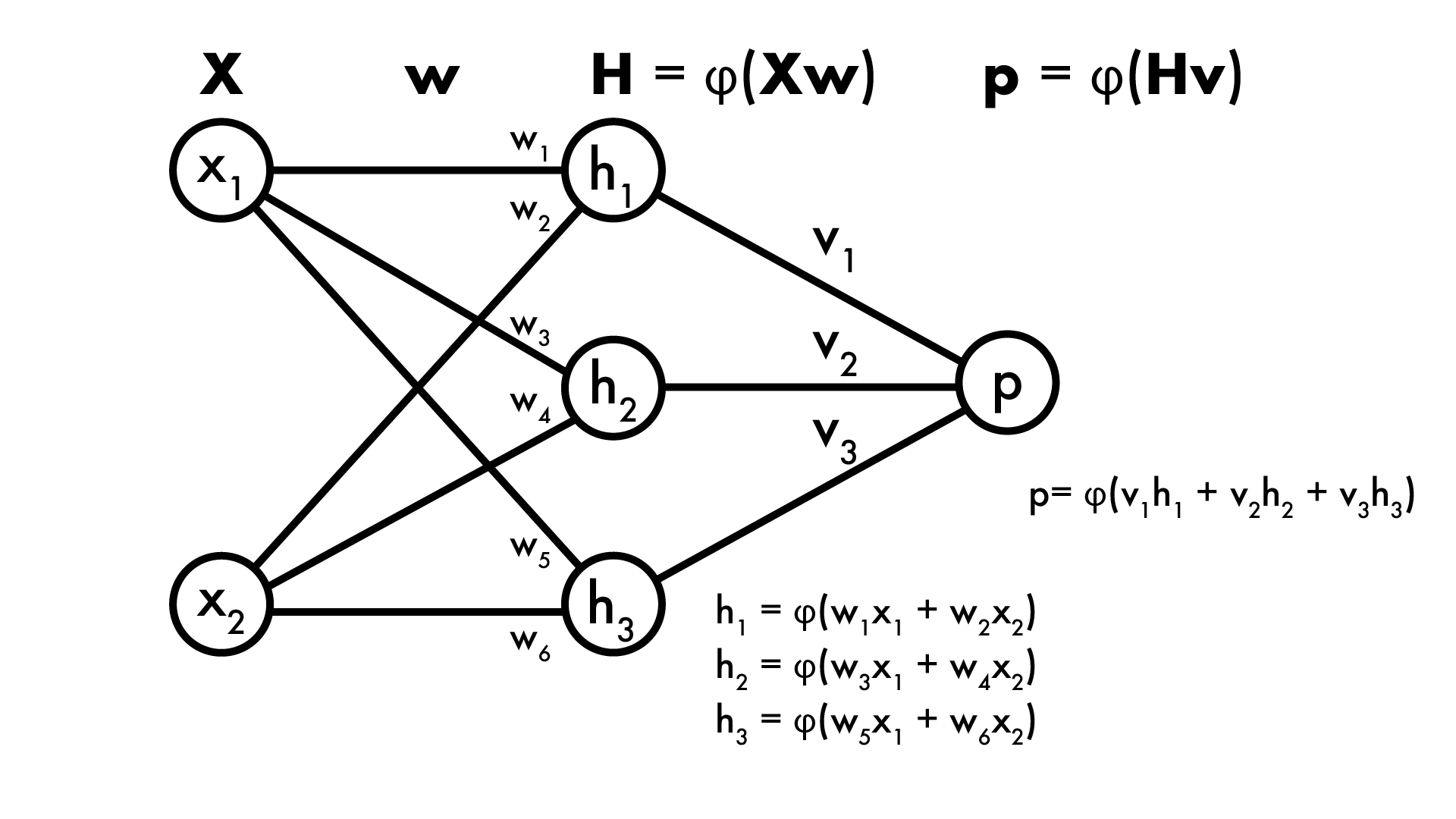 φ is our activation function
Want to apply some extra processing at each layer. Why?	Imagine φ(x) = x, linear activation
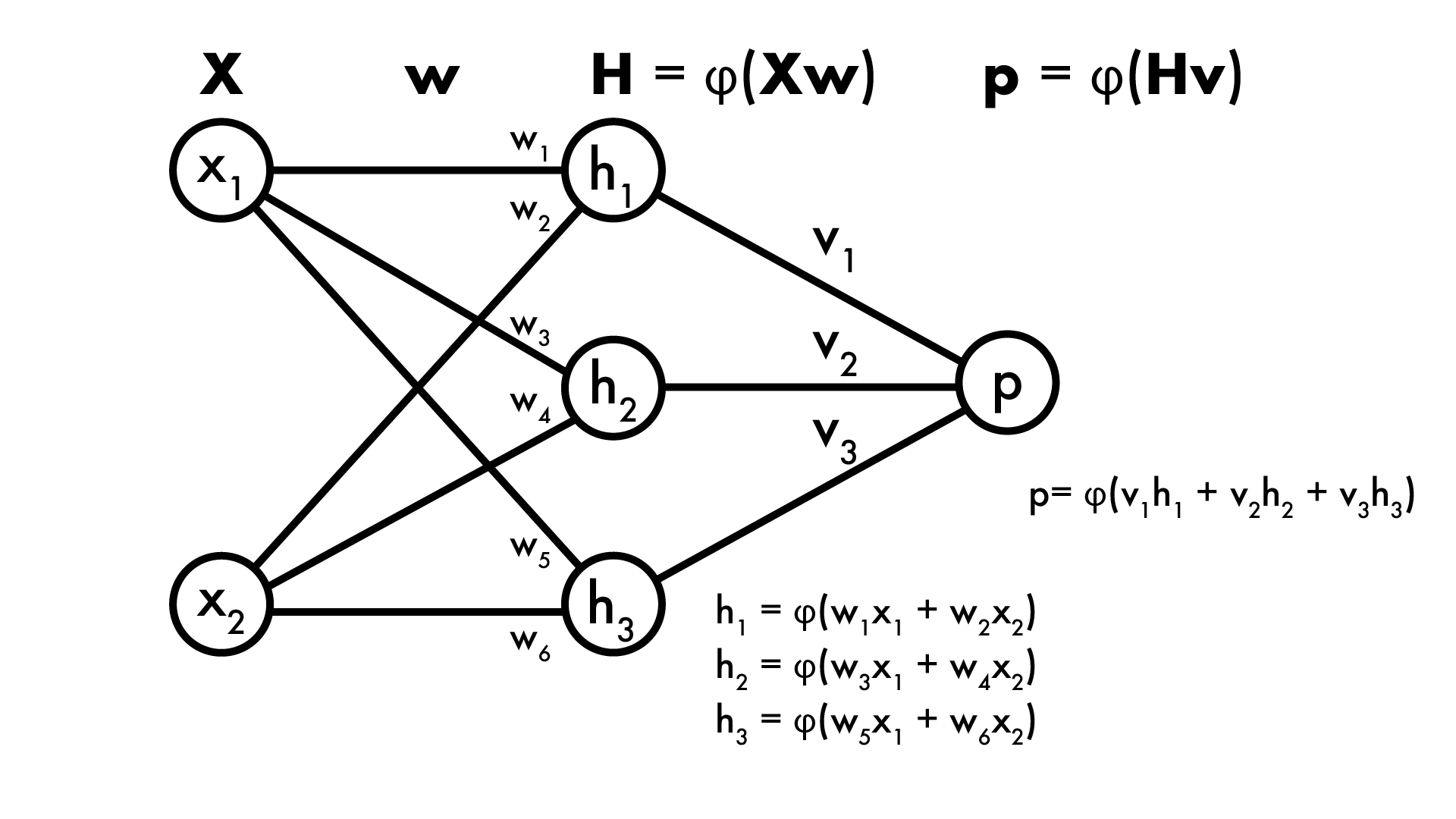 φ is our activation function
Want to apply some extra processing at each layer. Why?	Imagine φ(x) = x, linear activation
	p = v1h1 + v2h2 + v3h3
	But h1 = x1w1 + x2w2, h2 = … etcSo	p = v1w1x1 + v1w2x2 + v2w3x1 + v2w4x2 + v3w5x1 + v3w6x2	  = (v1w1+v2w3+v3w5)x1 + (v1w2+v2w4+v3w6)x2	  = u1x1 + u2x2
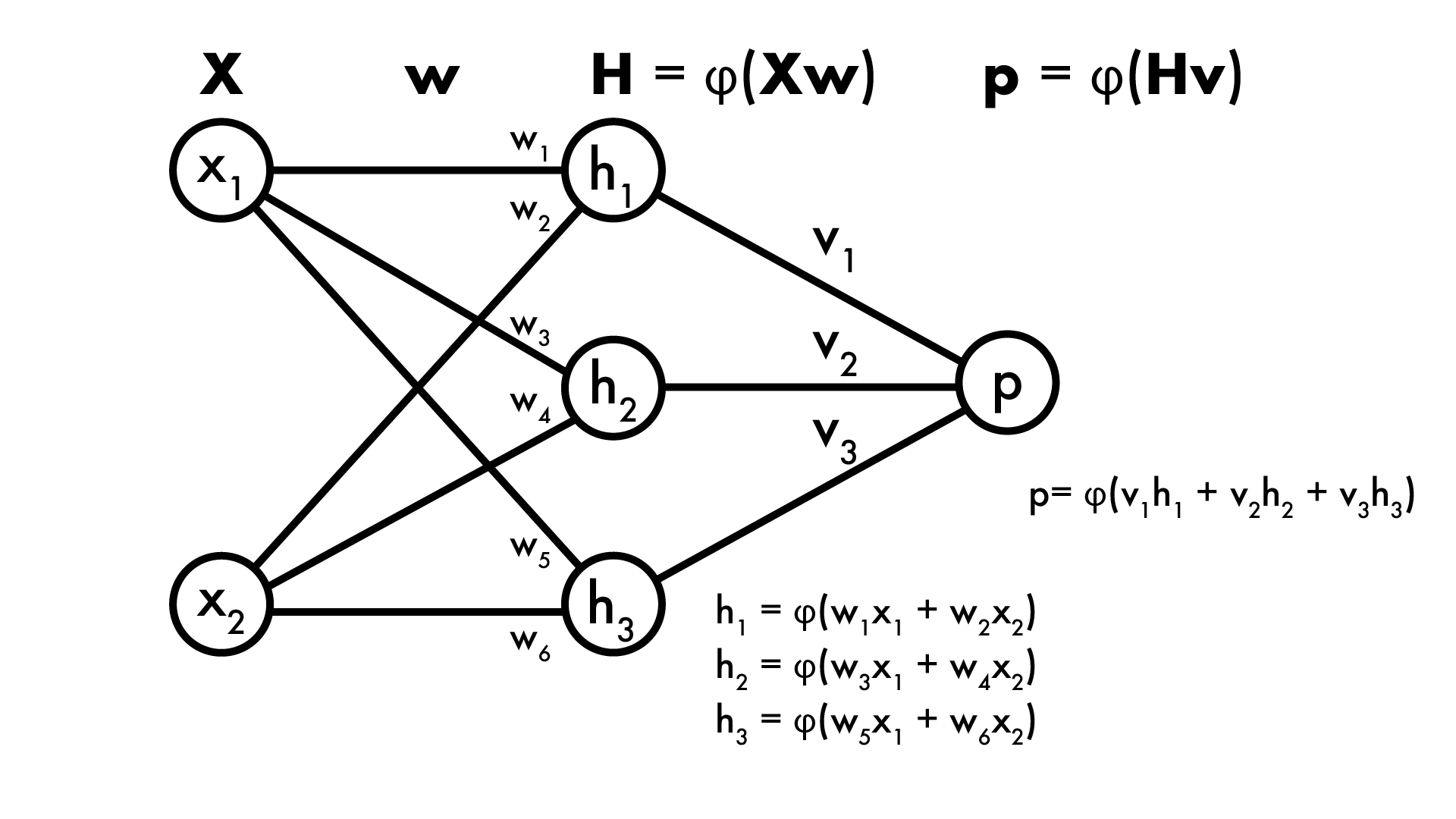 Universal approximation theorem
What if φ not linear?
Universal approximation theorem (Cybenko 89, Hornik 91)    φ: any nonconstant, bounded, monotonically increasing function    Im: m-dimensional unit hypercube (interval [0-1] in m-d)    Then 1-layer neural network with φ as activation can model any continuous function f: Im -> R    (no bound on size of hidden layer)
By extension, works on f: bounded Rm -> R
What can we learn? What can’t we?
UAT just says it’s possible to model, not how.
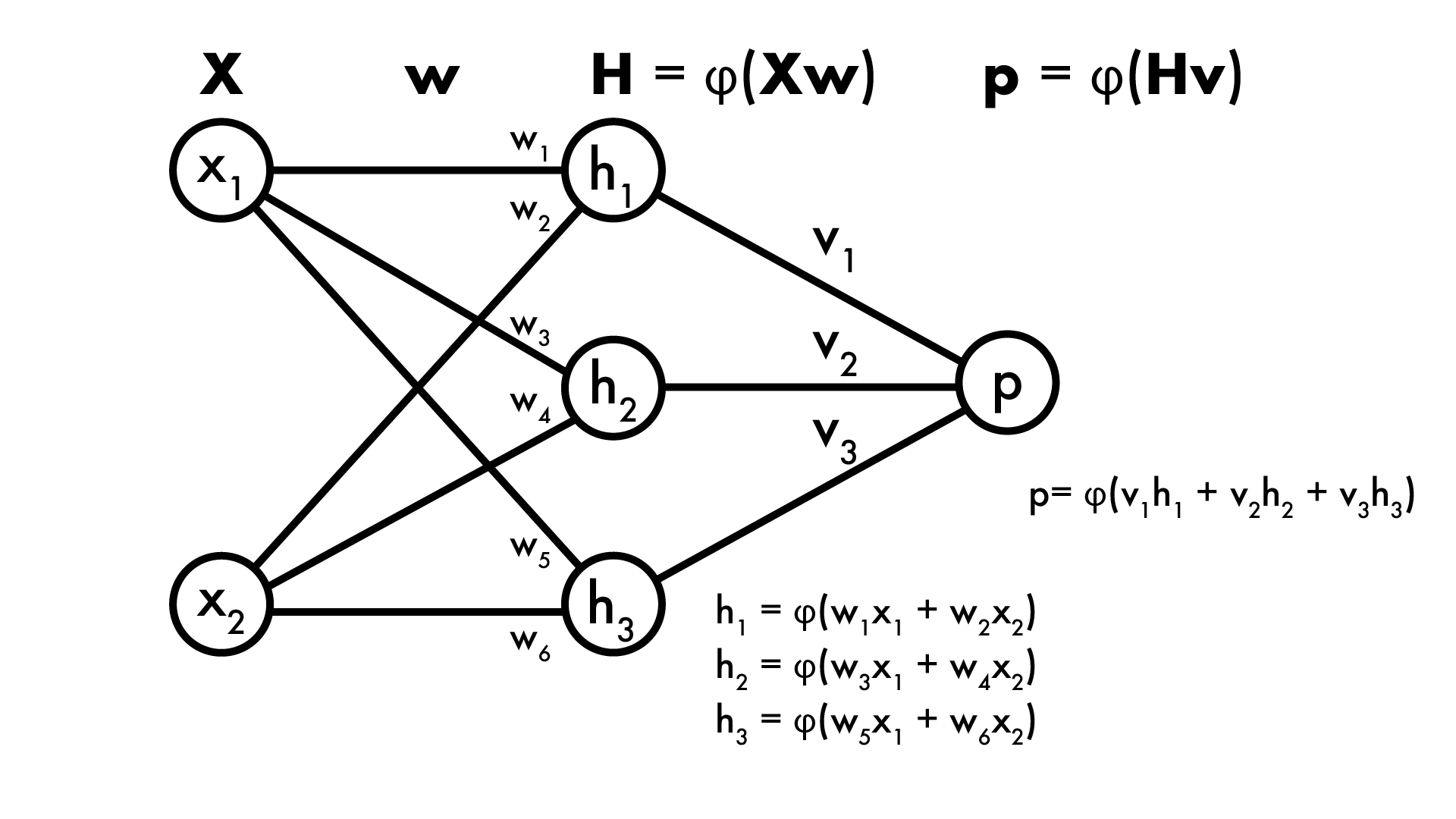 https://en.wikipedia.org/wiki/Universal_approximation_theorem
How do we learn it?
Neural networks are non-convex with no closed form solution (can’t take derivative and set = 0)
Gradient descent! Recall for linear model:
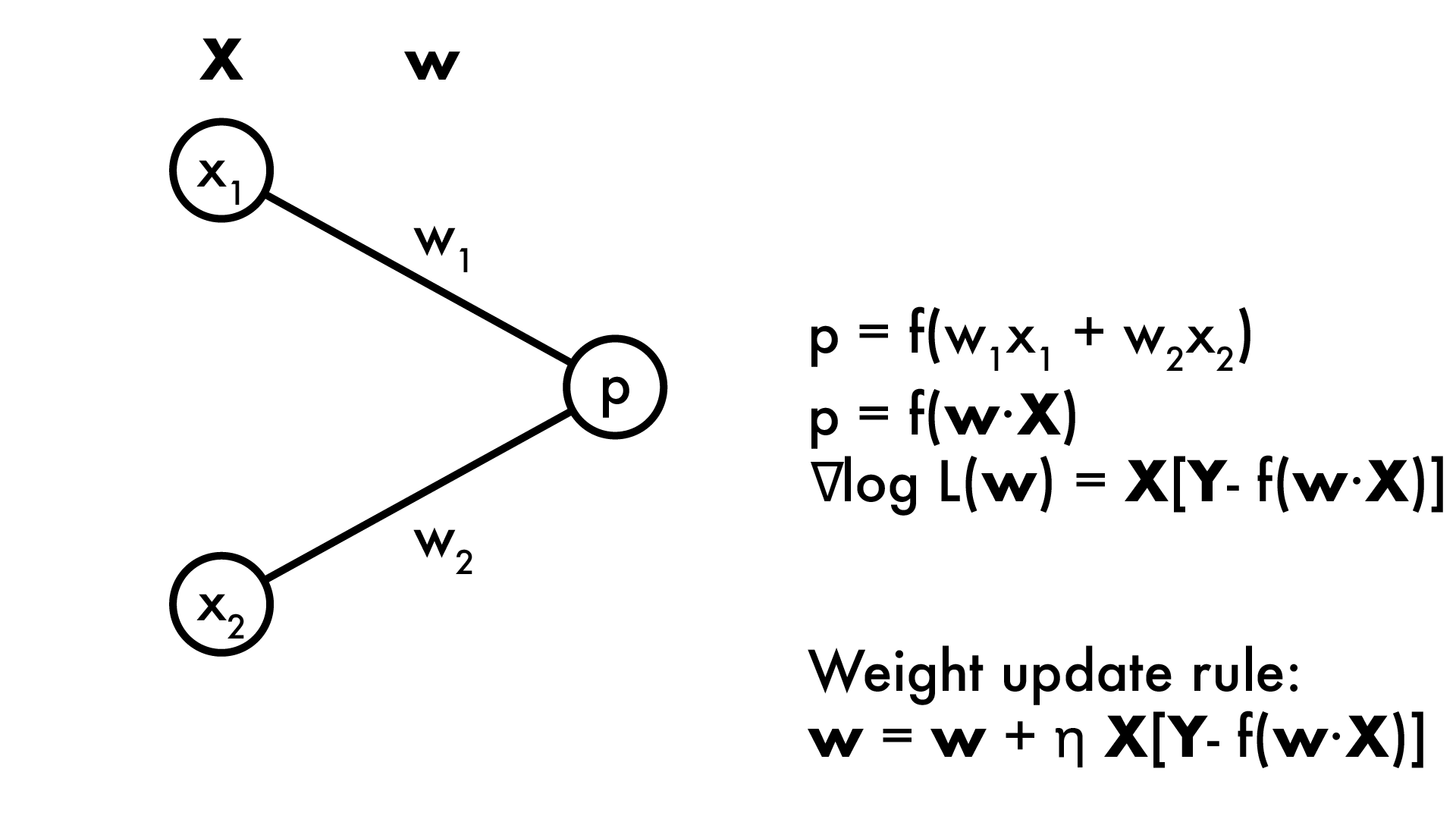 How do we learn it?
With gradient descent we calculate the partial derivatives of the loss (or likelihood) function for every weight: ∂/∂wi log L(w)
Then do gradient descent (or ascent) by adding gradient to weight
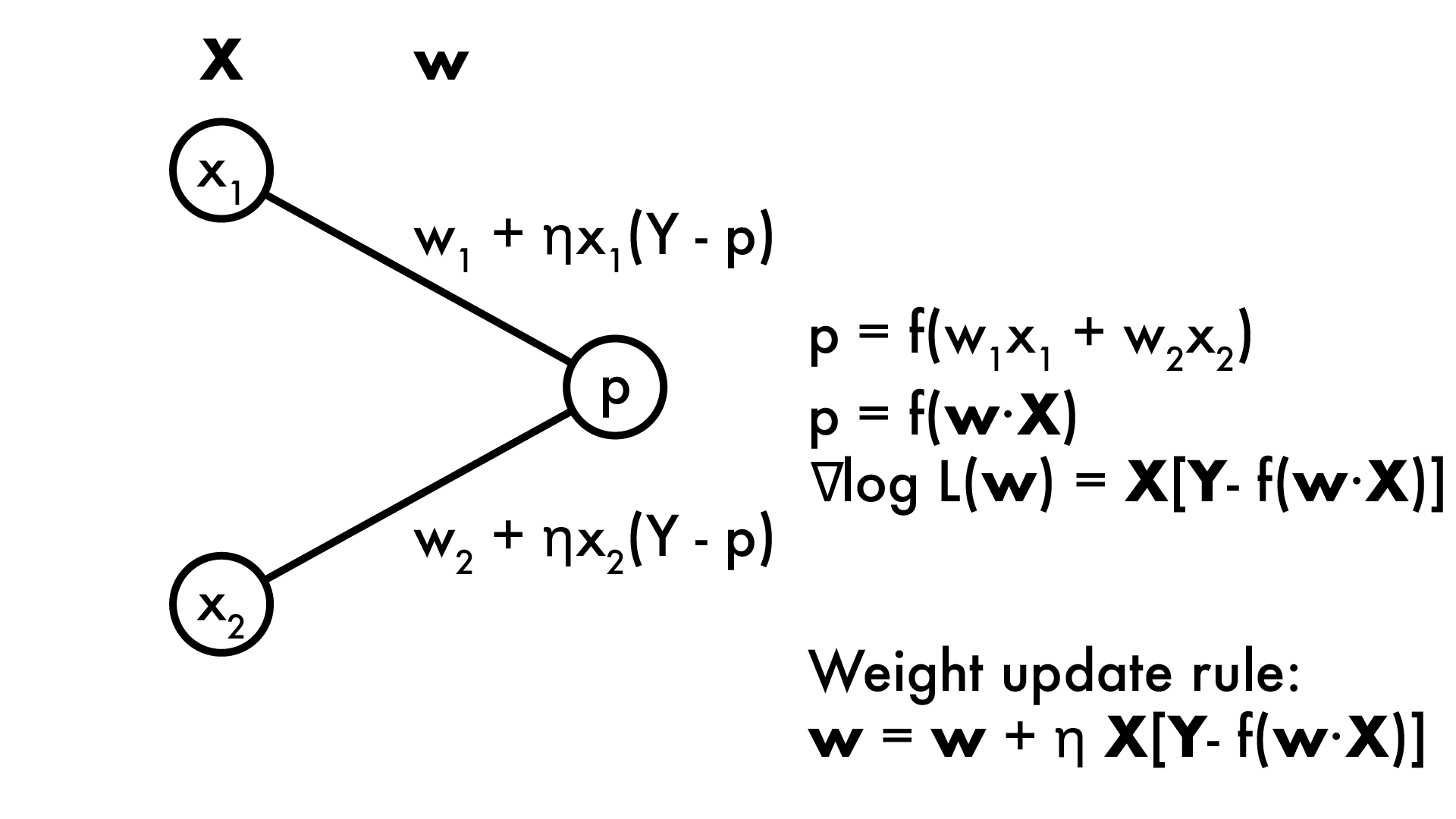 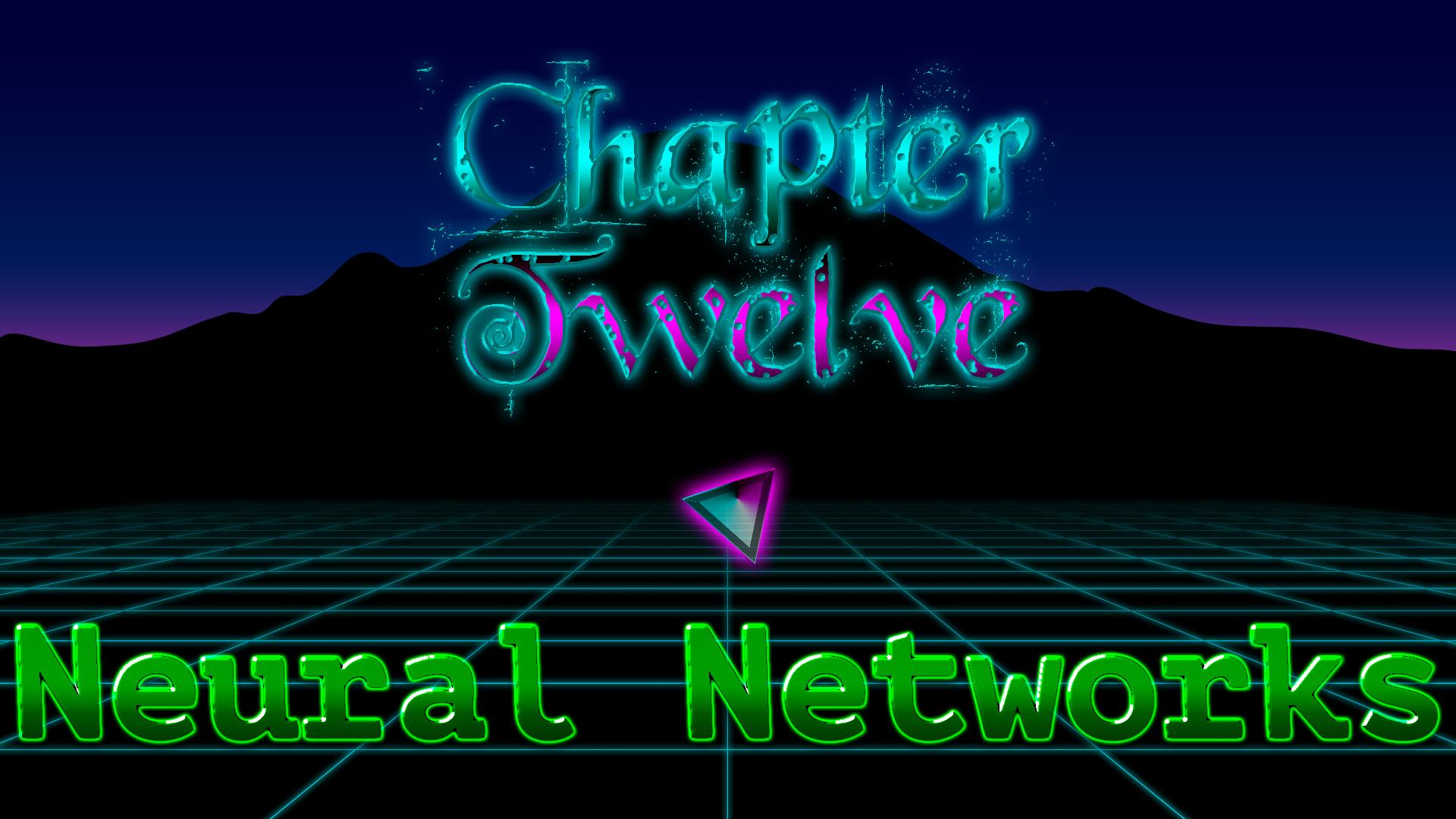 How do we learn it?
Now we have a “real” neural network (using linear activation for simplicity). How do we predict p?
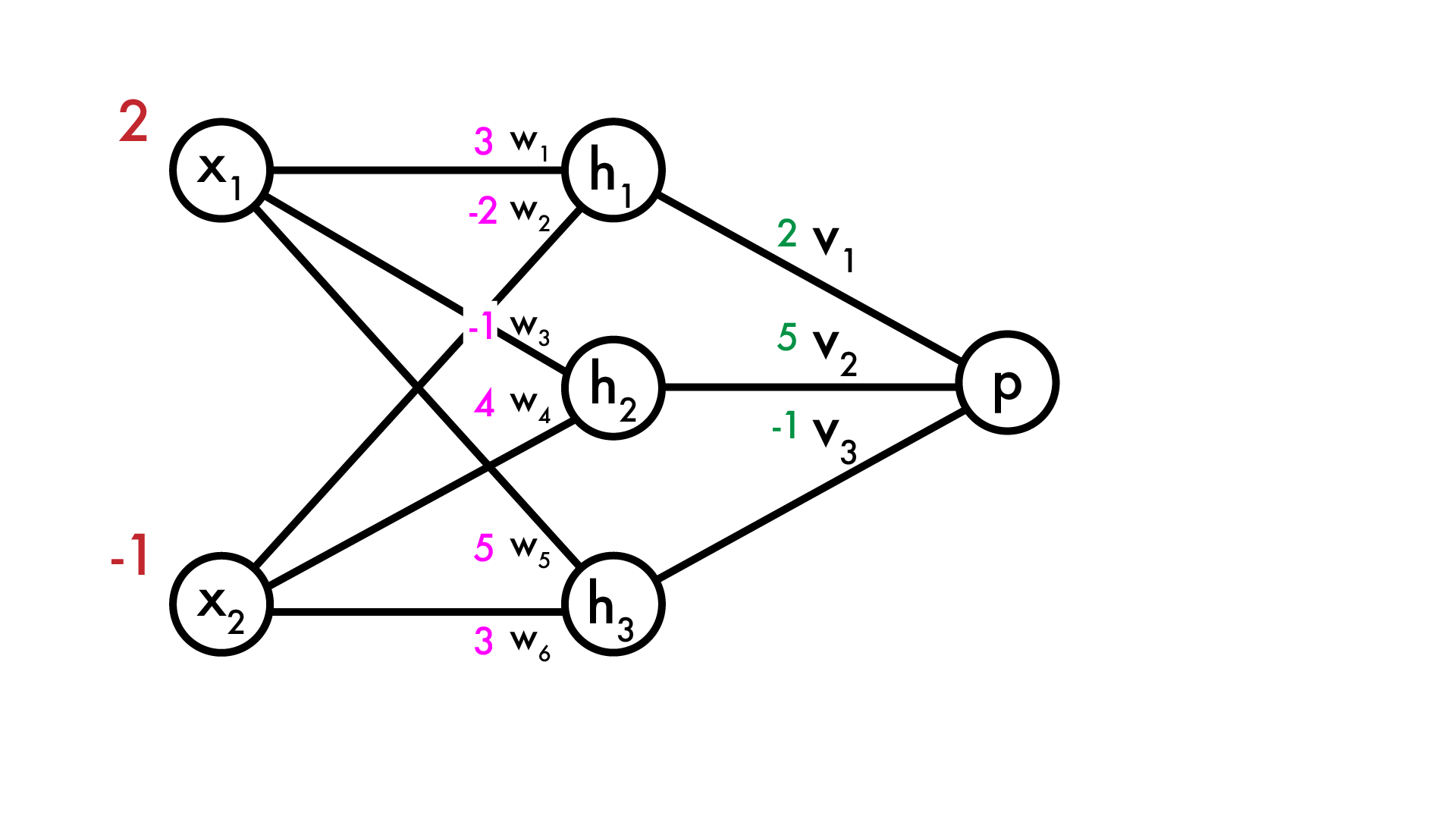 How do we learn it?
Now we have a “real” neural network (using linear activation for simplicity). How do we predict p?	Calculate hidden layer neurons
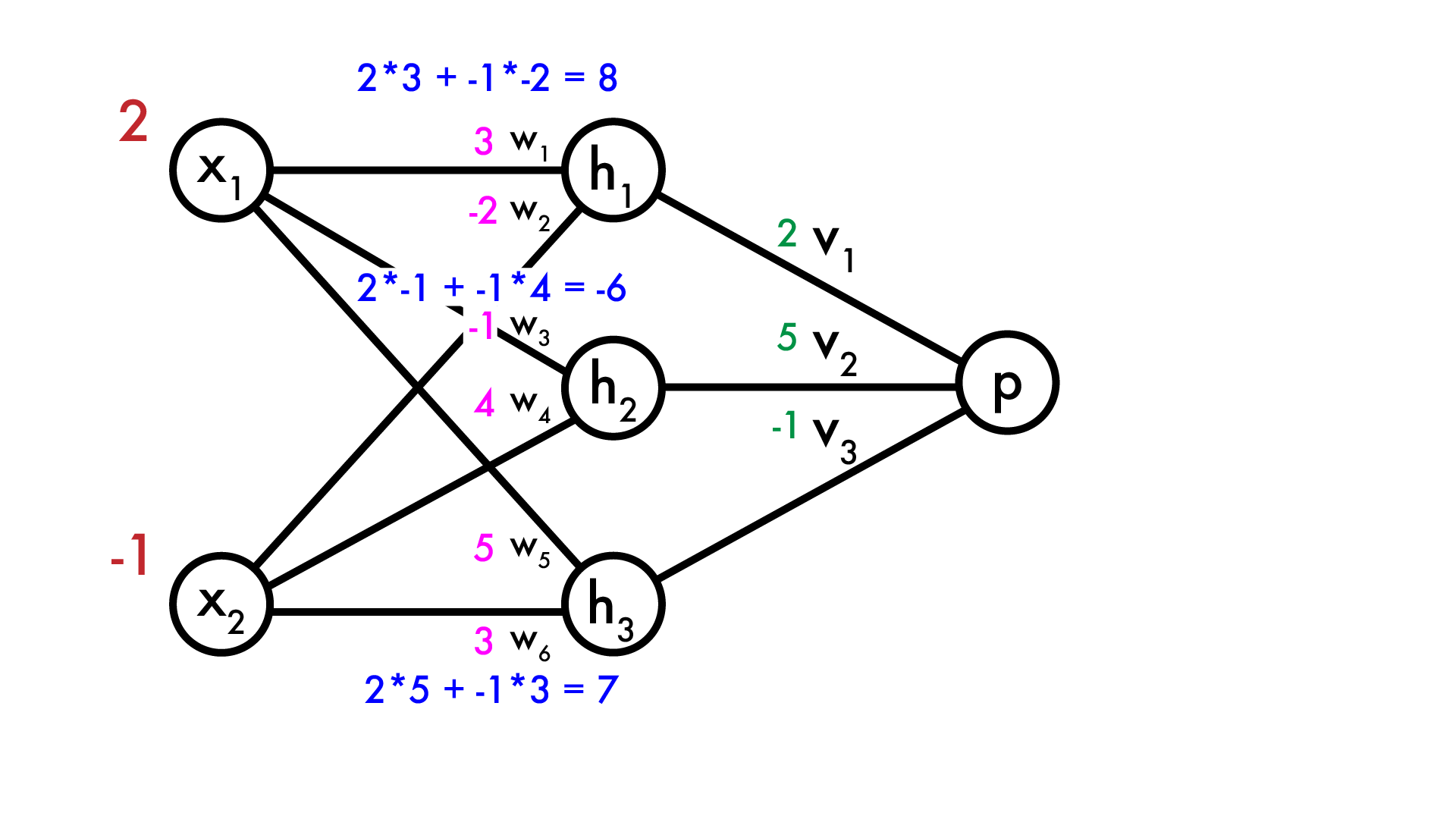 How do we learn it?
Now we have a “real” neural network (using linear activation for simplicity). How do we predict p?	Calculate hidden layer neurons	Calculate output p
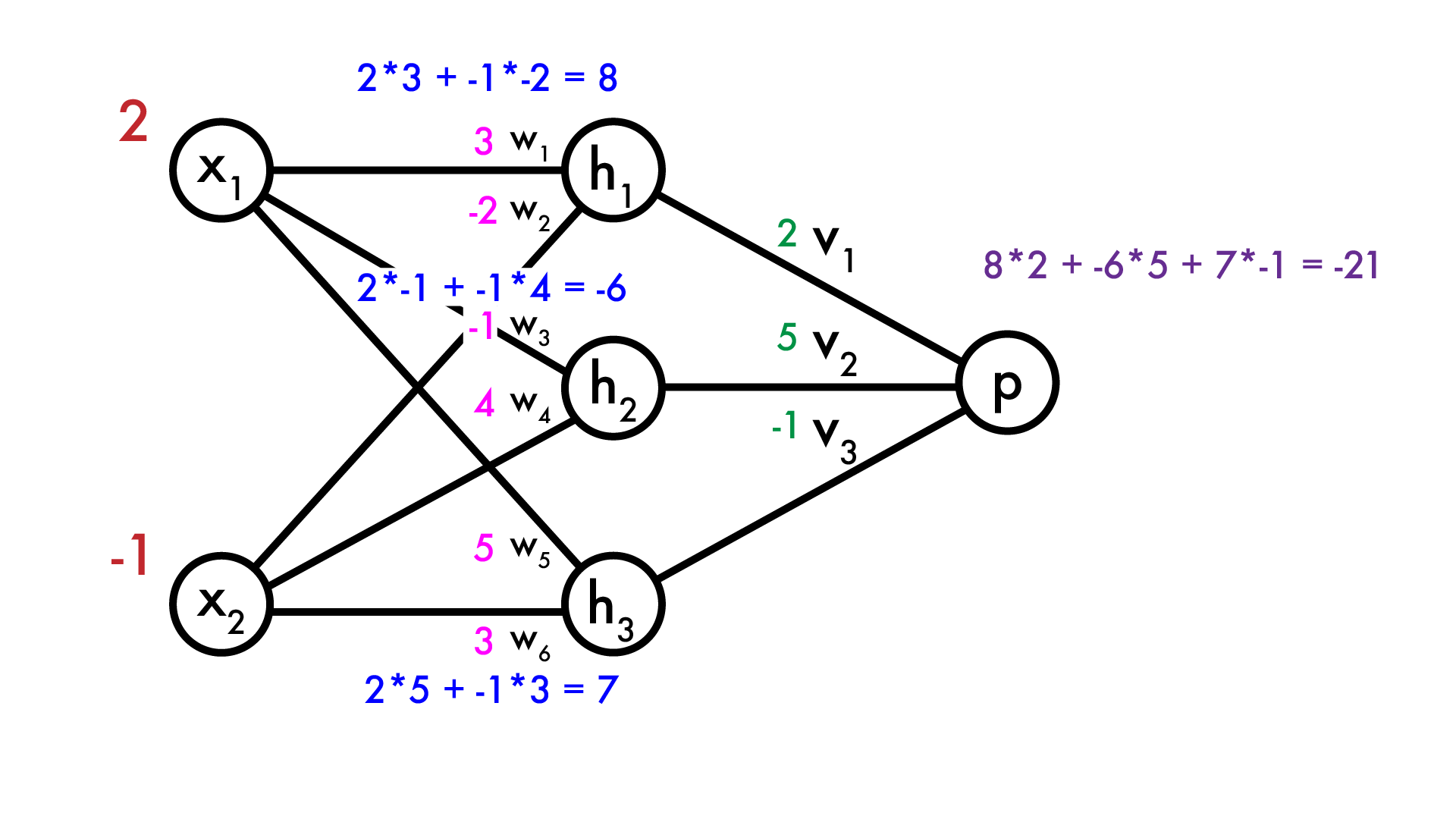 How do we learn it?
Say we want to make p larger. How do we modify the weights? The first layer is easy, same as normal linear model:
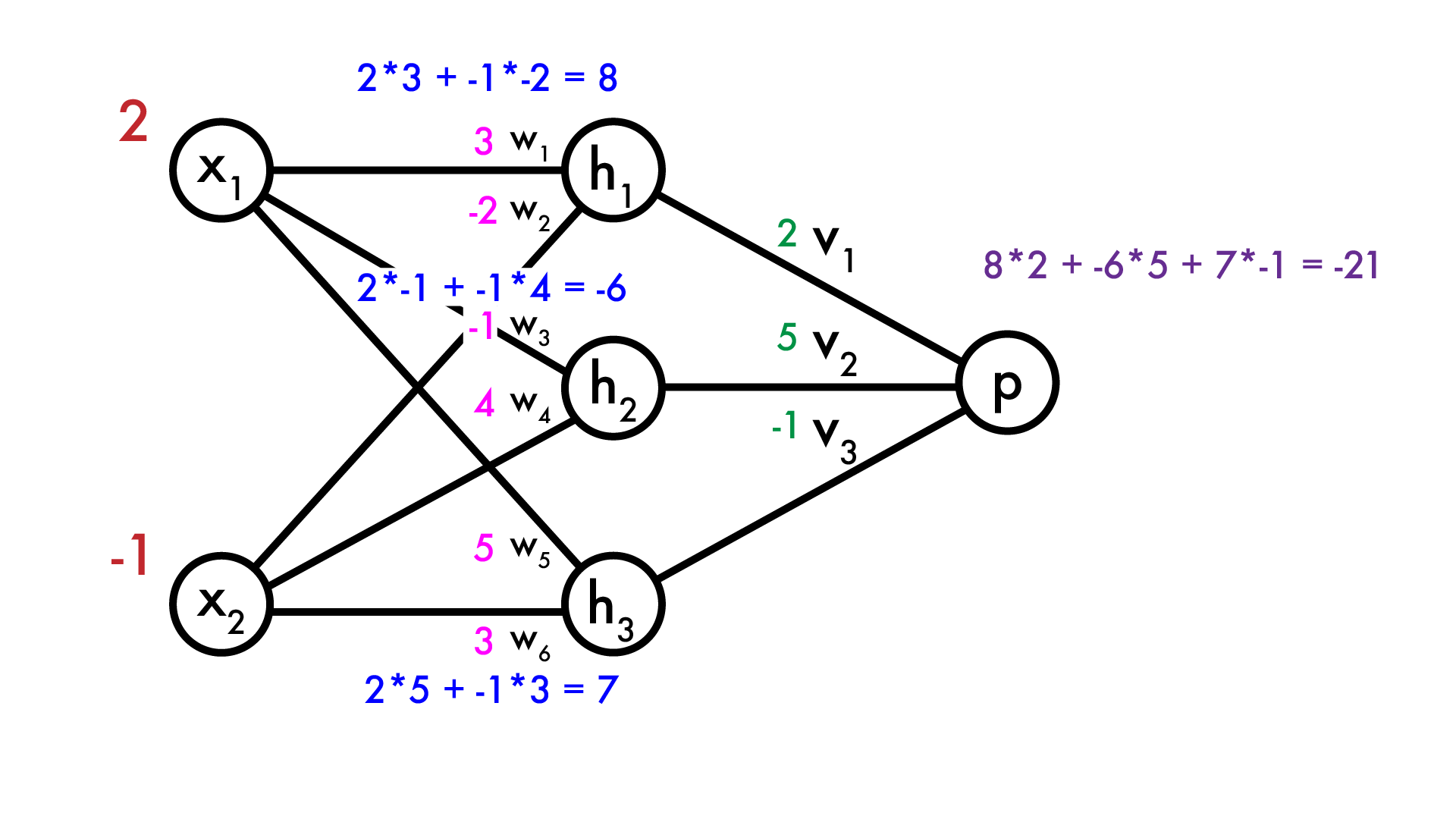 How do we learn it?
Say we want to make p larger. How do we modify the weights? The first layer is easy, same as normal linear model:
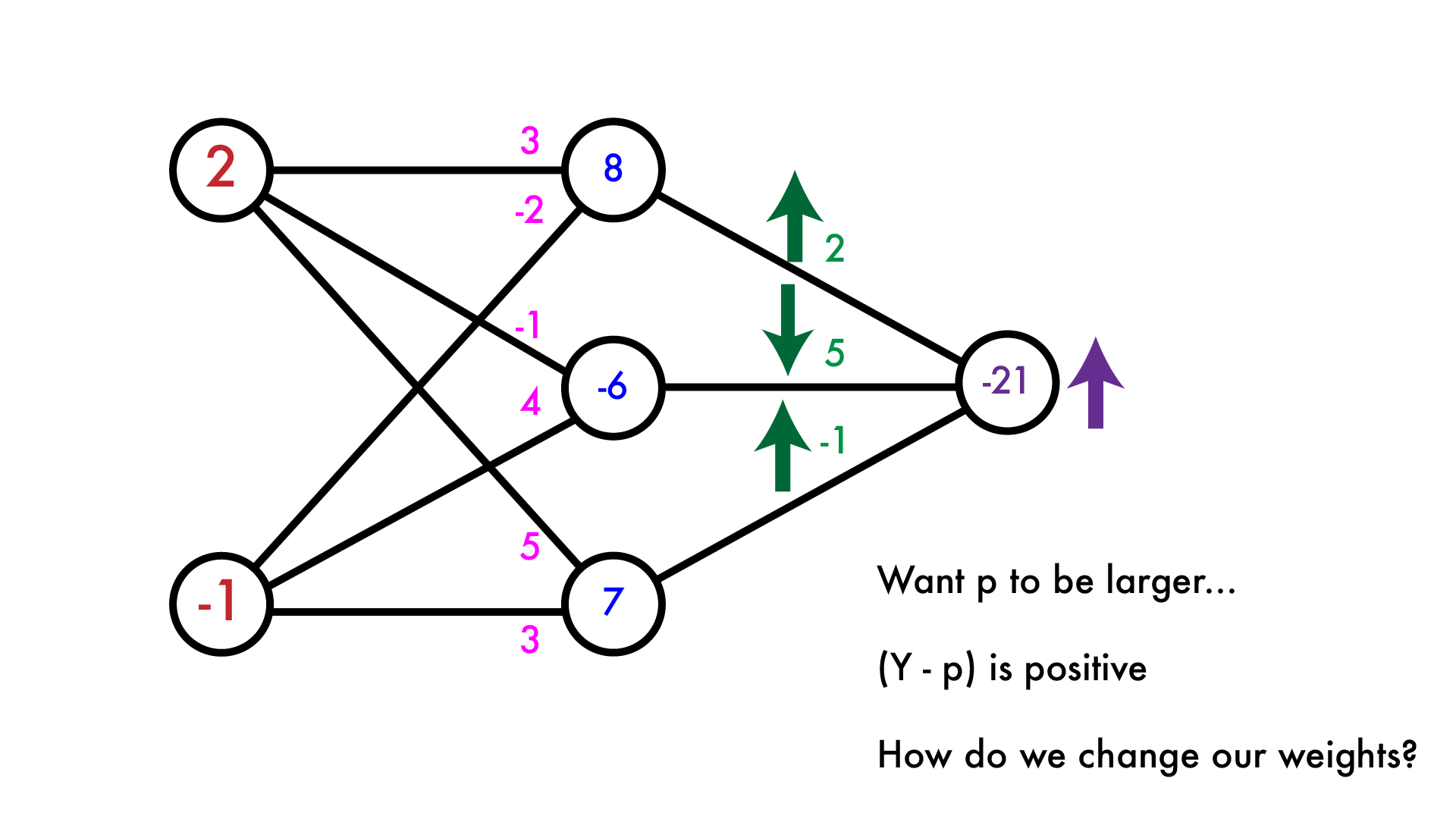 How do we learn it?
Now what? Let’s calculate the “error” that the hidden layer makes. We want p to be larger, given current weights how should we adjust the hidden layer output to do that?
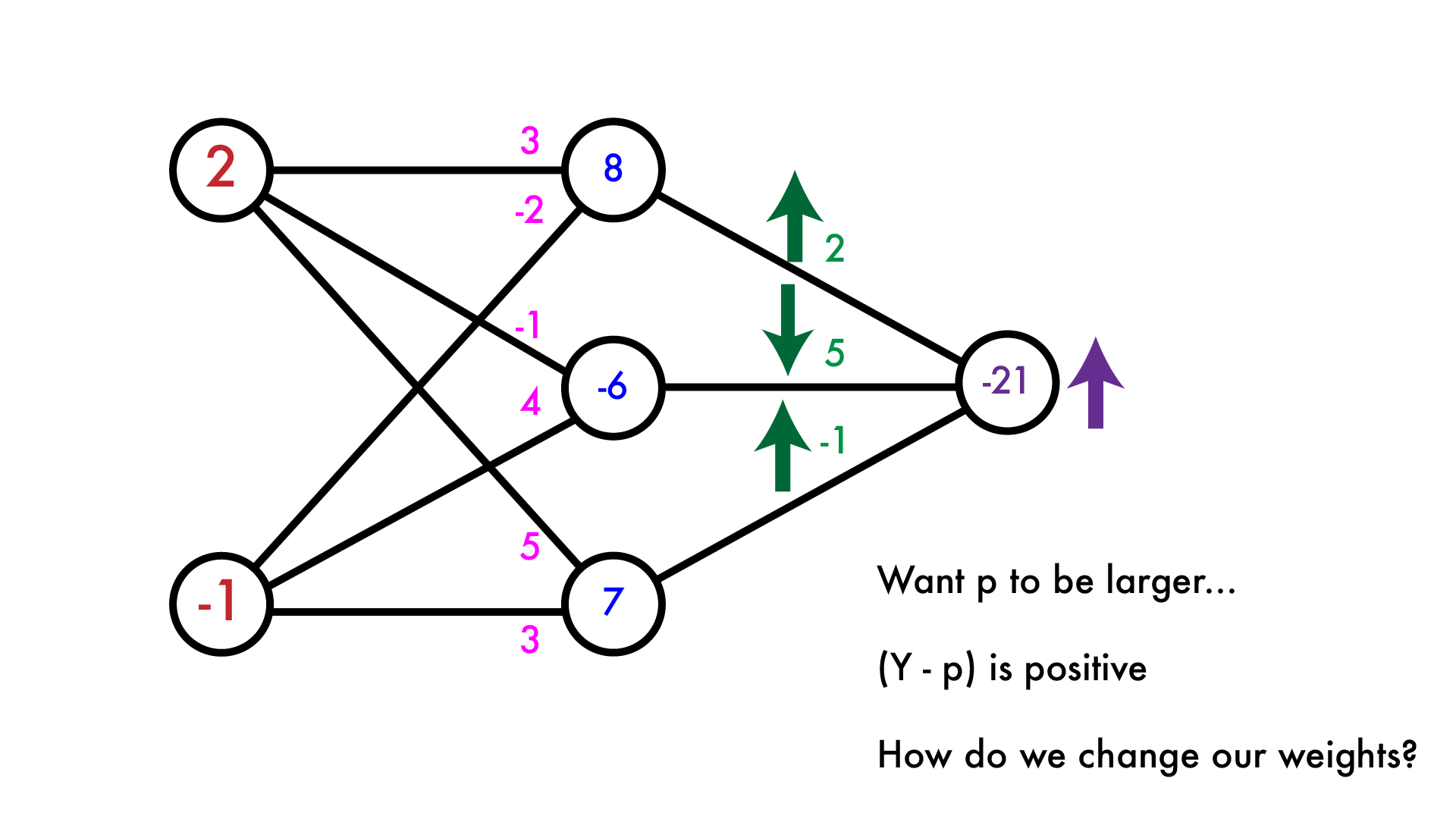 How do we learn it?
Now what? Let’s calculate the “error” that the hidden layer makes. We want p to be larger, given current weights how should we adjust the hidden layer output to do that?
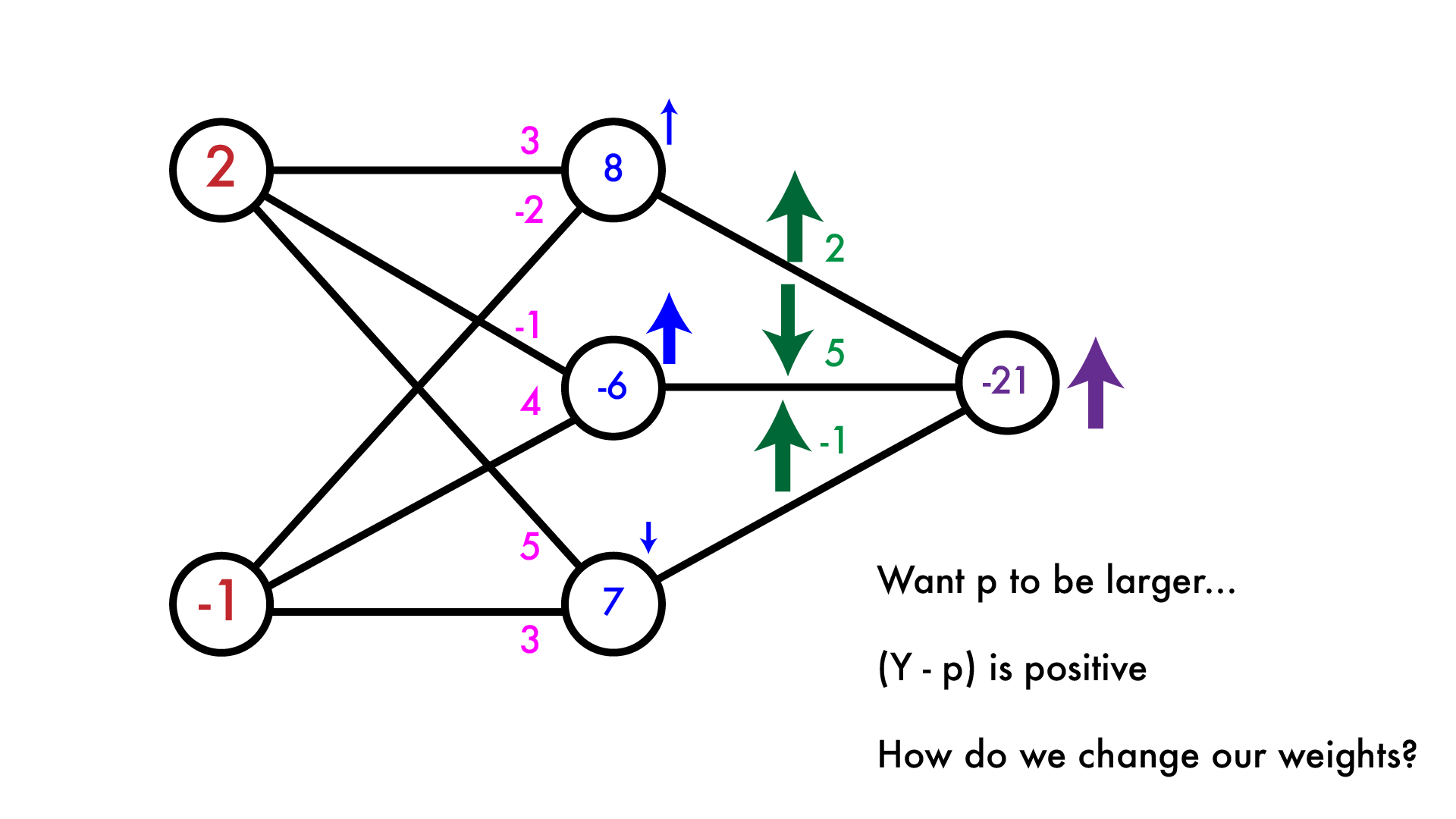 How do we learn it?
Now that we have an “error” in our hidden layer, want to modify the previous weights. Easy again, just like our linear model.
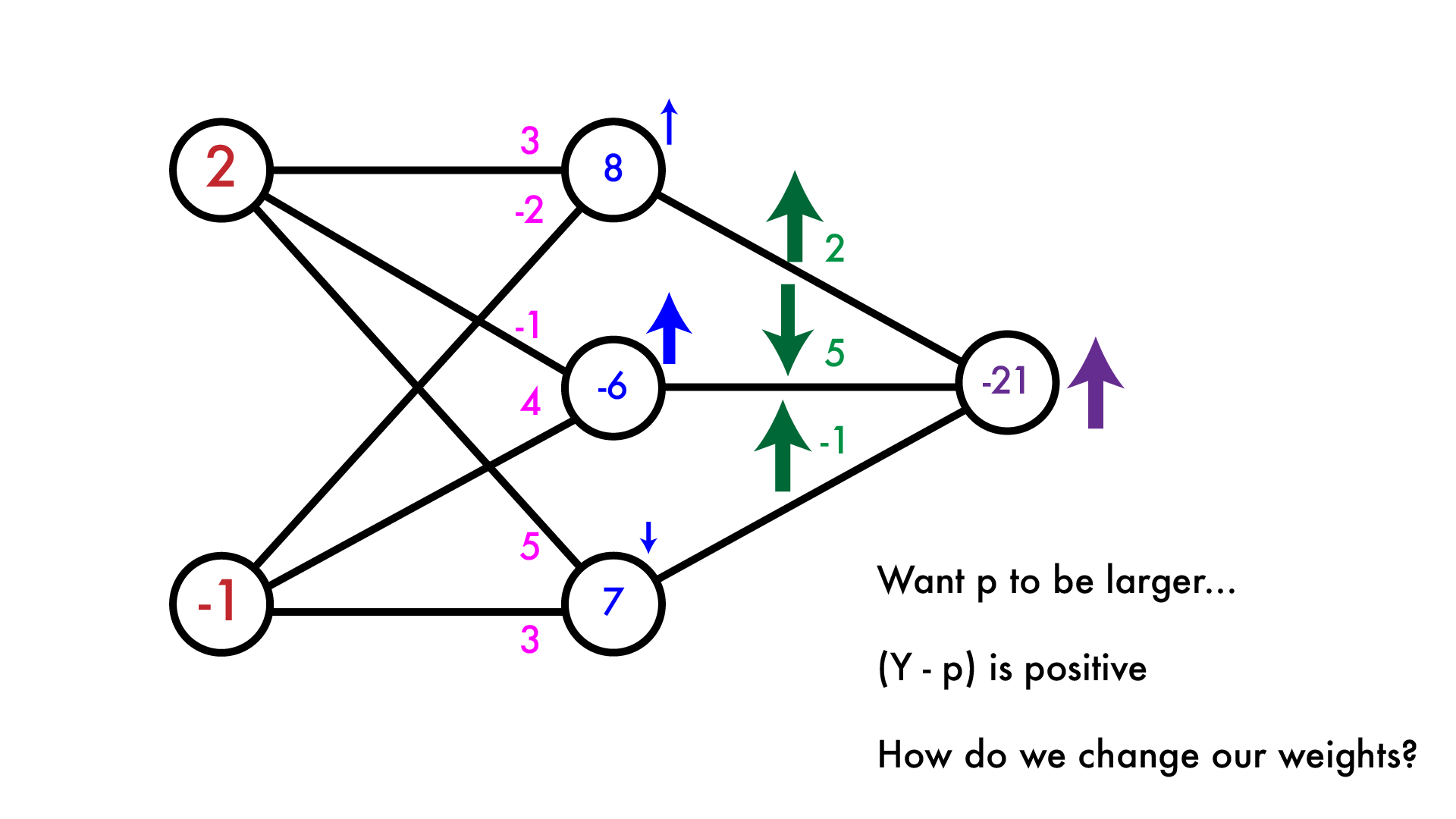 How do we learn it?
Now that we have an “error” in our hidden layer, want to modify the previous weights. Easy again, just like our linear model.
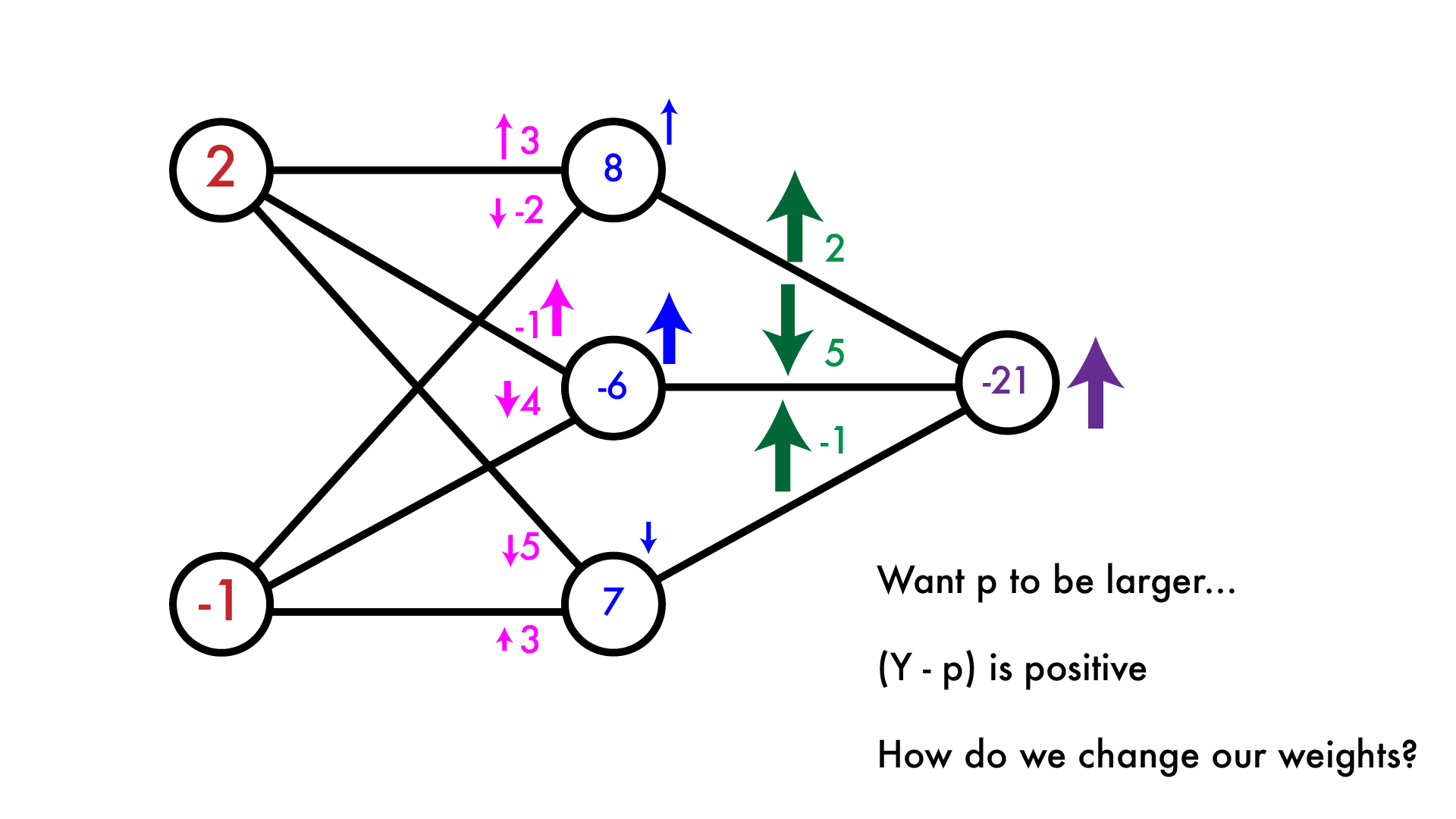 Backpropagation: just taking derivatives
This is the backpropagation algorithm. It’s really just an easy way to calculate partial derivatives in a neural network. We forward-propagate information through the network, calculate our error, then backpropagate that error through network to calculate weight updates.
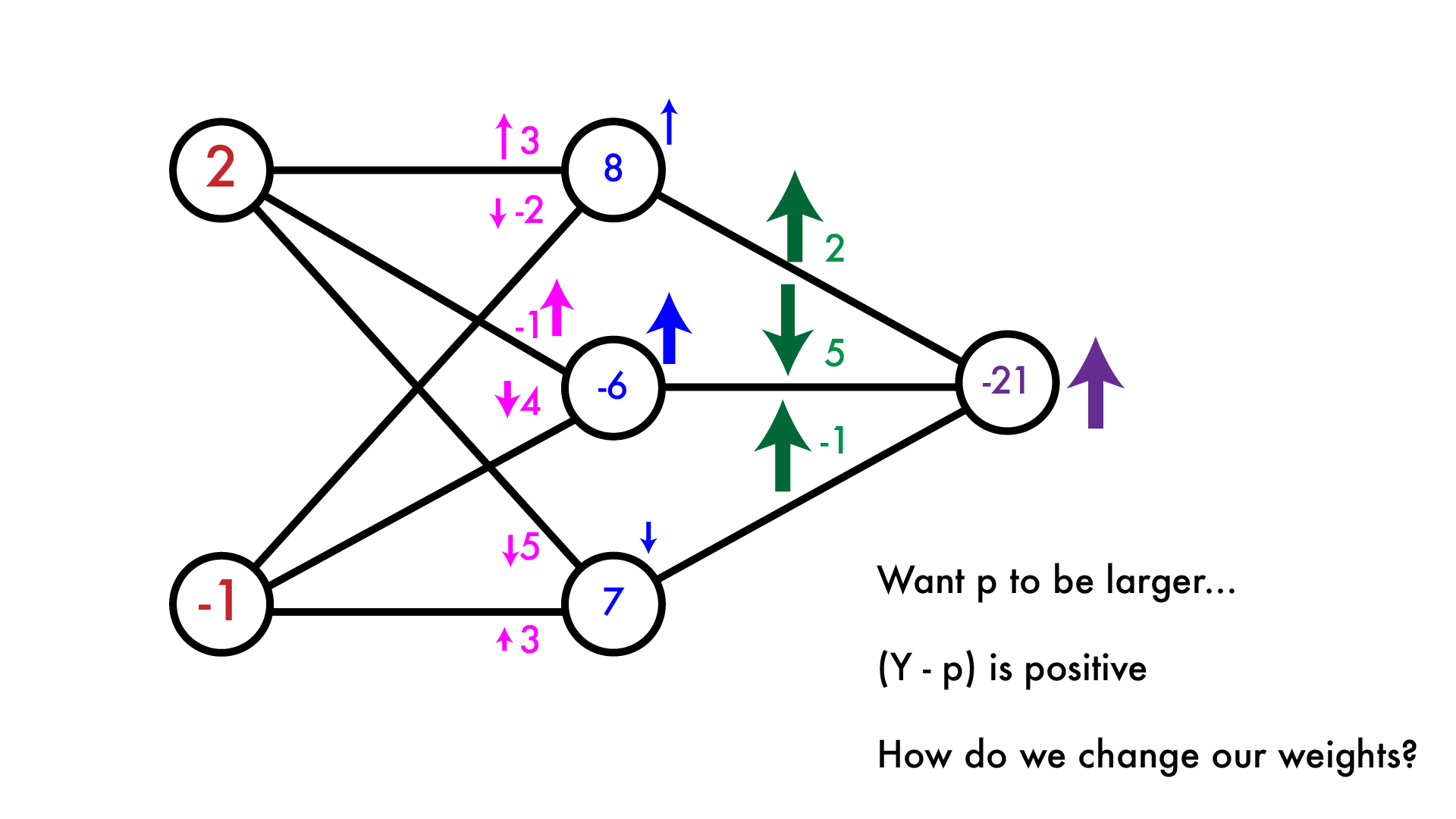 Backpropagation: just taking derivatives
This was with linear activations but the process is the same for any φ, just have to calculate φ’(x) for that neuron as well.
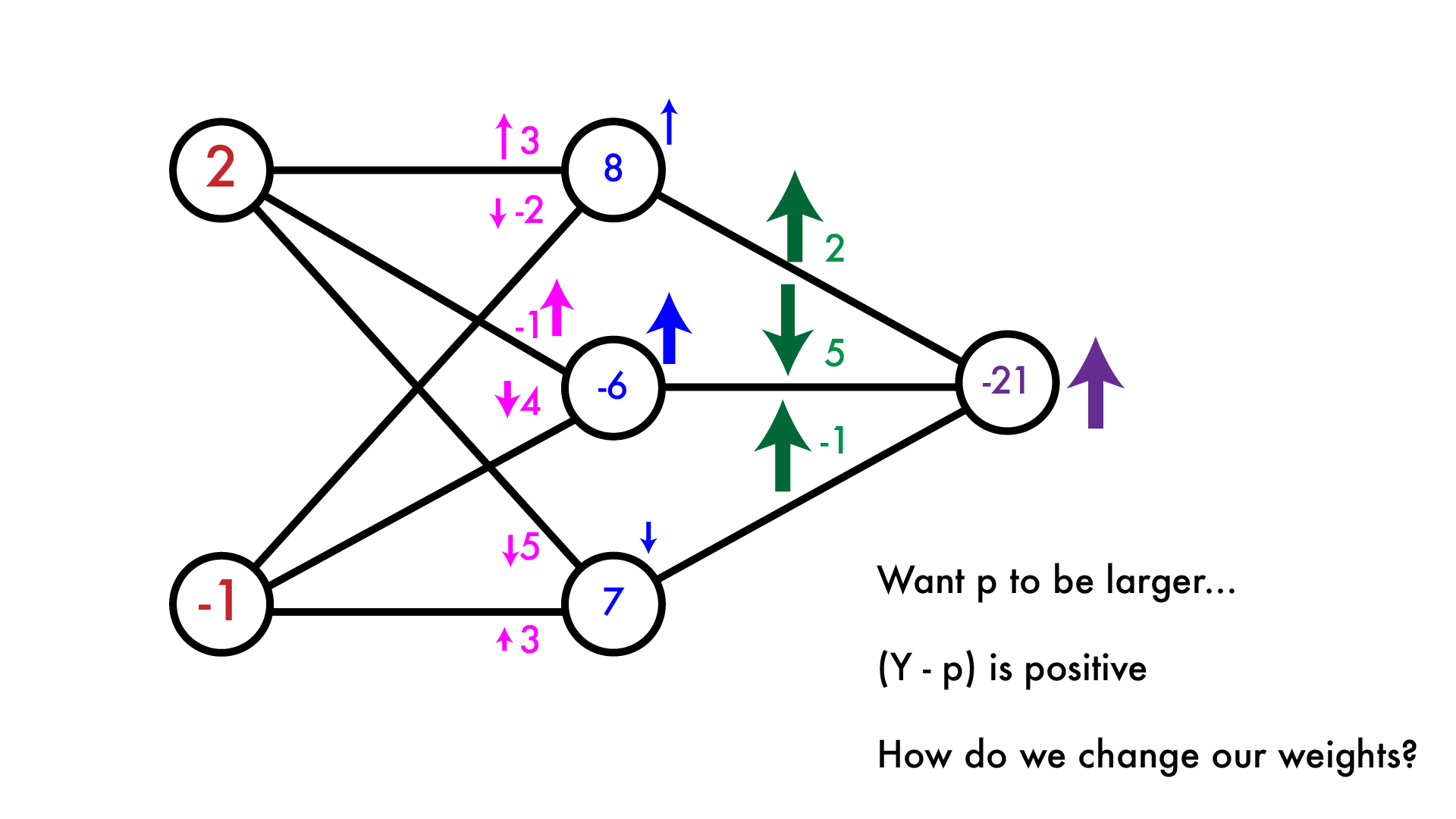 Backpropagation: the math
1-layer NN, sigmoid activation at hidden layer, linear output:
	F(X) = φ(Xw)v	F(X) = φ(x1w1 + x2w2)v1 + φ(x1w3 + x2w4)v2 + φ(x1w5 + x2w6)v3
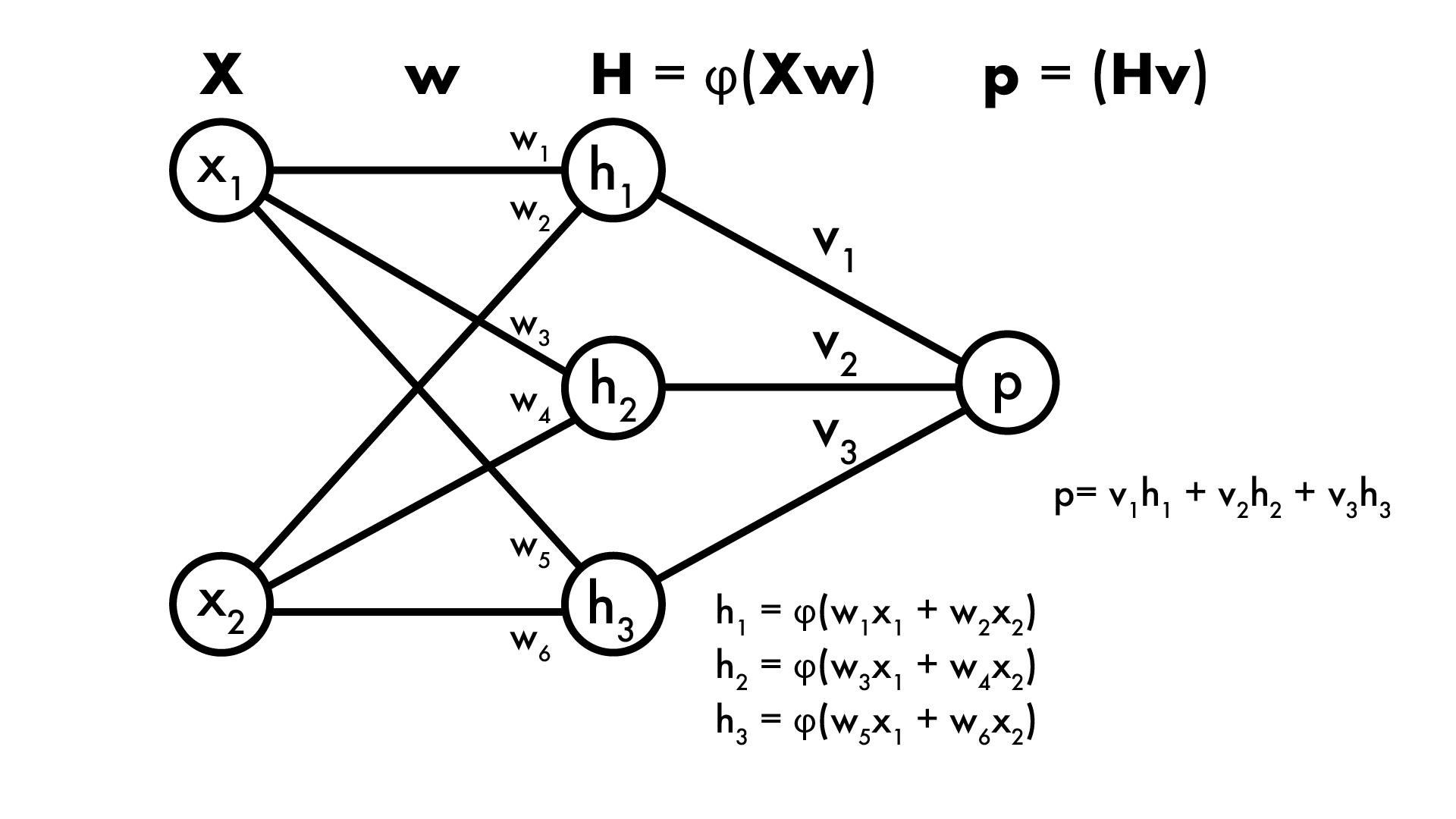 Backpropagation: the math
1-layer NN, sigmoid activation at hidden layer, linear output:
	F(X) = φ(Xw)v	F(X) = φ(x1w1 + x2w2)v1 + φ(x1w3 + x2w4)v2 + φ(x1w5 + x2w6)v3
Say regression, Loss function is ½ L2 norm, expected output is Y:	LX,Y(w,v) = ½(Y - F(X))2 = ½(Y - φ(Xw)v)2
Backpropagation: the math
1-layer NN, sigmoid activation at hidden layer, linear output:
	F(X) = φ(Xw)v	F(X) = φ(x1w1 + x2w2)v1 + φ(x1w3 + x2w4)v2 + φ(x1w5 + x2w6)v3
Say regression, Loss function is ½ L2 norm, expected output is Y:	LX,Y(w,v) = ½(Y - F(X))2 = ½(Y - φ(Xw)v)2
Want partial derivative of Loss w.r.t. weights, say v2:	∂/∂v2 LX,Y(w,v) = ∂/∂v2 ½(Y - φ(Xw)v)2
Backpropagation: the math
1-layer NN, sigmoid activation at hidden layer, linear output:
	F(X) = φ(Xw)v	F(X) = φ(x1w1 + x2w2)v1 + φ(x1w3 + x2w4)v2 + φ(x1w5 + x2w6)v3
Say regression, Loss function is ½ L2 norm, expected output is Y:	LX,Y(w,v) = ½(Y - F(X))2 = ½(Y - φ(Xw)v)2
Want partial derivative of Loss w.r.t. weights, say v2:	∂/∂v2 LX,Y(w,v) = ∂/∂v2 ½(Y - φ(Xw)v)2			= (Y - φ(Xw)v) * -[∂/∂v2φ(Xw)v]
Backpropagation: the math
1-layer NN, sigmoid activation at hidden layer, linear output:
	F(X) = φ(Xw)v	F(X) = φ(x1w1 + x2w2)v1 + φ(x1w3 + x2w4)v2 + φ(x1w5 + x2w6)v3
Say regression, Loss function is ½ L2 norm, expected output is Y:	LX,Y(w,v) = ½(Y - F(X))2 = ½(Y - φ(Xw)v)2
Want partial derivative of Loss w.r.t. weights, say v2:	∂/∂v2 LX,Y(w,v) = ∂/∂v2 ½(Y - φ(Xw)v)2			= (Y - φ(Xw)v) * -[∂/∂v2φ(Xw)v]			= (Y - φ(Xw)v) * -[∂/∂v2 φ(x1w3 + x2w4)v2]
Backpropagation: the math
1-layer NN, sigmoid activation at hidden layer, linear output:
	F(X) = φ(Xw)v	F(X) = φ(x1w1 + x2w2)v1 + φ(x1w3 + x2w4)v2 + φ(x1w5 + x2w6)v3
Say regression, Loss function is ½ L2 norm, expected output is Y:	LX,Y(w,v) = ½(Y - F(X))2 = ½(Y - φ(Xw)v)2
Want partial derivative of Loss w.r.t. weights, say v2:	∂/∂v2 LX,Y(w,v) = ∂/∂v2 ½(Y - φ(Xw)v)2			= (Y - φ(Xw)v) * -[∂/∂v2φ(Xw)v]			= (Y - φ(Xw)v) * -[∂/∂v2 φ(x1w3 + x2w4)v2]			= (Y - φ(Xw)v) * -φ(x1w3 + x2w4)
Backpropagation: the math
Want partial derivative of Loss w.r.t. weights, say v2:	∂/∂v2 LX,Y(w,v) = (Y - φ(Xw)v) * -φ(x1w3 + x2w4)
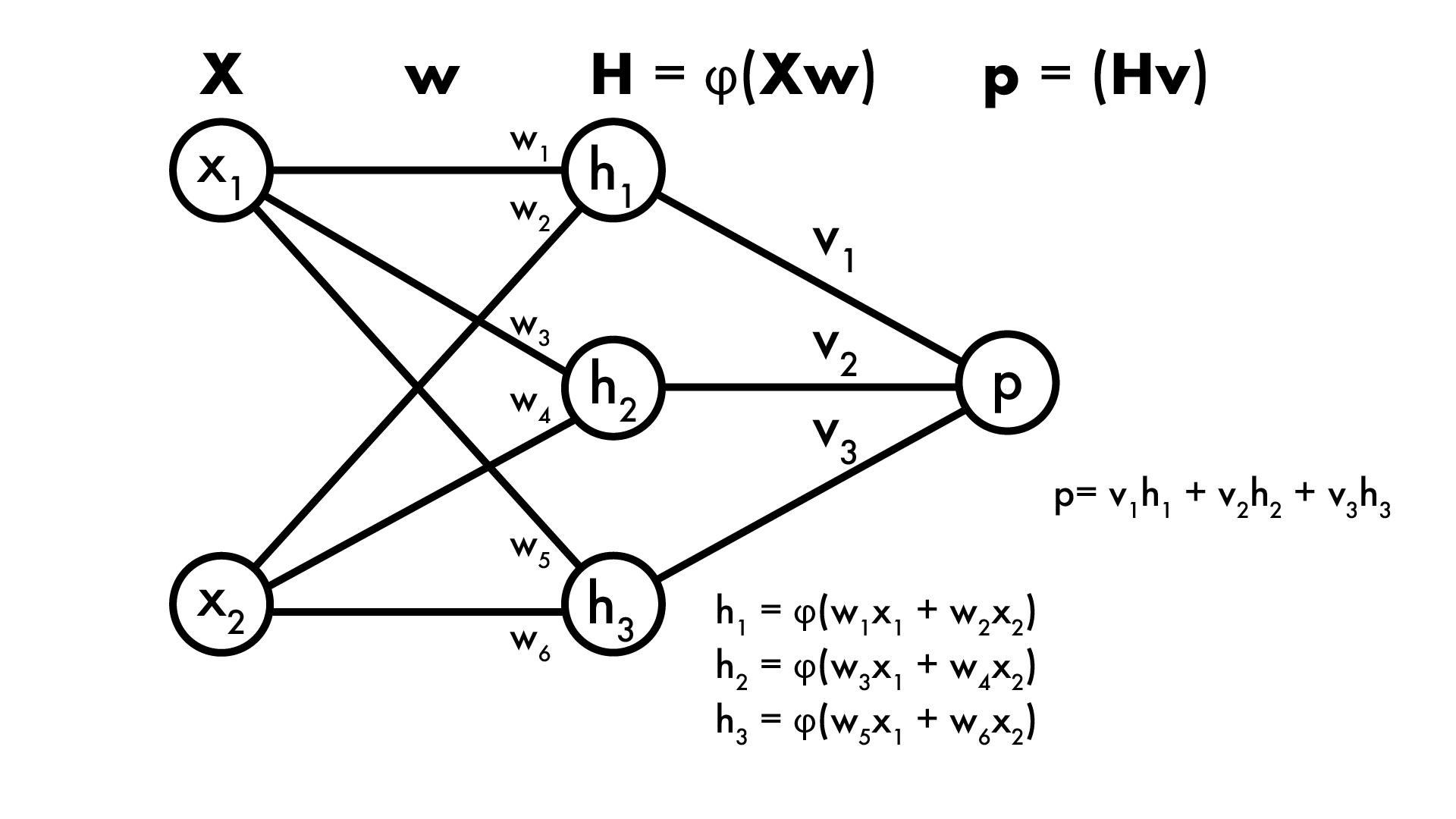 Backpropagation: the math
Want partial derivative of Loss w.r.t. weights, say v2:	∂/∂v2 LX,Y(w,v) = -(Y - φ(Xw)v)*h2
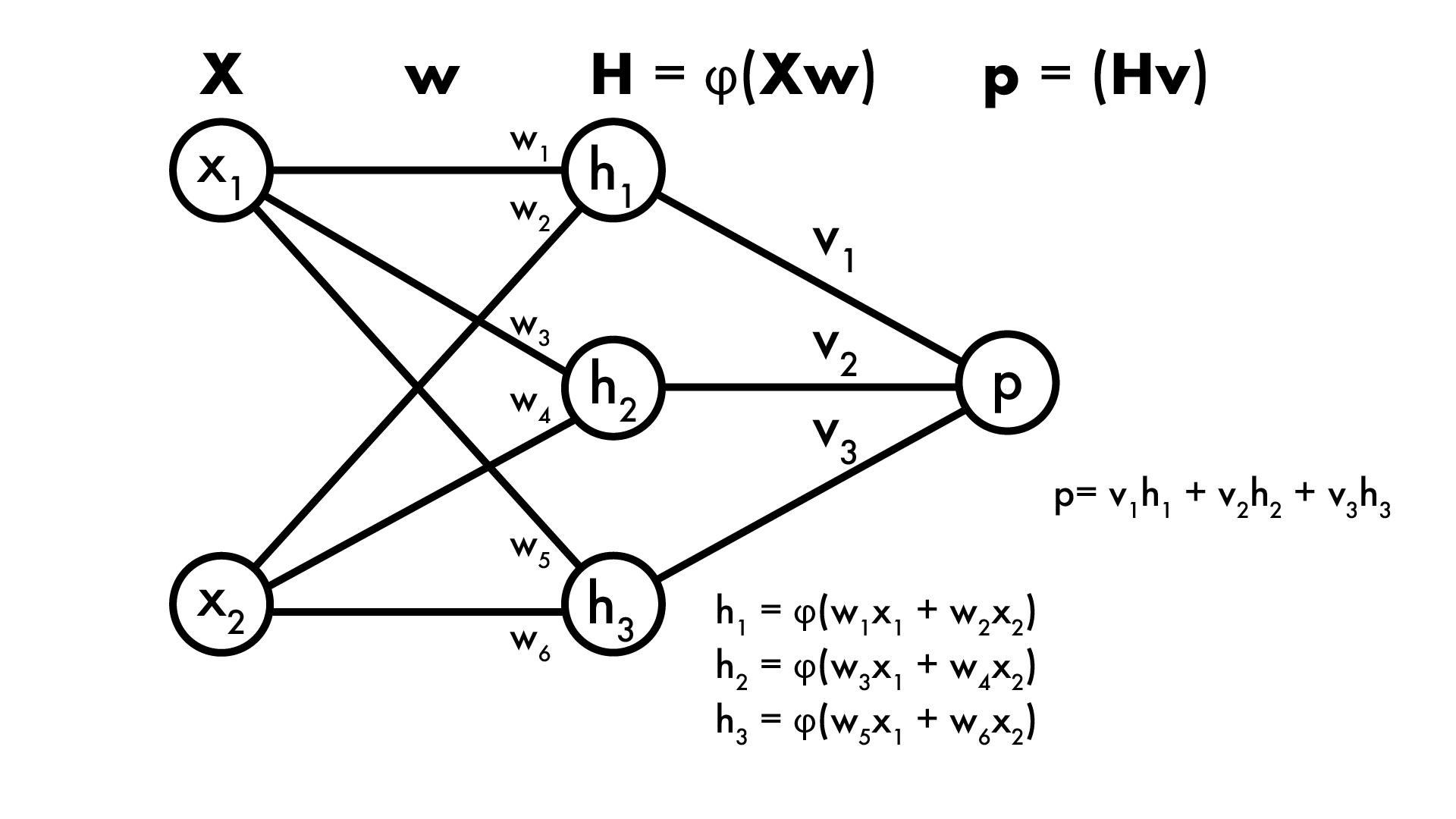 Backpropagation: the math
Want partial derivative of Loss w.r.t. weights, say v2:	∂/∂v2 LX,Y(w,v) = -(Y - φ(Xw)v)*h2
Weight update rule (remember descend on loss):	v2 = v2 + η(Y - φ(Xw)v)*h2
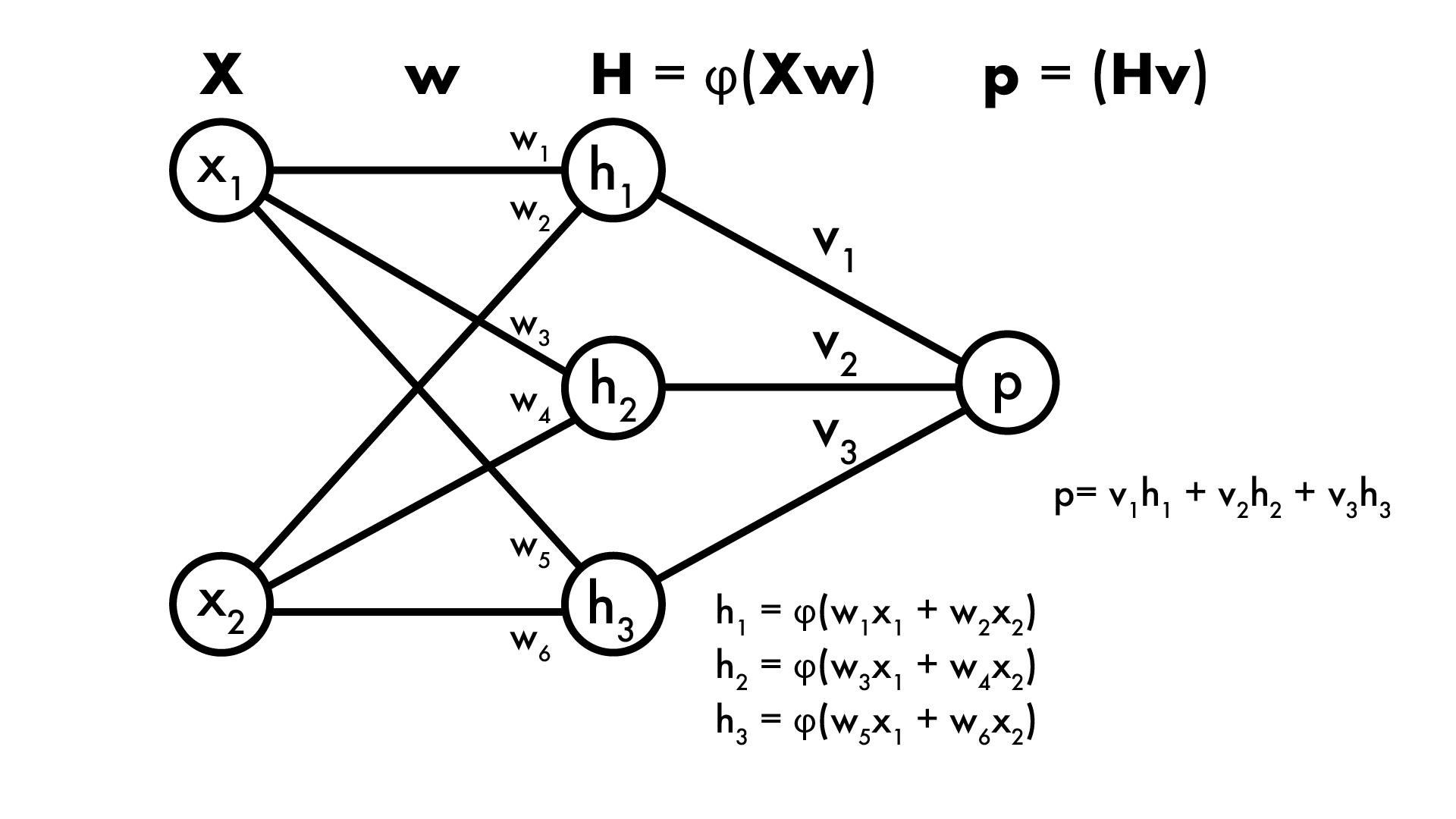 Backpropagation: the math
1-layer NN, sigmoid activation at hidden layer, linear output:
	F(X) = φ(Xw)v	F(X) = φ(x1w1 + x2w2)v1 + φ(x1w3 + x2w4)v2 + φ(x1w5 + x2w6)v3
Say regression, Loss function is ½ L2 norm, expected output is Y:	LX,Y(w,v) = ½(Y - F(X))2 = ½(Y - φ(Xw)v)2
Want partial derivative of Loss w.r.t. weights, say w2:	∂/∂w2 LX,Y(w,v) = ∂/∂w2 ½(Y - φ(Xw)v)2			= (Y - φ(Xw)v) * -[∂/∂w2 φ(Xw)v]
Backpropagation: the math
1-layer NN, sigmoid activation at hidden layer, linear output:
	F(X) = φ(Xw)v	F(X) = φ(x1w1 + x2w2)v1 + φ(x1w3 + x2w4)v2 + φ(x1w5 + x2w6)v3
Say regression, Loss function is ½ L2 norm, expected output is Y:	LX,Y(w,v) = ½(Y - F(X))2 = ½(Y - φ(Xw)v)2
Want partial derivative of Loss w.r.t. weights, say w2:	∂/∂w2 LX,Y(w,v) = ∂/∂w2 ½(Y - φ(Xw)v)2			= (Y - φ(Xw)v) * -[∂/∂w2 φ(Xw)v]			= (Y - φ(Xw)v) * -[∂/∂w2 φ(x1w1 + x2w2)v1]
Backpropagation: the math
1-layer NN, sigmoid activation at hidden layer, linear output:
	F(X) = φ(Xw)v	F(X) = φ(x1w1 + x2w2)v1 + φ(x1w3 + x2w4)v2 + φ(x1w5 + x2w6)v3
Say regression, Loss function is ½ L2 norm, expected output is Y:	LX,Y(w,v) = ½(Y - F(X))2 = ½(Y - φ(Xw)v)2
Want partial derivative of Loss w.r.t. weights, say w2:	∂/∂w2 LX,Y(w,v) = ∂/∂w2 ½(Y - φ(Xw)v)2			= (Y - φ(Xw)v) * -[∂/∂w2 φ(Xw)v]			= (Y - φ(Xw)v) * -v1[∂/∂w2 φ(x1w1 + x2w2)]
Backpropagation: the math
1-layer NN, sigmoid activation at hidden layer, linear output:
	F(X) = φ(Xw)v	F(X) = φ(x1w1 + x2w2)v1 + φ(x1w3 + x2w4)v2 + φ(x1w5 + x2w6)v3
Say regression, Loss function is ½ L2 norm, expected output is Y:	LX,Y(w,v) = ½(Y - F(X))2 = ½(Y - φ(Xw)v)2
Want partial derivative of Loss w.r.t. weights, say w2:	∂/∂w2 LX,Y(w,v) = ∂/∂w2 ½(Y - φ(Xw)v)2			= (Y - φ(Xw)v) * -[∂/∂w2 φ(Xw)v]			= (Y - φ(Xw)v) * -v1[∂/∂w2 φ(x1w1 + x2w2)]			= (Y - φ(Xw)v) * -v1φ’(x1w1+x2w2)[∂/∂w2 (x1w1 + x2w2)]
Chain rule!
If F(x) = f(g(x))
F’(x) = f’(g(x))g’(x)
Backpropagation: the math
1-layer NN, sigmoid activation at hidden layer, linear output:
	F(X) = φ(Xw)v	F(X) = φ(x1w1 + x2w2)v1 + φ(x1w3 + x2w4)v2 + φ(x1w5 + x2w6)v3
Say regression, Loss function is ½ L2 norm, expected output is Y:	LX,Y(w,v) = ½(Y - F(X))2 = ½(Y - φ(Xw)v)2
Want partial derivative of Loss w.r.t. weights, say w2:	∂/∂w2 LX,Y(w,v) = ∂/∂w2 ½(Y - φ(Xw)v)2			= (Y - φ(Xw)v) * -[∂/∂w2 φ(Xw)v]			= (Y - φ(Xw)v) * -v1[∂/∂w2 φ(x1w1 + x2w2)]			= (Y - φ(Xw)v) * -v1φ’(x1w1+x2w2)[∂/∂w2 (x1w1 + x2w2)]			= (Y - φ(Xw)v) * -v1φ’(x1w1+x2w2) * x2
Backpropagation: the math
Want partial derivative of Loss w.r.t. weights, say w2:	∂/∂w2 LX,Y(w,v) = (Y - φ(Xw)v) * -v1φ’(x1w1+x2w2) * x2
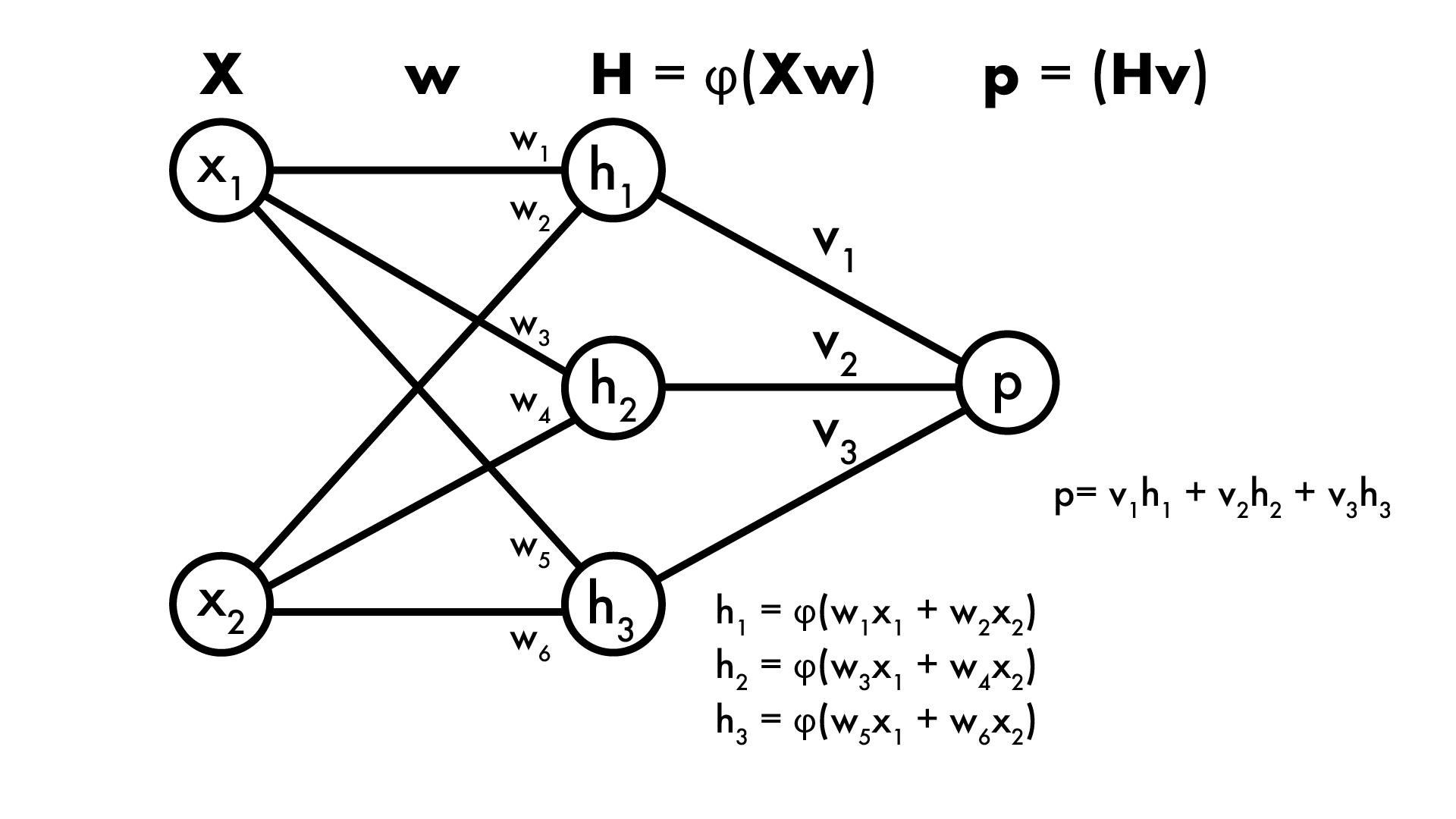 Backpropagation: the math
Want partial derivative of Loss w.r.t. weights, say w2:	∂/∂w2 LX,Y(w,v) = (Y - φ(Xw)v) * -v1φ’(x1w1+x2w2) * x2
Model error at p
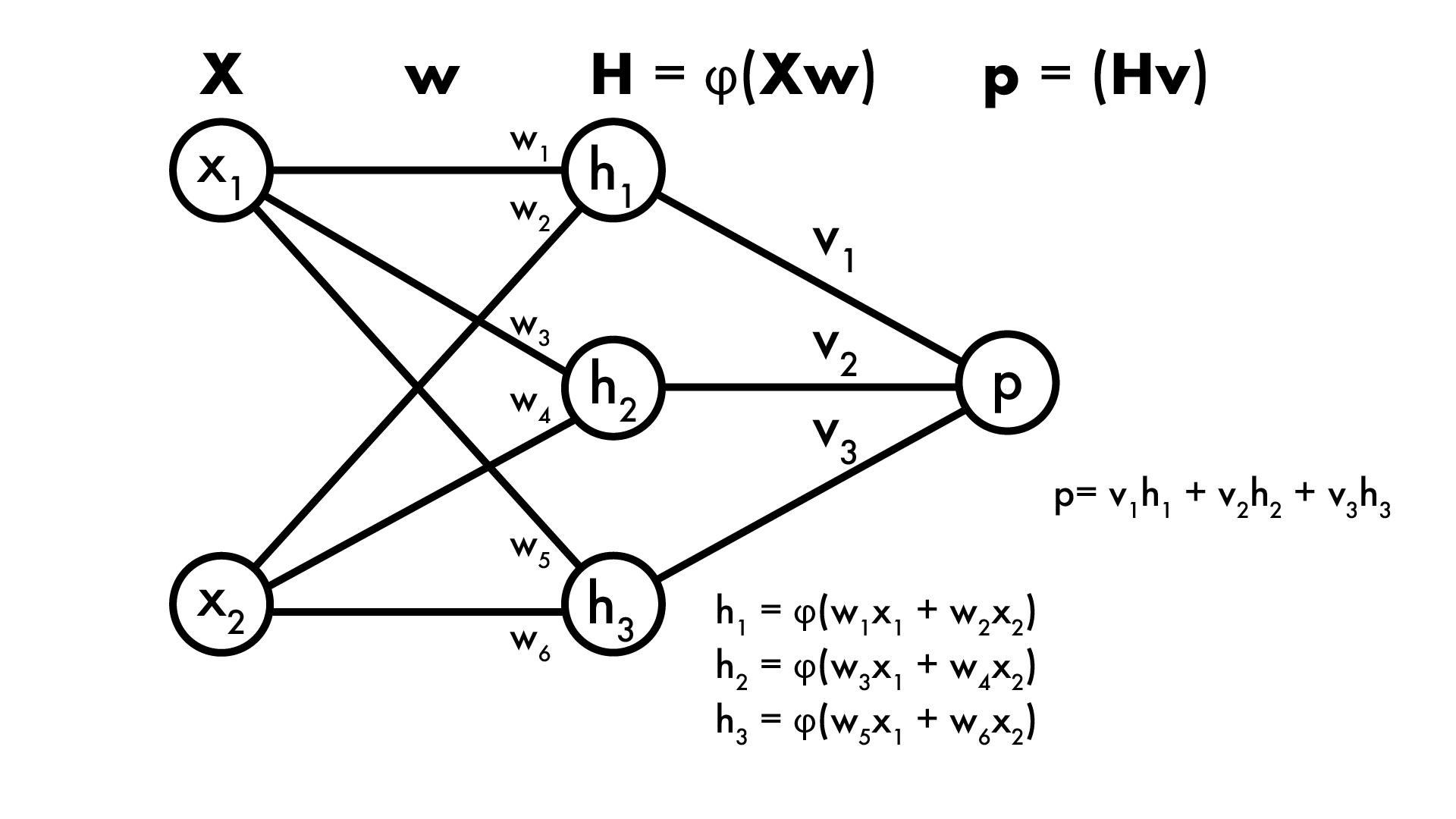 Backpropagation: the math
Want partial derivative of Loss w.r.t. weights, say w2:	∂/∂w2 LX,Y(w,v) = (Y - φ(Xw)v) * -v1φ’(x1w1+x2w2) * x2
Model error at p
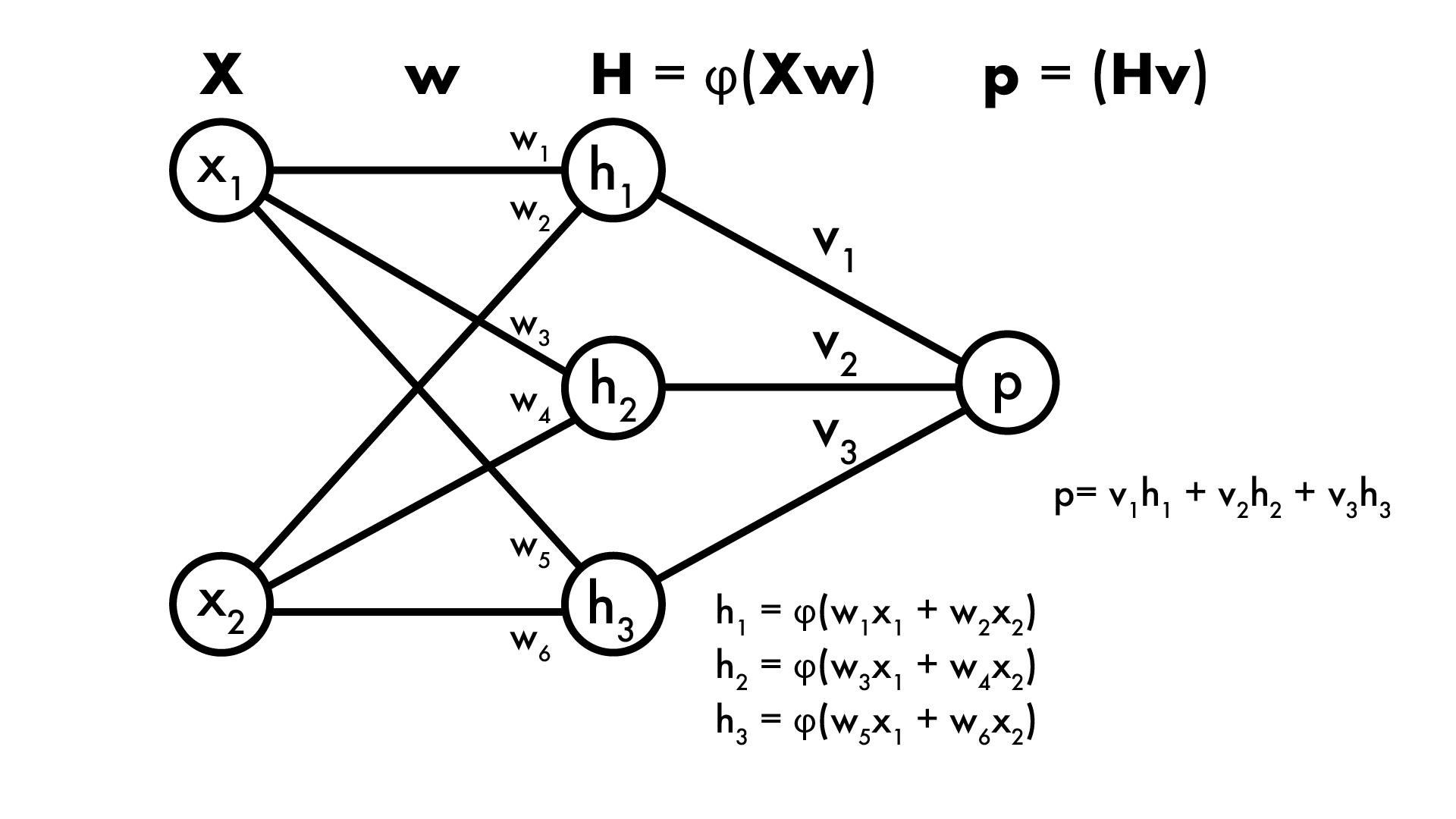 Backpropagate through v1
Backpropagation: the math
Want partial derivative of Loss w.r.t. weights, say w2:	∂/∂w2 LX,Y(w,v) = (Y - φ(Xw)v) * -v1φ’(x1w1+x2w2) * x2
Model error at h1
Model error at p
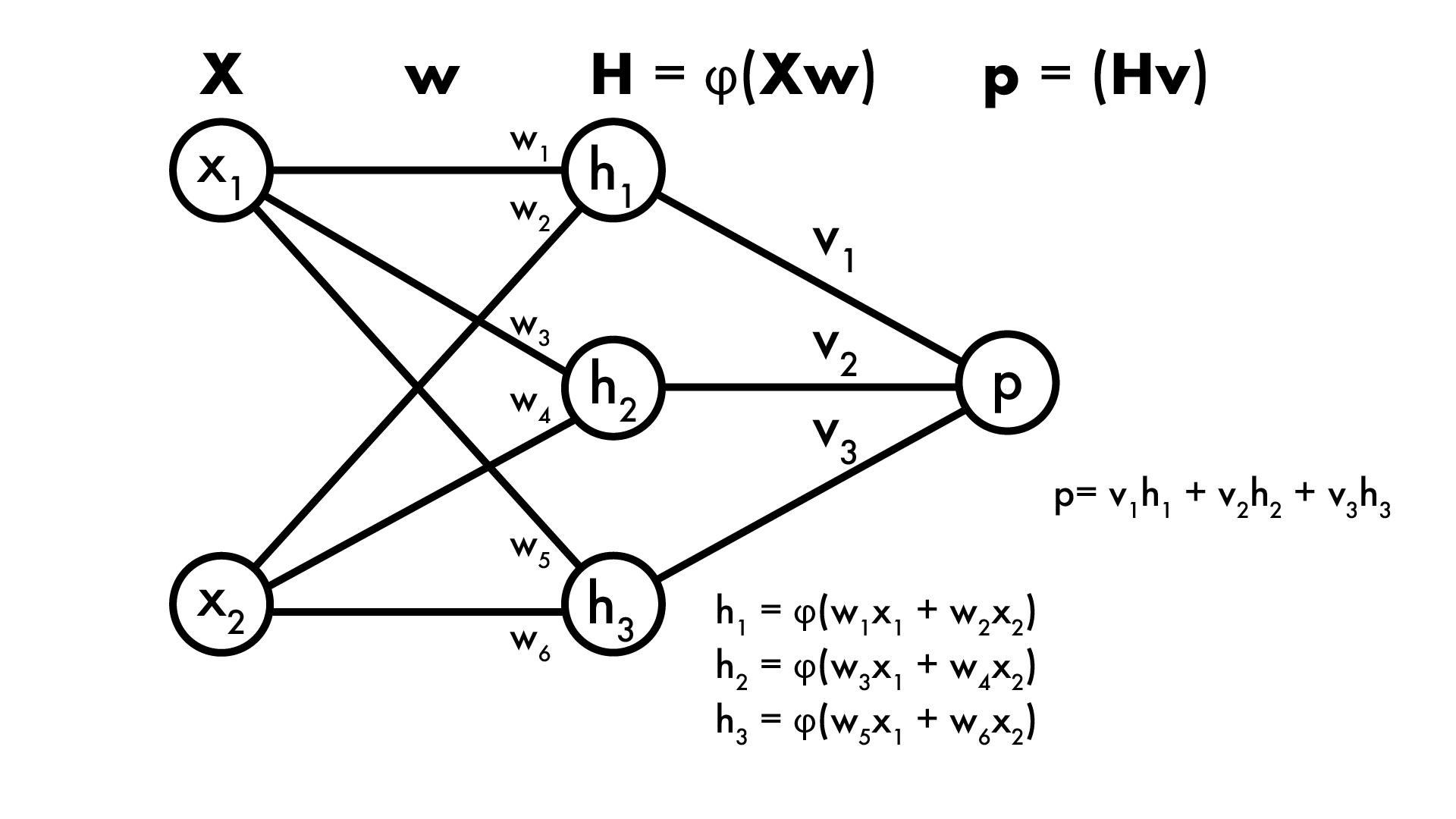 Backpropagate through v1
Backpropagation: the math
Want partial derivative of Loss w.r.t. weights, say w2:	∂/∂w2 LX,Y(w,v) = (Y - φ(Xw)v) * -v1φ’(x1w1+x2w2) * x2
Multiply by x2: gradient w.r.t. w2
Model error at h1
Model error at p
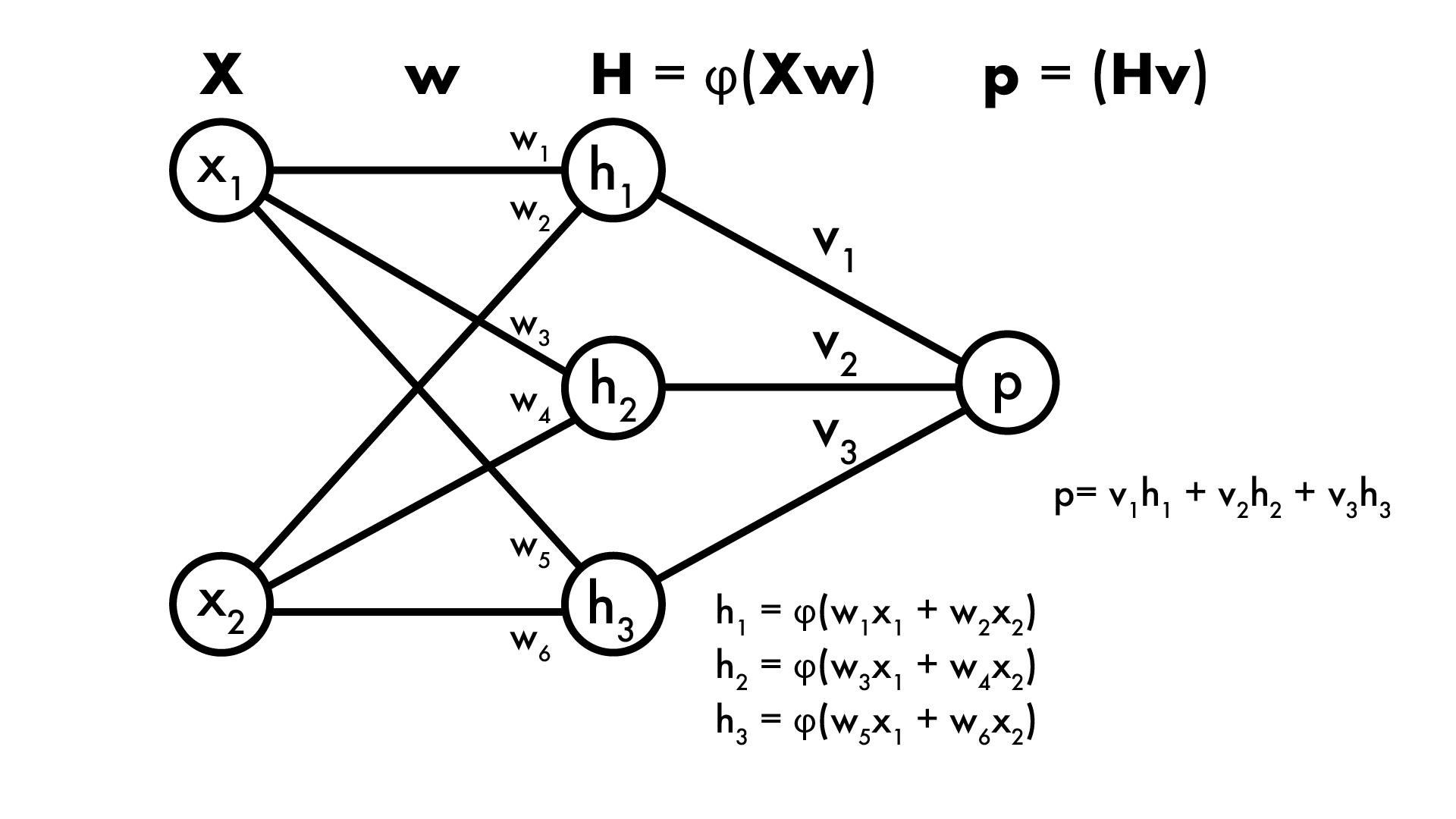 Backpropagate through v1
Backpropagation: the math
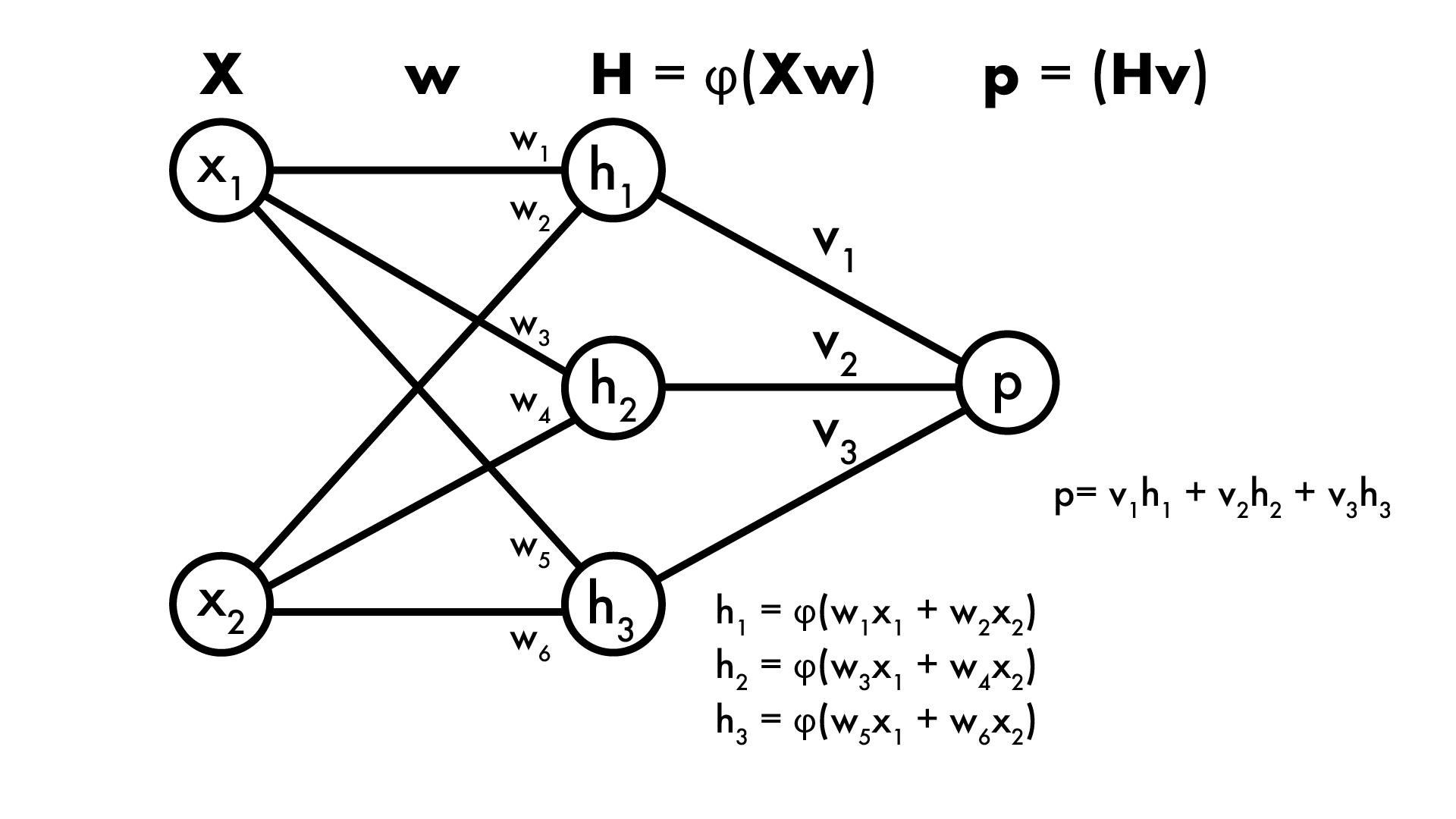 ∂h1/∂(w1x1 + w2x2)
∂p/∂h1
∂p/∂v1
∂(w1x1 + w2x2)/∂w2
∂L/∂p
Backpropagation: the math
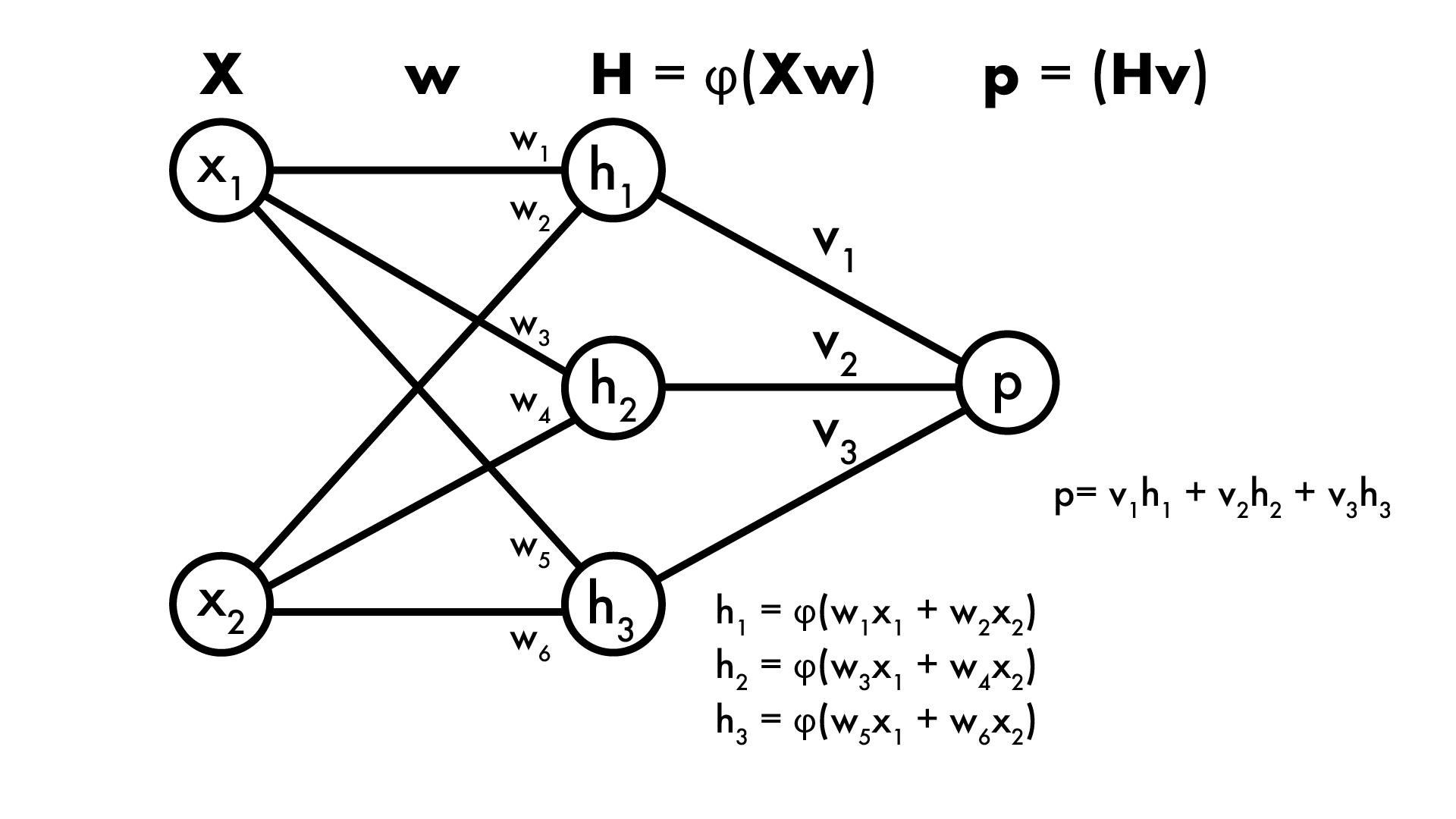 ∂(w1x1 + w2x2)/∂w2 = x2
Backpropagation: the math
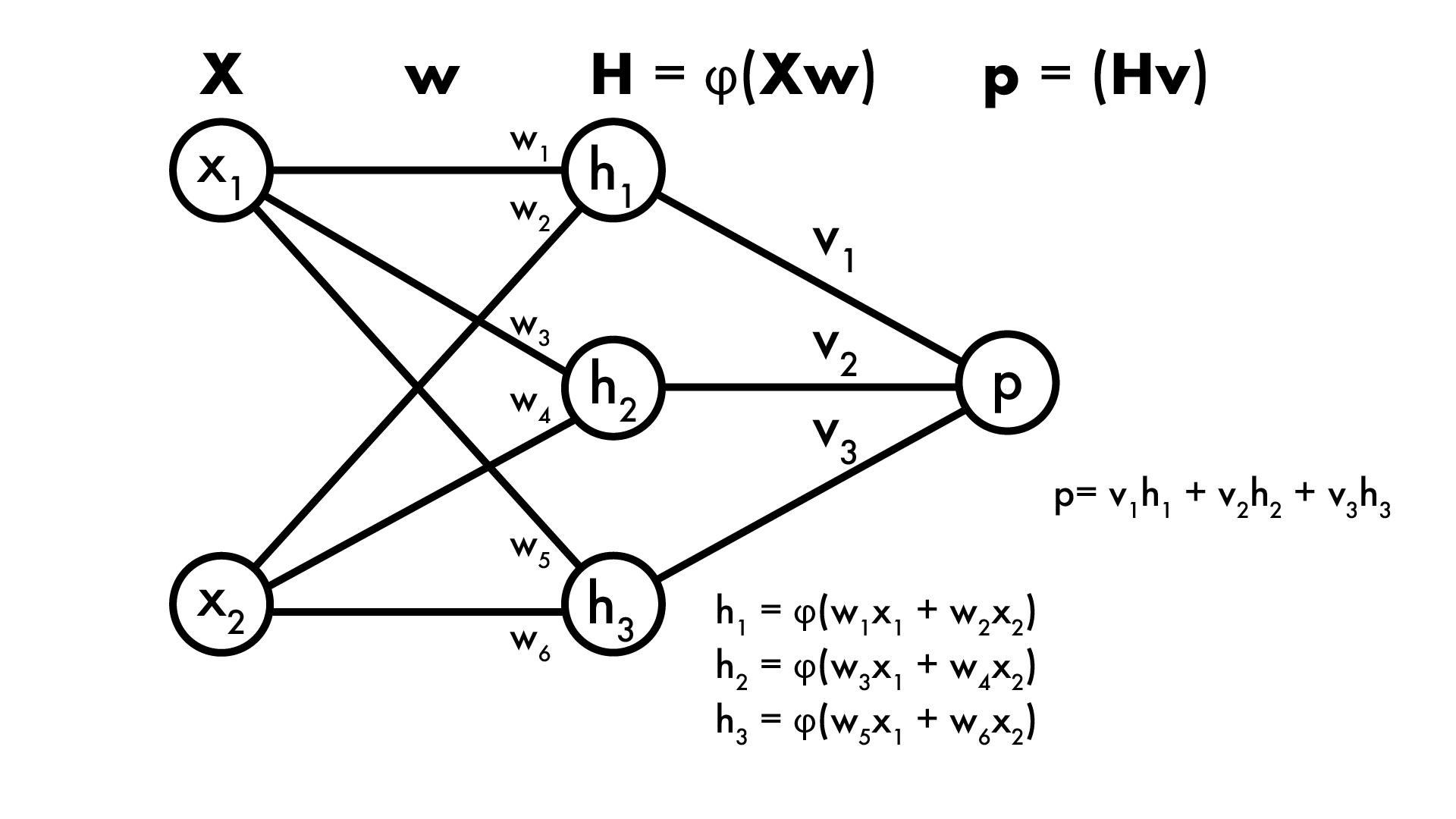 ∂h1/∂(w1x1 + w2x2) = φ’(x1w1+x2w2)
∂(w1x1 + w2x2)/∂w2 = x2
Backpropagation: the math
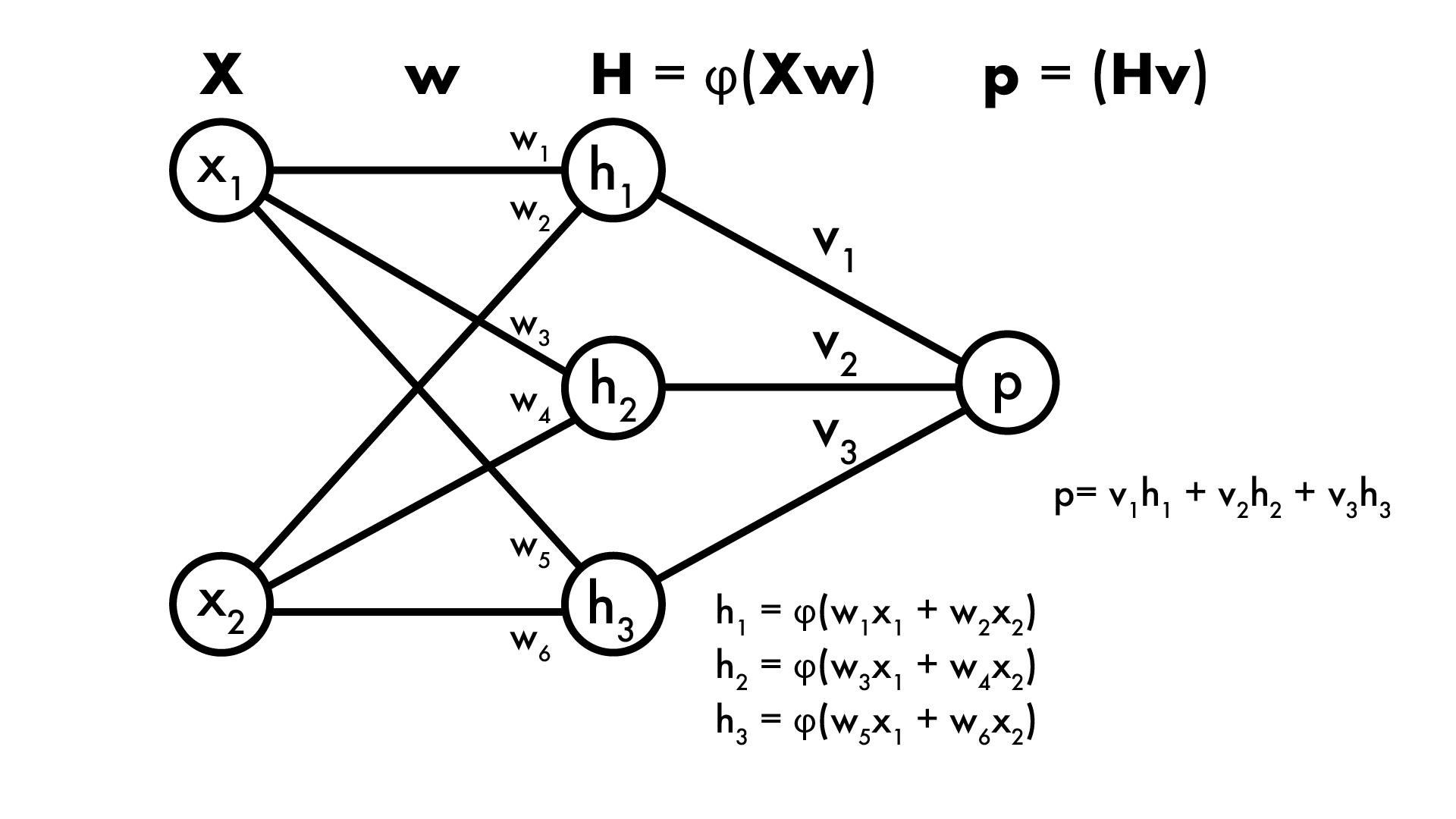 ∂h1/∂(w1x1 + w2x2) = φ’(x1w1+x2w2)
∂p/∂h1 = v1
∂(w1x1 + w2x2)/∂w2 = x2
Backpropagation: the math
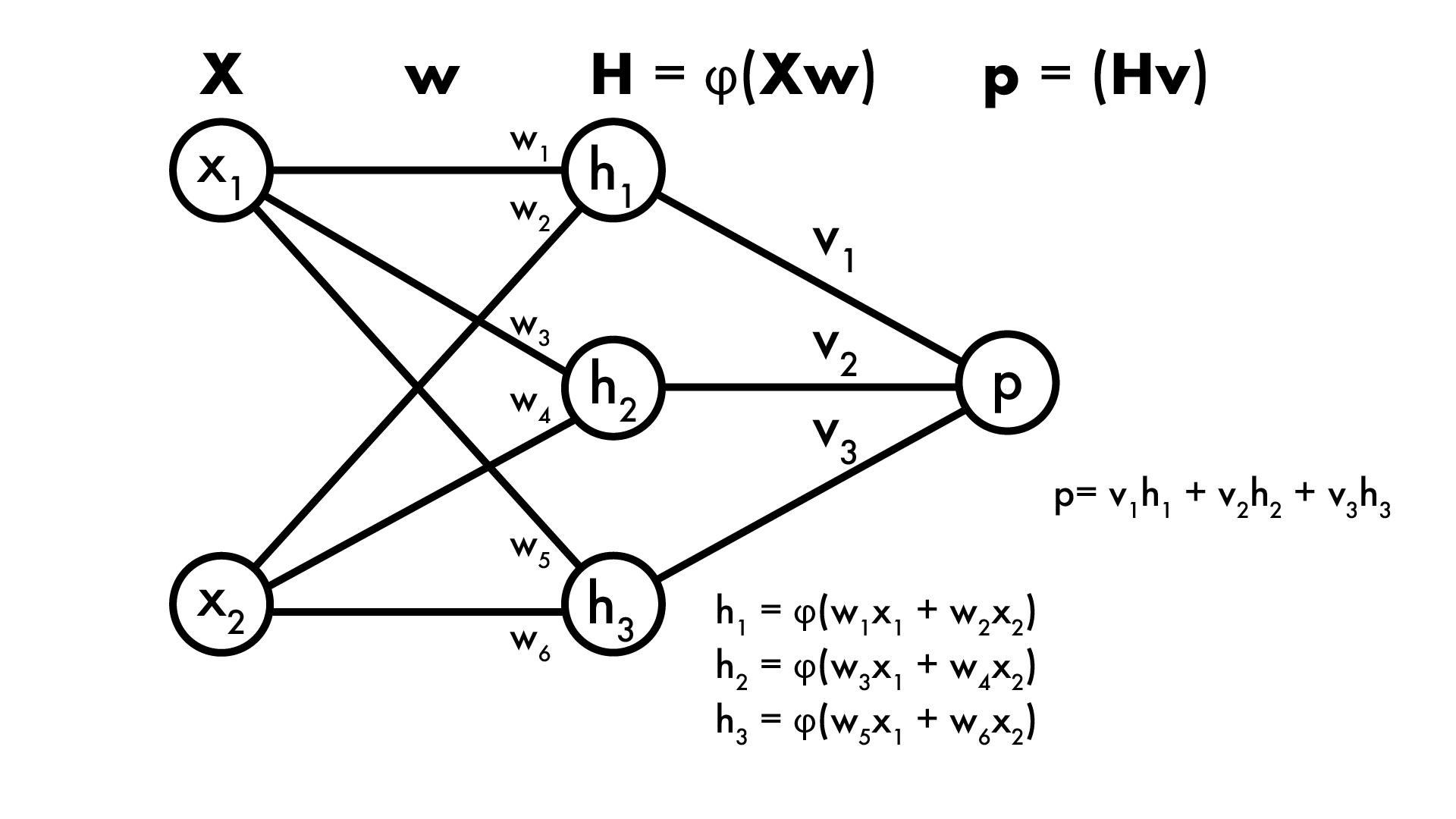 ∂h1/∂(w1x1 + w2x2) = φ’(x1w1+x2w2)
∂p/∂h1 = v1
∂p/∂v1 = h1
∂(w1x1 + w2x2)/∂w2 = x2
Backpropagation: the math
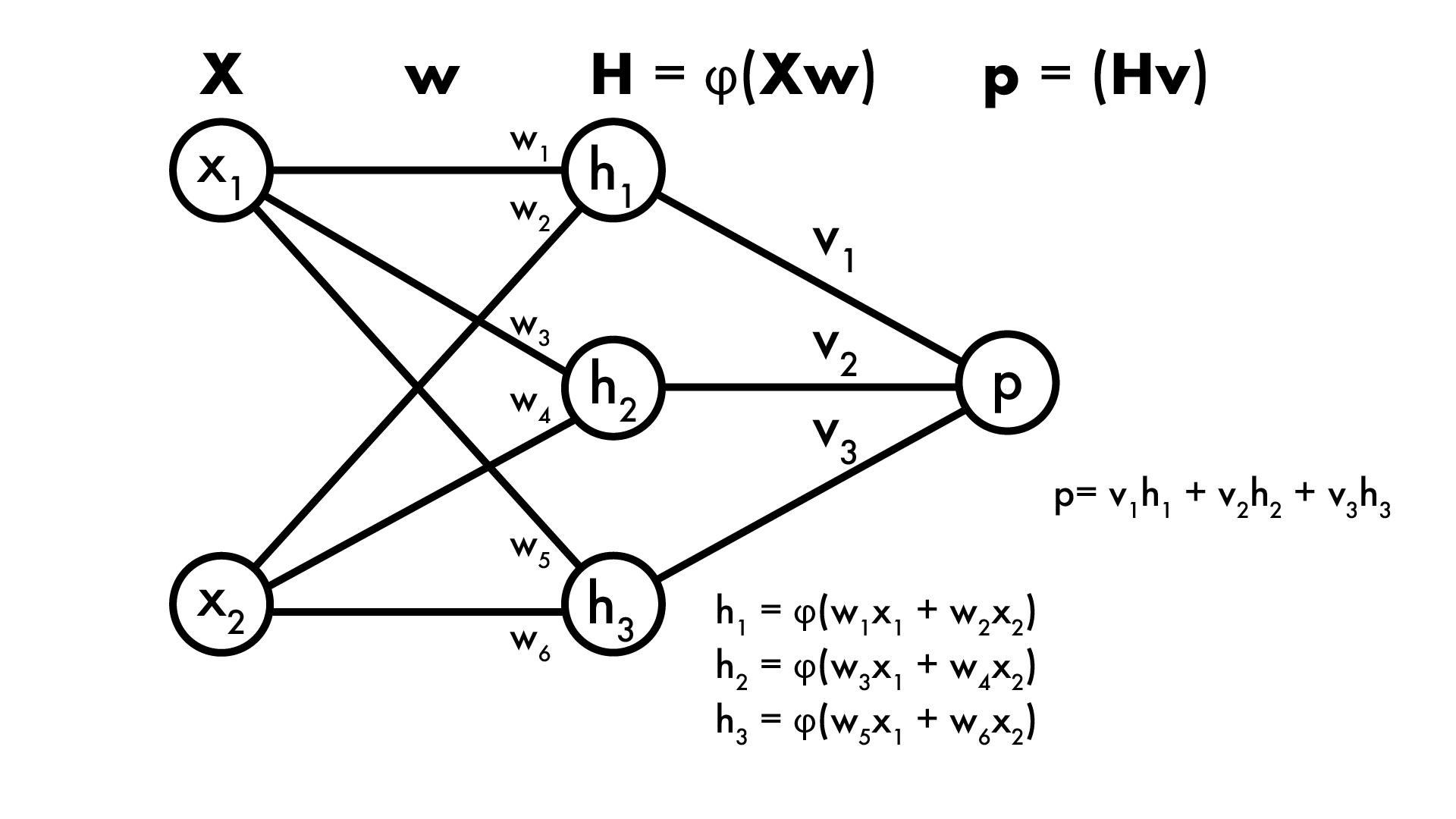 ∂h1/∂(w1x1 + w2x2) = φ’(x1w1+x2w2)
∂p/∂h1 = v1
∂p/∂v1 = h1
∂(w1x1 + w2x2)/∂w2 = x2
∂L/∂p = (Y - φ(Xw)v)
Backpropagation: the math
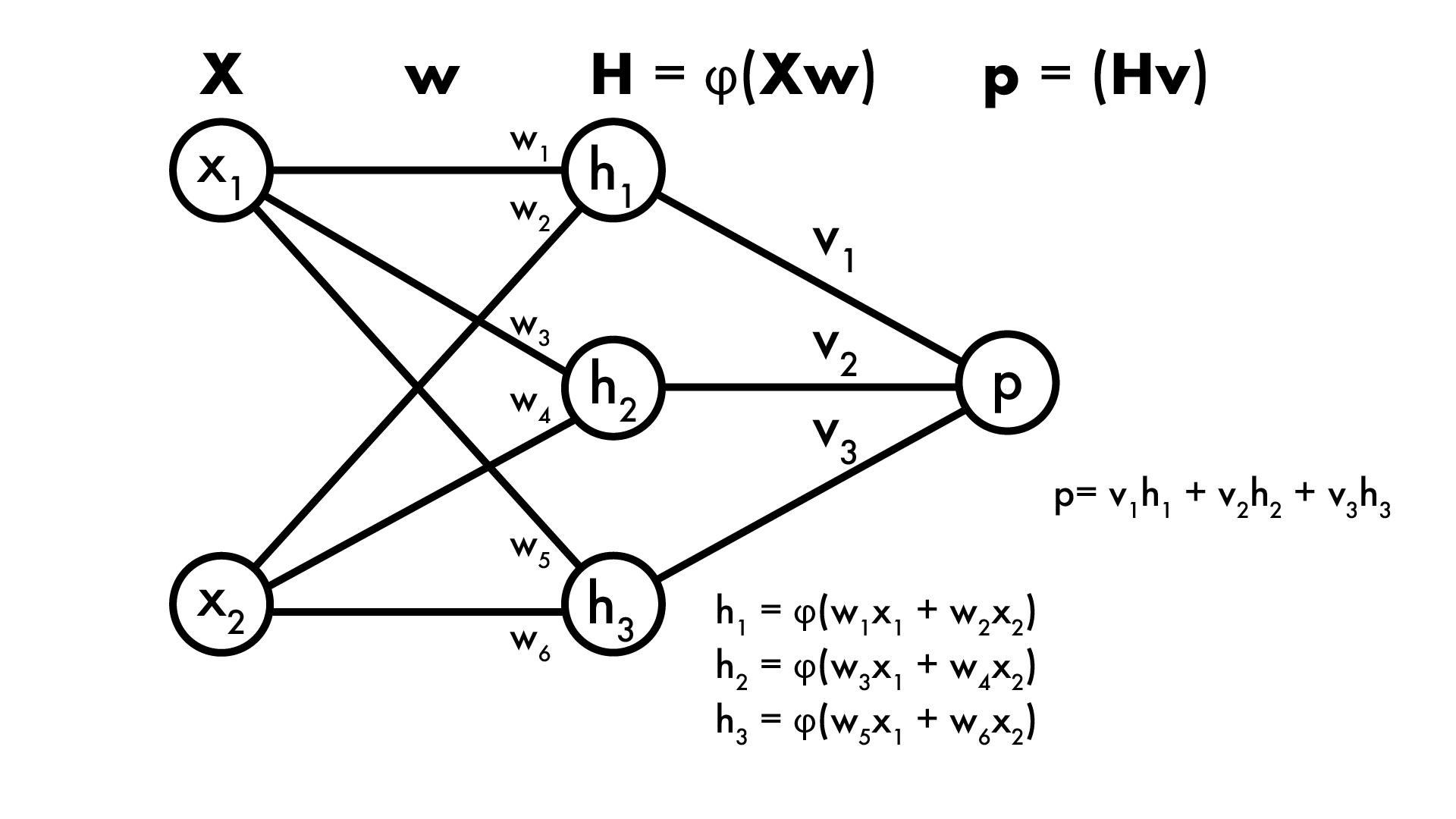 ∂h1/∂(w1x1 + w2x2) = φ’(x1w1+x2w2)
∂p/∂h1 = v1
∂p/∂v1 = h1
∂(w1x1 + w2x2)/∂w2 = x2
∂L/∂p = (Y - φ(Xw)v)
How do we update v1?∂L/∂v1
Backpropagation: the math
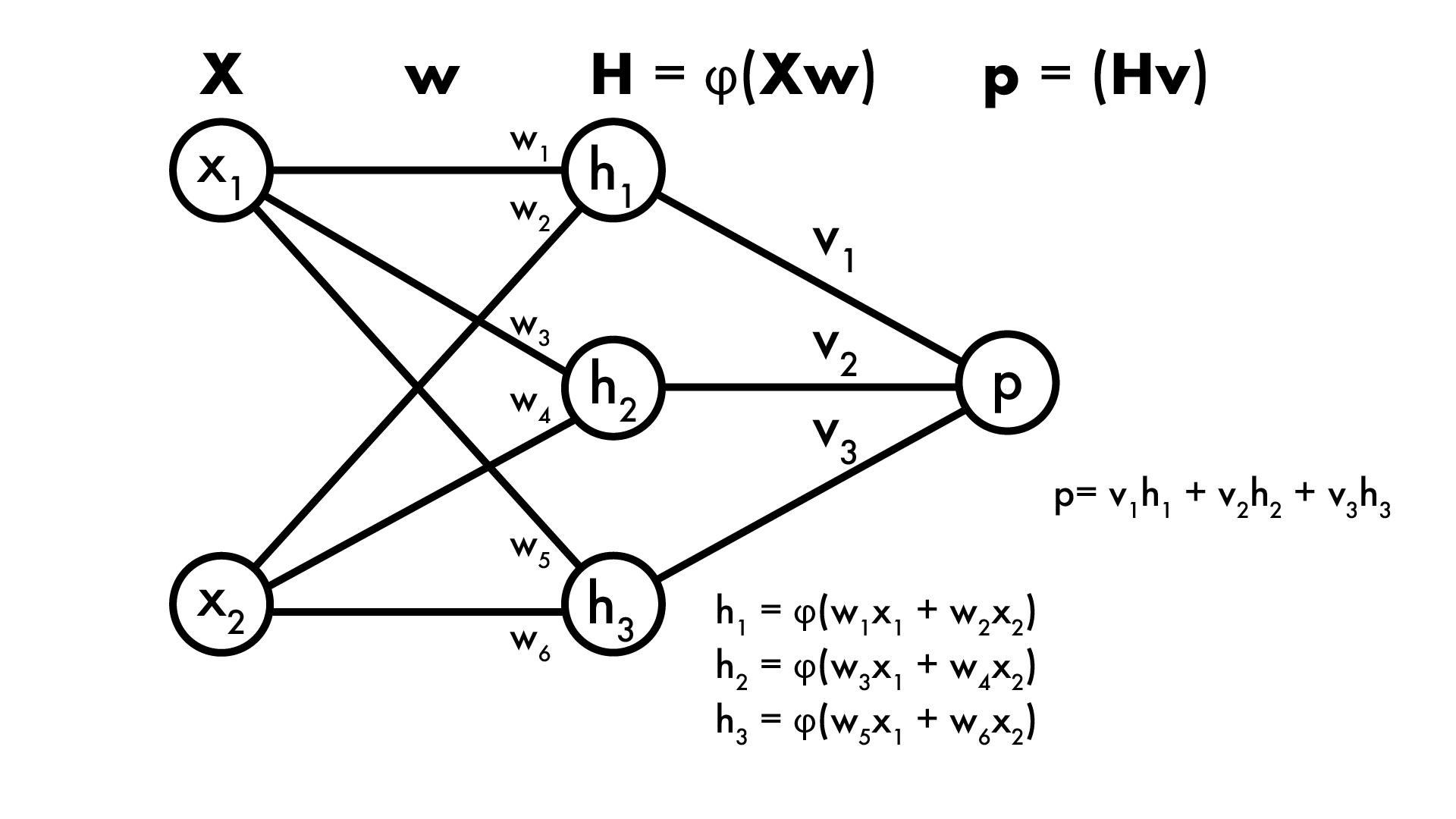 ∂h1/∂(w1x1 + w2x2) = φ’(x1w1+x2w2)
∂p/∂h1 = v1
∂p/∂v1 = h1
∂(w1x1 + w2x2)/∂w2 = x2
∂L/∂p = (Y - φ(Xw)v)
How do we update v1?∂L/∂v1 = ∂p/∂v1 * ∂L/∂p
Backpropagation: the math
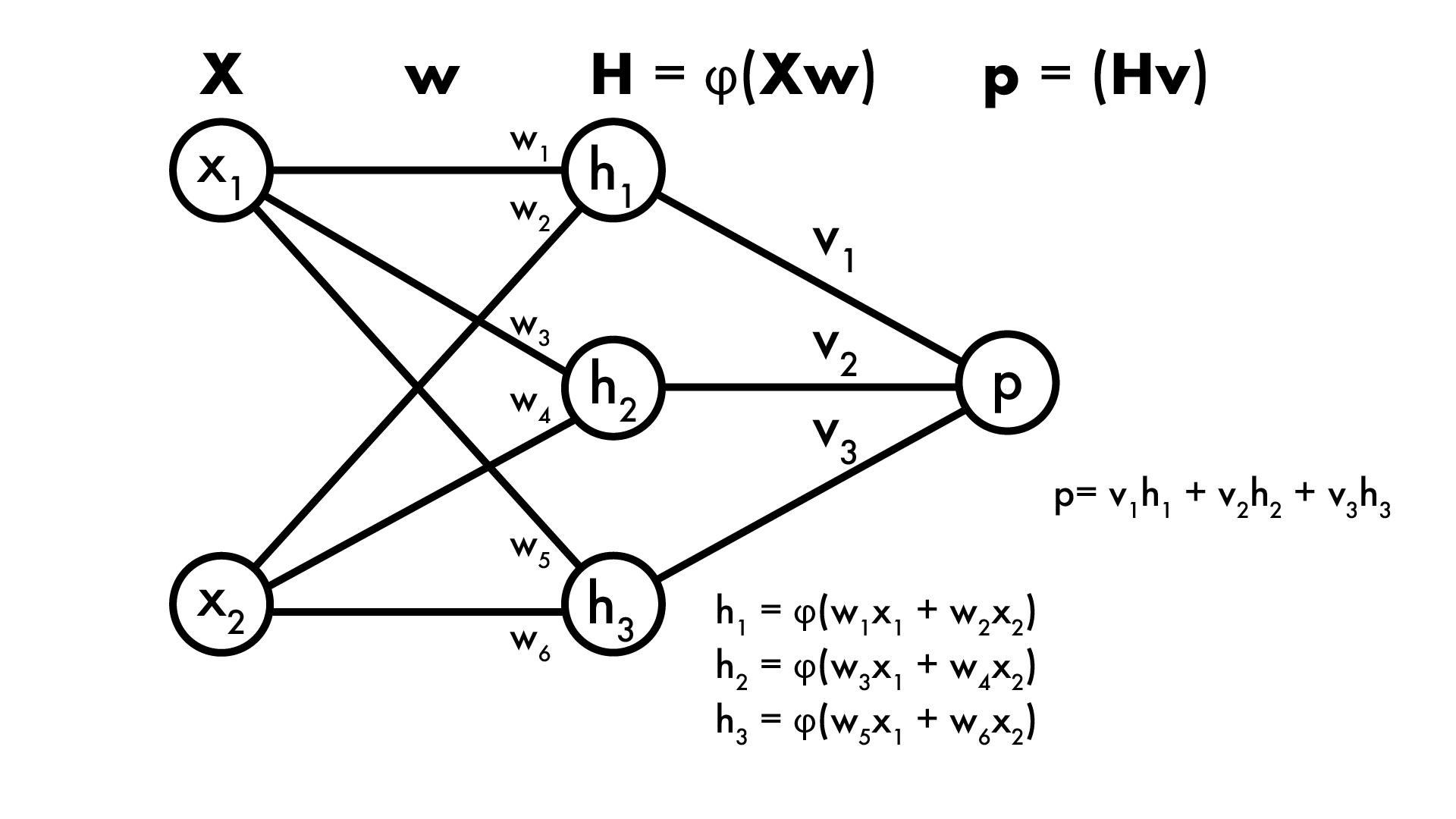 ∂h1/∂(w1x1 + w2x2) = φ’(x1w1+x2w2)
∂p/∂h1 = v1
∂p/∂v1 = h1
∂(w1x1 + w2x2)/∂w2 = x2
∂L/∂p = (Y - φ(Xw)v)
How do we update v1?∂L/∂v1 = ∂p/∂v1 * ∂L/∂p = 
H1
Backpropagation: the math
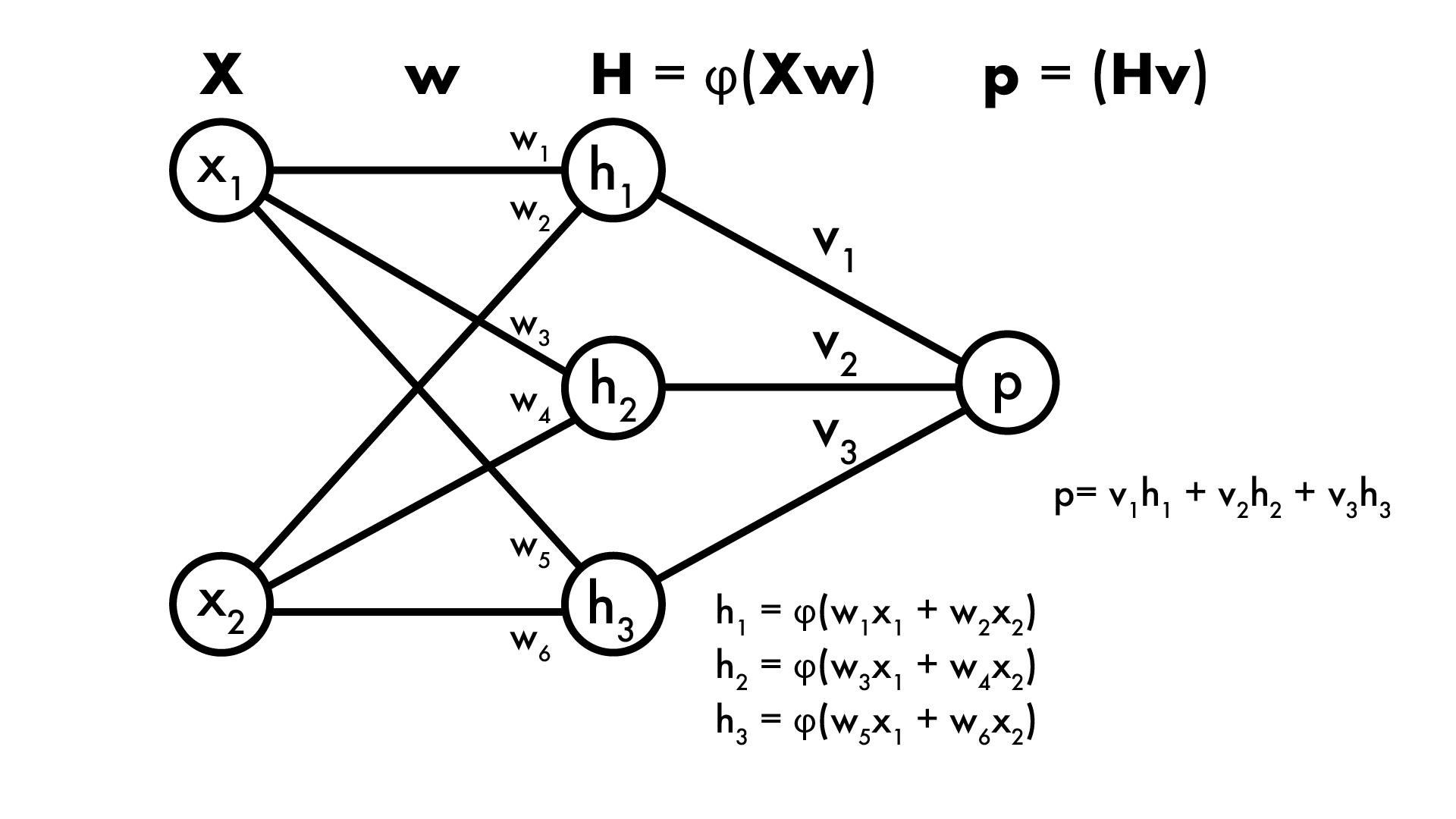 ∂h1/∂(w1x1 + w2x2) = φ’(x1w1+x2w2)
∂p/∂h1 = v1
∂p/∂v1 = h1
∂(w1x1 + w2x2)/∂w2 = x2
∂L/∂p = (Y - φ(Xw)v)
How do we update v1?∂L/∂v1 = ∂p/∂v1 * ∂L/∂p = 
H1 * (Y - φ(Xw)v)
Backpropagation: the math
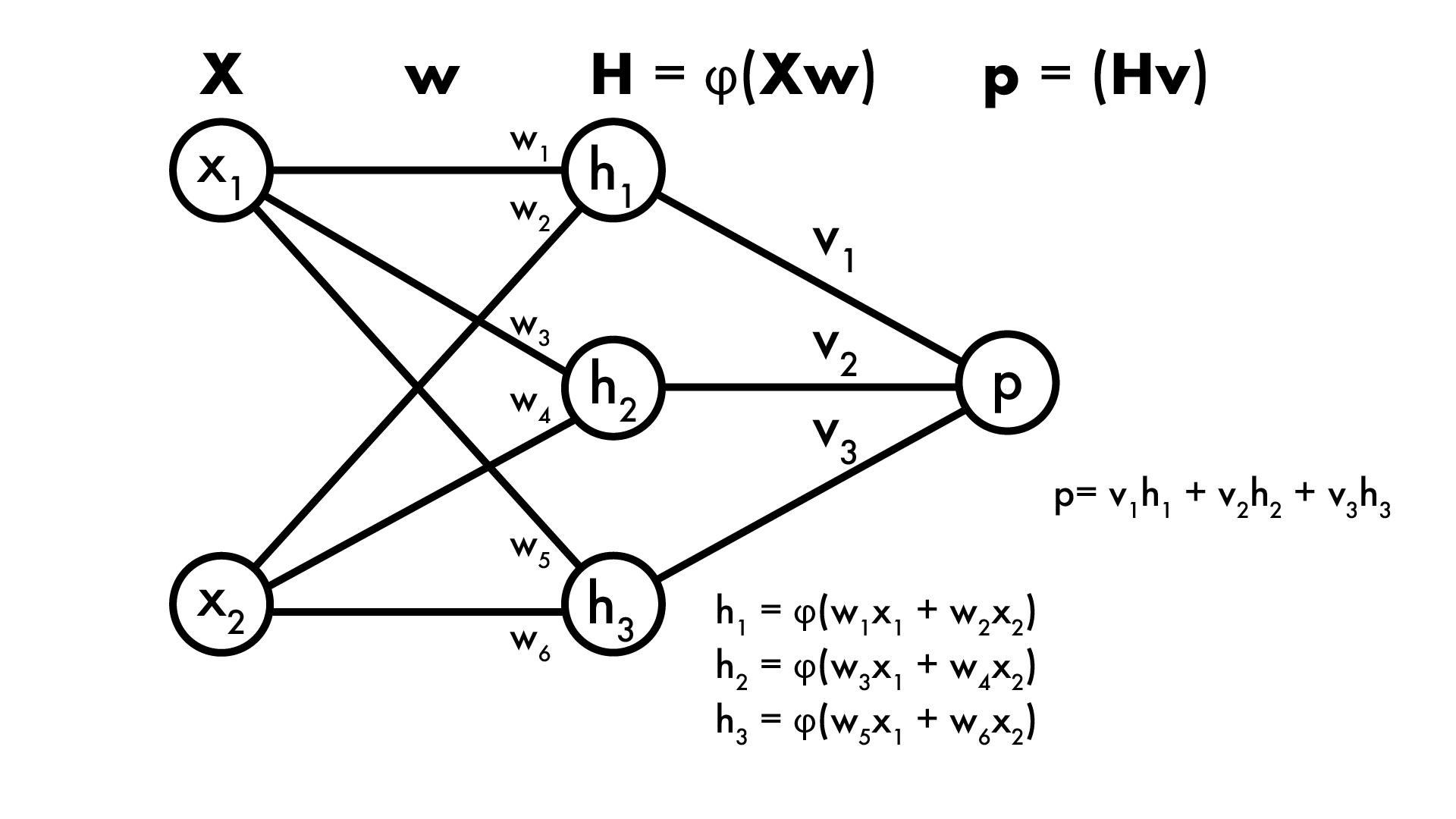 ∂h1/∂(w1x1 + w2x2) = φ’(x1w1+x2w2)
∂p/∂h1 = v1
∂p/∂v1 = h1
∂(w1x1 + w2x2)/∂w2 = x2
∂L/∂p = (Y - φ(Xw)v)
How do we update w2?∂L/∂w2
Backpropagation: the math
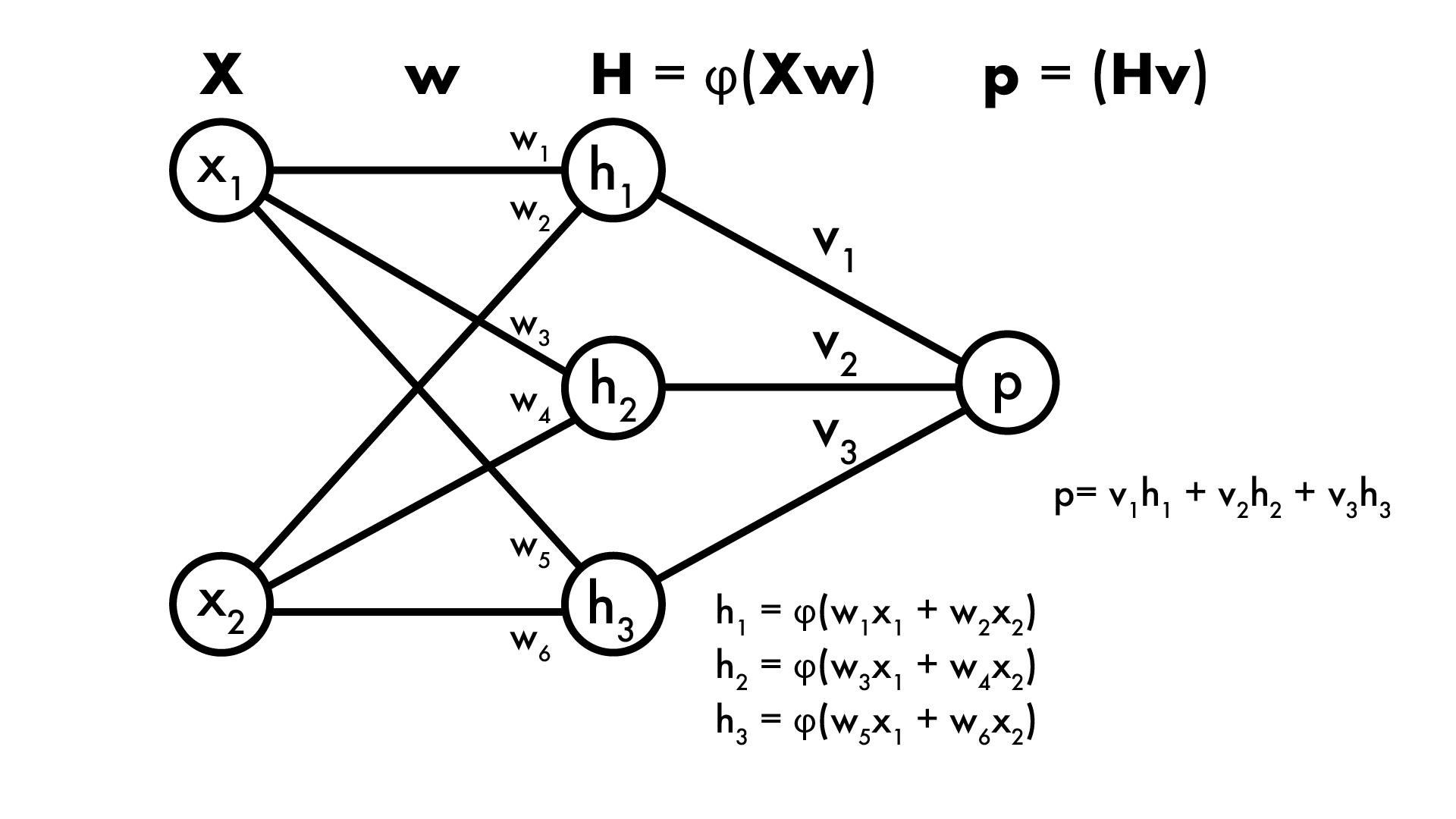 ∂h1/∂(w1x1 + w2x2) = φ’(x1w1+x2w2)
∂p/∂h1 = v1
∂p/∂v1 = h1
∂(w1x1 + w2x2)/∂w2 = x2
∂L/∂p = (Y - φ(Xw)v)
How do we update w2?∂L/∂w2 = ∂(w1x1 + w2x2)/∂w2 * ∂h1/∂(w1x1 + w2x2) * ∂p/∂h1 * ∂L/∂p
Backpropagation: the math
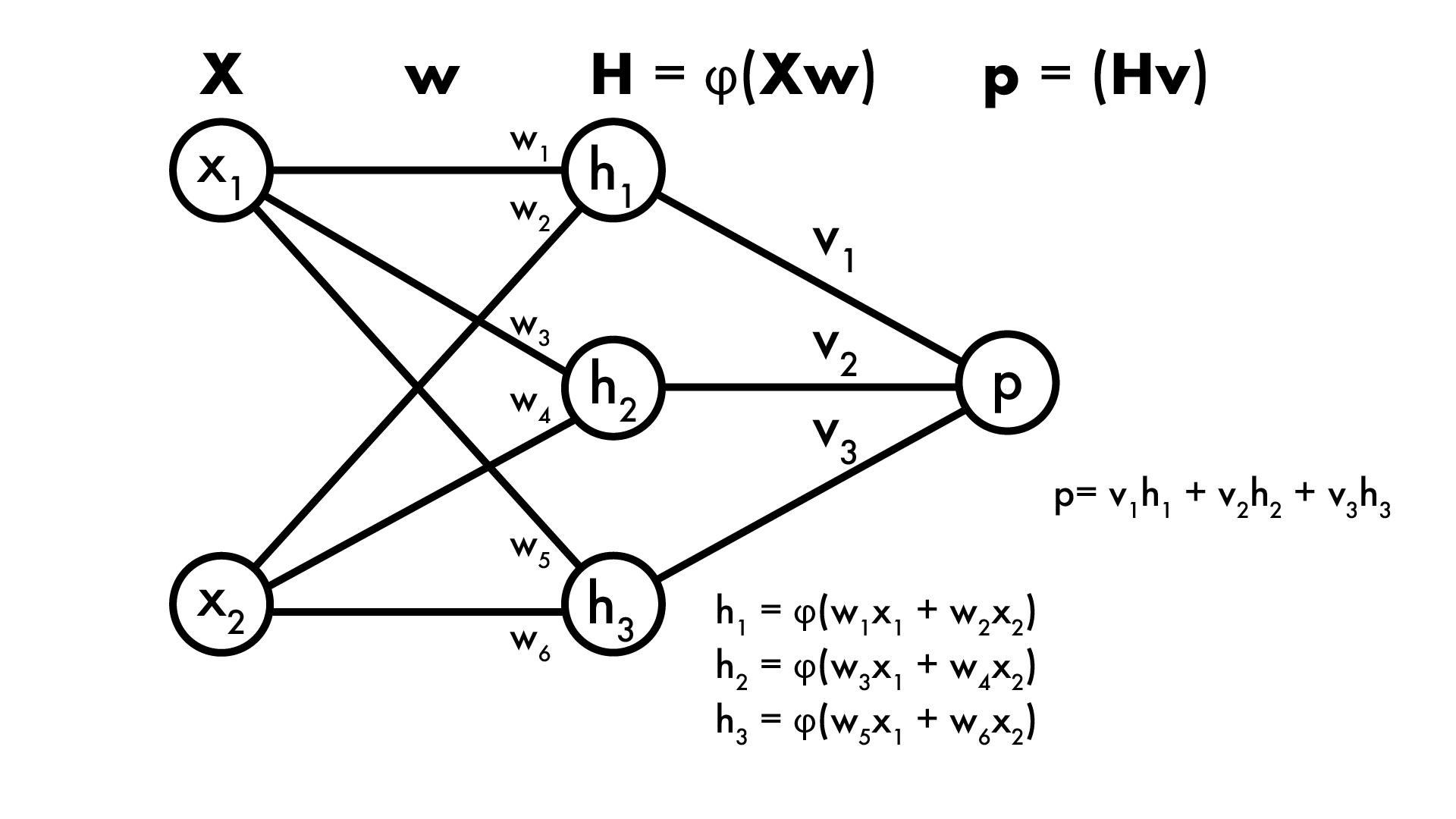 ∂h1/∂(w1x1 + w2x2) = φ’(x1w1+x2w2)
∂p/∂h1 = v1
∂p/∂v1 = h1
∂(w1x1 + w2x2)/∂w2 = x2
∂L/∂p = (Y - φ(Xw)v)
How do we update w2?∂L/∂w2 = ∂(w1x1 + w2x2)/∂w2 * ∂h1/∂(w1x1 + w2x2) * ∂p/∂h1 * ∂L/∂p = x2
Backpropagation: the math
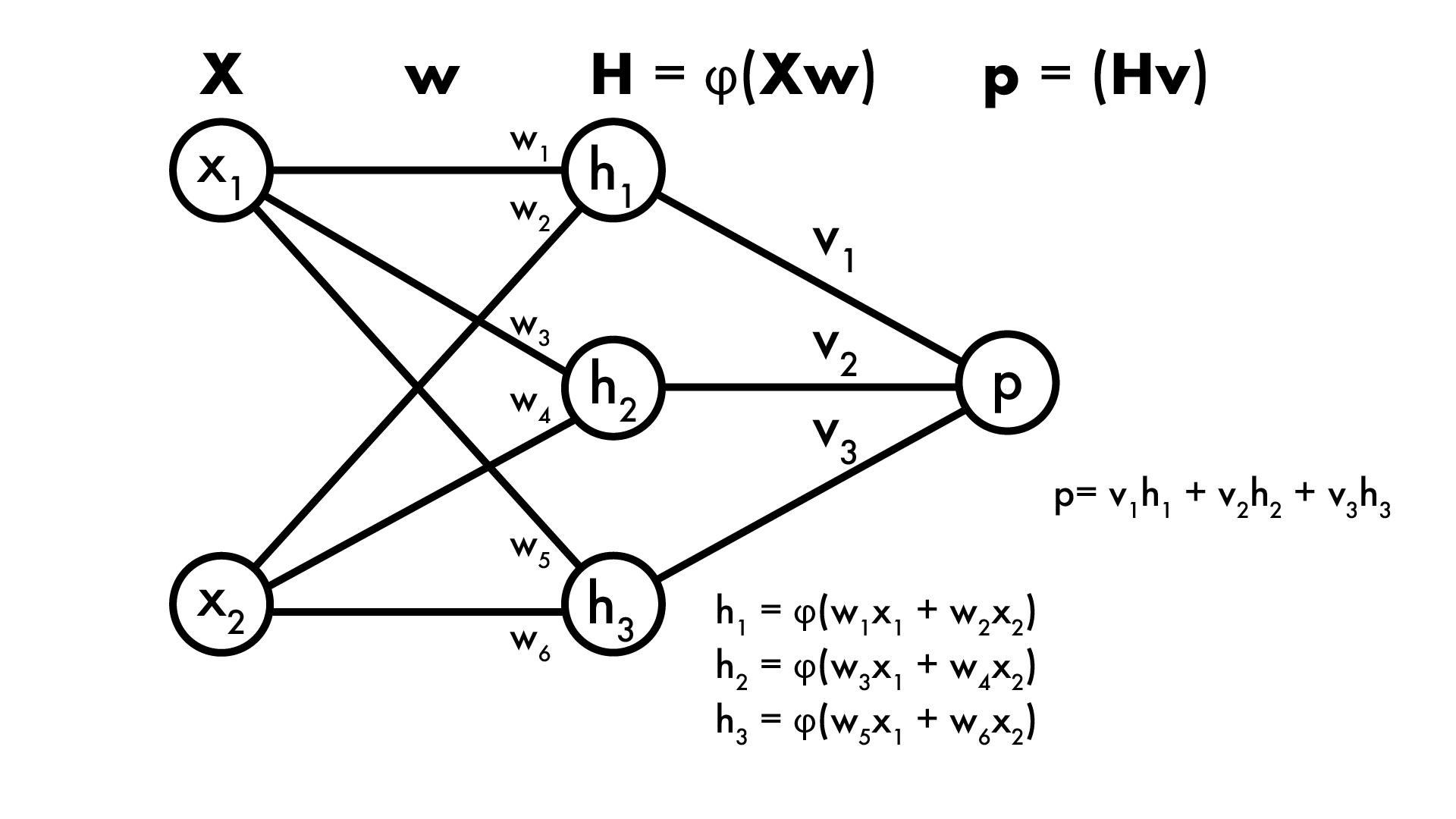 ∂h1/∂(w1x1 + w2x2) = φ’(x1w1+x2w2)
∂p/∂h1 = v1
∂p/∂v1 = h1
∂(w1x1 + w2x2)/∂w2 = x2
∂L/∂p = (Y - φ(Xw)v)
How do we update w2?∂L/∂w2 = ∂(w1x1 + w2x2)/∂w2 * ∂h1/∂(w1x1 + w2x2) * ∂p/∂h1 * ∂L/∂p = x2 * φ’(x1w1+x2w2)
Backpropagation: the math
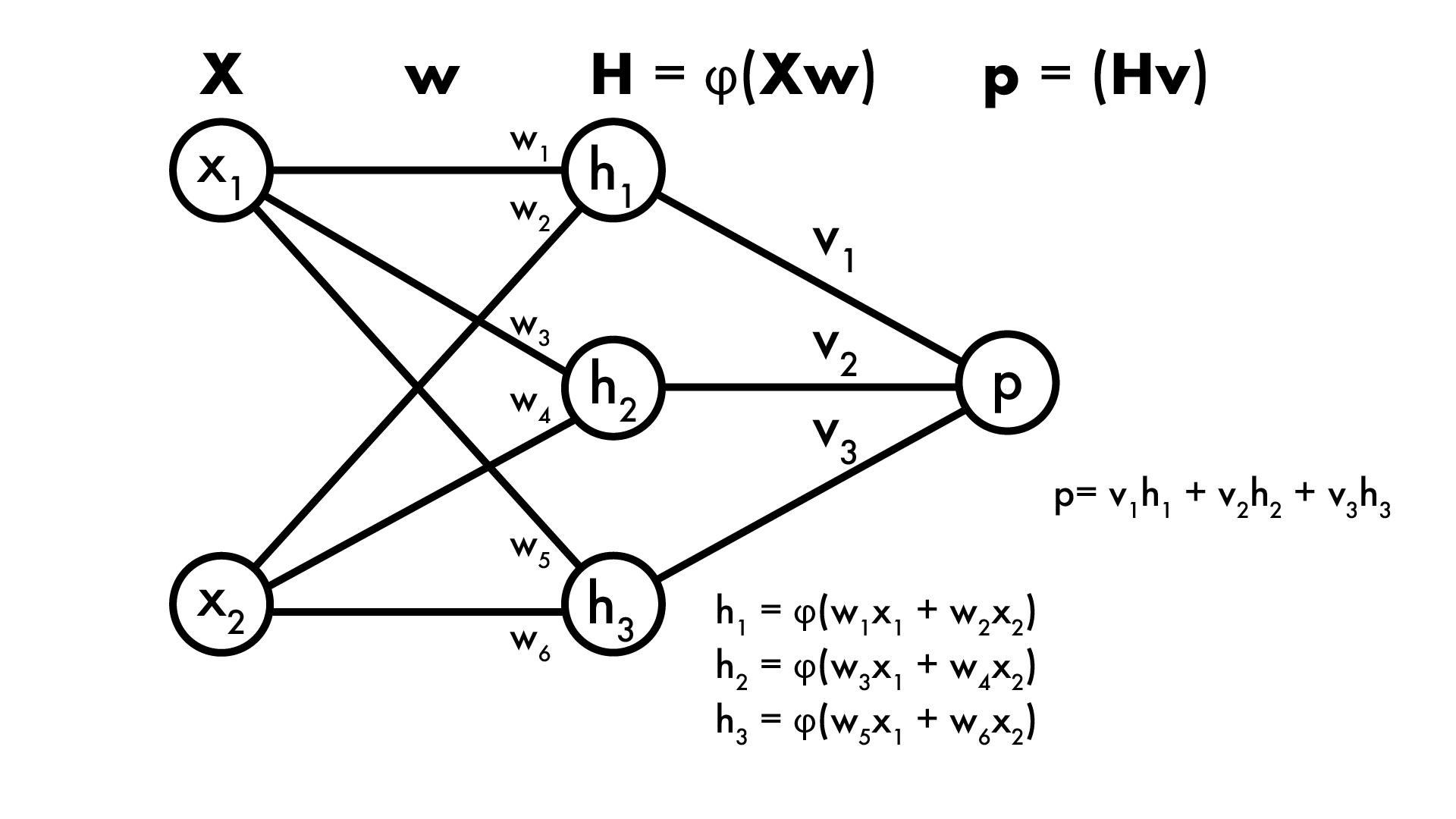 ∂h1/∂(w1x1 + w2x2) = φ’(x1w1+x2w2)
∂p/∂h1 = v1
∂p/∂v1 = h1
∂(w1x1 + w2x2)/∂w2 = x2
∂L/∂p = (Y - φ(Xw)v)
How do we update w2?∂L/∂w2 = ∂(w1x1 + w2x2)/∂w2 * ∂h1/∂(w1x1 + w2x2) * ∂p/∂h1 * ∂L/∂p = x2 * φ’(x1w1+x2w2) * v1
Backpropagation: the math
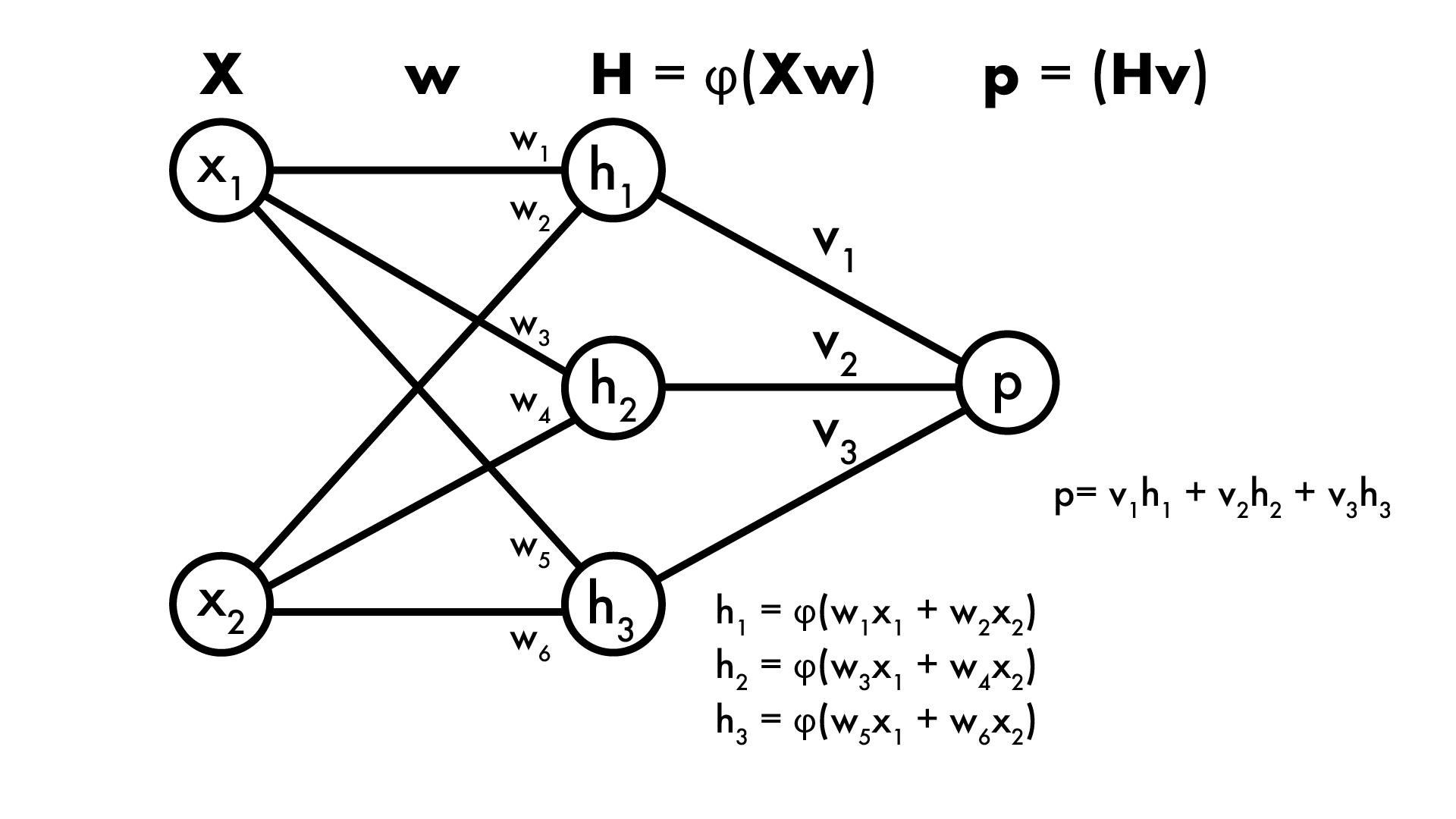 ∂h1/∂(w1x1 + w2x2) = φ’(x1w1+x2w2)
∂p/∂h1 = v1
∂p/∂v1 = h1
∂(w1x1 + w2x2)/∂w2 = x2
∂L/∂p = (Y - φ(Xw)v)
How do we update w2?∂L/∂w2 = ∂(w1x1 + w2x2)/∂w2 * ∂h1/∂(w1x1 + w2x2) * ∂p/∂h1 * ∂L/∂p = x2 * φ’(x1w1+x2w2) * v1 * (Y - φ(Xw)v)
Backpropagation: the math
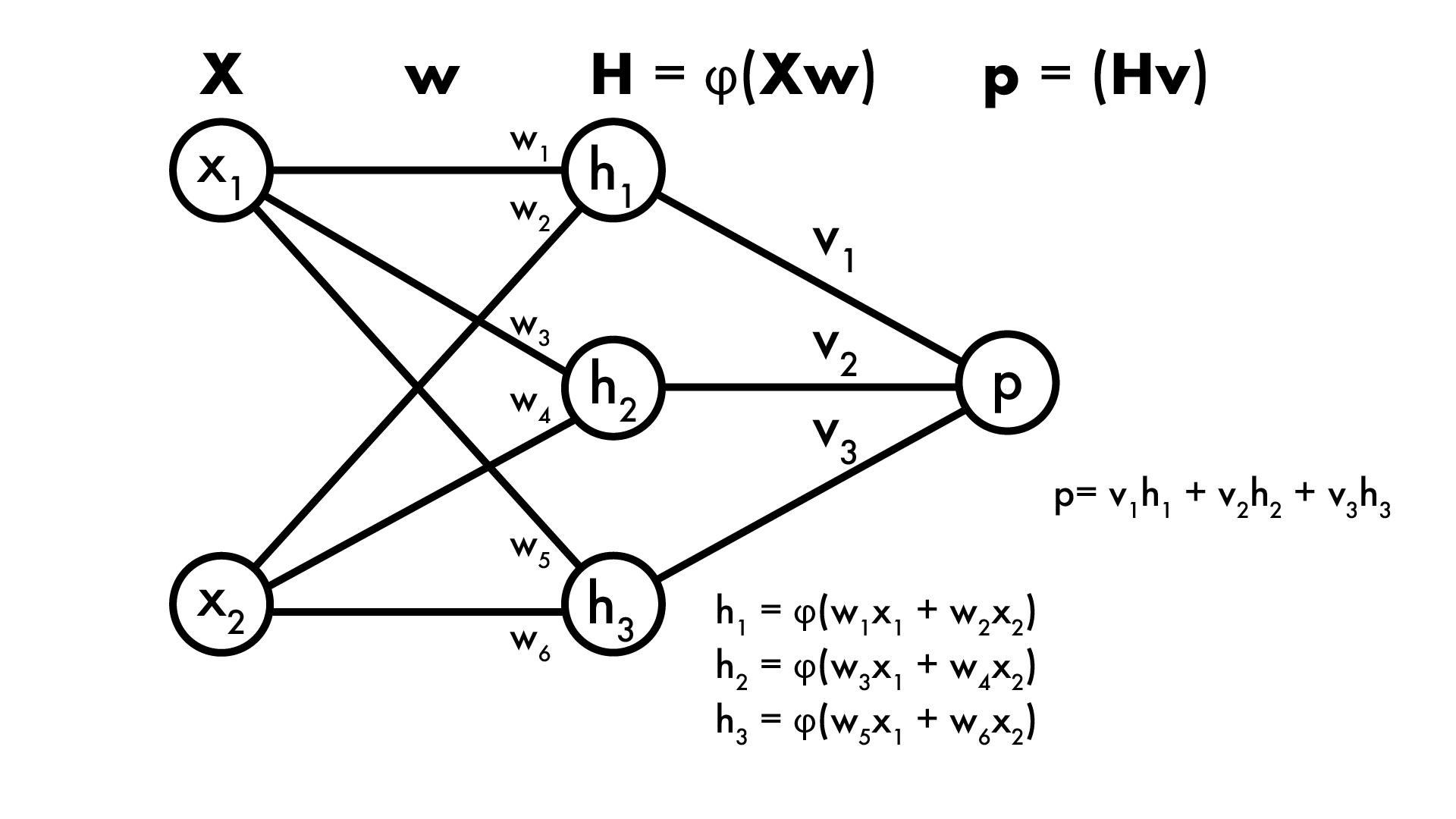 ∂L/∂v1
∂L/∂p
Backpropagation: the math
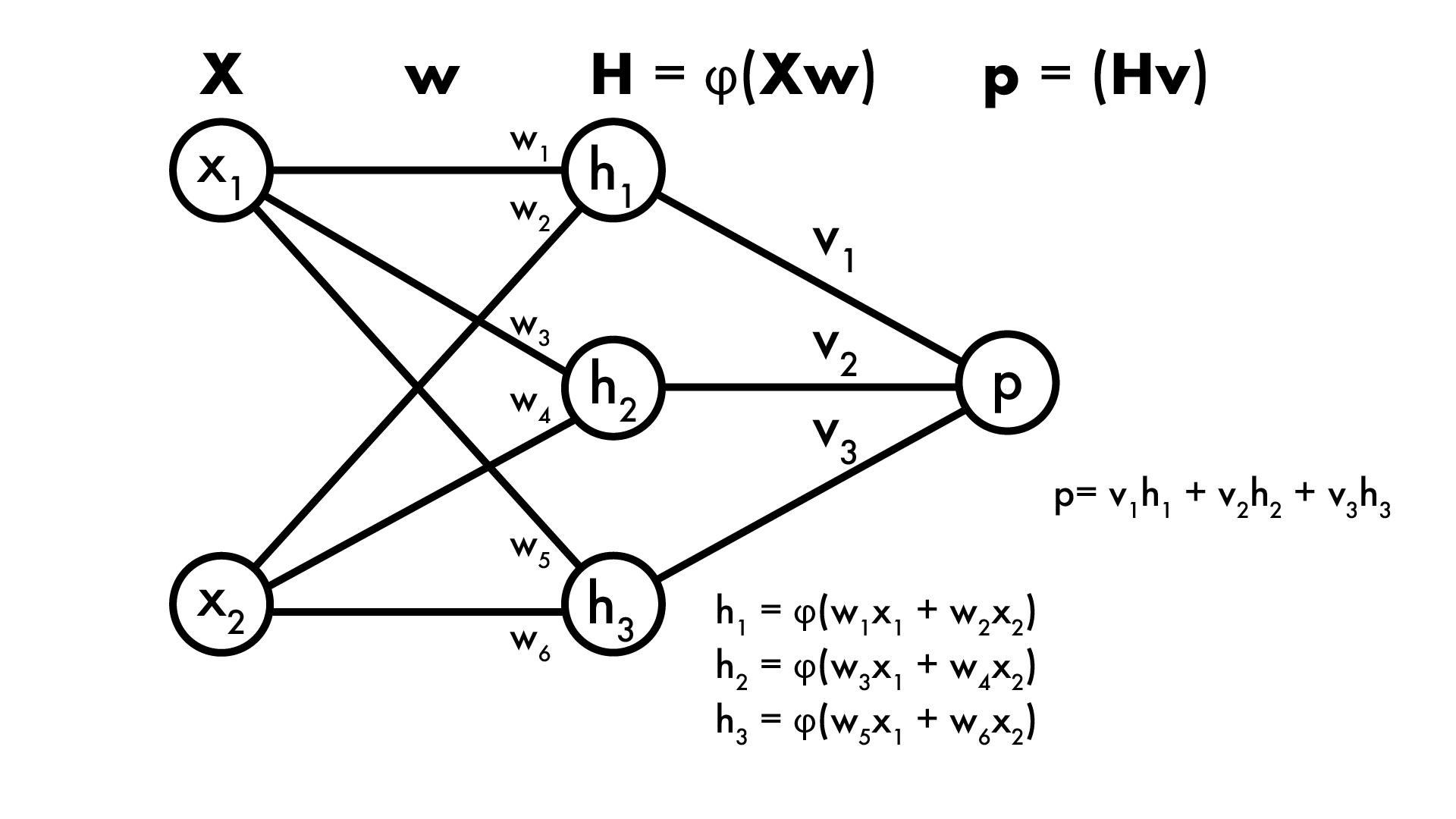 ∂L/∂h1
∂L/∂p
Backpropagation: the math
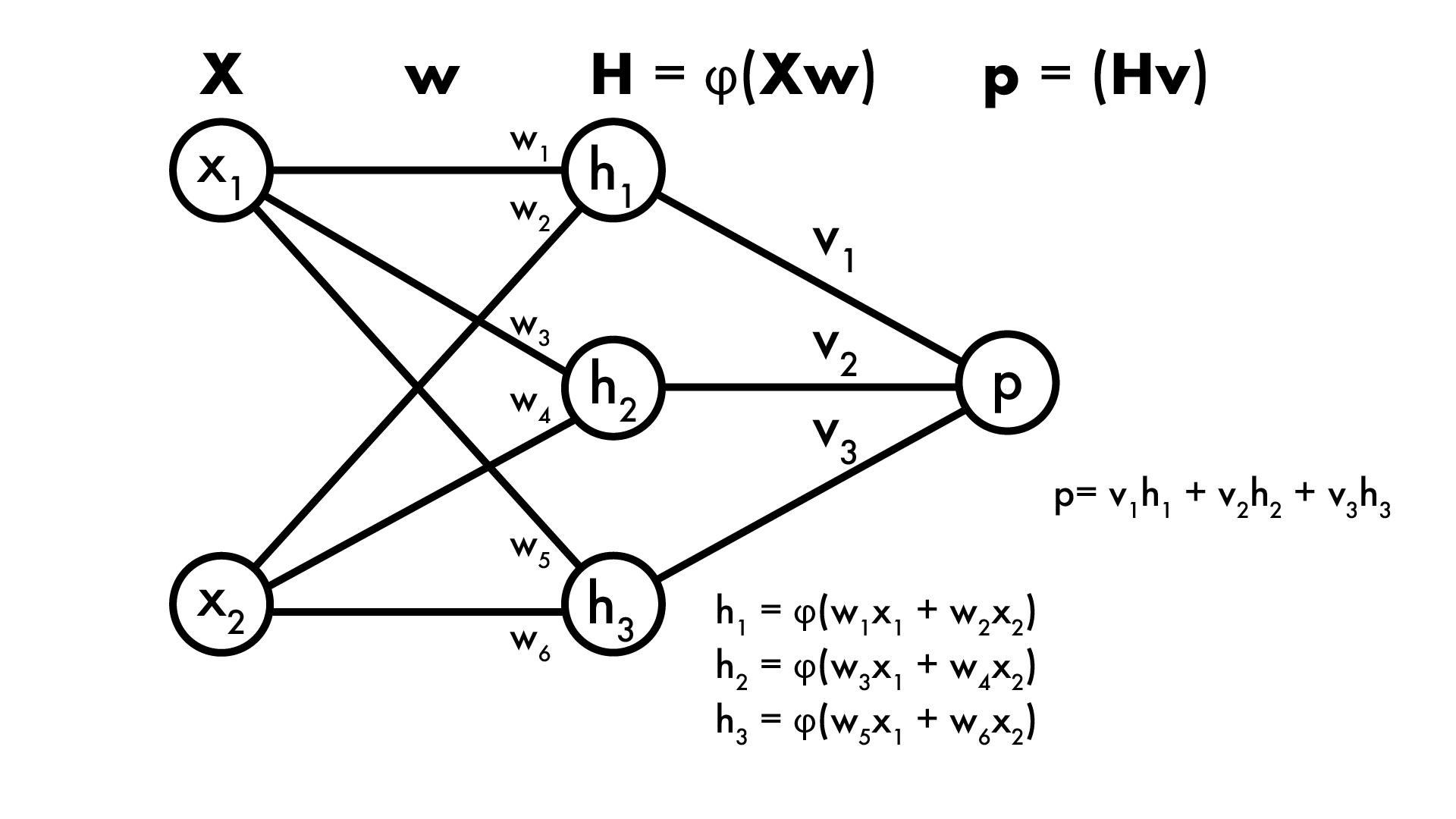 ∂L/∂(w1x1 + w2x2)
∂L/∂h1
φ’(x1w1+x2w2)
Backpropagation: the math
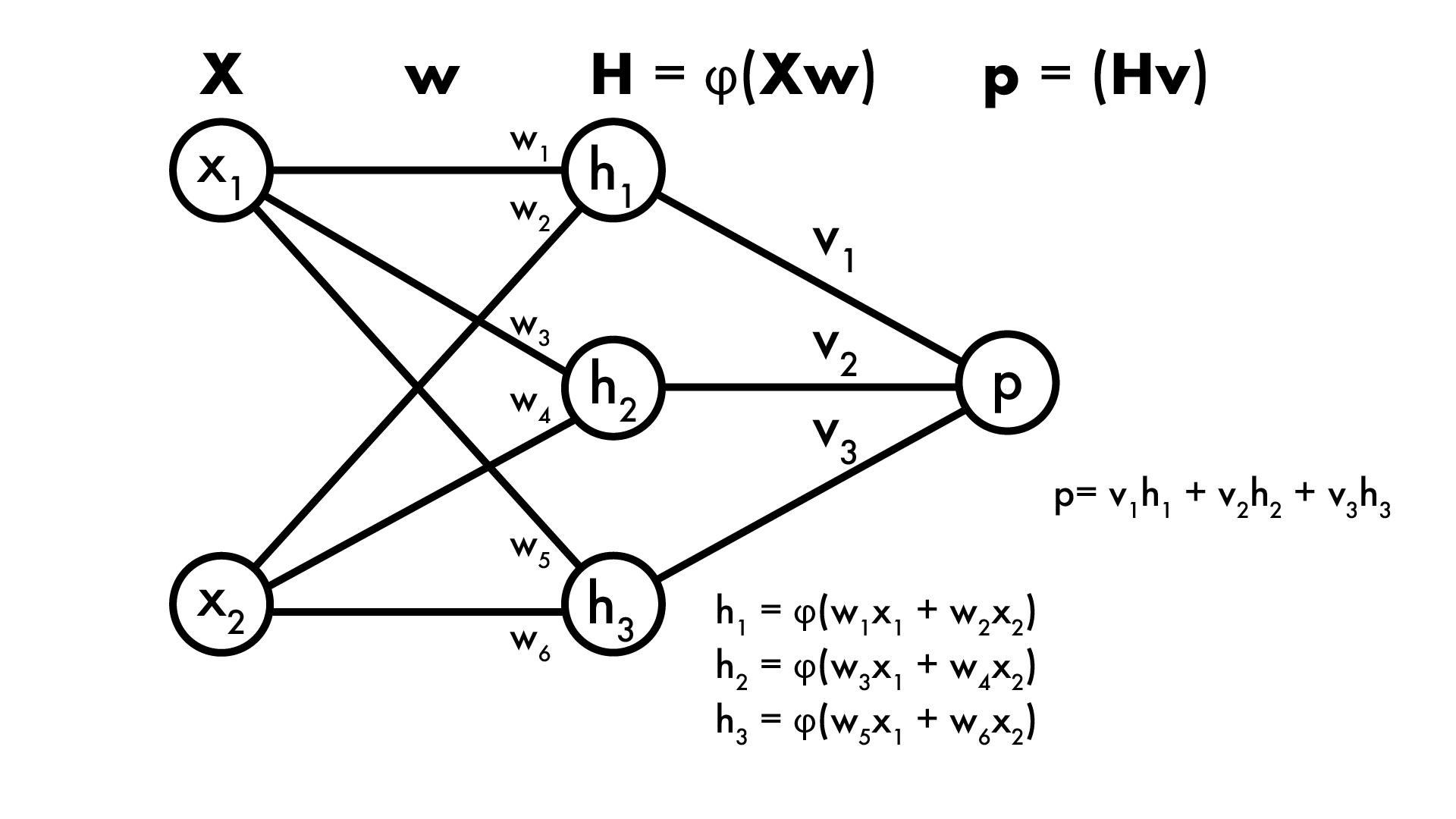 ∂L/∂(w1x1 + w2x2)
∂L/∂w2
Forward propagation
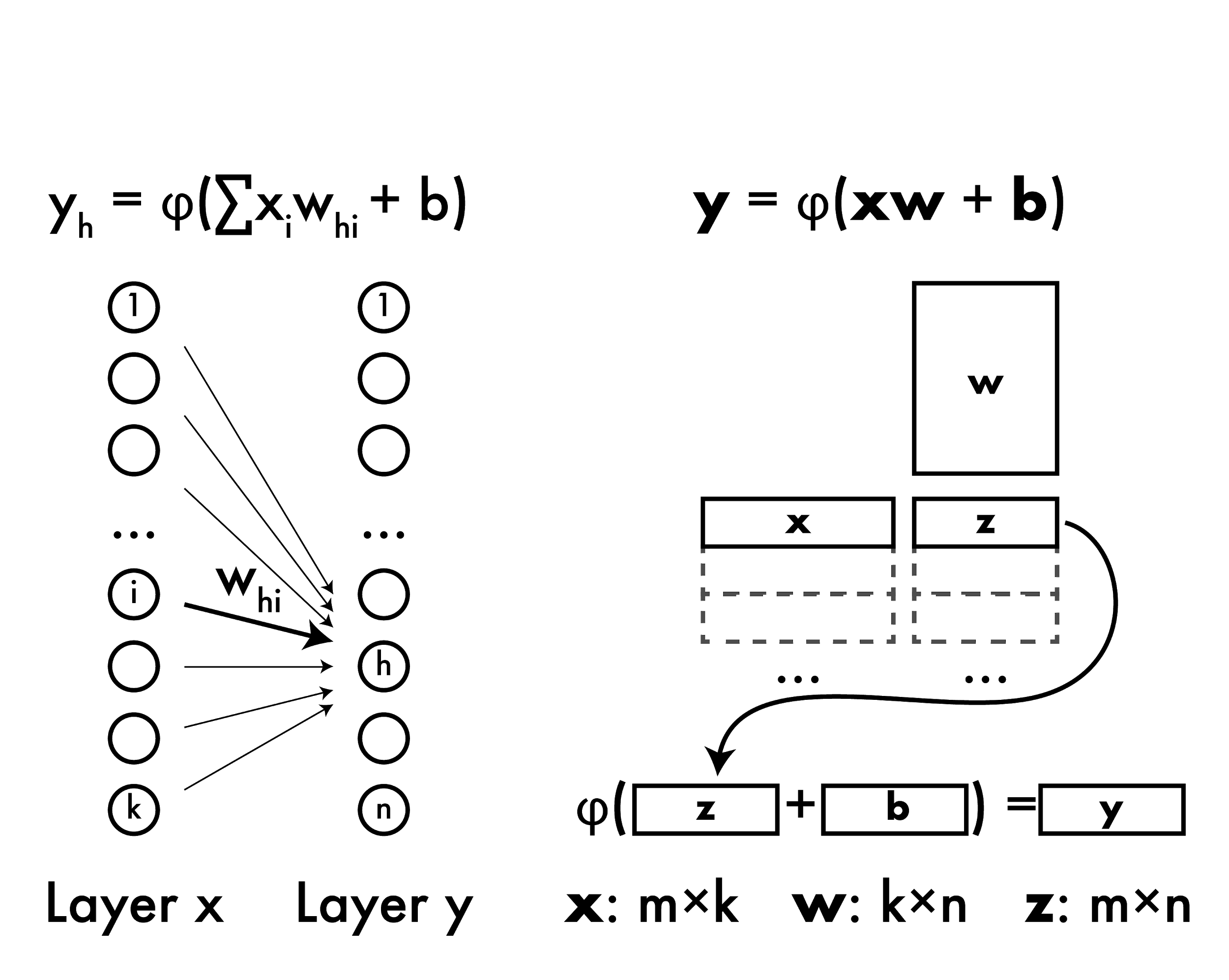 Backward propagation
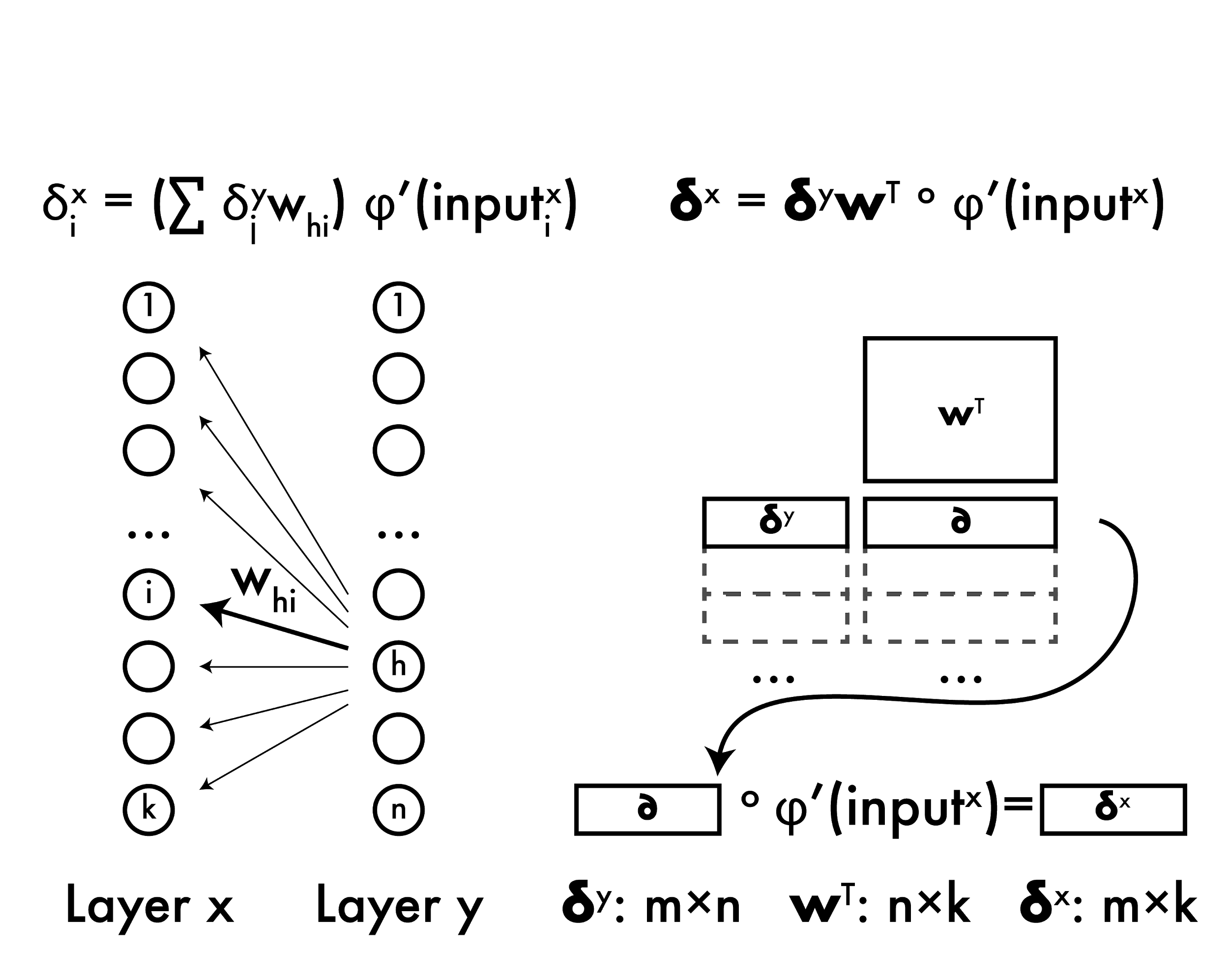 Weight updates
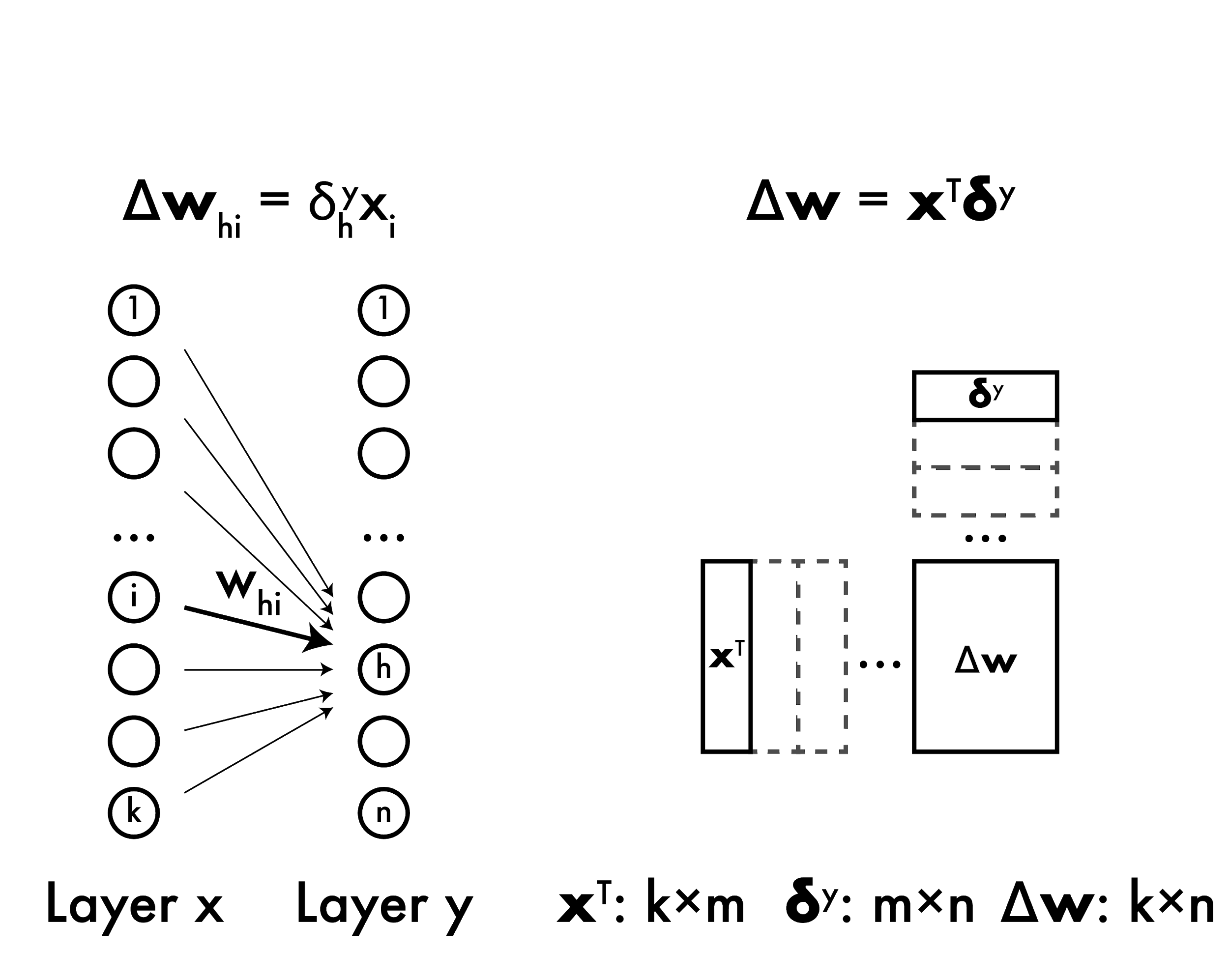 Under and Overfitting
Underfitting: model not powerful enough, too much bias
Overfitting: model too powerful, fits to noise, doesn’t generalize well
Want the happy medium, how?
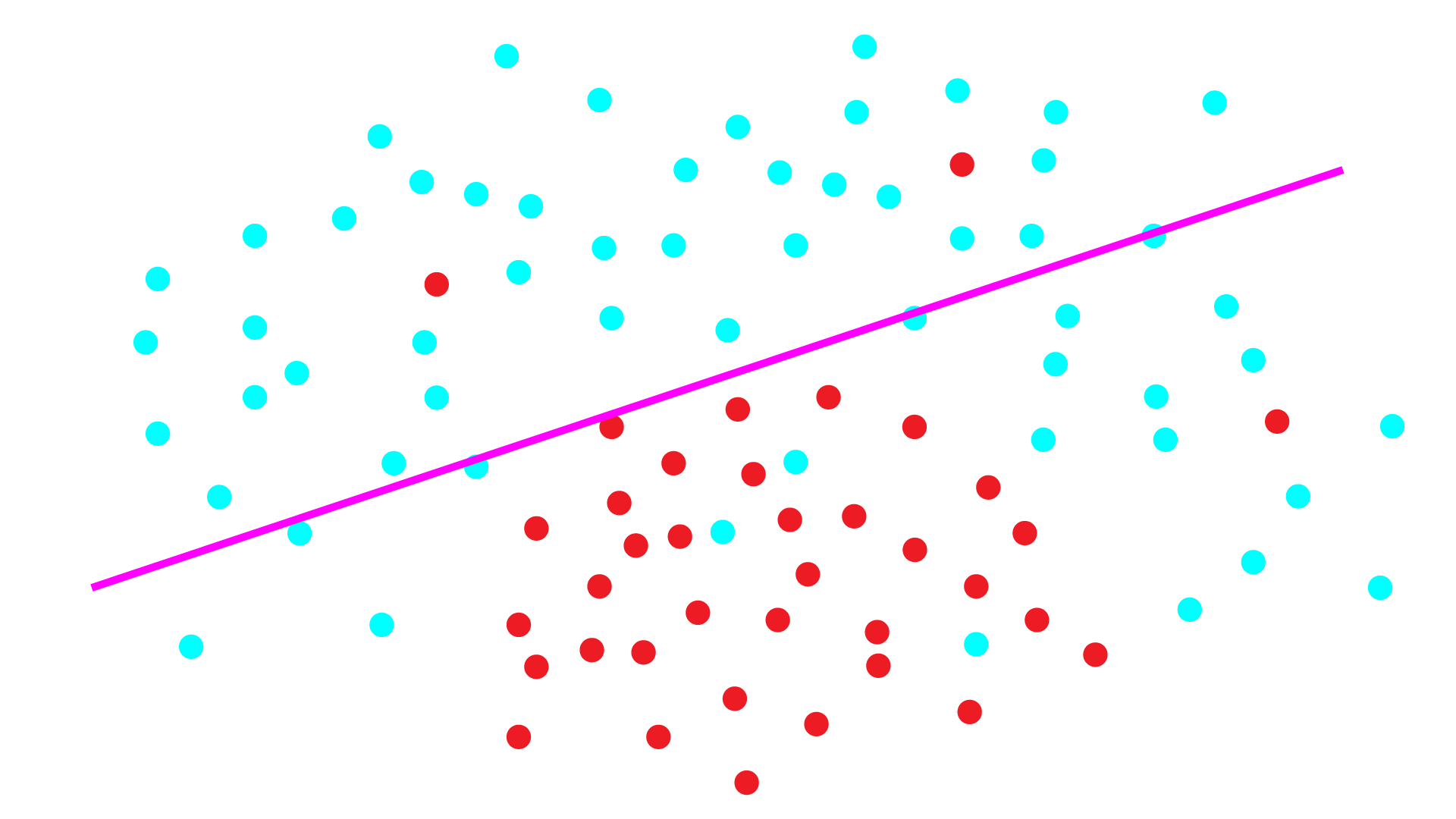 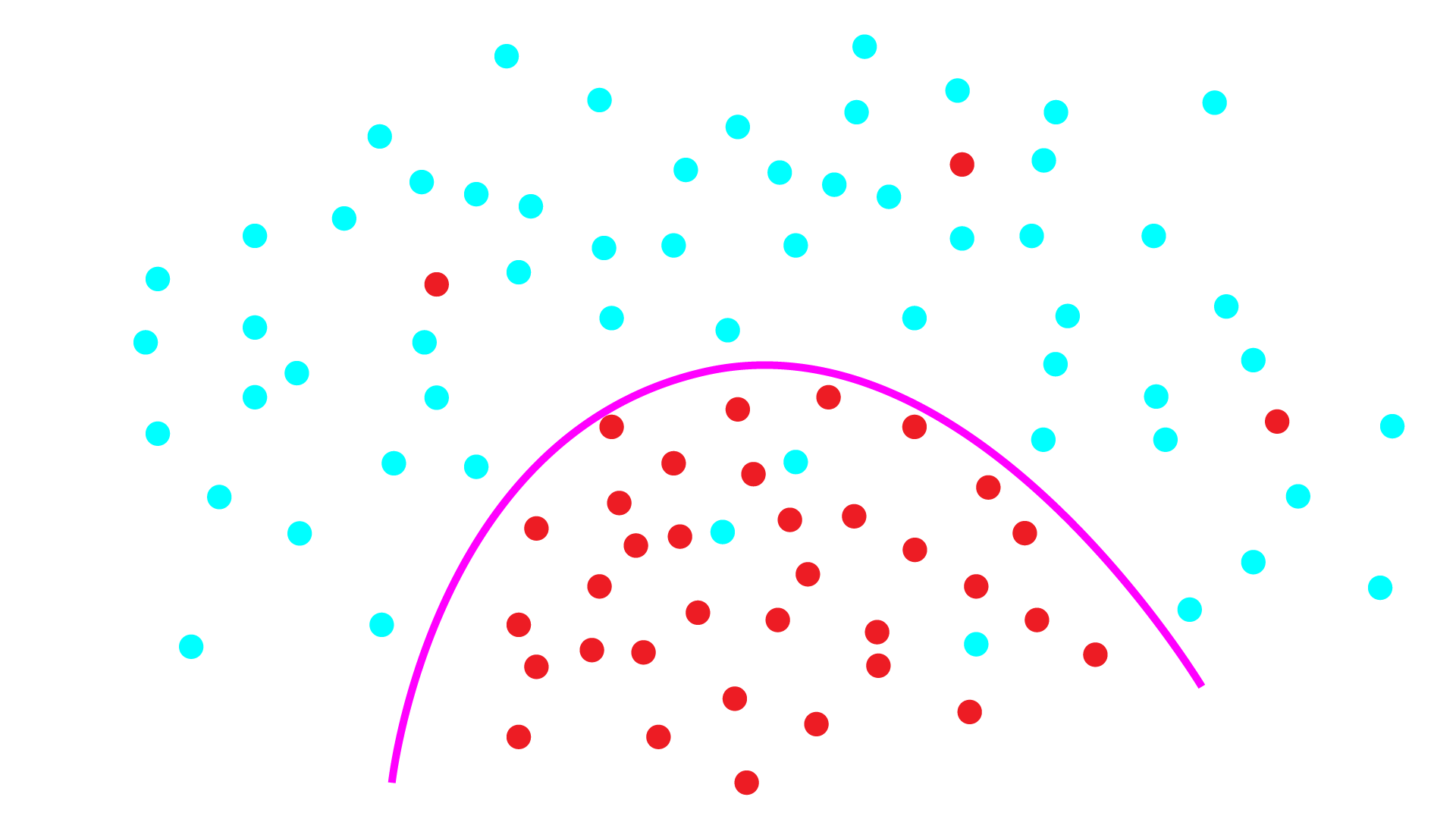 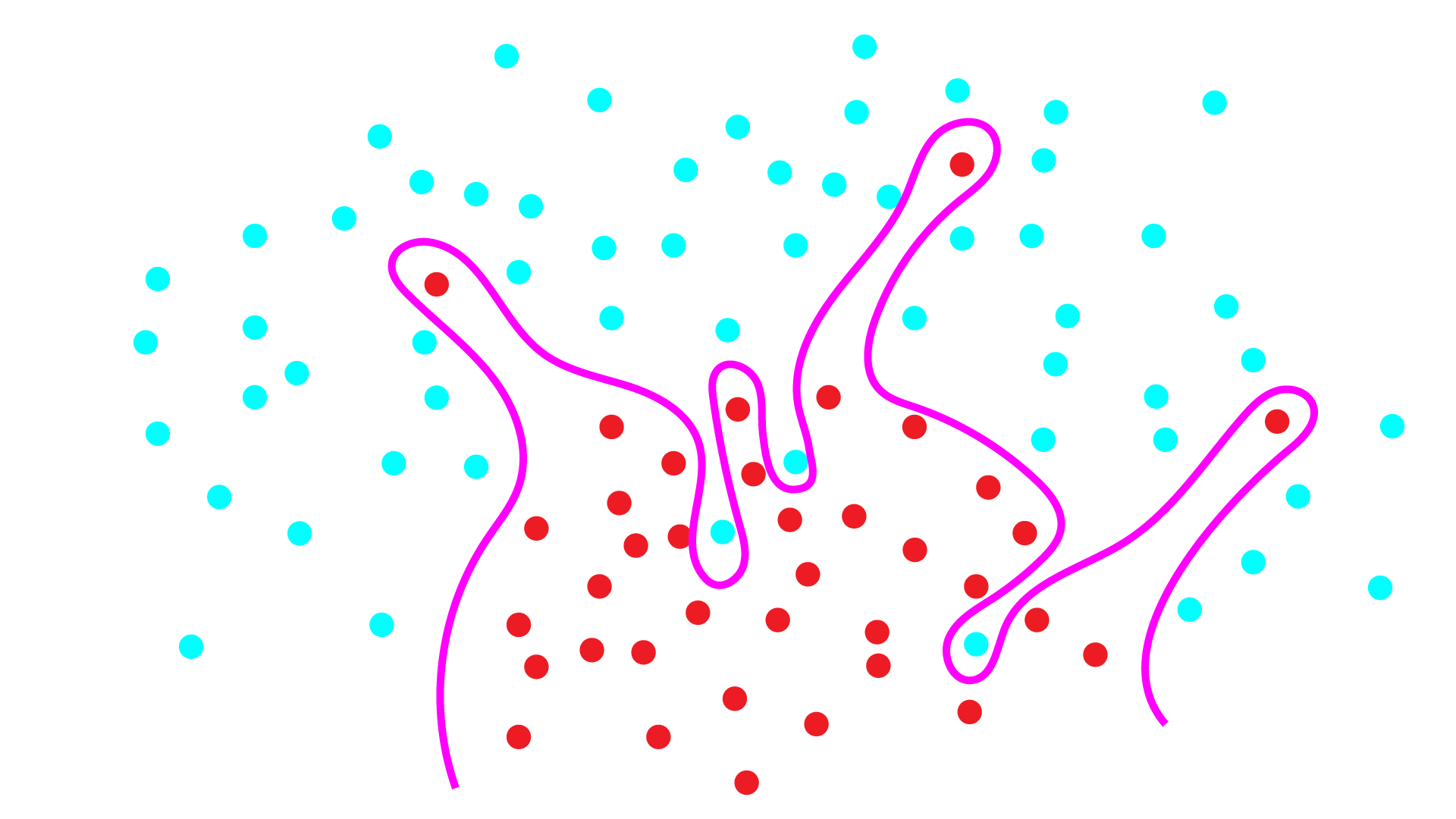 Under and Overfitting
Want the happy medium, how?
Pick the right model, but very hard to know a priori
Make weak model more powerful: boosting! (or other ways)
Make strong model less likely to overfit: regularization
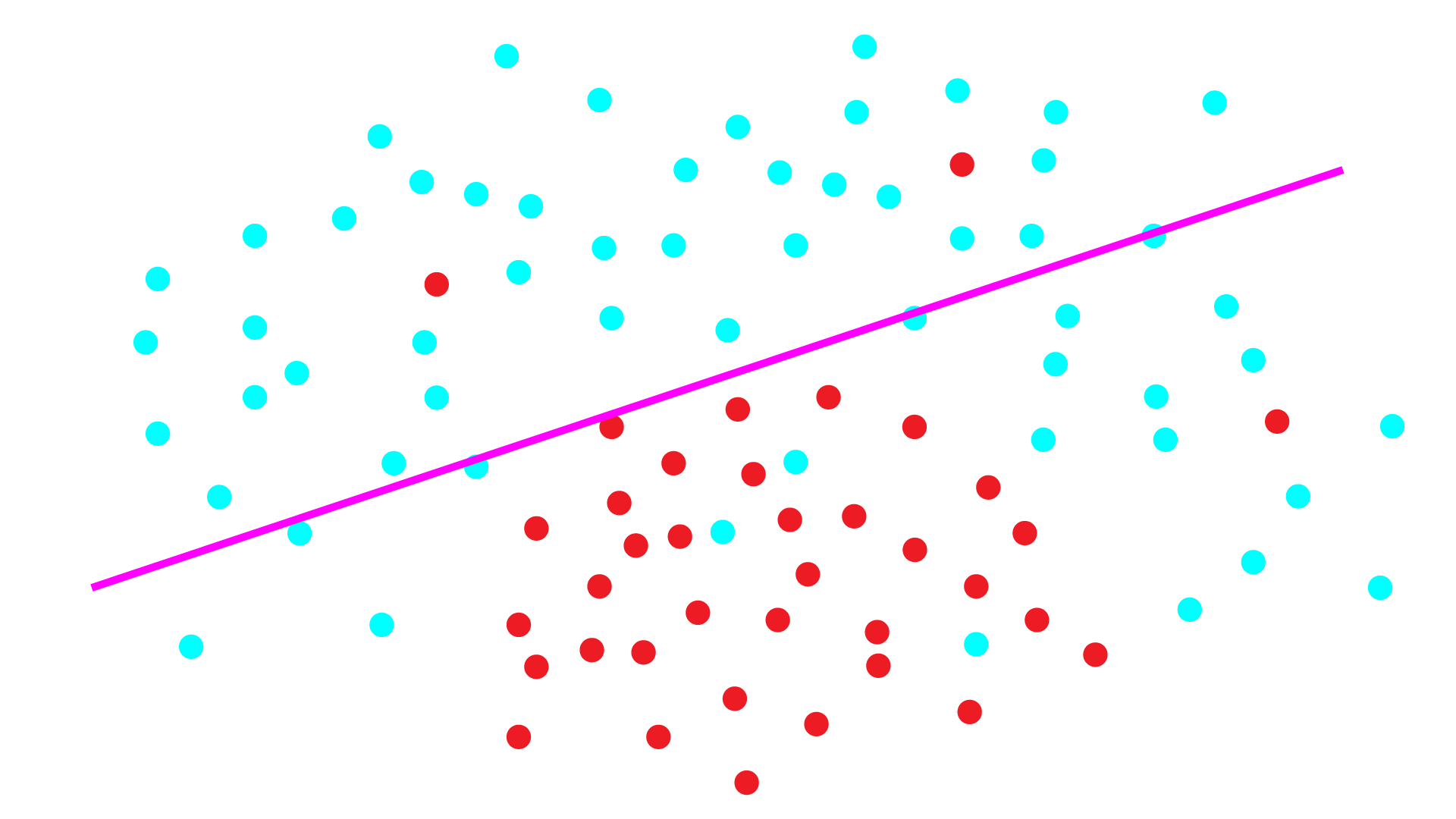 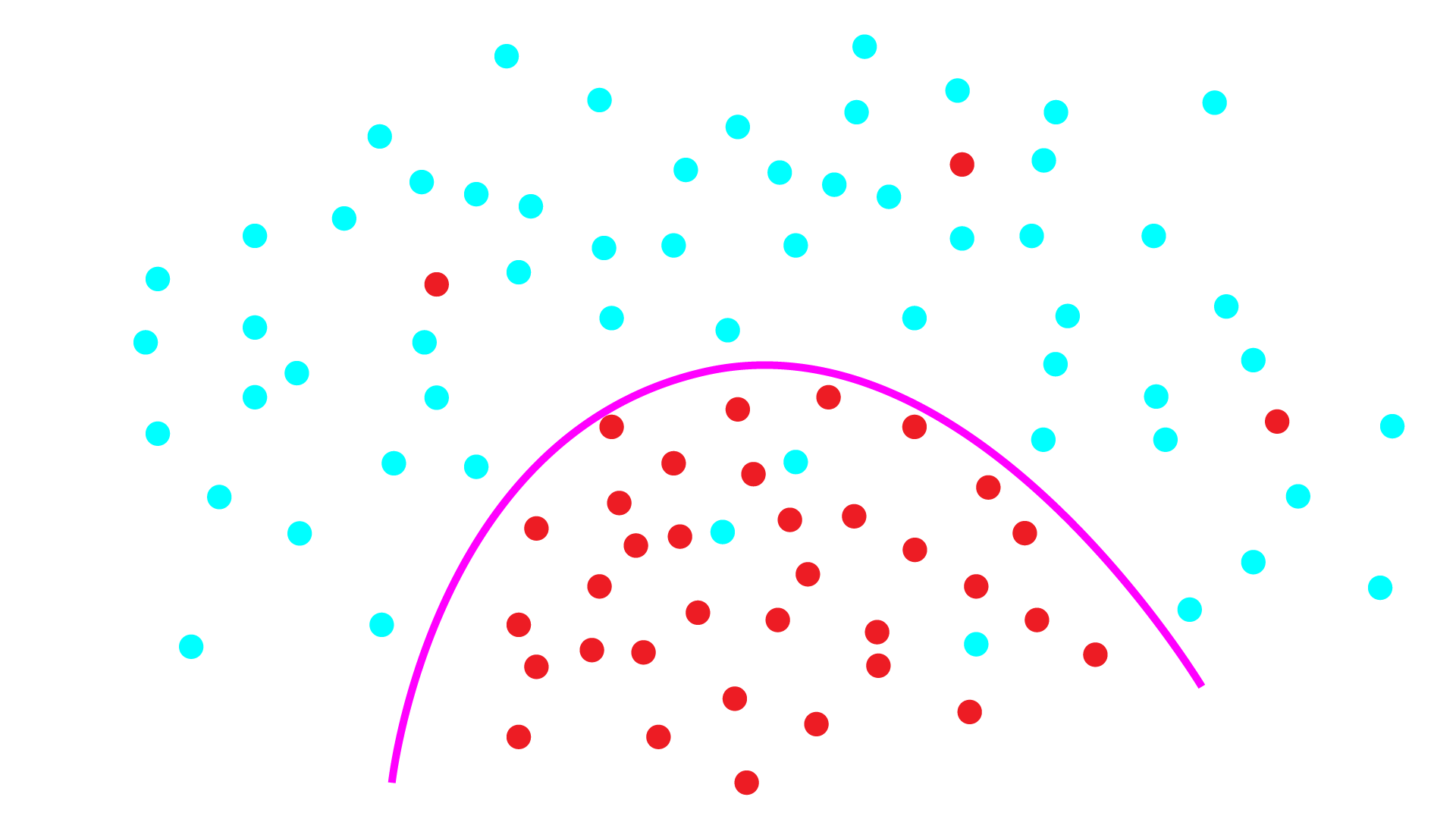 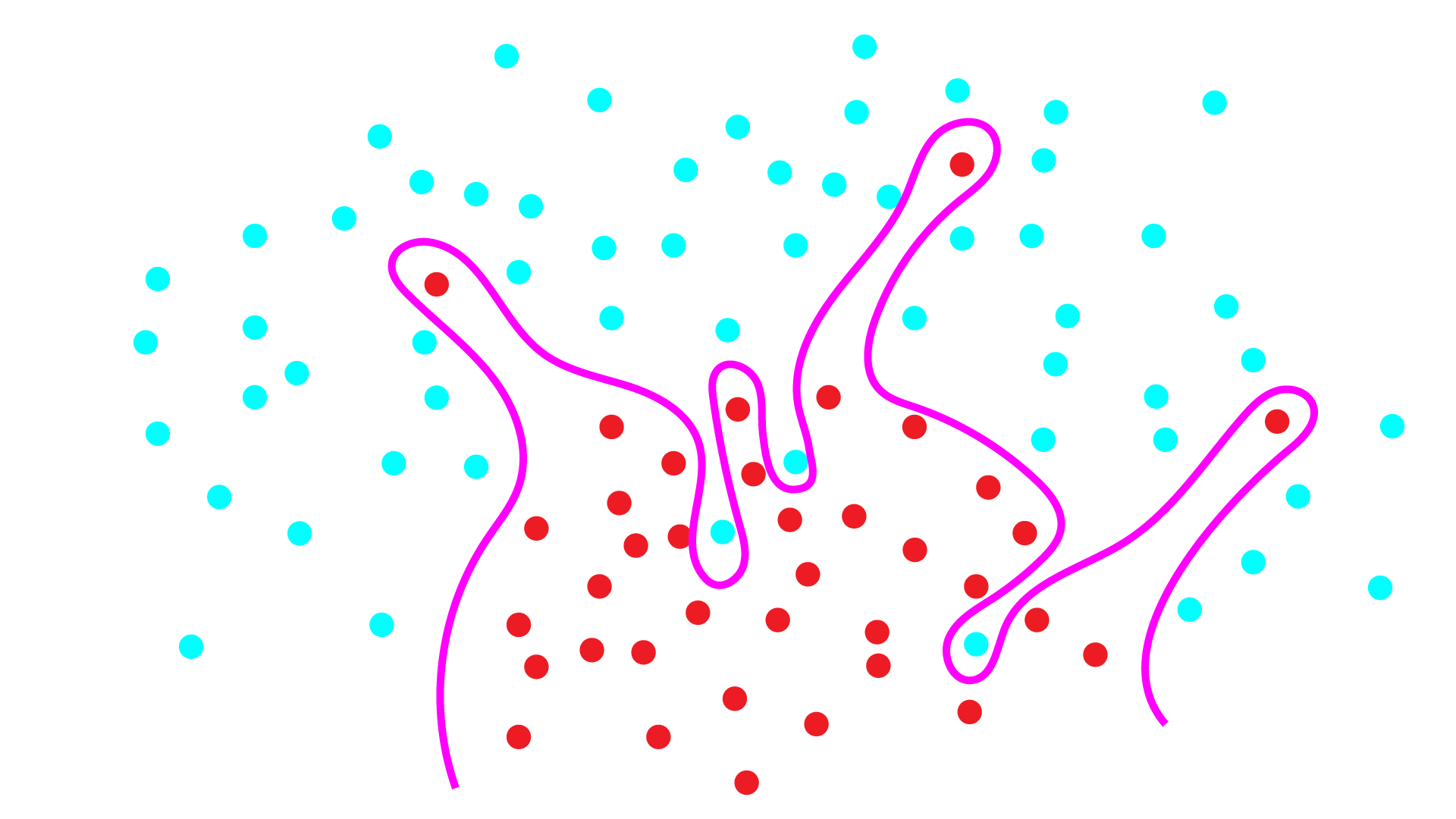 With great power comes great overfitting
Neural networks are (sort of) all powerful! Which is not necessarily a good thing.
With great power comes great overfitting
Like SVMs, put limits on model that make it generalize better!
SVM:min ||w||2s.t. yn(w·xn - b) ≥ 1, n = 1, 2 ..
Neural net:Minimize loss function and weight magnitude	Before:	argminw LX(w)	Now:	argminw LX(w) + λ ||w||2
Weight decay: neural network regularization
argminw LX(w) + λ ||w||2
λ: regularization parameter	Higher: more penalty for large weights, less powerful model	Lower: less penalty, more overfitting
Commonly use L2 norm to regularize, weight decay
Gradient descent update rule:	wt+1 = wt - η[∂/∂wt L(wt) + λwt]
	    = wt - η∂/∂wt L(wt) - ηλwt
Subtract a little bit of weight every iteration
Sometimes training is SLOW
With SGD we make LOTS of little steps along the gradient
Sometimes we move in the same direction for a long time… 	Maybe we should speed up in that direction!
Momentum: speeding up SGD
If we keep moving in same direction we should move further every round
Before:	Δwt = -∂/∂wt L(wt)
Now:	Δwt = -∂/∂wt L(wt) + mΔwt-1
wt+1 = wt + ηΔwt
Side effect: smooths out updates if gradient is in different directions
NN updates with weight decay and momentum
Δwt = -∂/∂wt L(wt) - λwt + mΔwt-1

wt+1 = wt + ηΔwt
NN updates with weight decay and momentum
Δwt = -∂/∂wt L(wt) - λwt + mΔwt-1

wt+1 = wt + ηΔwt
Gradient of loss
NN updates with weight decay and momentum
Δwt = -∂/∂wt L(wt) - λwt + mΔwt-1

wt+1 = wt + ηΔwt
Gradient of loss
Weight decay
NN updates with weight decay and momentum
Δwt = -∂/∂wt L(wt) - λwt + mΔwt-1

wt+1 = wt + ηΔwt
Gradient of loss
Weight decay
Momentum
NN updates with weight decay and momentum
Δwt = -∂/∂wt L(wt) - λwt + mΔwt-1

wt+1 = wt + ηΔwt
Gradient of loss
Weight decay
Momentum
Learning rate
What about our activation functions φ
Many options, want them to be easy to take derivative
UAT holds when bounded, in practice bounds can be problematic
Common activation functions φ
logistic
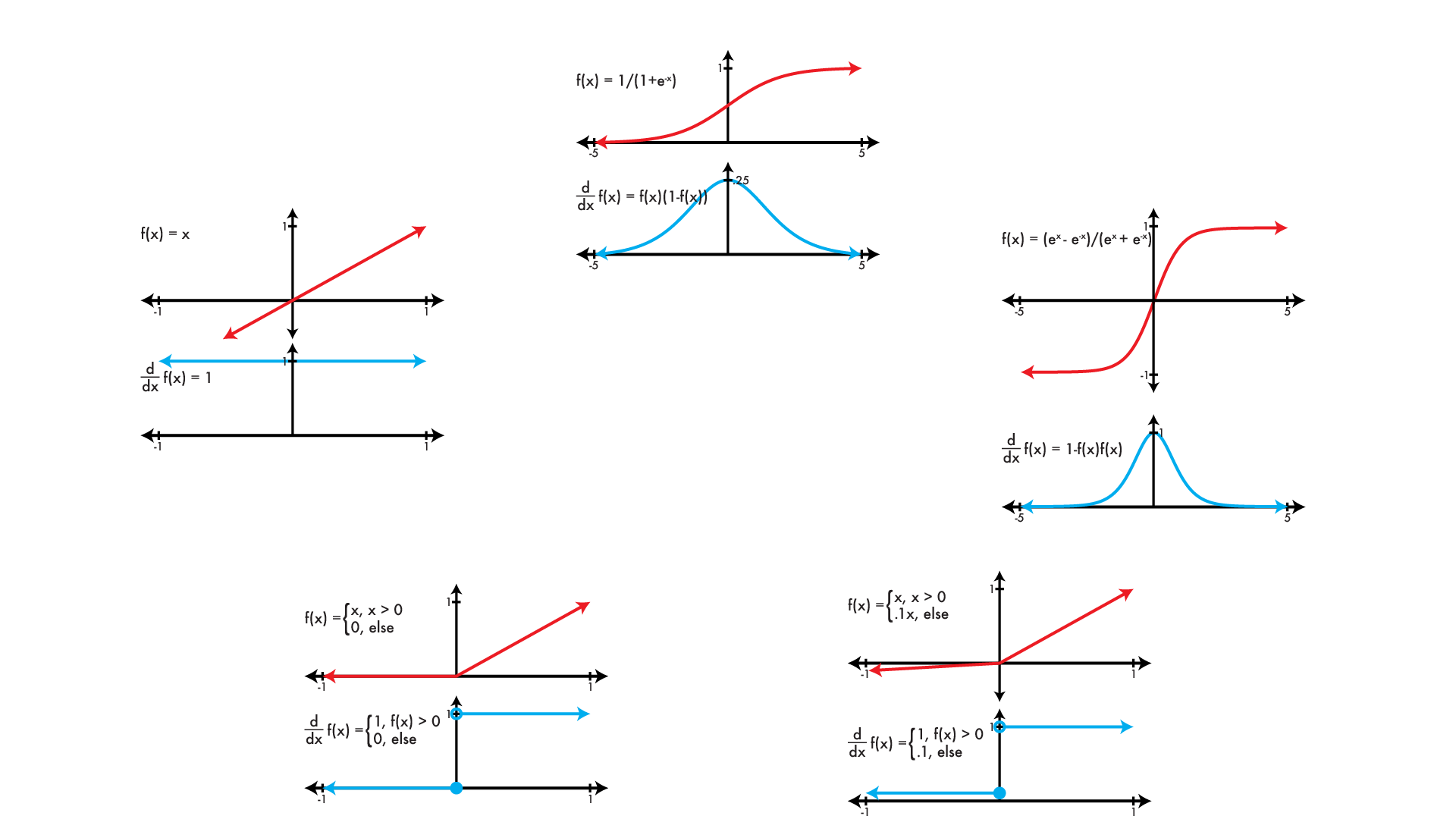 linear
tanh
REctified Linear Unit (RELU)
Leaky RELU
So many hyper parameters!!
How do we know what to use??
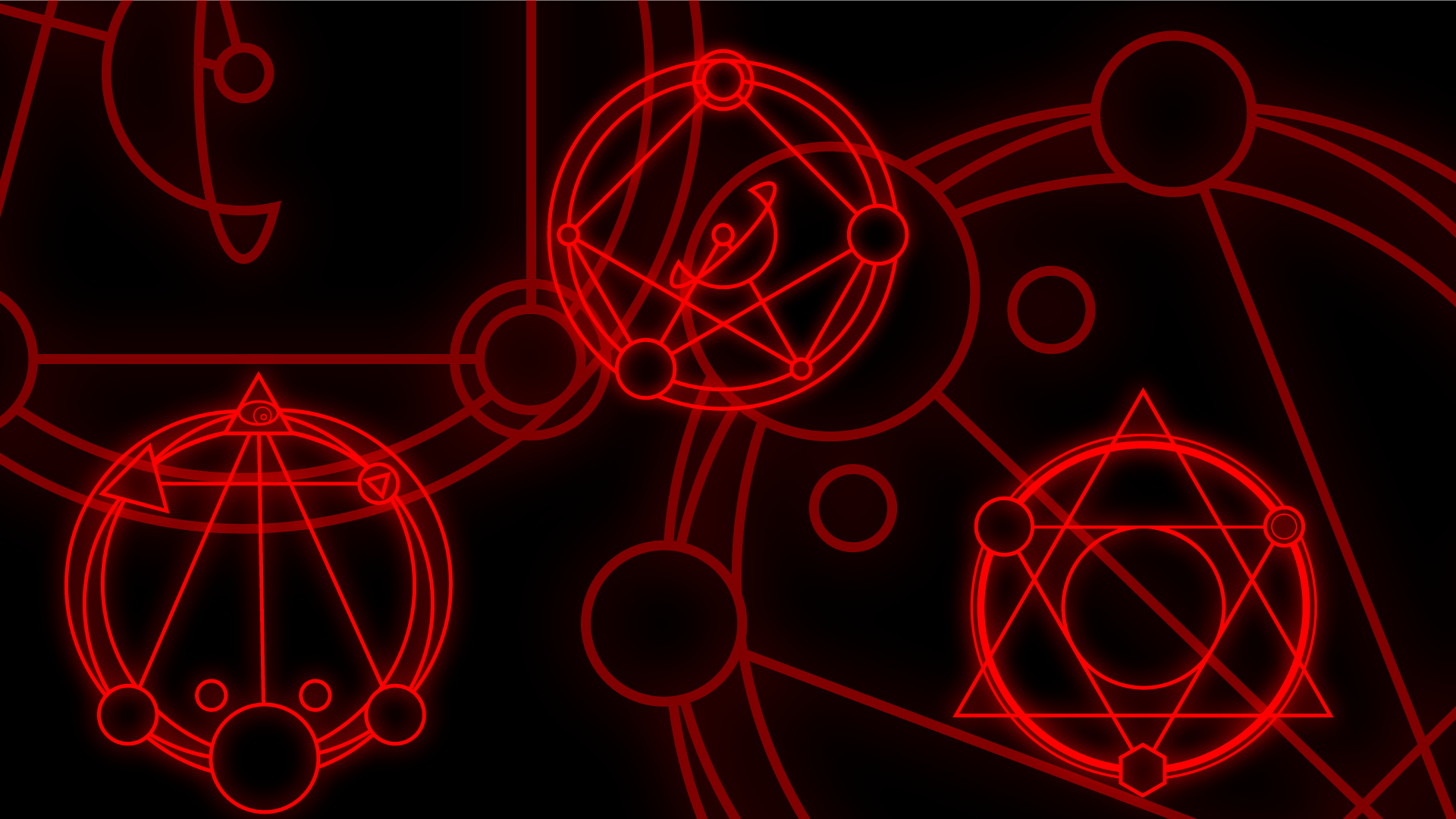 Hyper Parameter Dark Magic
What follows are the one, true, correct, and only set of hyperparameters.Praise be the NetLord!
η = [.0001 - .01]
λ = .0005m = .9φ = leaky relu
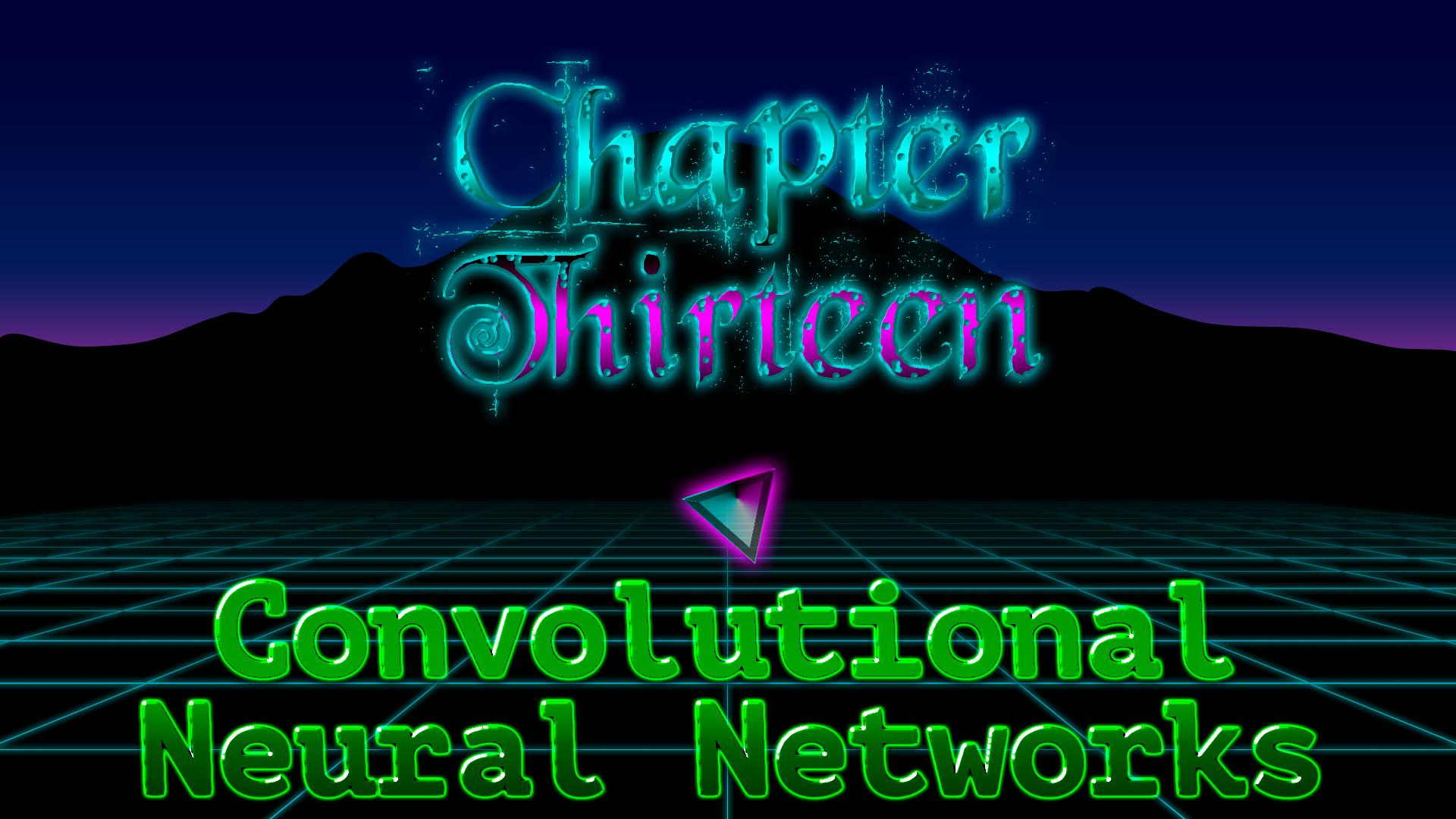 Neural networks and images
Neural networks are densely connected	Each neuron in layer i connected to every neuron in layer i+1
HOG features: 36 features / 8 x 8 patch
Say we want to process images:	Input	: 256 x 256 x 3 RGB image	Hidden	: 32 x 32 x 36 feature map?	Output	: 1000 classes
Input -> hidden is 7.2 billion connections!
Too many weights!
Neural networks are densely connected
But is this really what we want whenprocessing images?
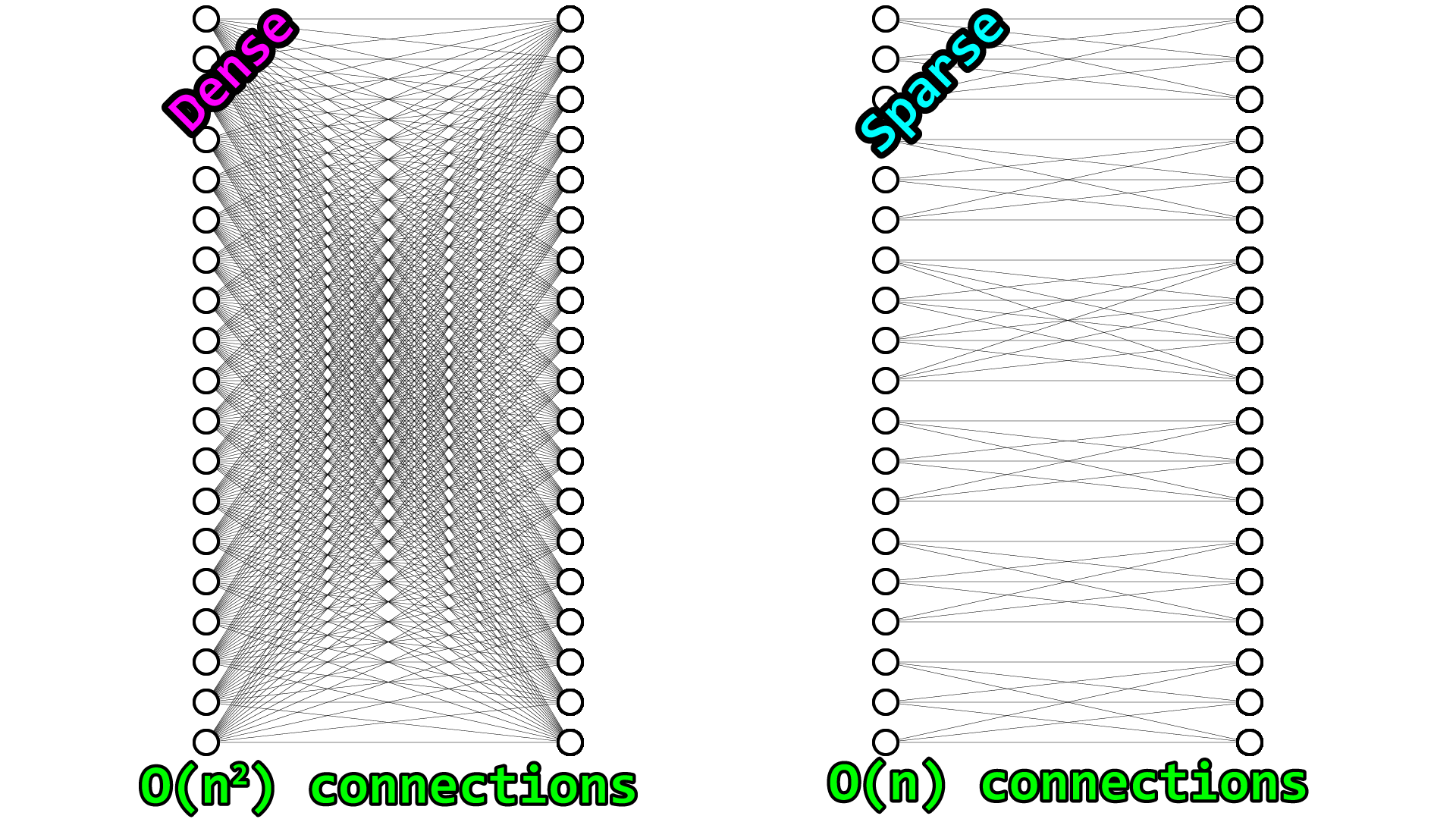 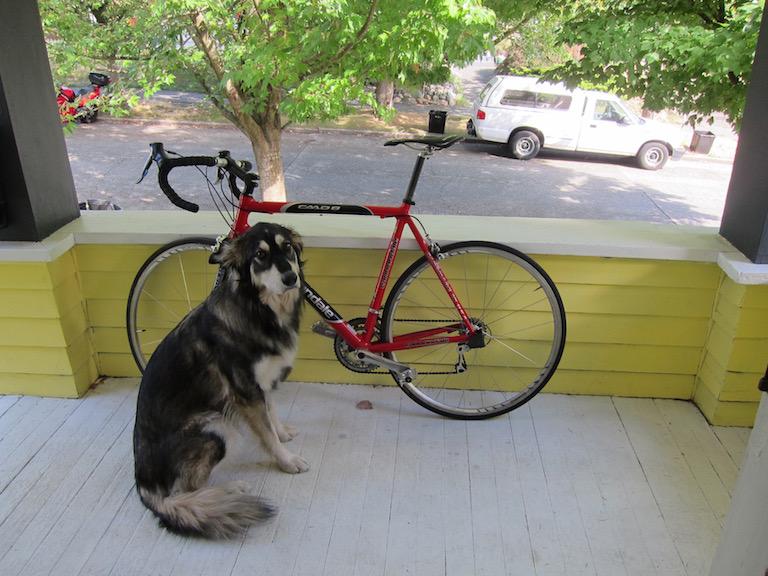 Too many weights!
Would rather have sparse connections    Fewer weights    Nearby regions - related    Far apart - not related
How can we do this?
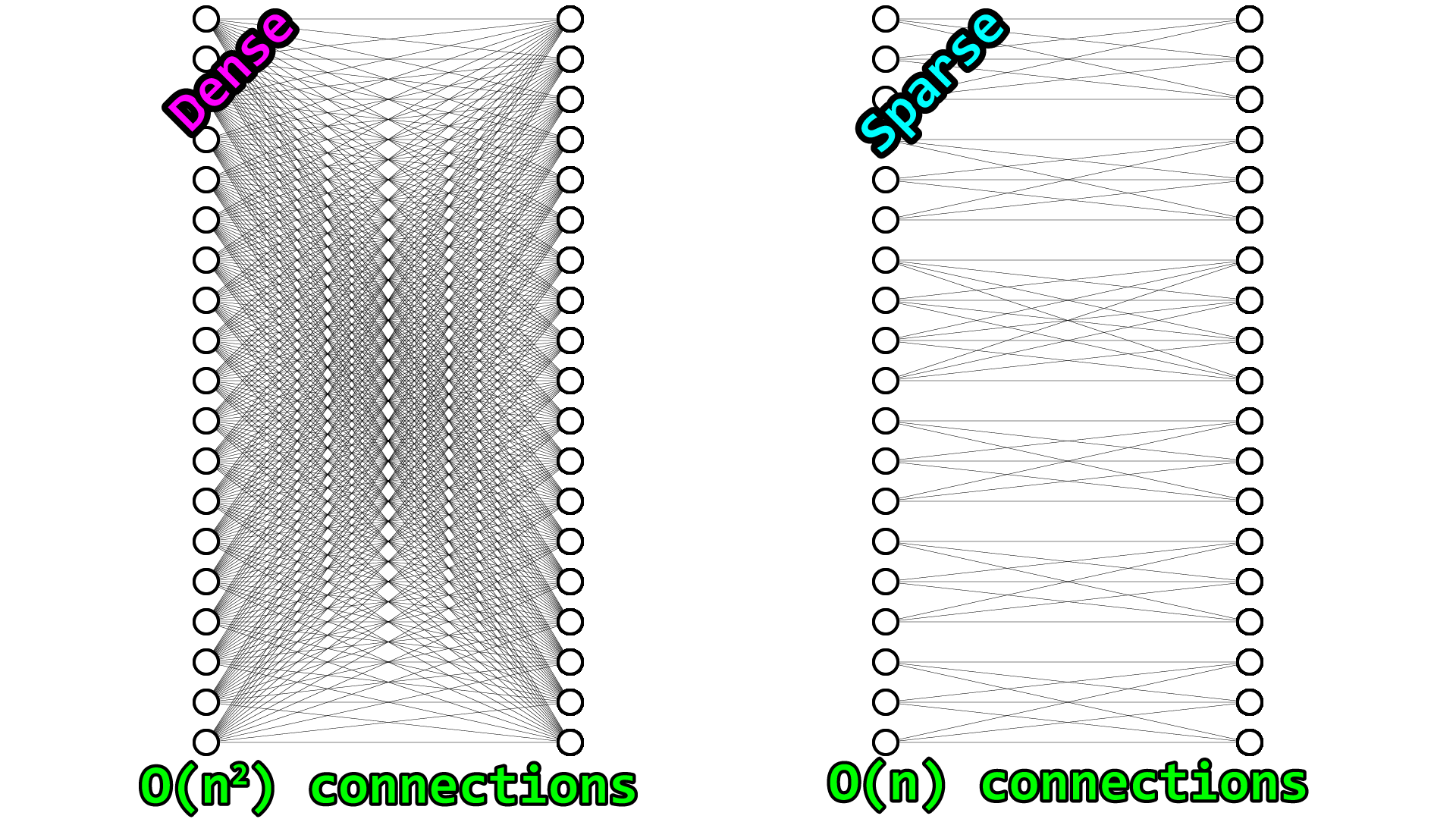 Too many weights!
Would rather have sparse connections    Fewer weights    Nearby regions - related    Far apart - not related
Convolutions!    Just weighted sums of    small areas in image
    Weight sharing in different    locations in image
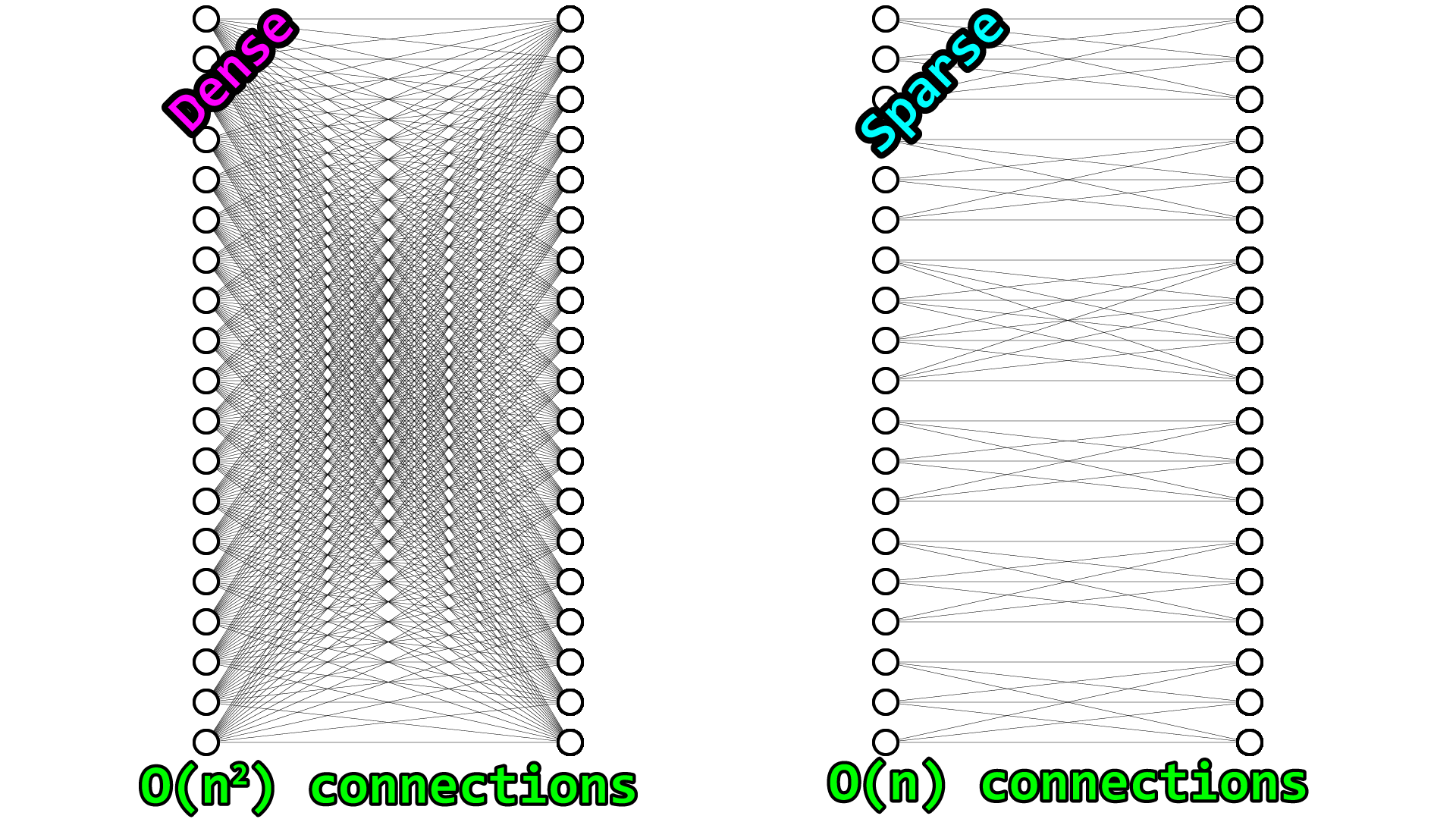 Convolutional neural networks
Use convolutions instead of dense connections to process images
Takes advantage of structure in our data!
Imposes an assumption on our model:	Nearby pixels are related, far apart ones are less related.
What does this do to our bias/variance??
Convolutional Layer
Input: an imageProcessing: convolution with multiple filtersOutput: an image, # channels = # filters
Output still weighted sum of input (w/ activation)
Kernel size
How big the filter for a layer is
Typically 1 x 1 <-> 11 x 11
1 x 1 is just linear combination of channels in previous image (no spatial processing)
Filters usually have samenumber of channels asinput image.
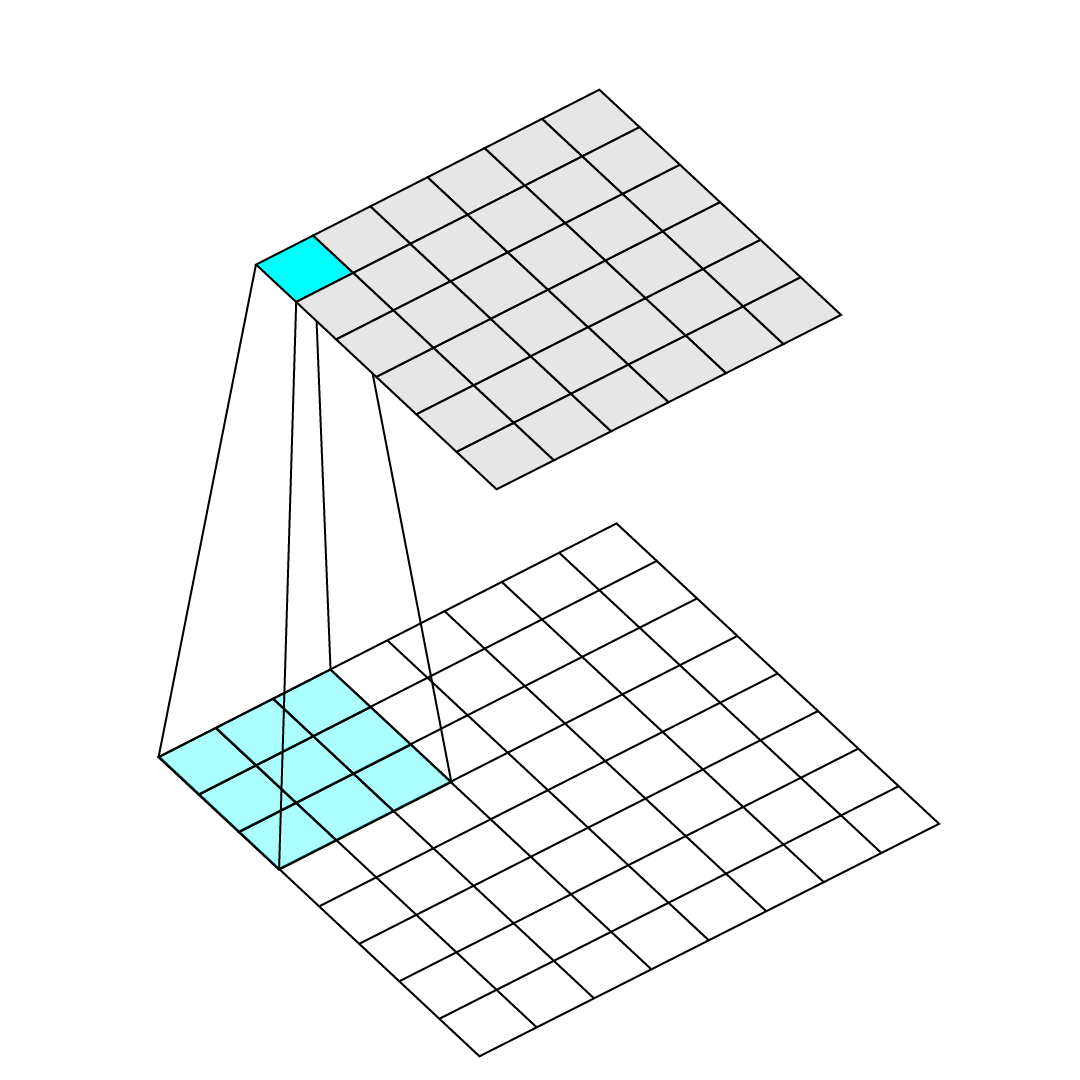 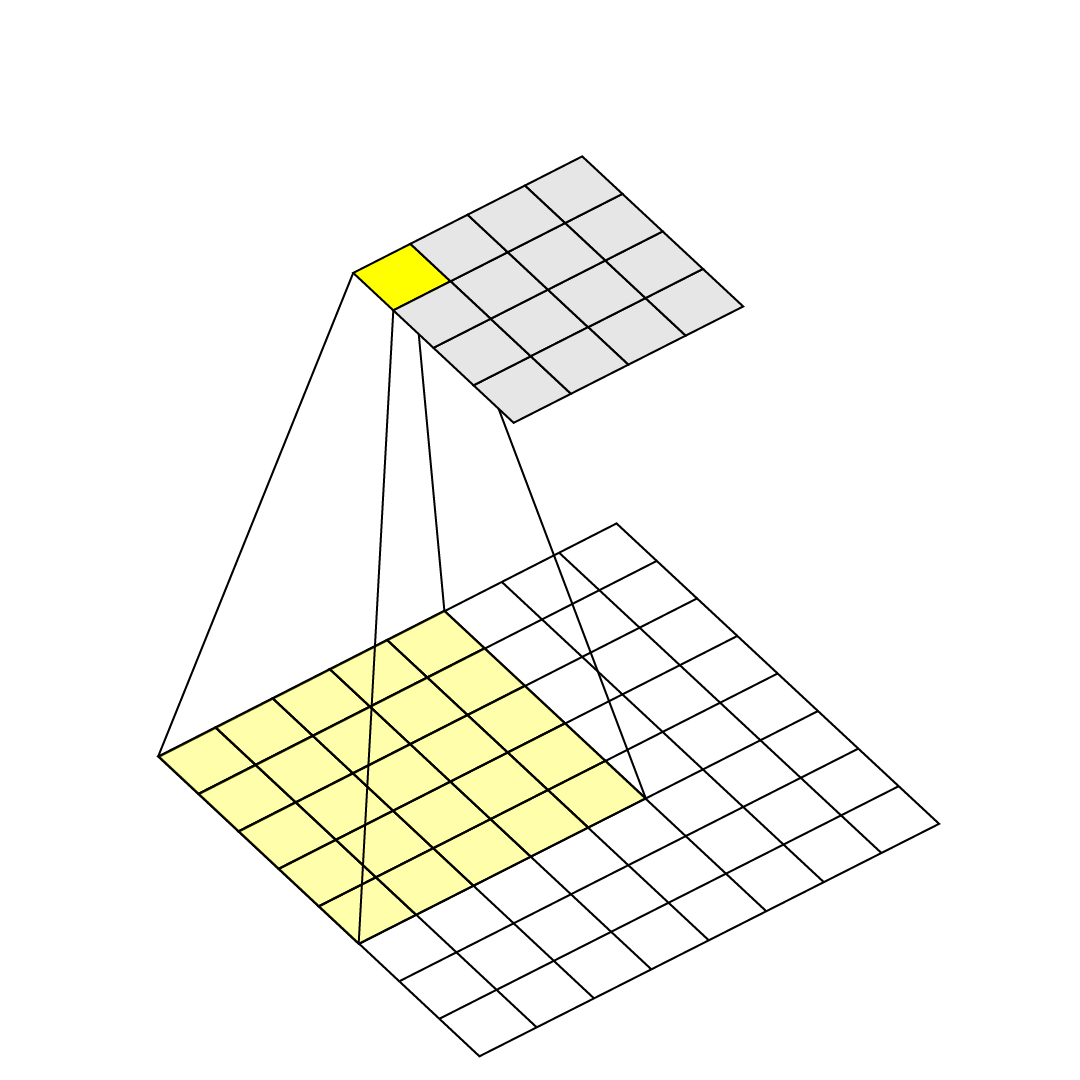 Padding
Convolutions have problems on edges
Do nothing: output a little smaller than input
Pad: add extra pixels on edge
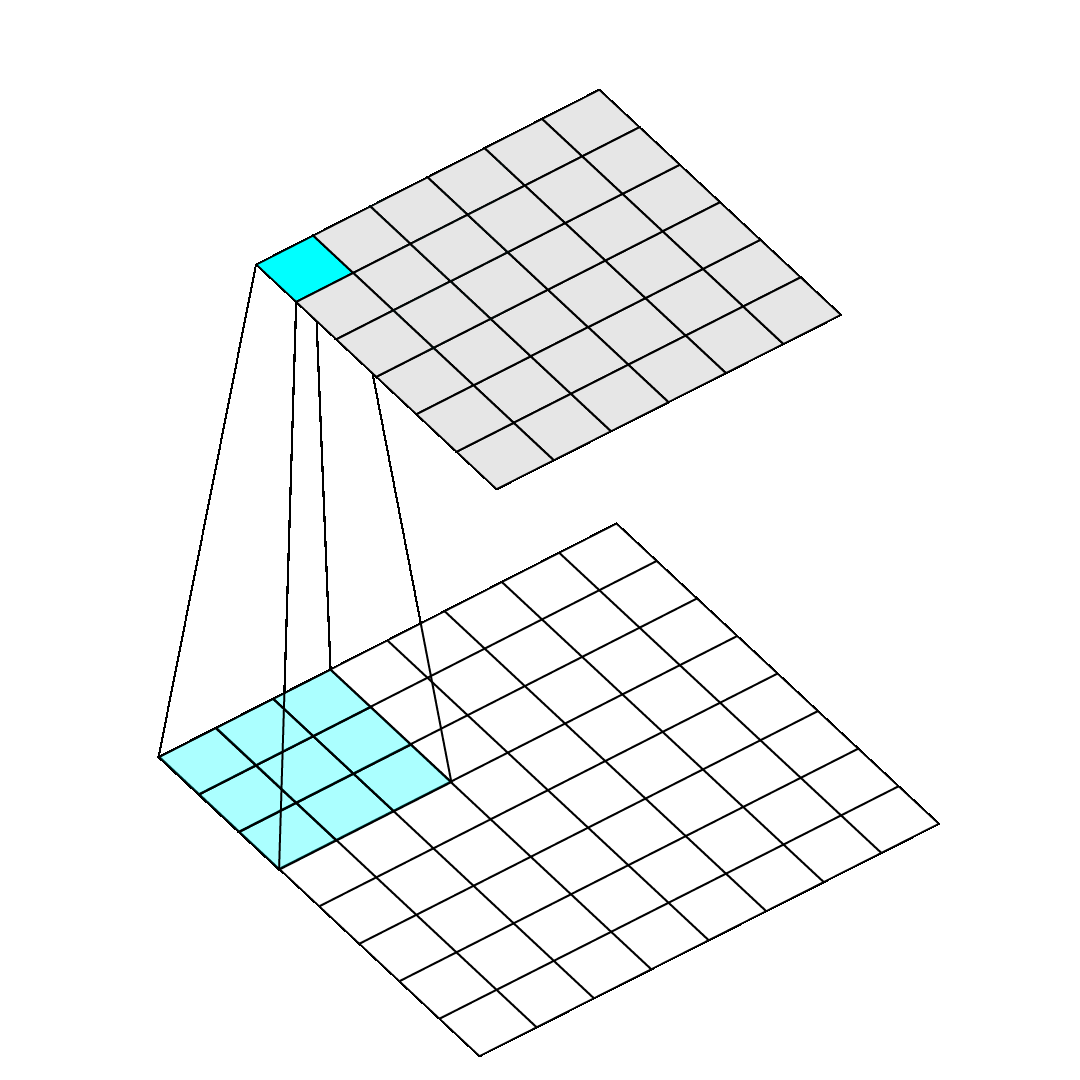 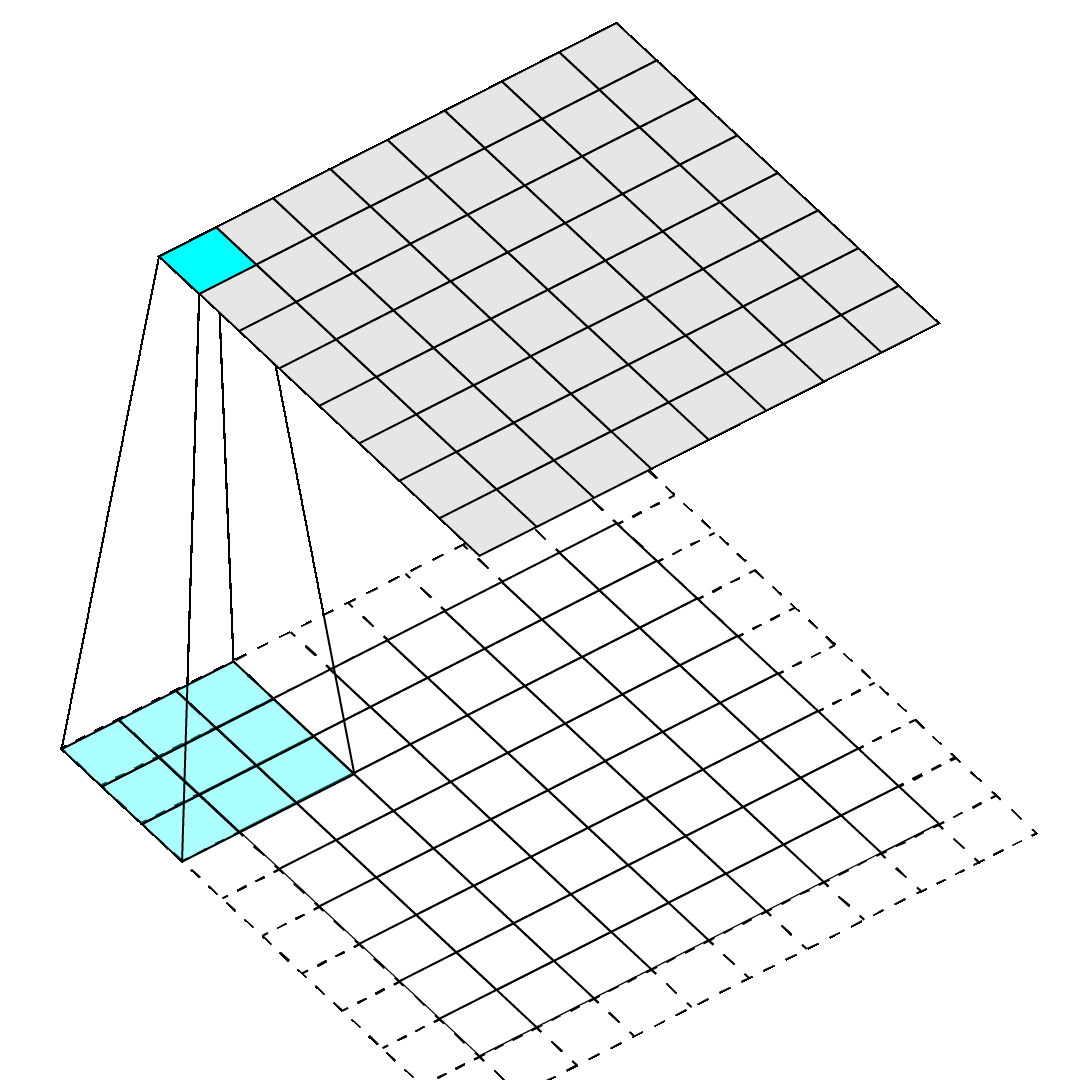 Stride
How far to move filter between applications
We’ve done stride 1 convolutions up until now, approximately preserves image size
Could move filter further, downsample image
Implement using matrices!
We want convolution to be matrix operations because matrices are fast. How?
Im2col: rearrange image
Take spatial blocks of image and put them into columns of a matrix.
Im2col handles kernel size, stride,padding, etc.
Makes matrix with all relevantpixels in the image.
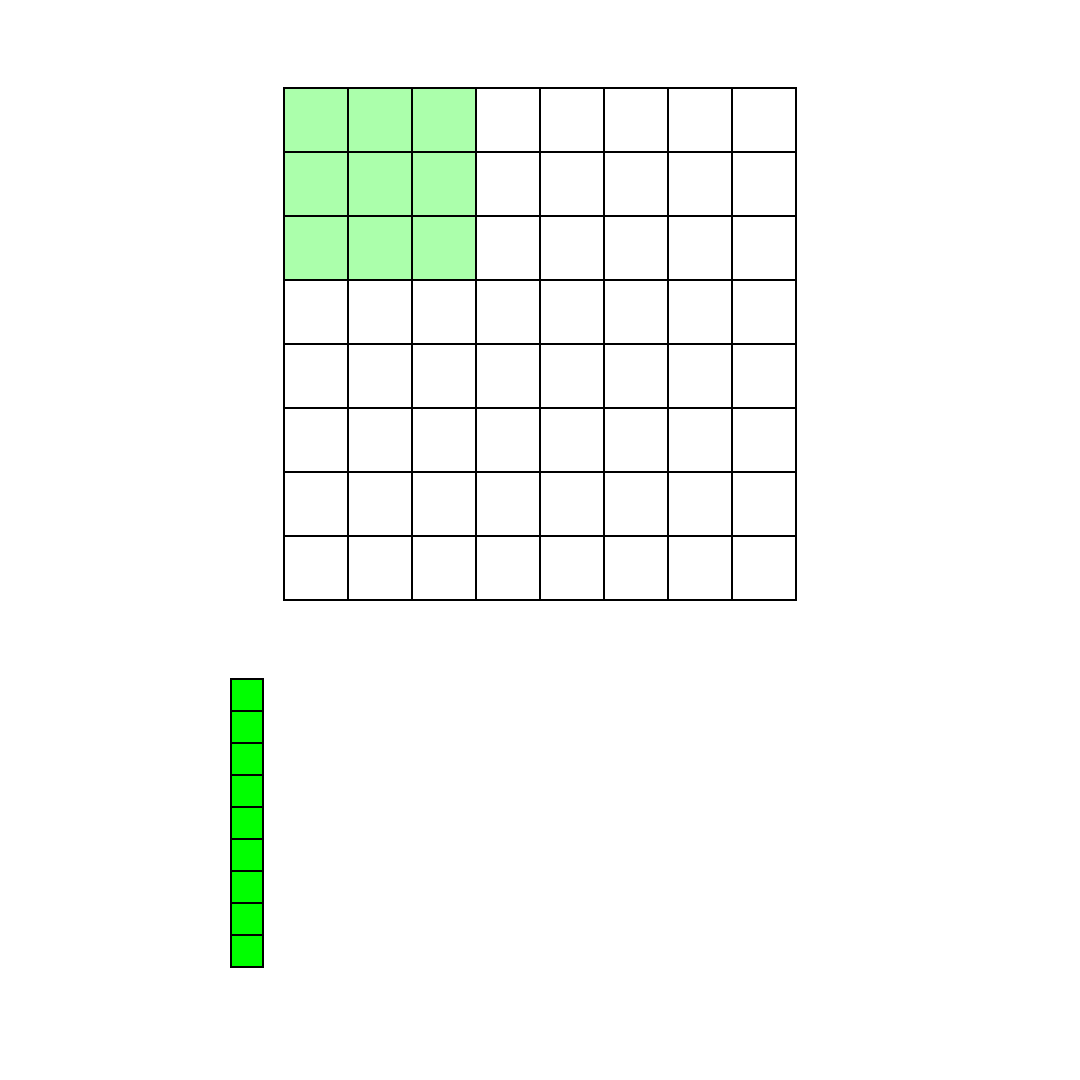 Im2col: rearrange image
Take spatial blocks of image and put them into columns of a matrix.
Im2col handles kernel size, stride,padding, etc.
Makes matrix with all relevantpixels in the image.
Multiple channel image stacked by channel.
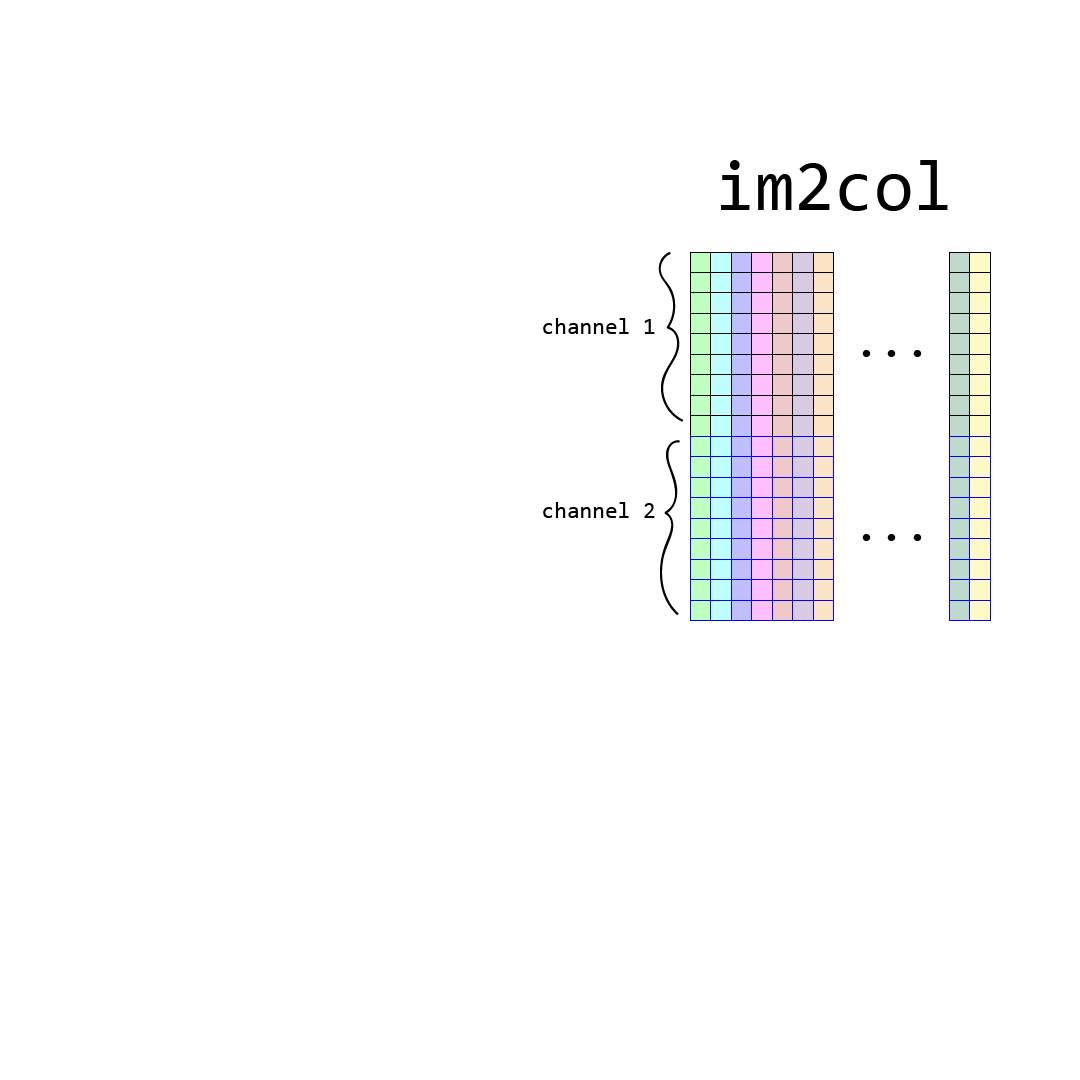 Im2col: rearrange image
Now we just multiply byour filter matrix to doconvolutions.
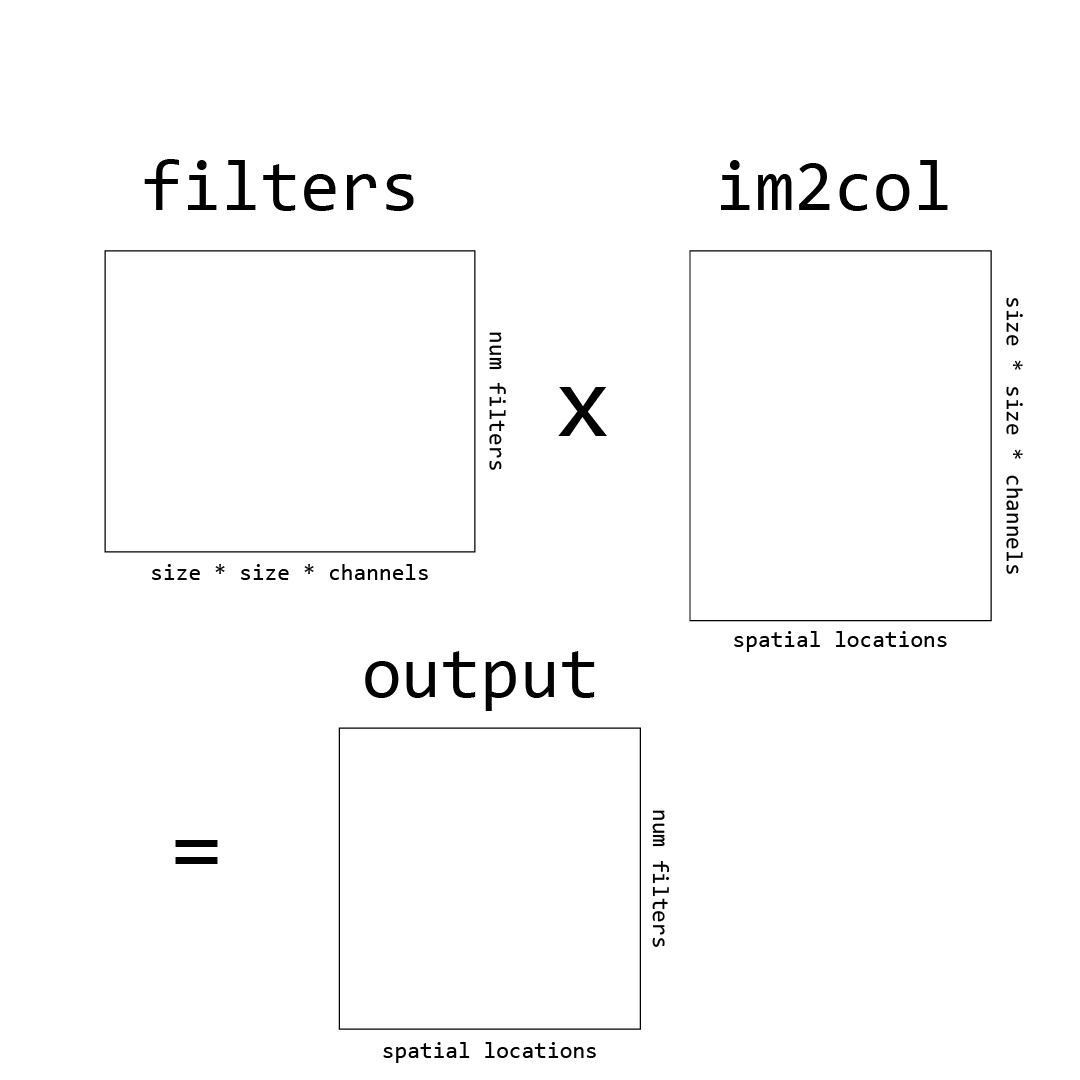 Im2col: rearrange image
Can calculate our weightupdates as well bymultiplying the delta ofa layer by the input.
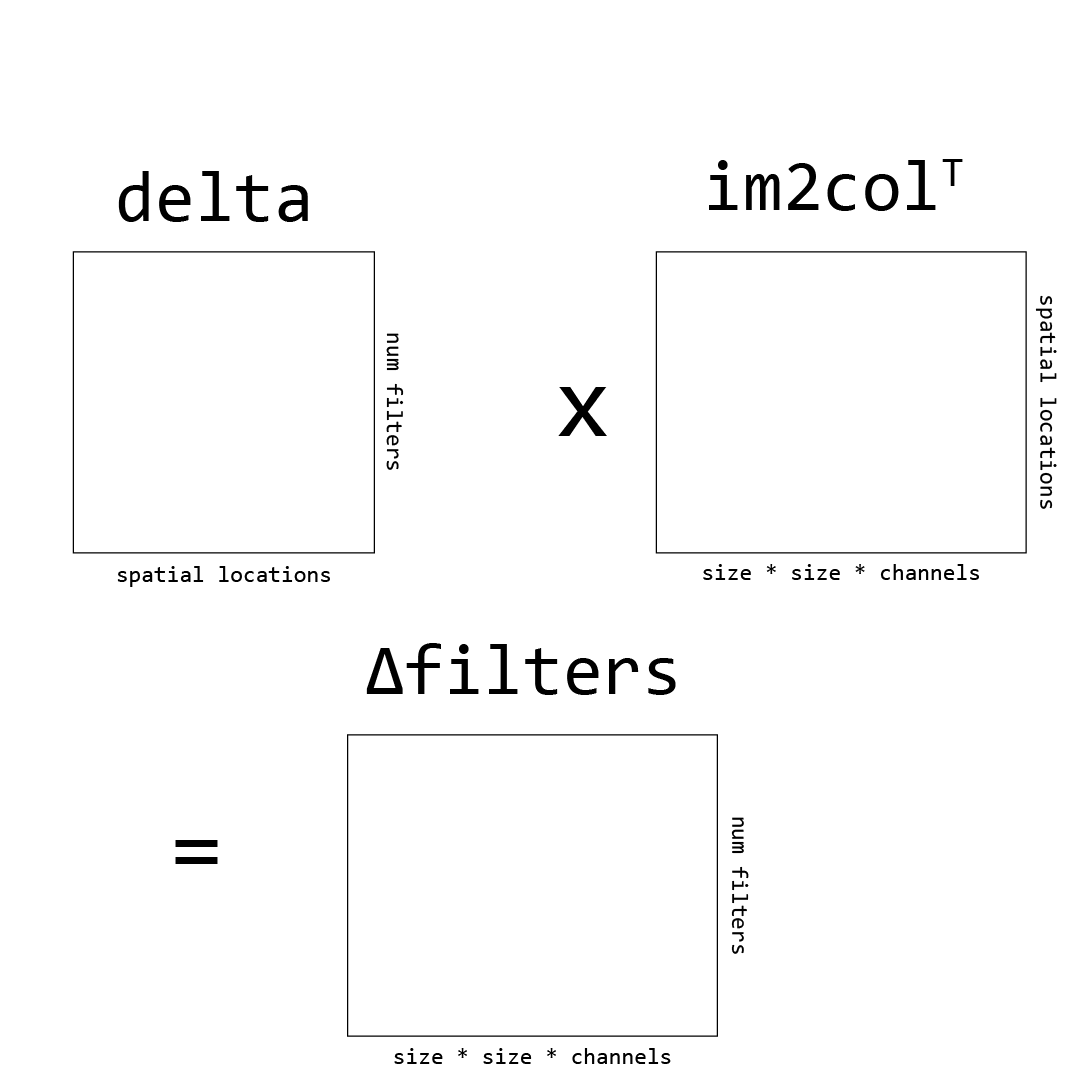 Im2col: rearrange image
Finally, can calculatebackpropagated delta bymultiplying the currentdelta by weights anddoing the reverse ofim2col.
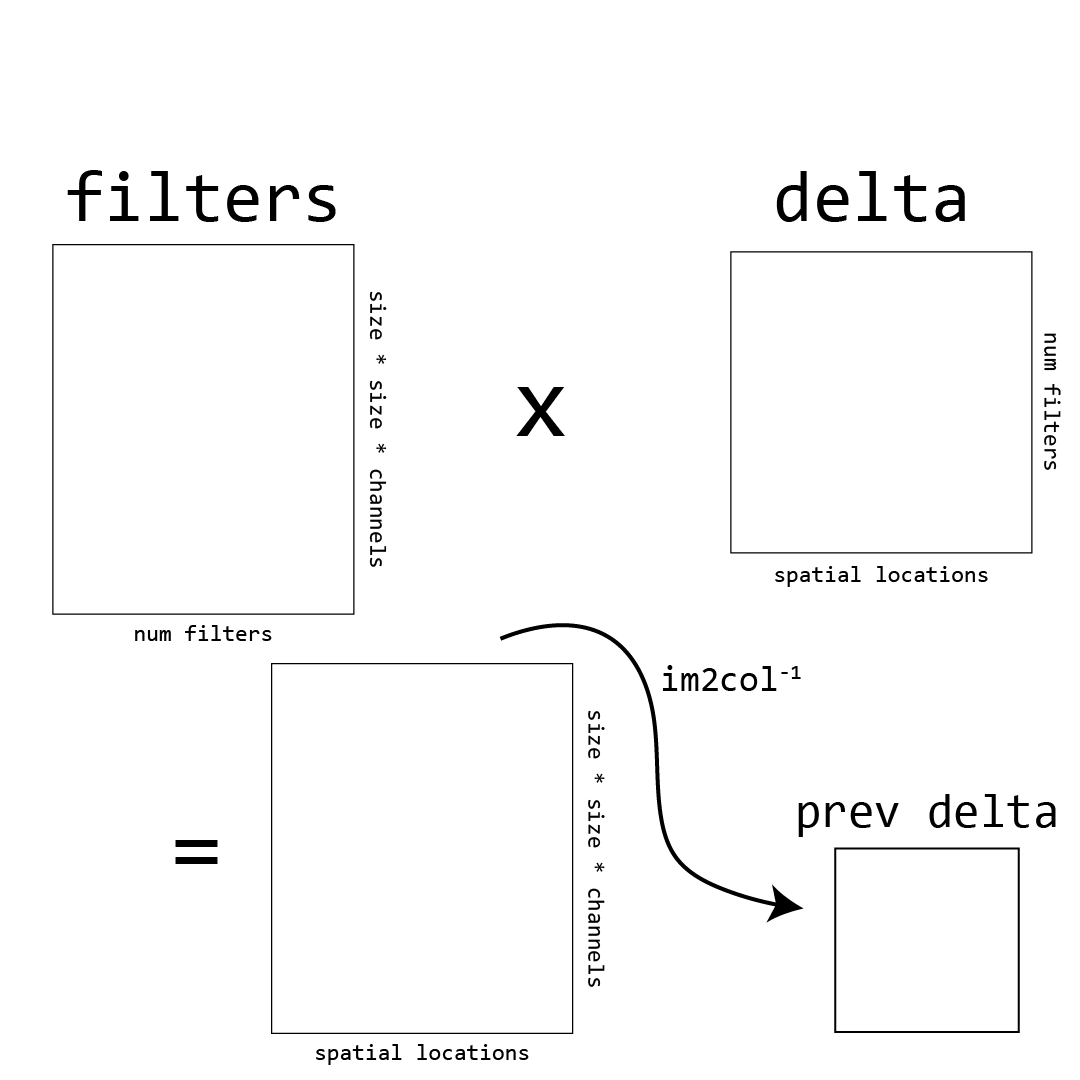 Images are BIG
Even a 256 x 256 images has hundreds of thousands of pixels and that’s considered a small image!
Convolution:


Aggregate information, maybe we don’t need all of the image, can subsample without throwing away useful information
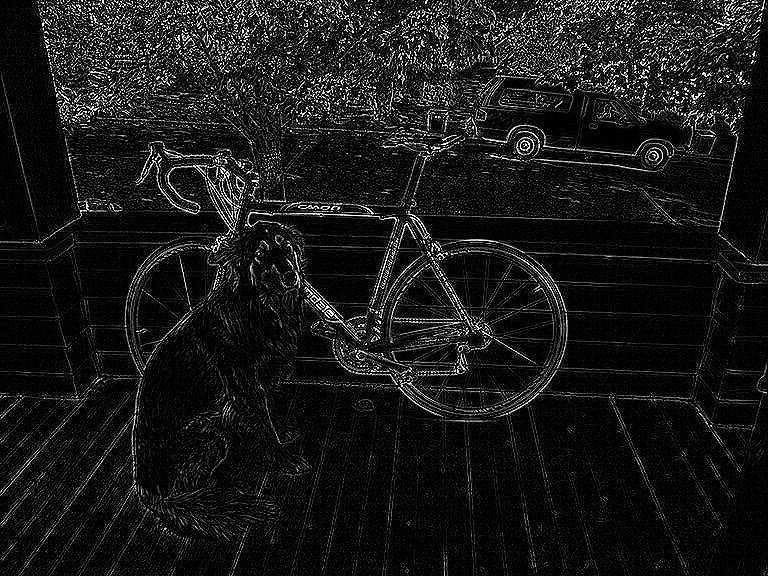 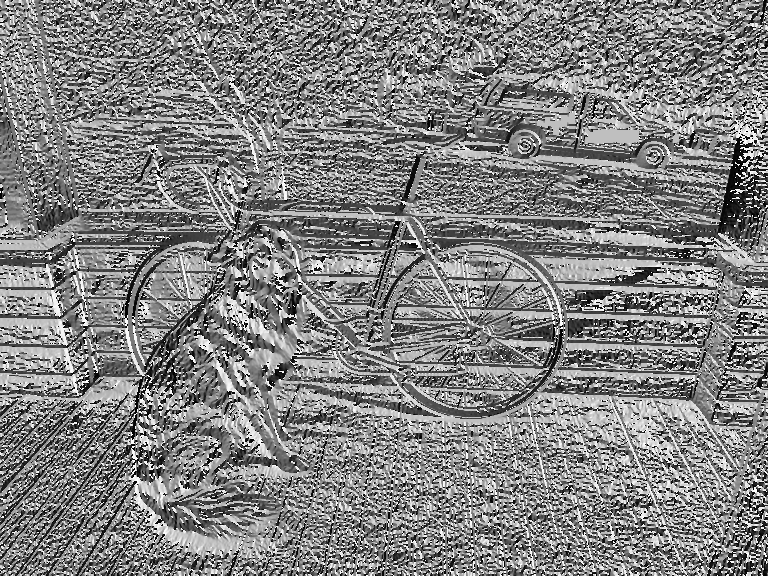 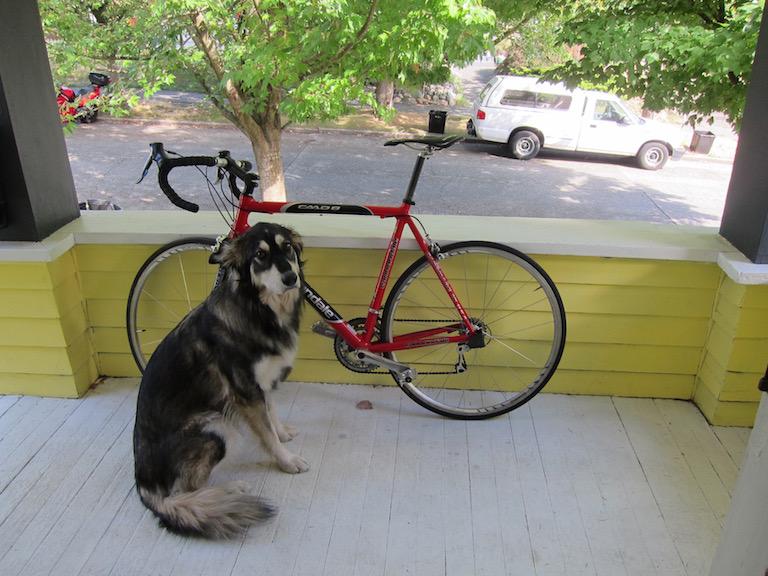 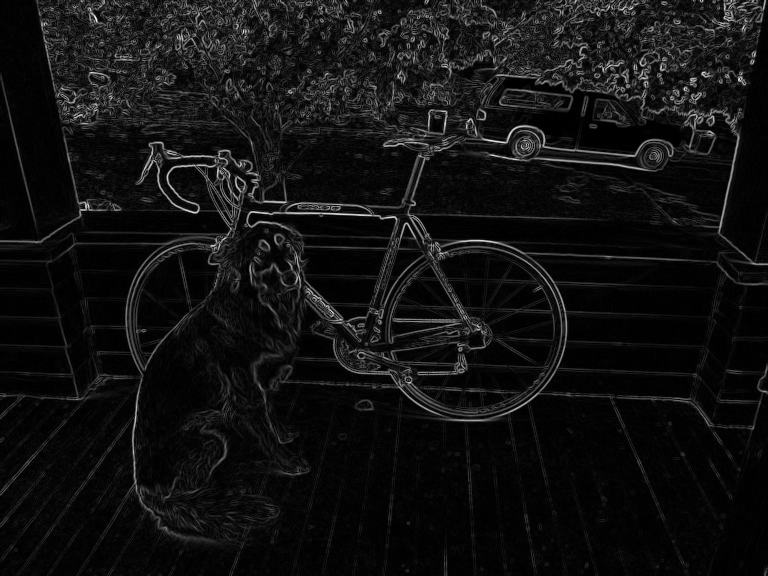 Pooling Layer
Input: an imageProcessing: pool pixel values over regionOutput: an image, shrunk by a factor of the stride
Hyperparameters:	What kind of pooling? Average, mean, max, min	How big of stride? Controls downsampling	How big of region? Usually not much bigger than stride
Most common: 2x2 or 3x3 maxpooling, stride of 2
Maxpooling Layer, 2x2 stride 2
Maxpooling Layer, 2x2 stride 2
Maxpooling Layer, 2x2 stride 2
Maxpooling Layer, 2x2 stride 2
Maxpooling Layer, 2x2 stride 2
Maxpooling Layer, 2x2 stride 2
Maxpooling Layer, 2x2 stride 2
Maxpooling Layer, 2x2 stride 2
Maxpooling Layer, 2x2 stride 2
Maxpooling Layer, 2x2 stride 2
(Fully) Connected Layer
The standard neural network layer where every input neuron connects to every output neuron
Often used to go from image feature map -> final output or map image features to a single vector
Eliminates spatial information
Convnet Building Blocks
Convolutional layers:	Connections are convolutions	Used to extract features
Pooling layers:	Used to downsample feature maps, make processing more efficient	Most common: maxpool, avgpool sometimes used at end
Connected layers:	Often used as last layer, to map image features -> prediction	No spatial information	Inefficient: lots of weights, no weight sharing
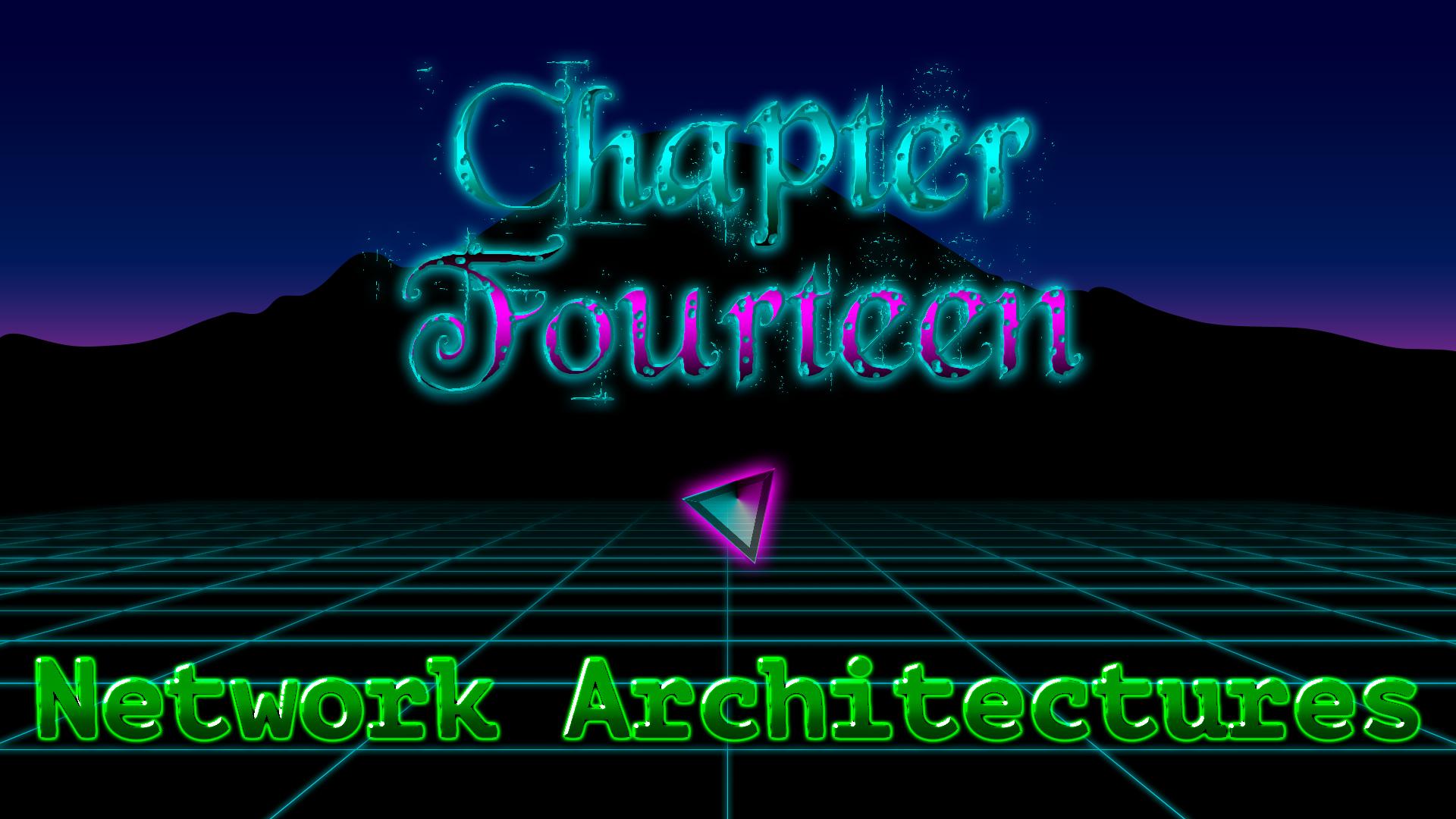 MNIST: Handwriting recognition
50,000 images of handwriting28 x 28 x 1 (grayscale)Numbers 0-9
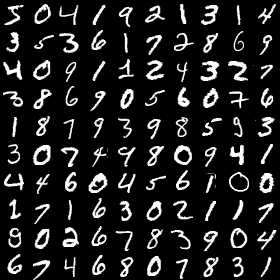 LeNet: First Convnet for Images*
99% accuracy on MNIST (Yann LeCun 1998)
Has all elements of modern convnet	Convolutions, maxpooling, fully connected layers	Logistic activations after pooling layers (nowadays use RELU)	Weight updates through backpropagation
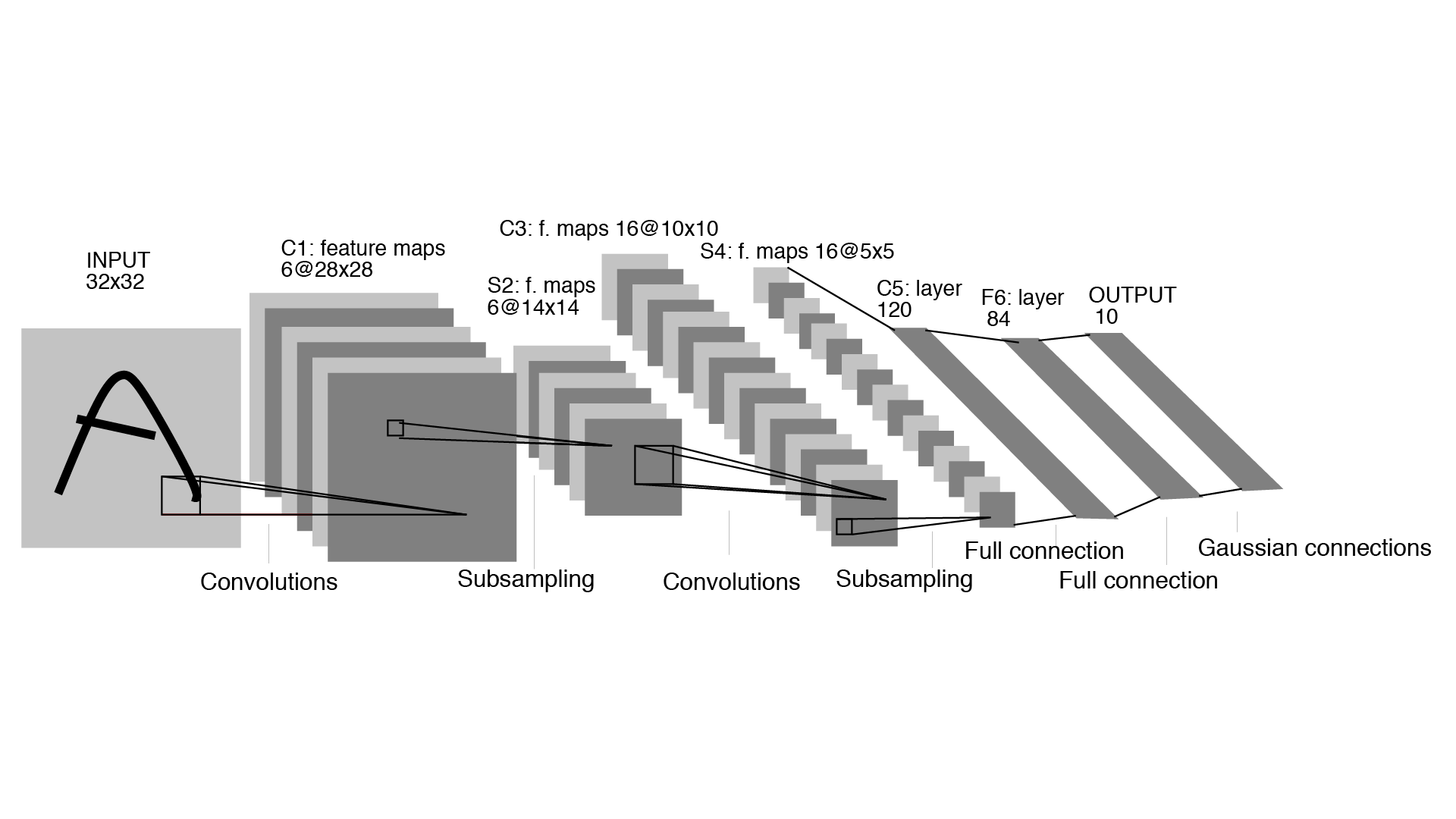 *probably? Maybe neocognitron but not trained w/ backprop Fukushima, Kunihiko (1980). "Neocognitron: A Self-organizing Neural Network Model for a Mechanism of Pattern Recognition Unaffected by Shift in Position" (PDF). Biological Cybernetics. 36 (4): 193–202.
ImageNet: Really big image dataset
Dataset of images and labels from Princeton
14 million images, 22k categories
Challenge subset (most used):	1.2 million images, 1000 categories
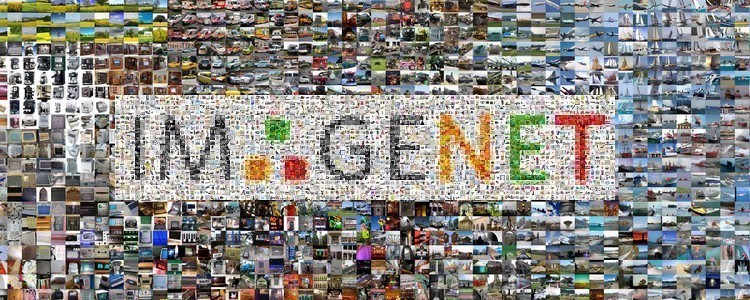 ImageNet: Really big image dataset
Labels taken from WordNet, a lexical database of english words and how they relate
Paid workers on AMT to label images with WordNet label or synset (group of words)
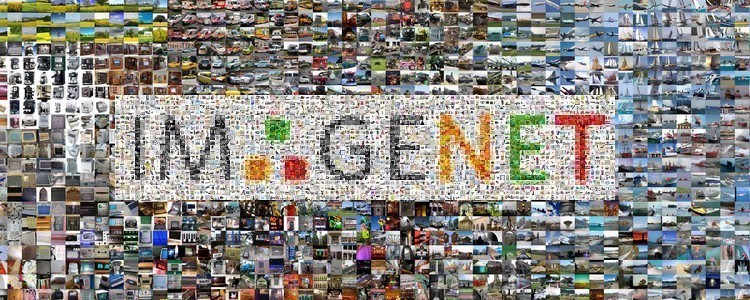 AlexNet: first good network
Entry for ImageNet challenge
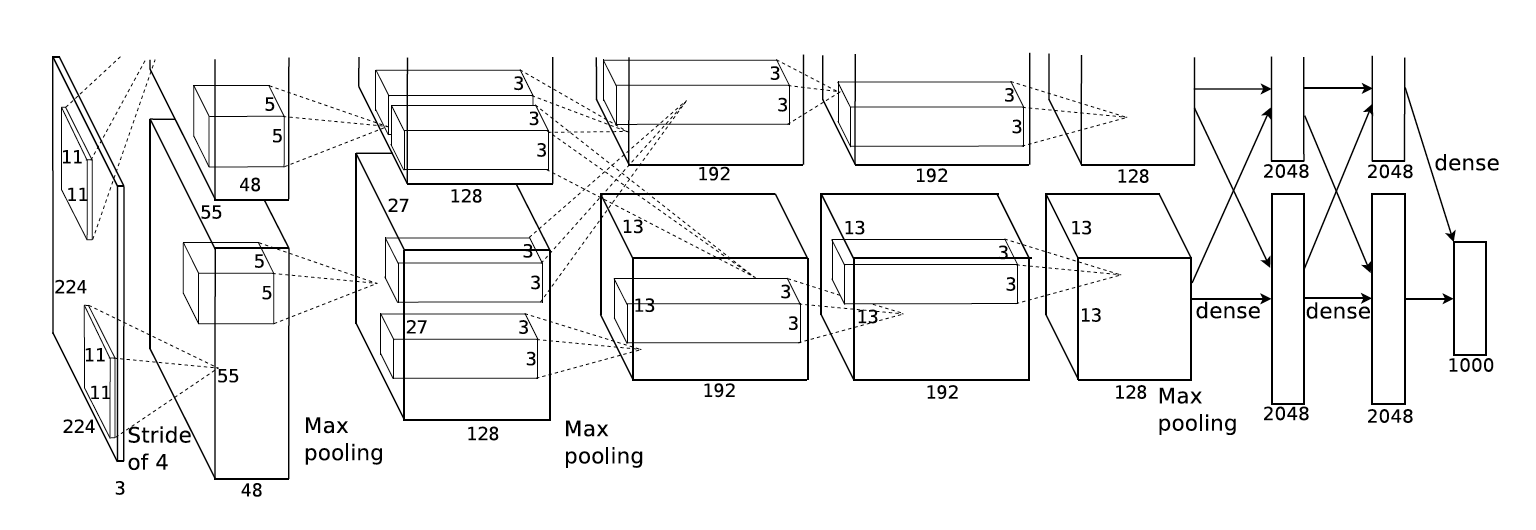 https://papers.nips.cc/paper/4824-imagenet-classification-with-deep-convolutional-neural-networks.pdf
AlexNet: first good network
Entry for ImageNet challenge
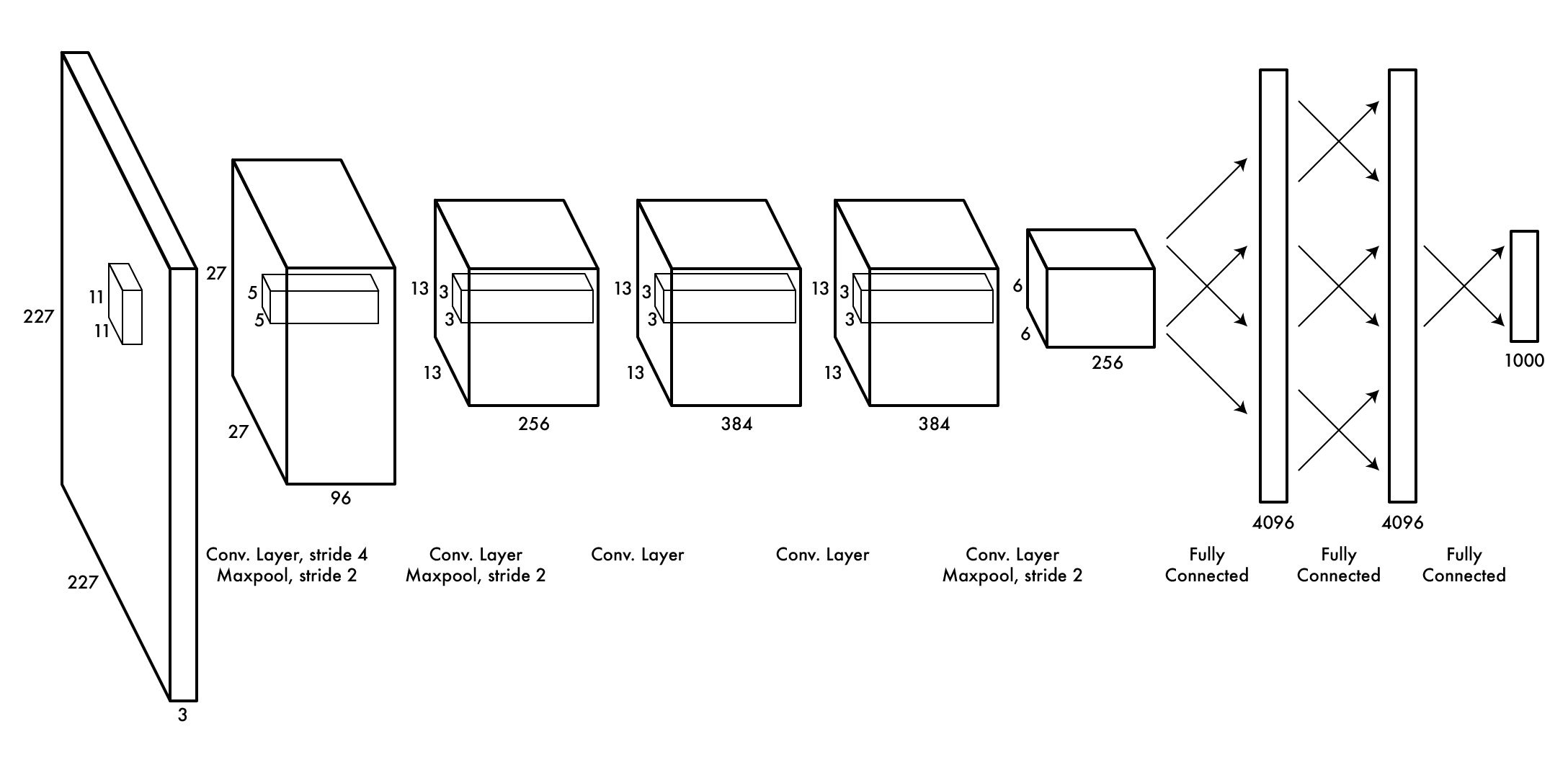 https://papers.nips.cc/paper/4824-imagenet-classification-with-deep-convolutional-neural-networks.pdf
AlexNet: first good network
Entry for ImageNet challengeMuch higher accuracy than “traditional” methods (SVM on SIFT)Why did it take so long?
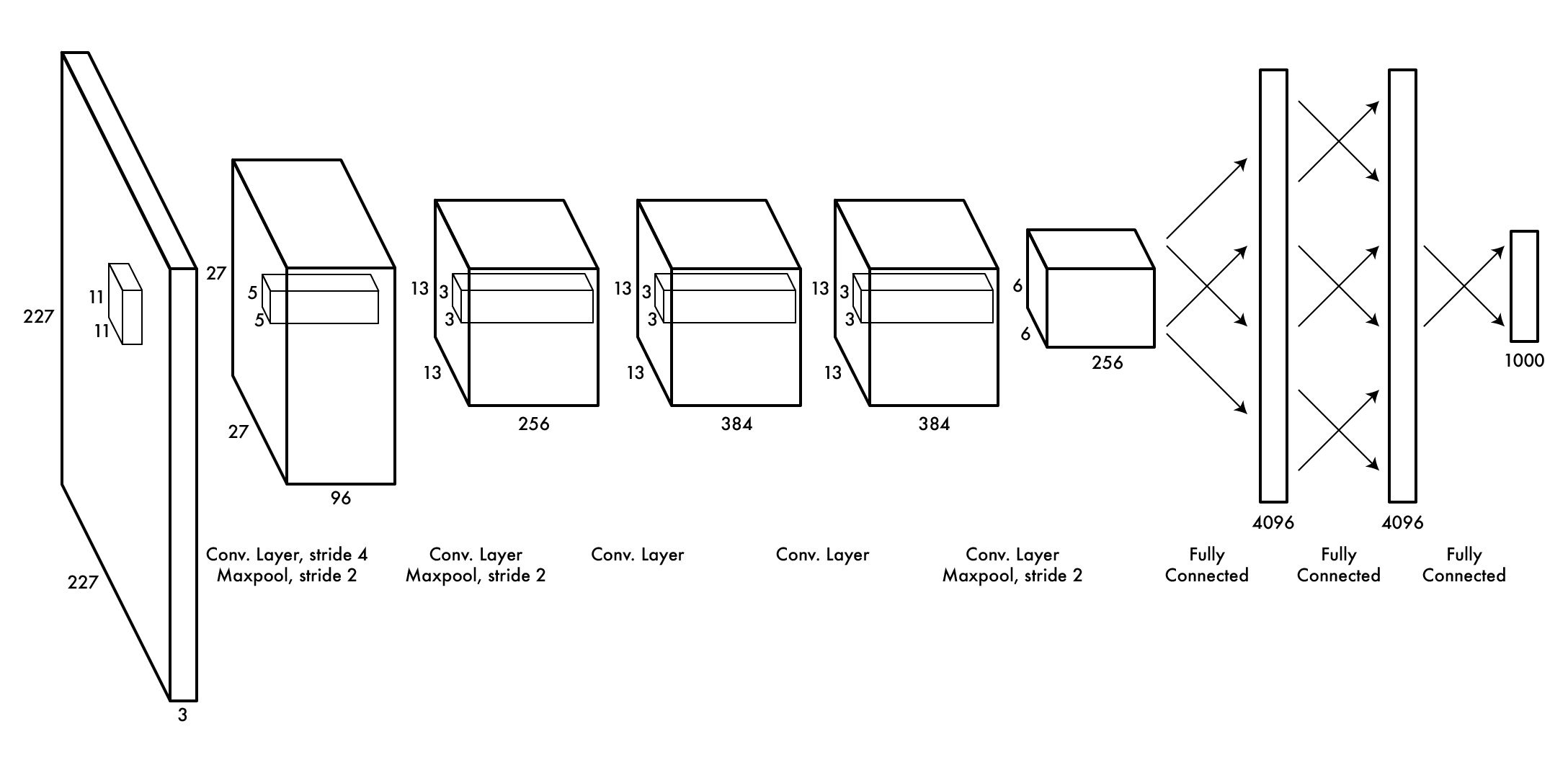 https://papers.nips.cc/paper/4824-imagenet-classification-with-deep-convolutional-neural-networks.pdf
GPUs: How modern CNNs are possible
Alex spent a long time implementing the components of a CNN on a GPU, his software Cudaconvnet was the first “modern” neural network framework
GPUs allow >100x speedup compared to CPU, training still took weeks on ImageNet
This idea, CNNs + GPUs started revolutionin computer vision just 5 years ago
(check NVIDIAs stock in last 5 years)
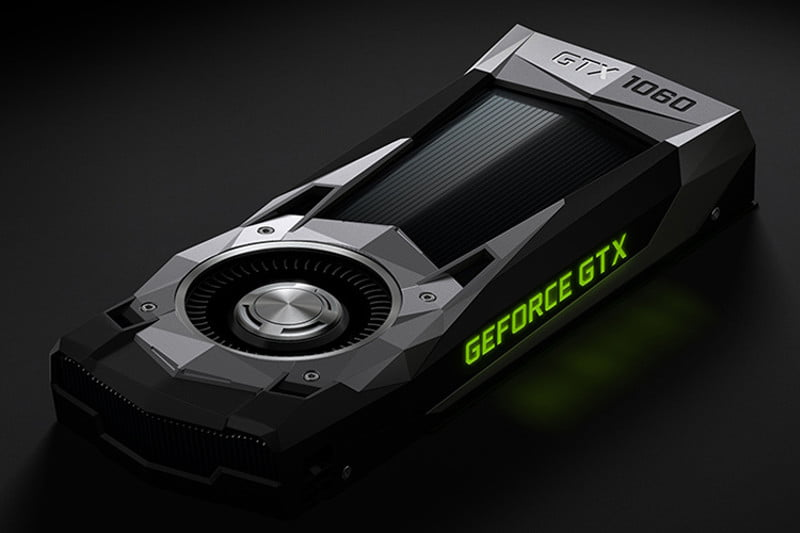 What are these networks learning?
Features! Here’s 1st layer of AlexNet
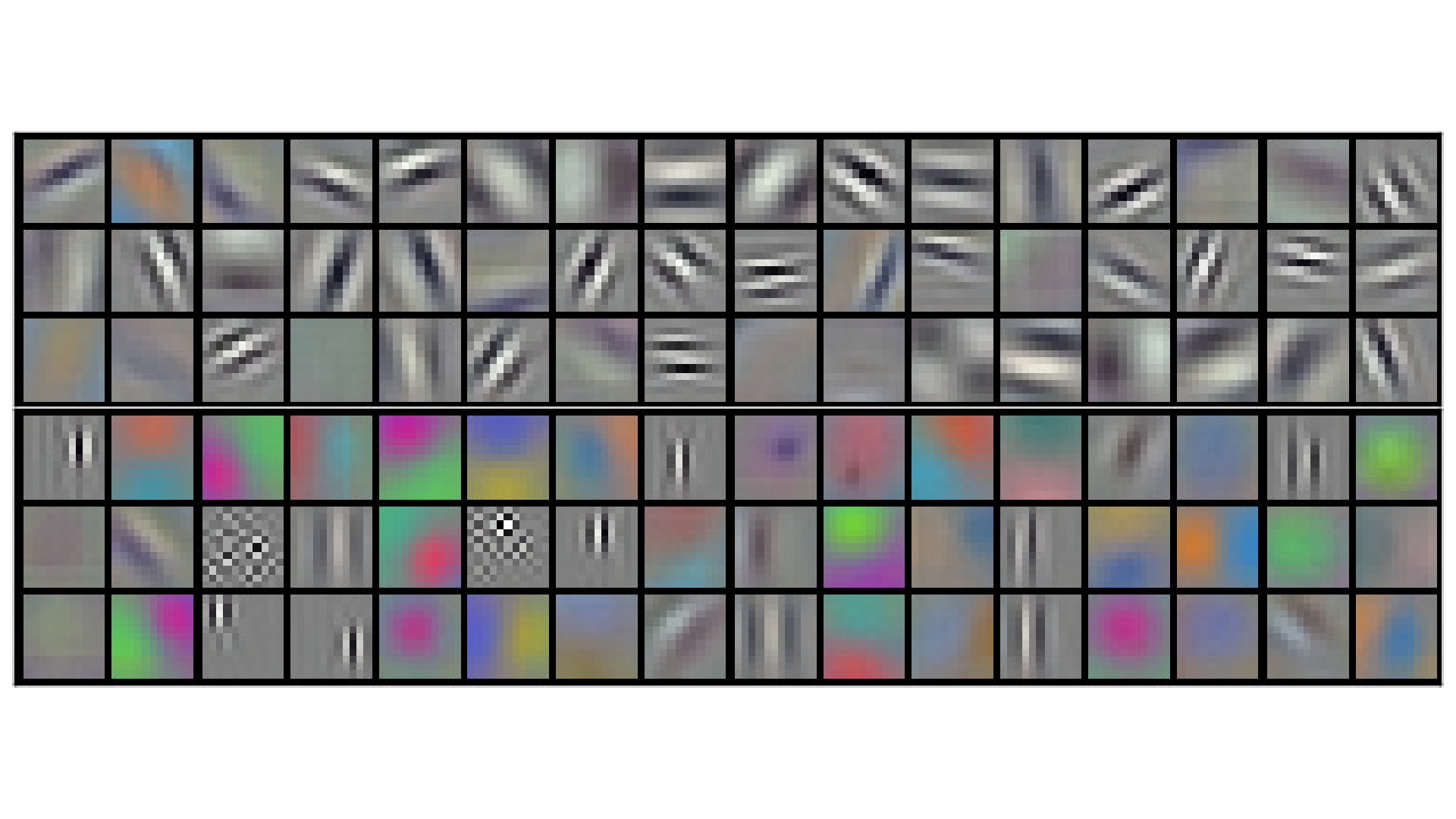 Later layers harder to visualize
Combinations of lower-levelfeatures, not much meaning bythemselves
We can try other methods tovisualize them, information flow
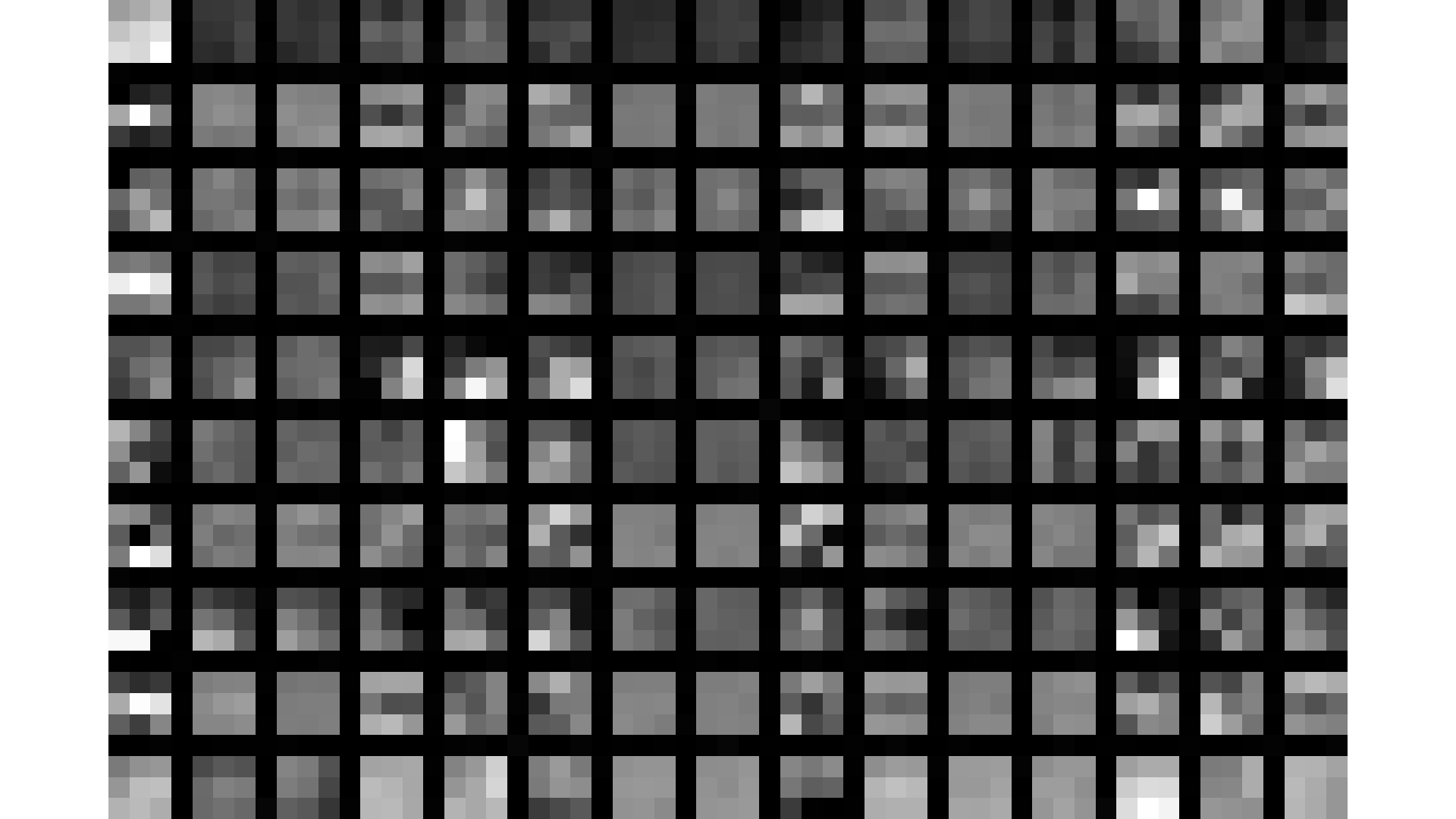 What info goes through the network
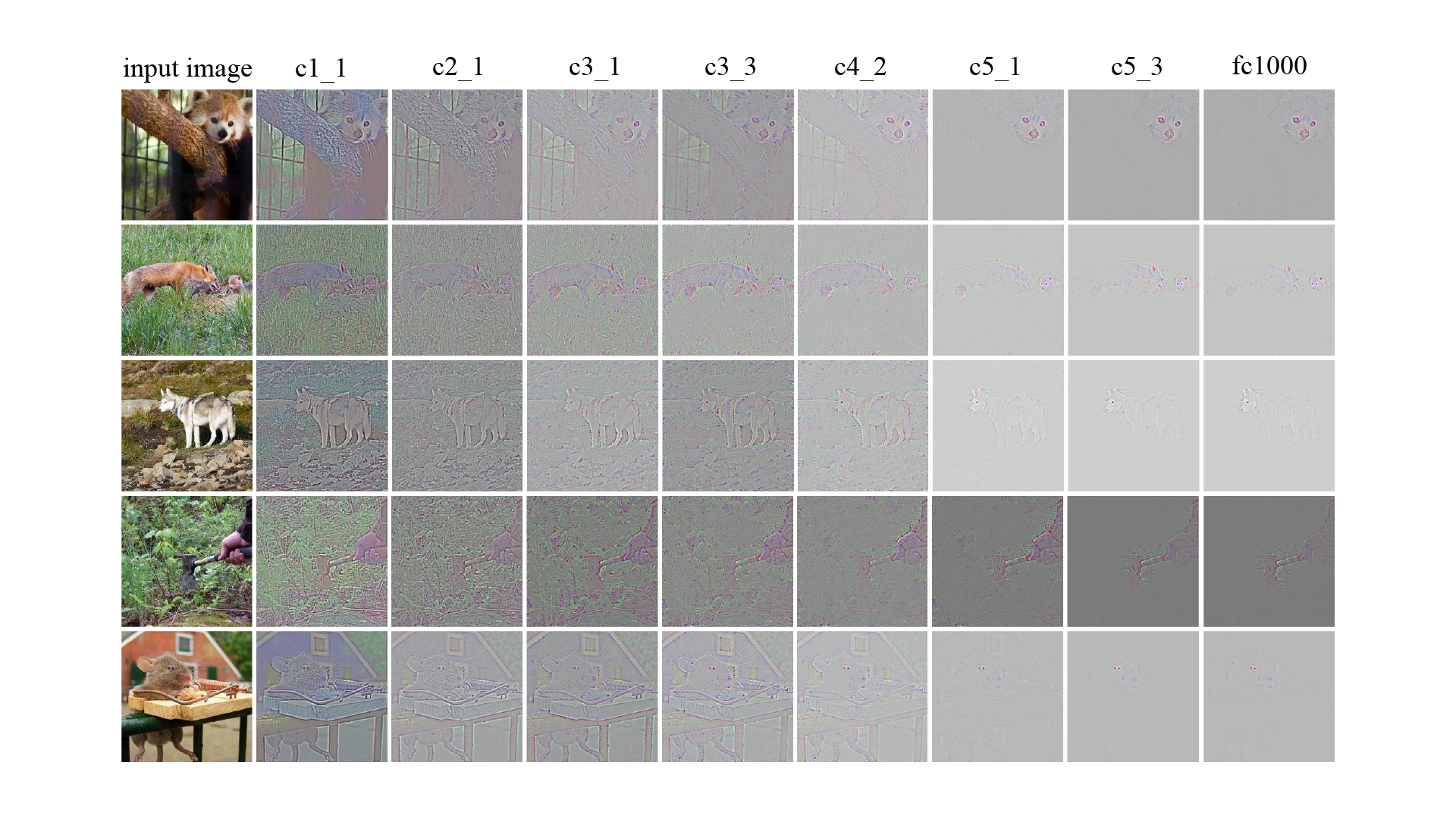 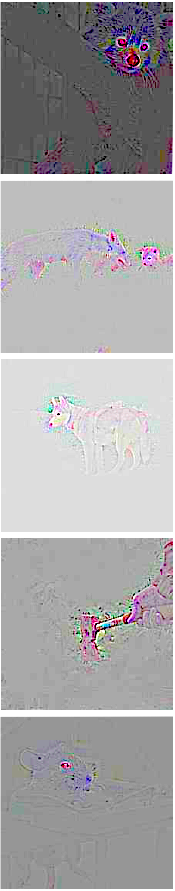 https://icmlviz.github.io/icmlviz2016/assets/papers/4.pdf
Idea: find interesting images
We can feed images into our network and see which ones activate certain neurons
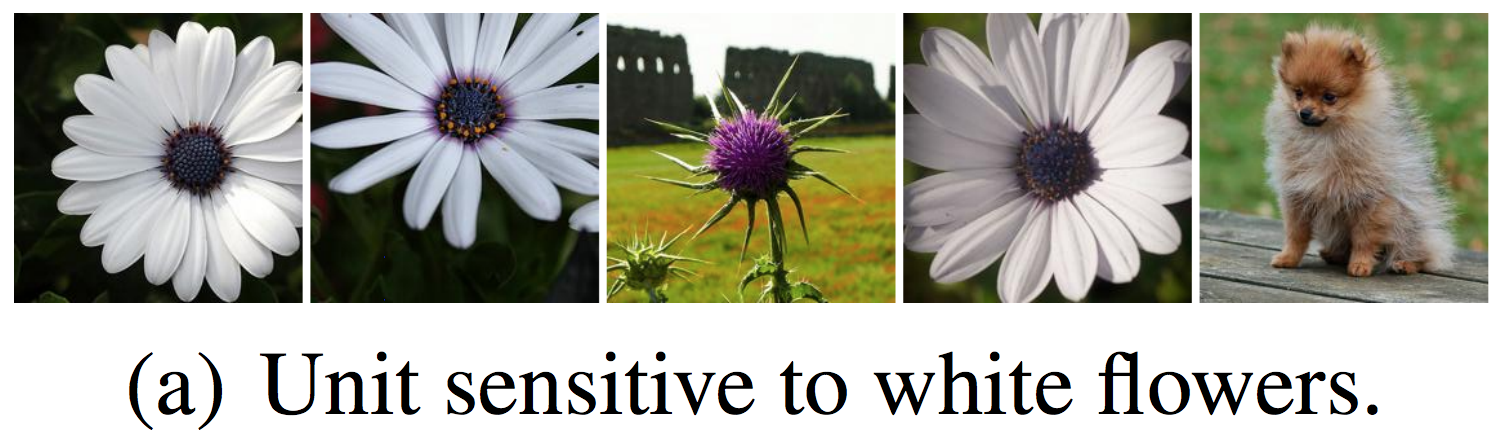 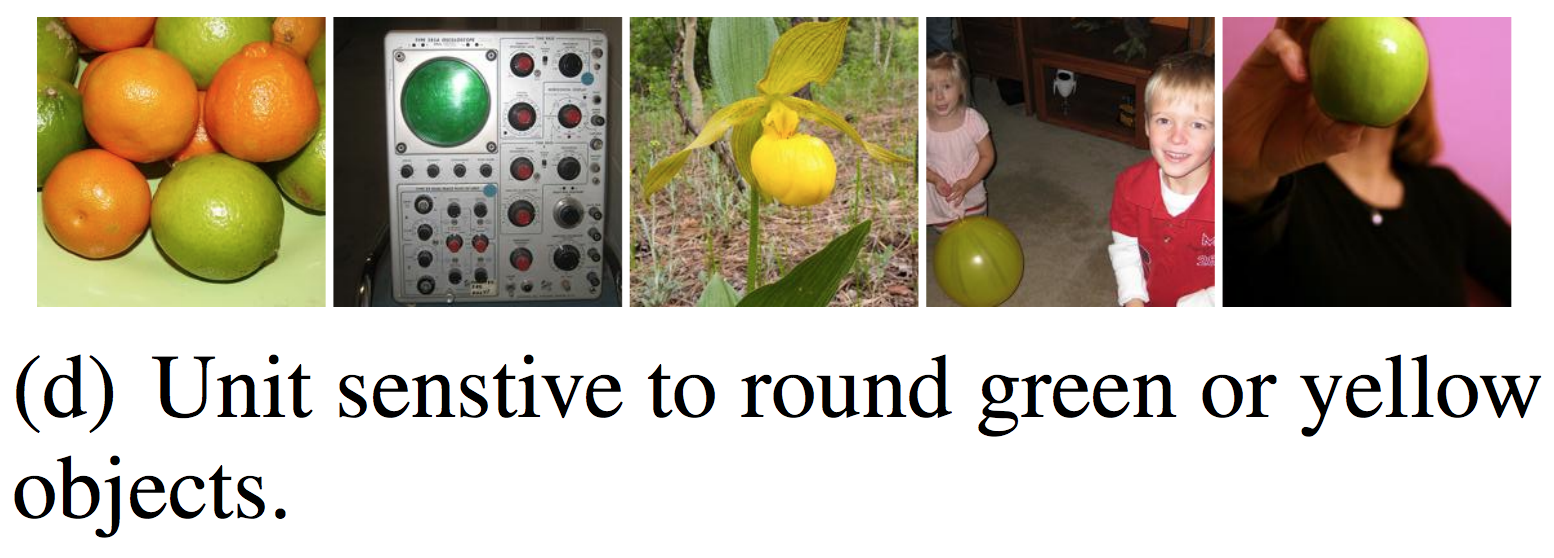 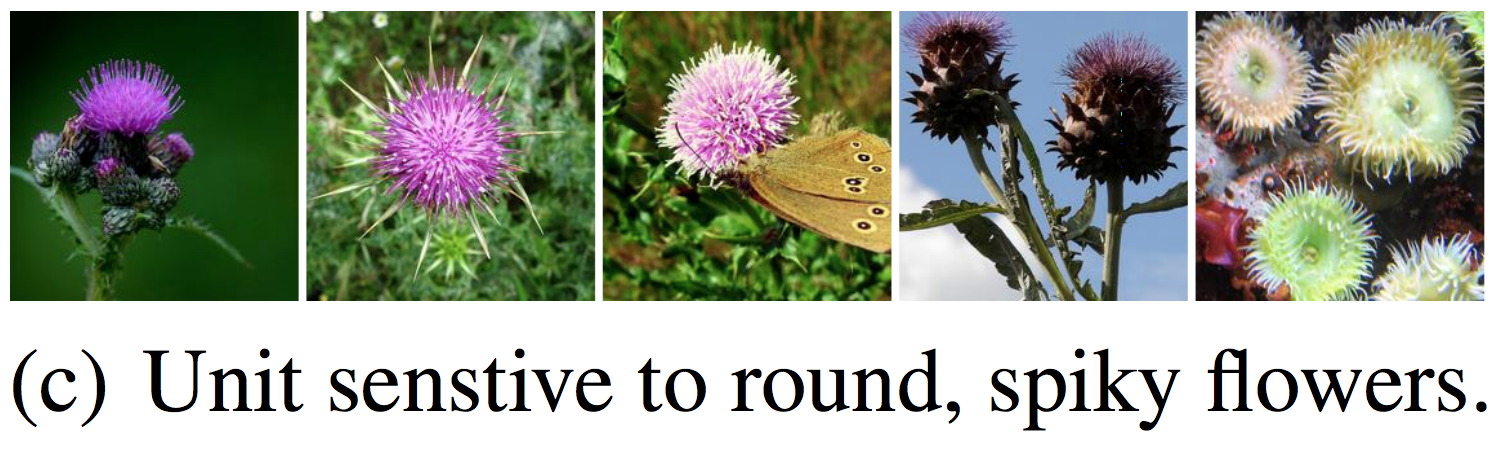 https://arxiv.org/pdf/1312.6199.pdf
Idea: make interesting images
Instead of optimizing network, we can do gradient descent on the image too
Optimize the image to activate certain neurons or certain layers, then we can learn what those layers or neurons do!
You may have seen this under the name deep dream
Early layers: blobs
Neurons respond strongly to high contrast
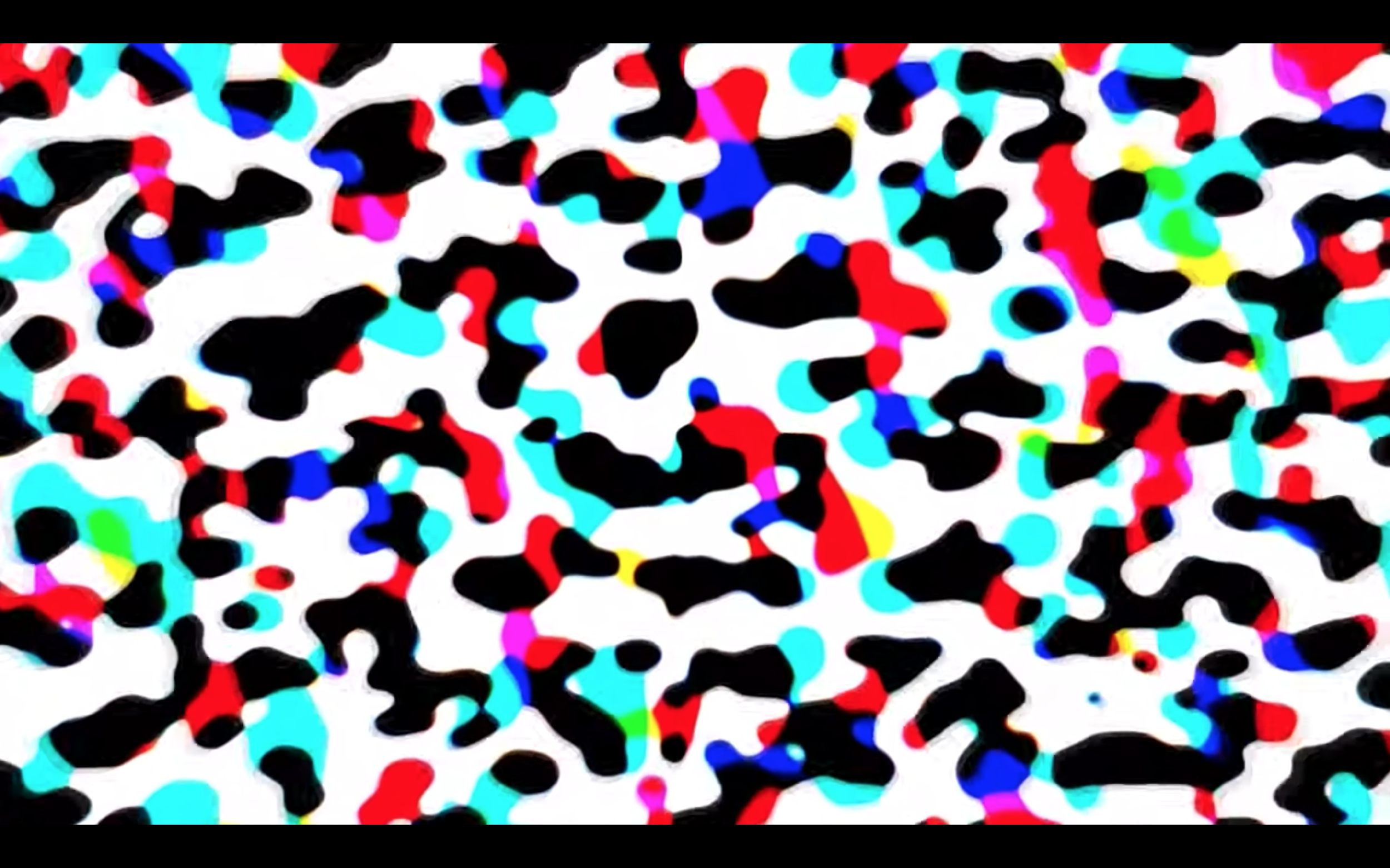 https://www.youtube.com/watch?v=SCE-QeDfXtA
Middle layers: edges, curves, eyes
Neurons respond to simple features and shapes
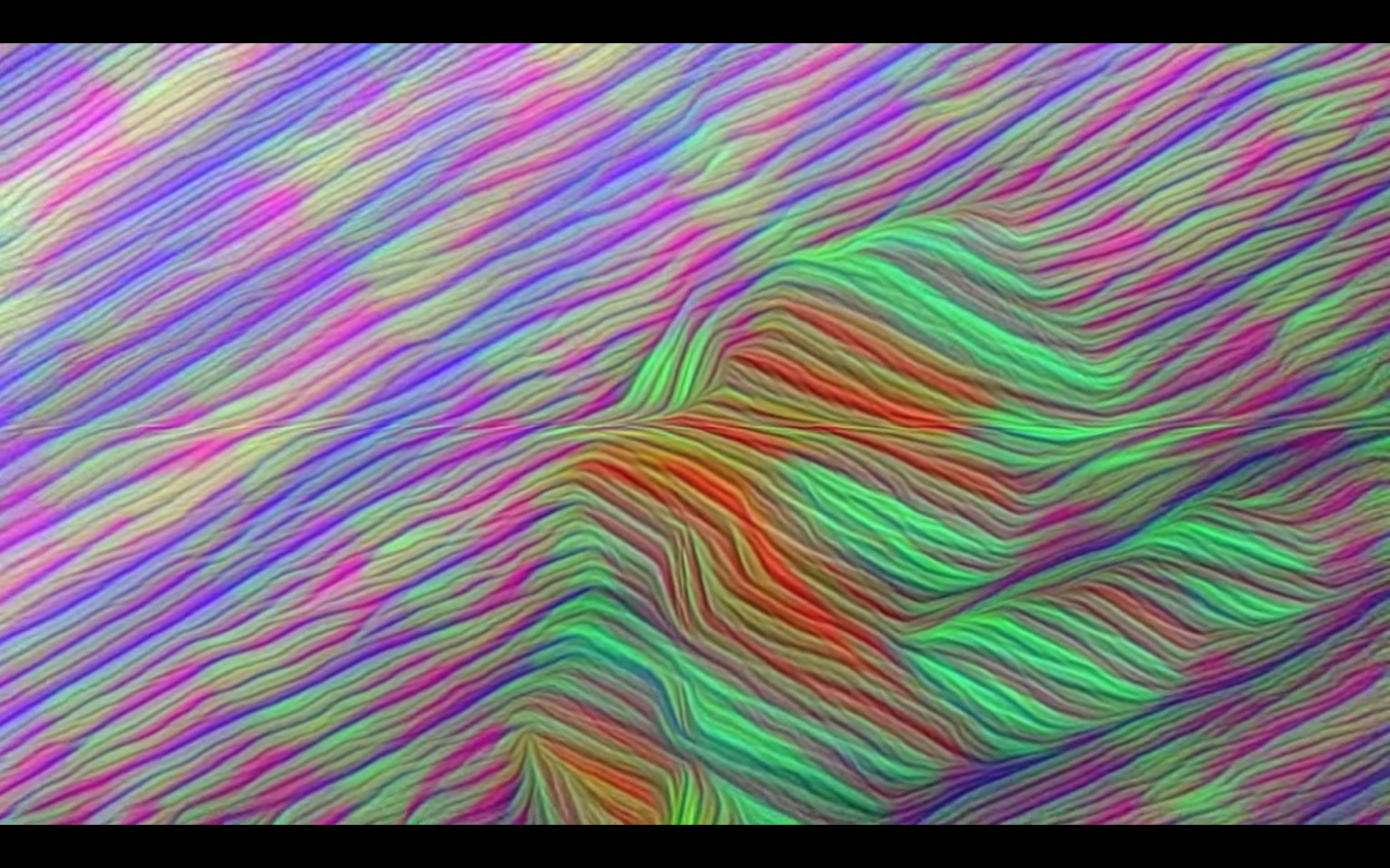 https://www.youtube.com/watch?v=SCE-QeDfXtA
Middle layers: edges, curves, eyes
Neurons respond to simple features and shapes
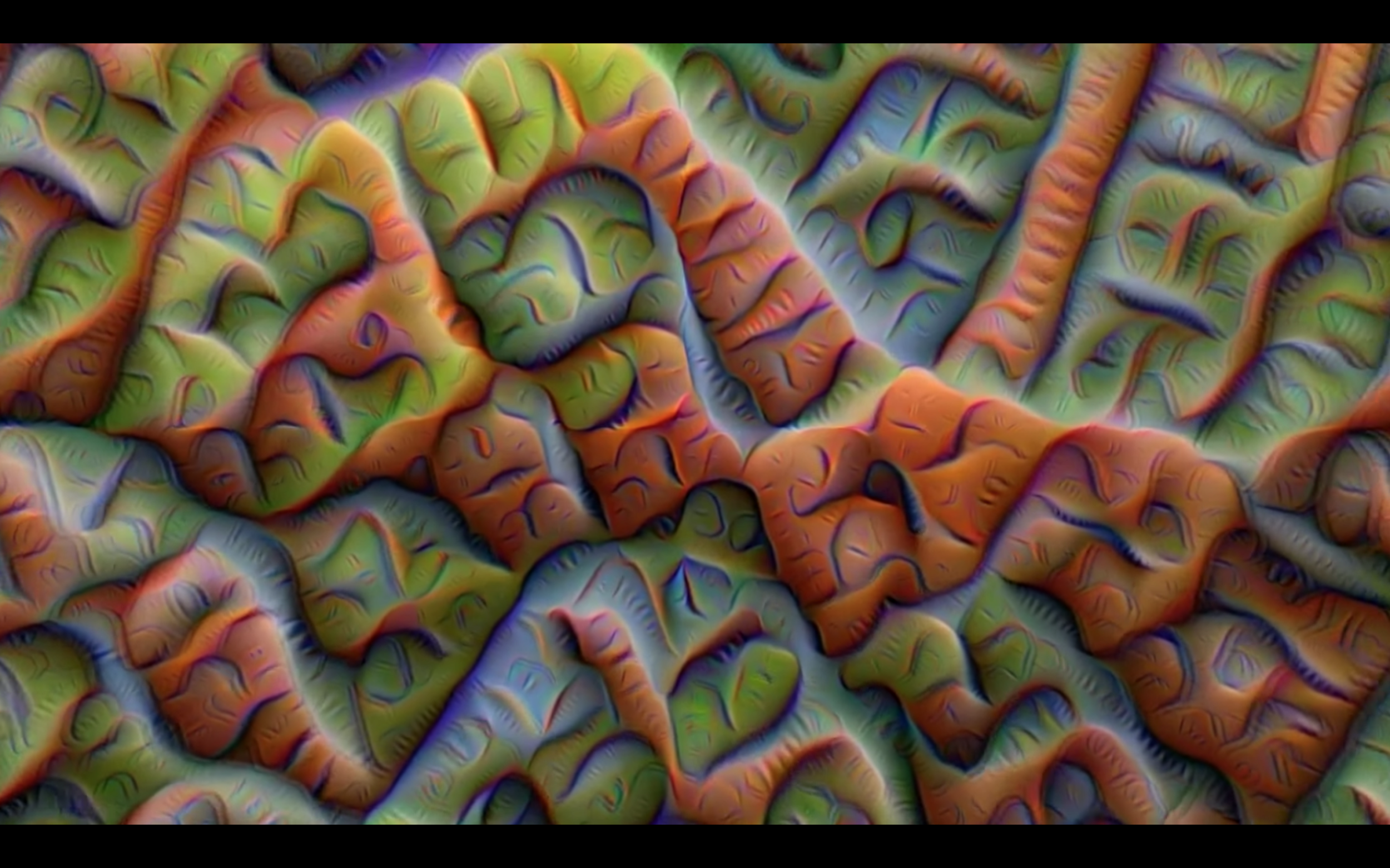 https://www.youtube.com/watch?v=SCE-QeDfXtA
Middle layers: edges, curves, eyes
Neurons respond to simple features and shapes
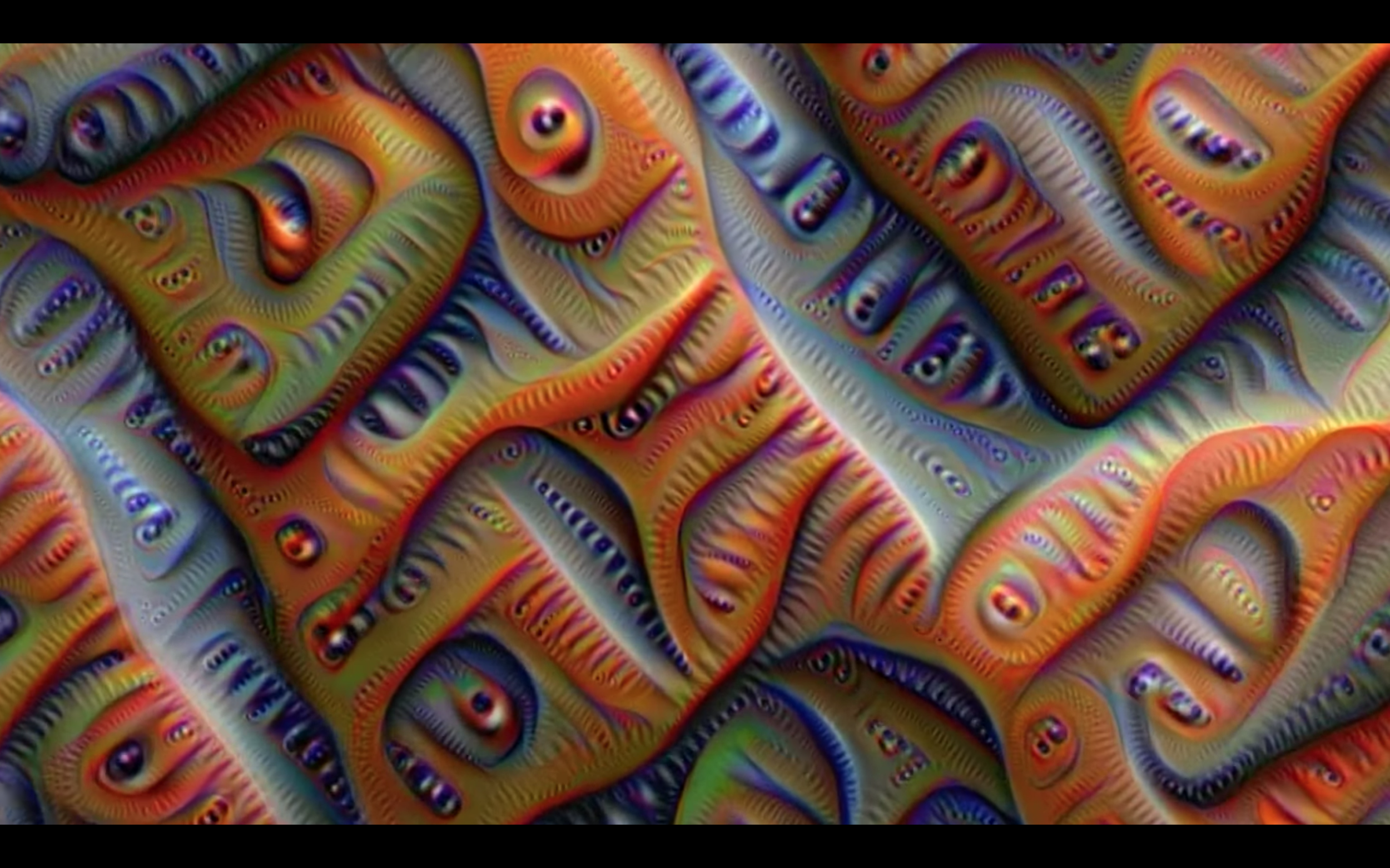 https://www.youtube.com/watch?v=SCE-QeDfXtA
Later layers: eyes, objects, dogs
Neurons respond to arrangements of features
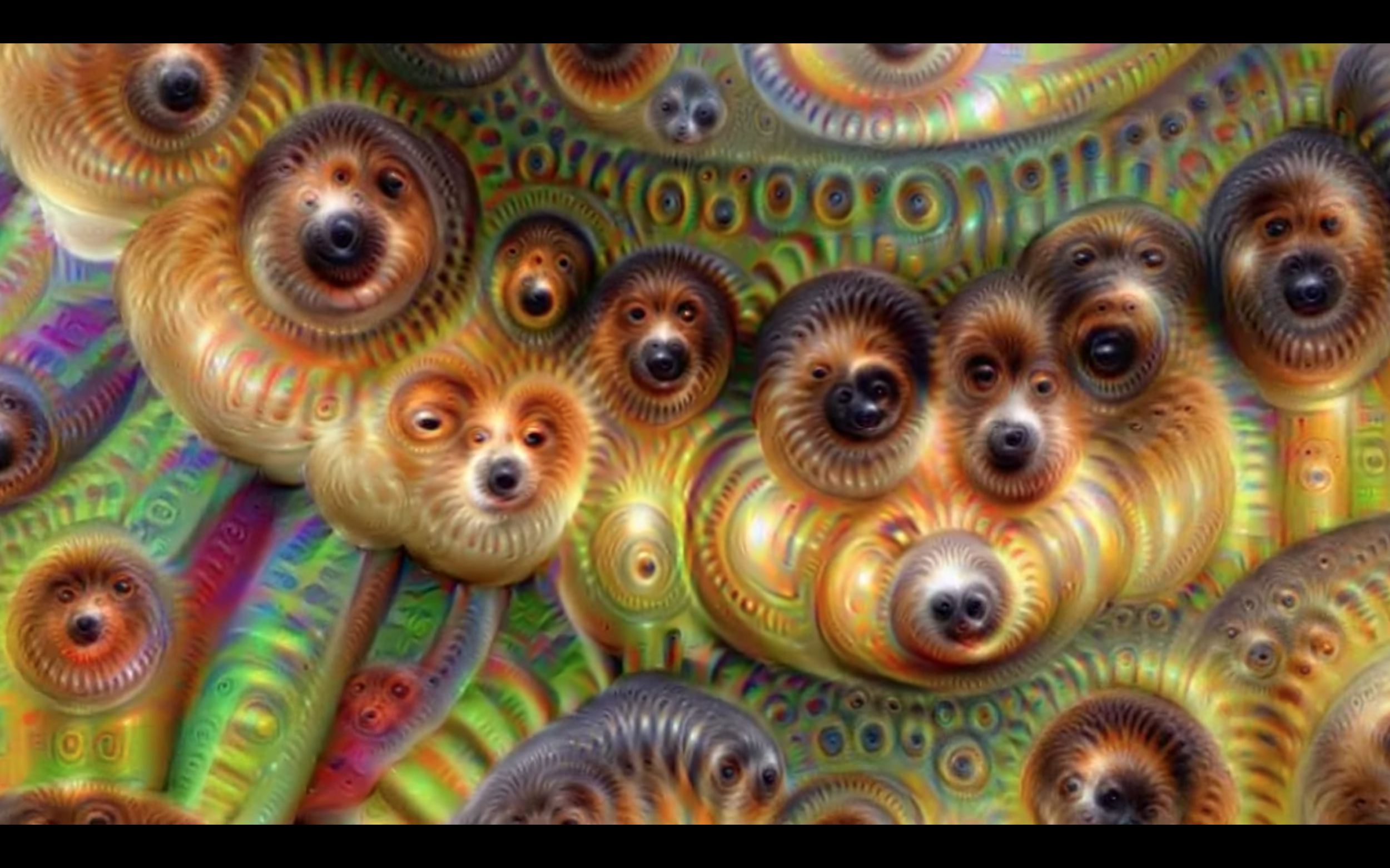 https://www.youtube.com/watch?v=SCE-QeDfXtA
Later layers: eyes, objects, dogs
Neurons respond to arrangements of features
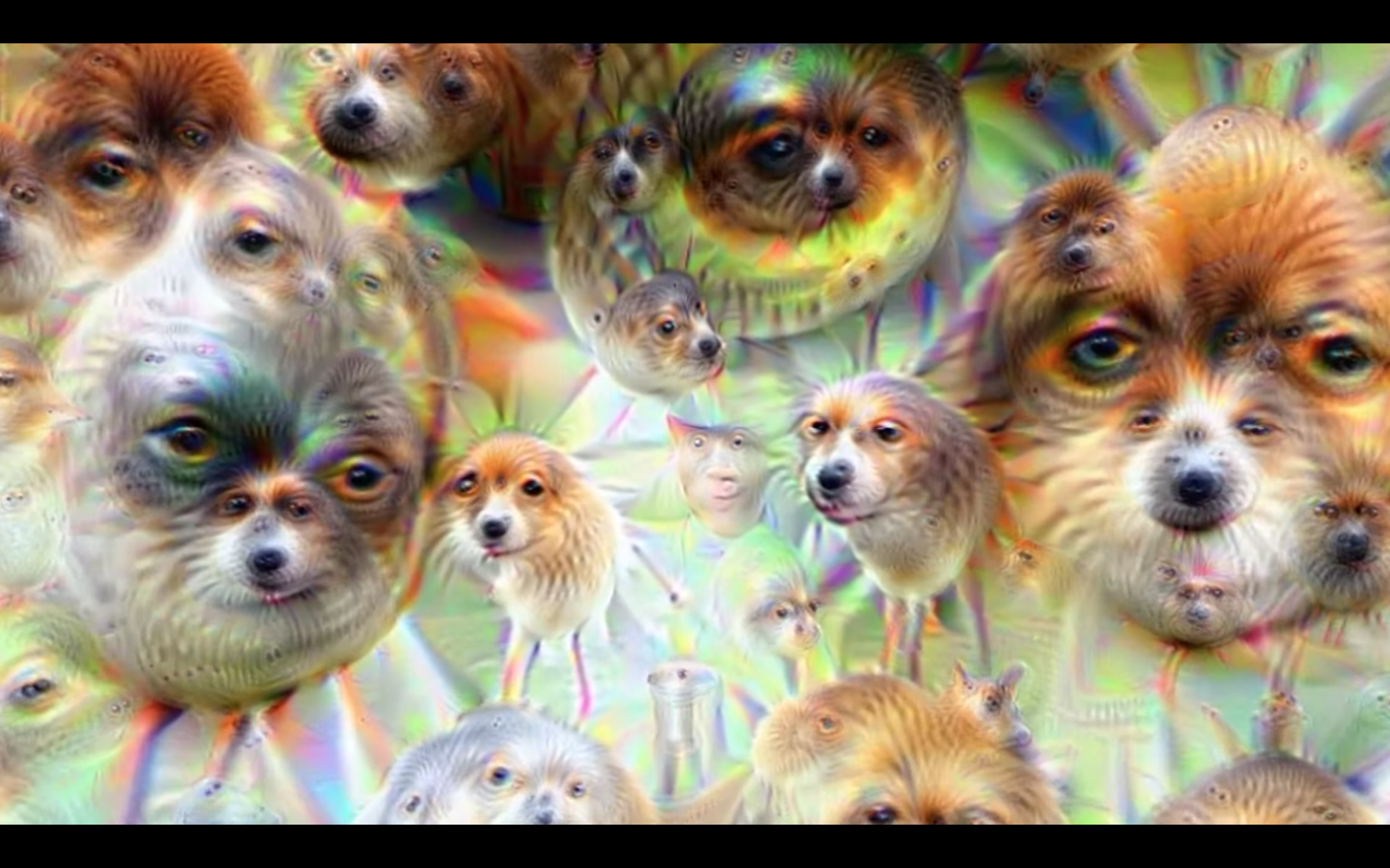 https://www.youtube.com/watch?v=SCE-QeDfXtA
Later layers: eyes, objects, dogs
Neurons respond to arrangements of features
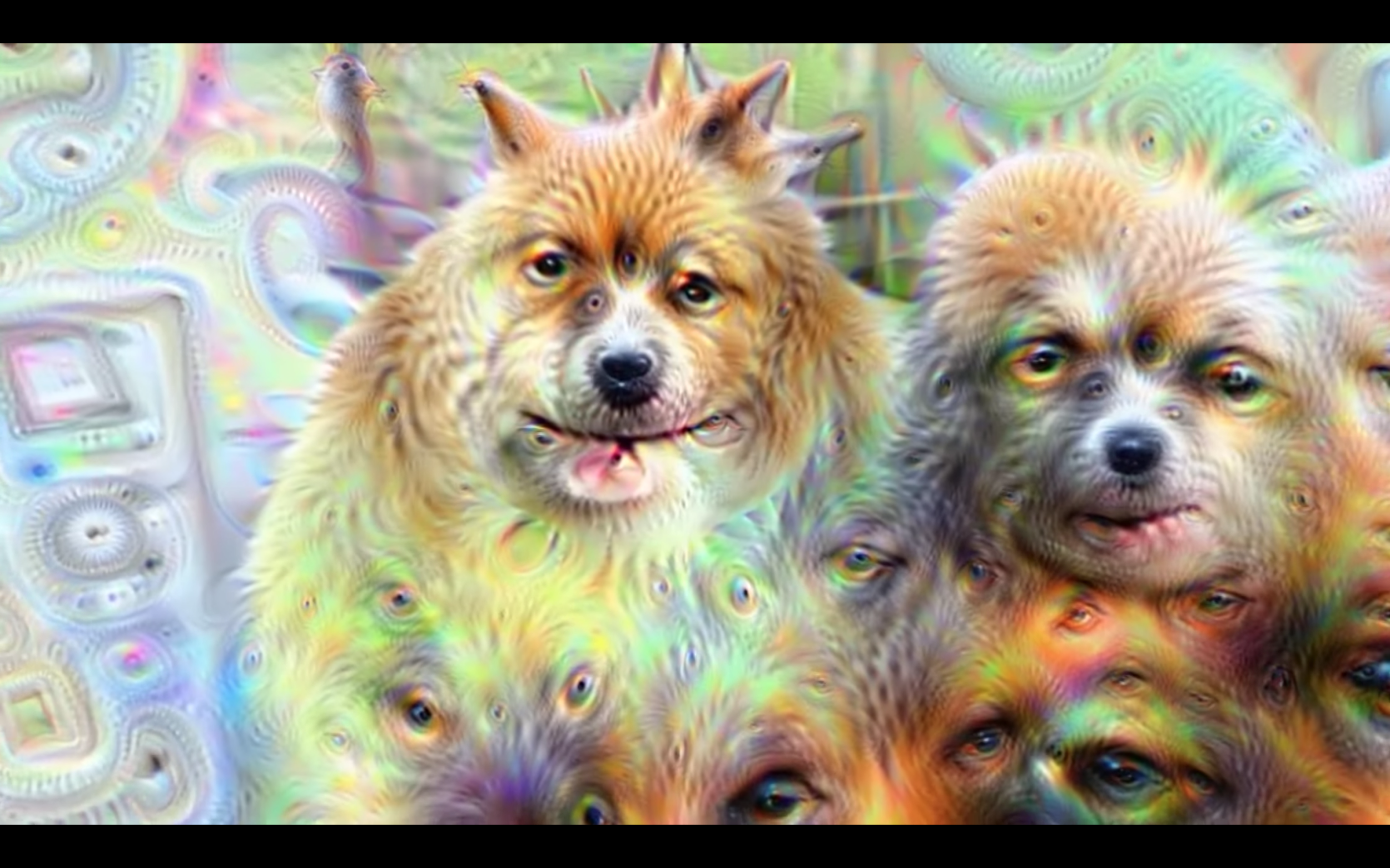 https://www.youtube.com/watch?v=SCE-QeDfXtA
Neural networks work!
At least, seem to do what we want them to
PredictorProcess features and predict output
Low-level featuresLines, oriented edges
Mid-level featuresCombine edges: curves, shapes
High-level featuresCombine shapes: objects, scenes
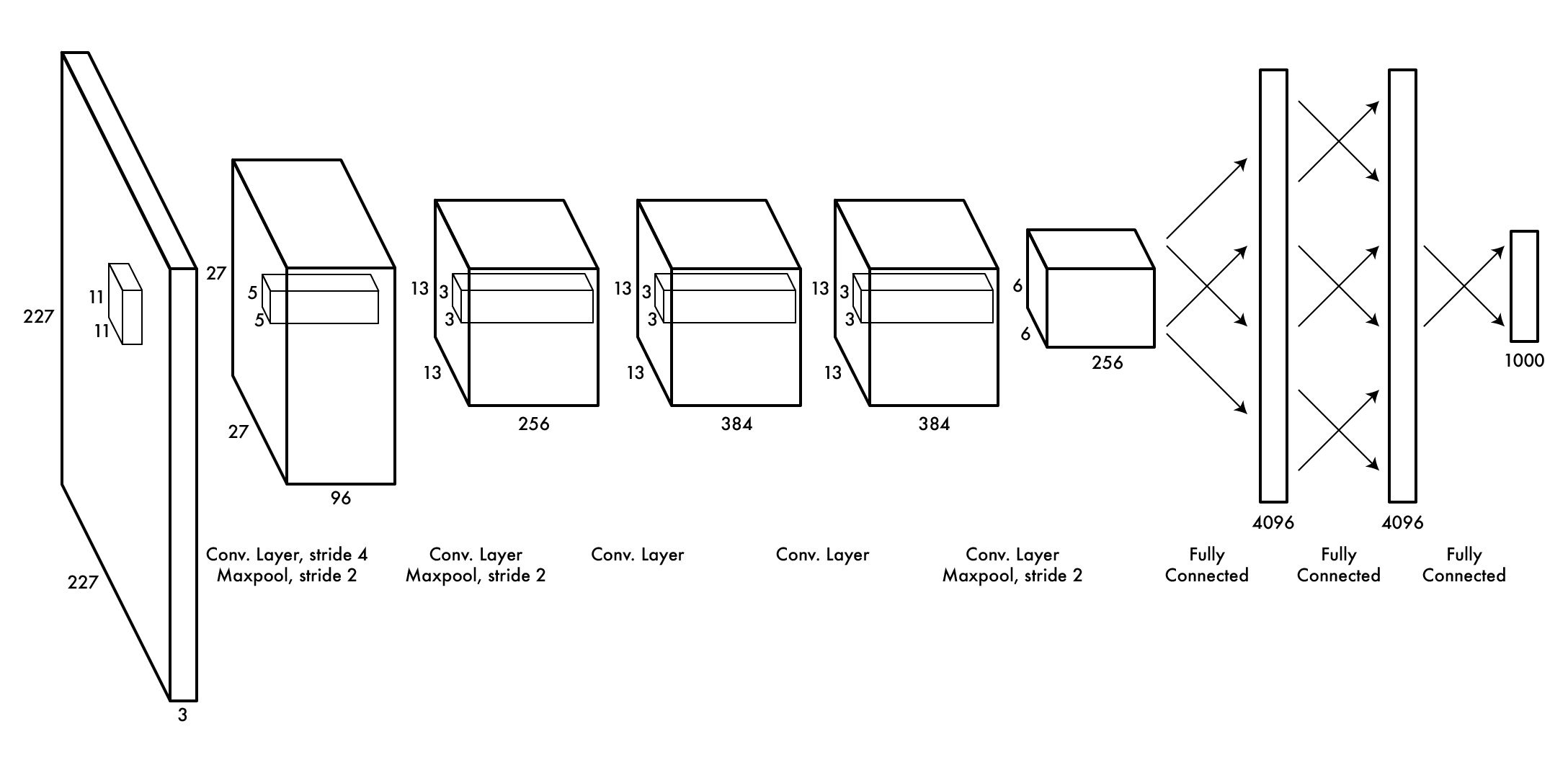 VGG: networks getting bigger
From the Visual Geometry Group at OxfordConsidered “very deep” at the time, 16 - 19 layersVGG-16 is still commonly used as a feature extractor	Although really it shouldn’t be, much better alternatives
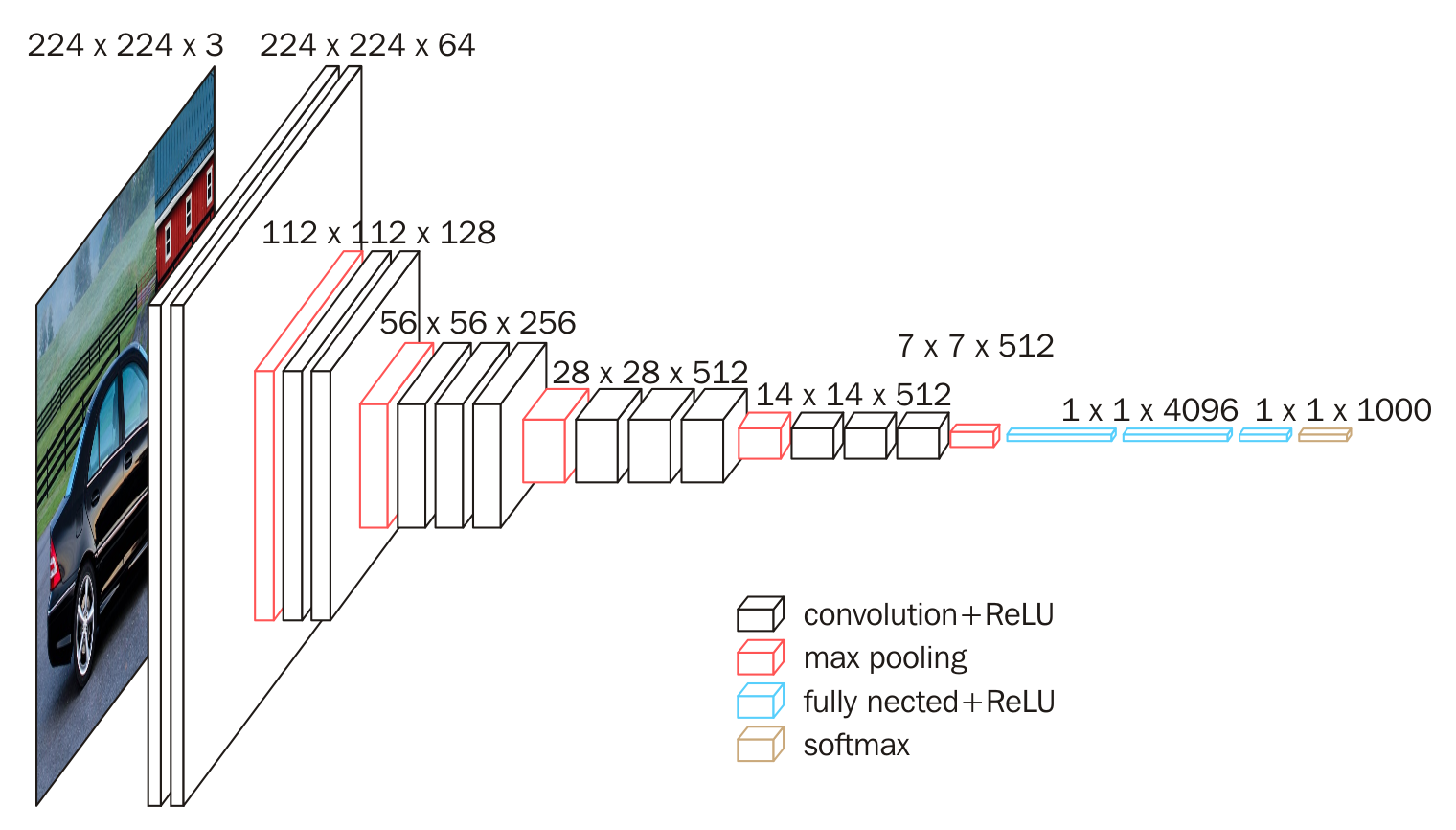 VGG: networks getting bigger
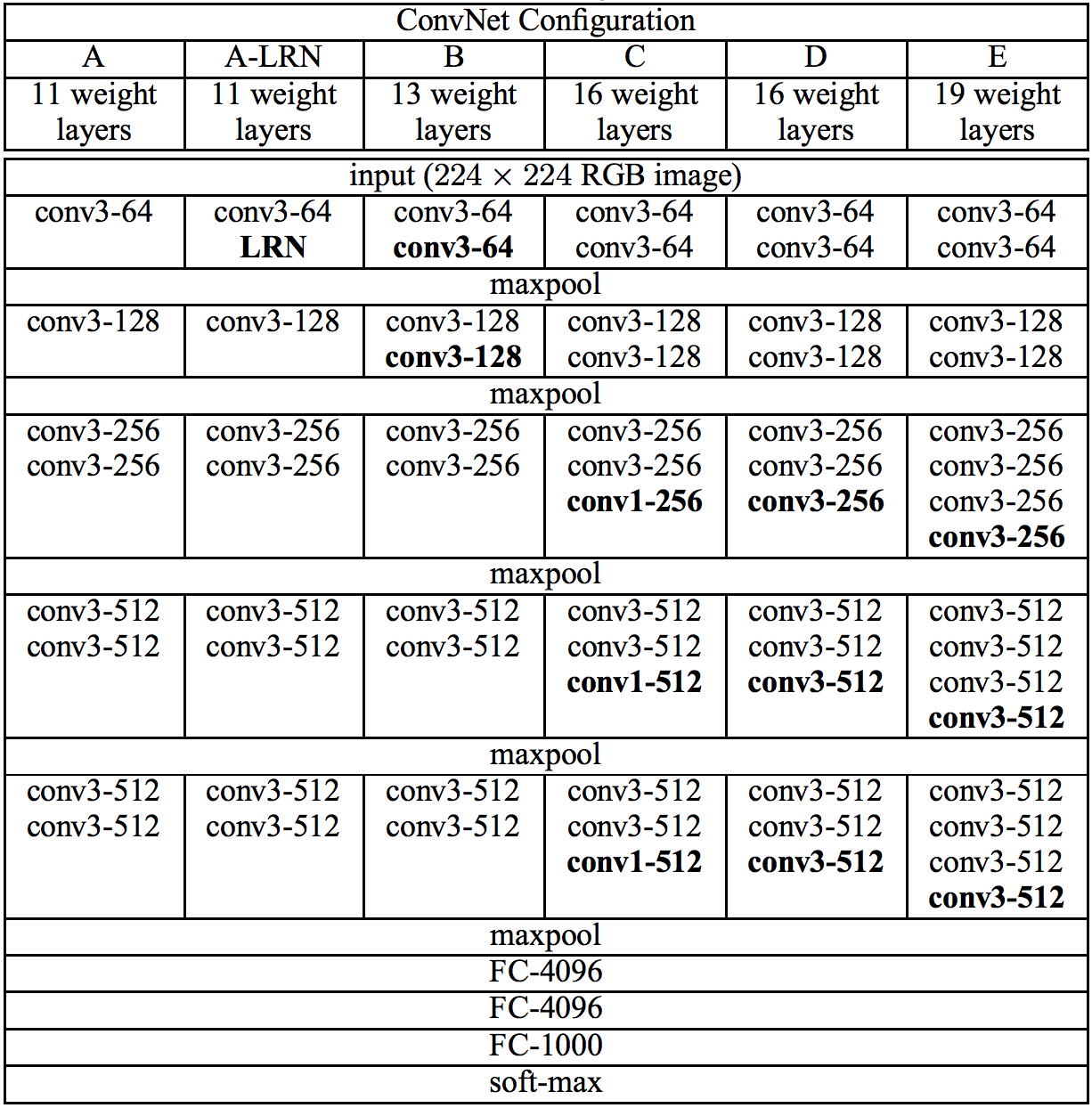 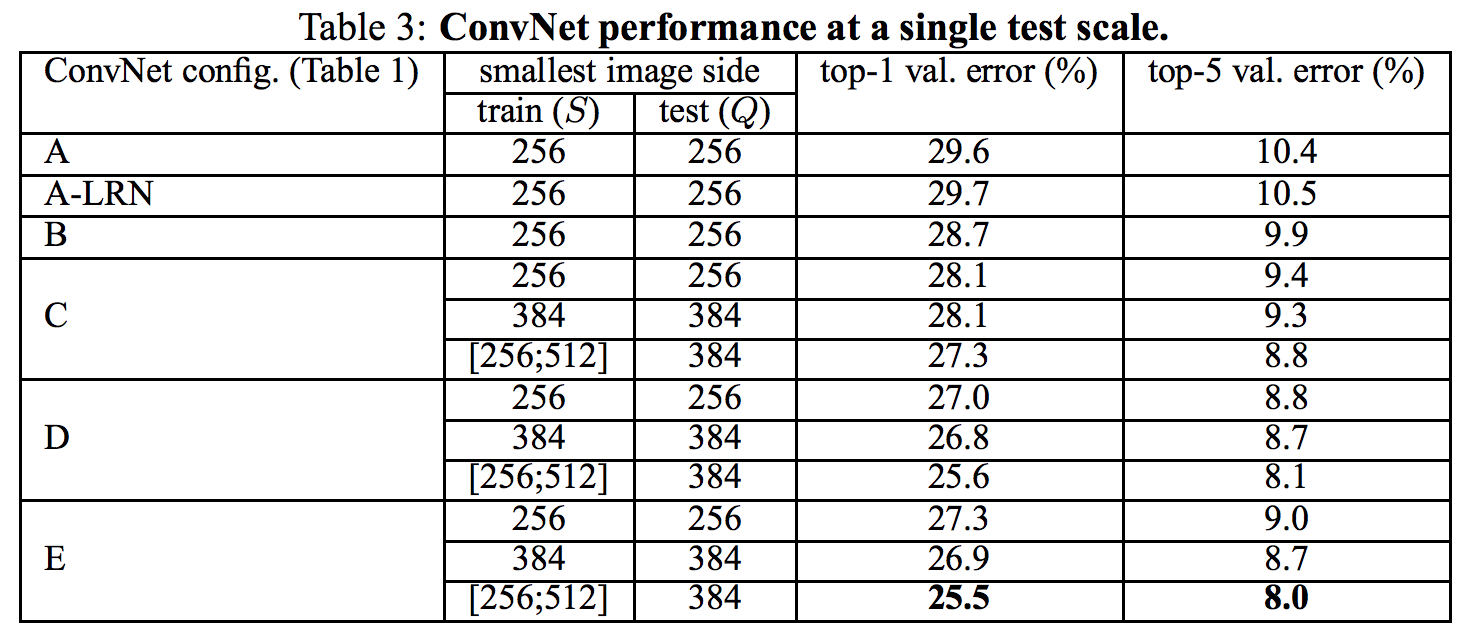 VGG is inefficient
Just stringing together a bunch of 3x3 convolutions in general, is pretty inefficient.
Network in network idea from Lin et al.:	Use 3x3 convolutions to process spatial information	Use 1x1 convolutions to reduce # of channels
E.g.
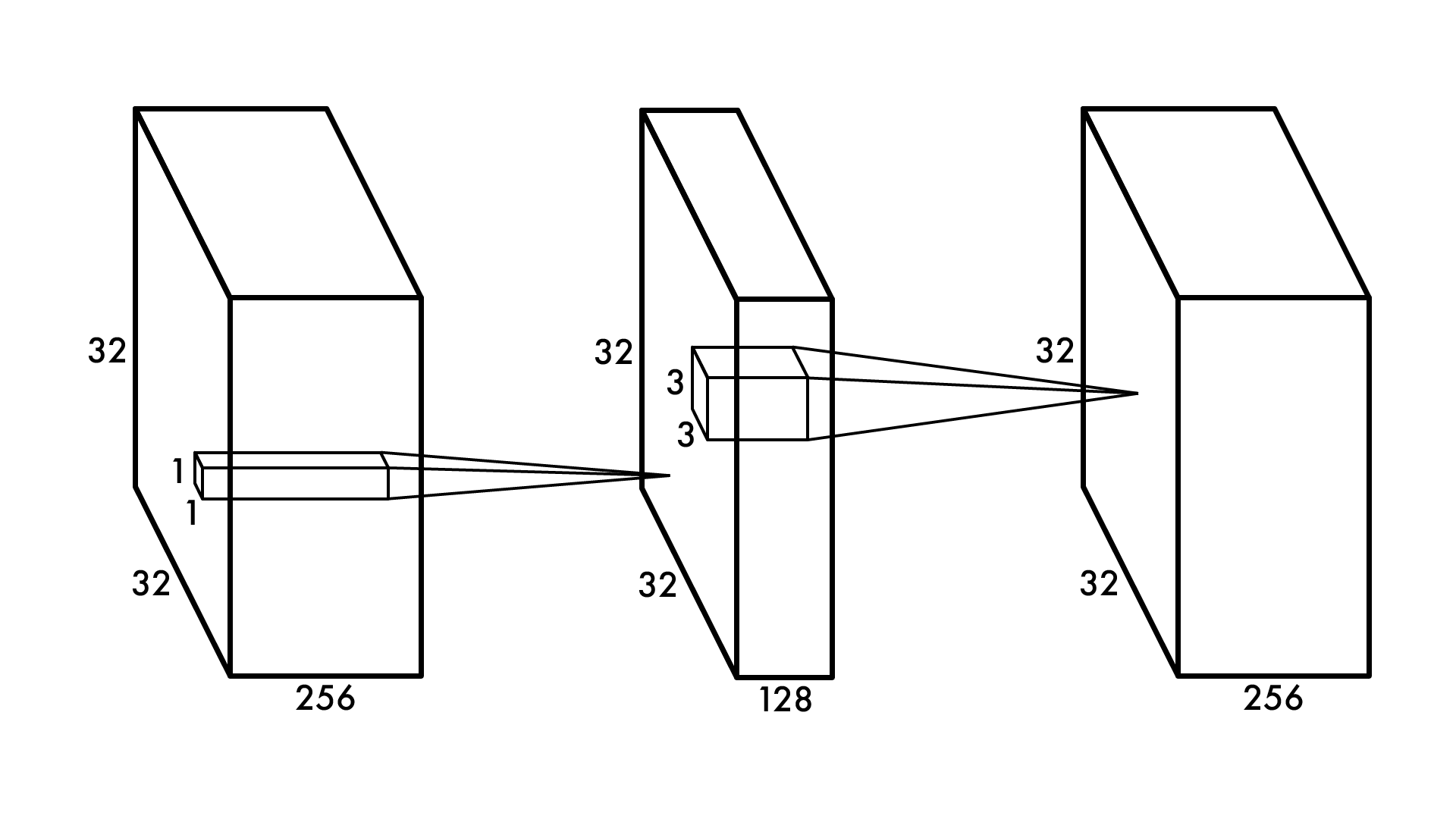 https://arxiv.org/pdf/1312.4400.pdf
GoogleNet: networks getting weird
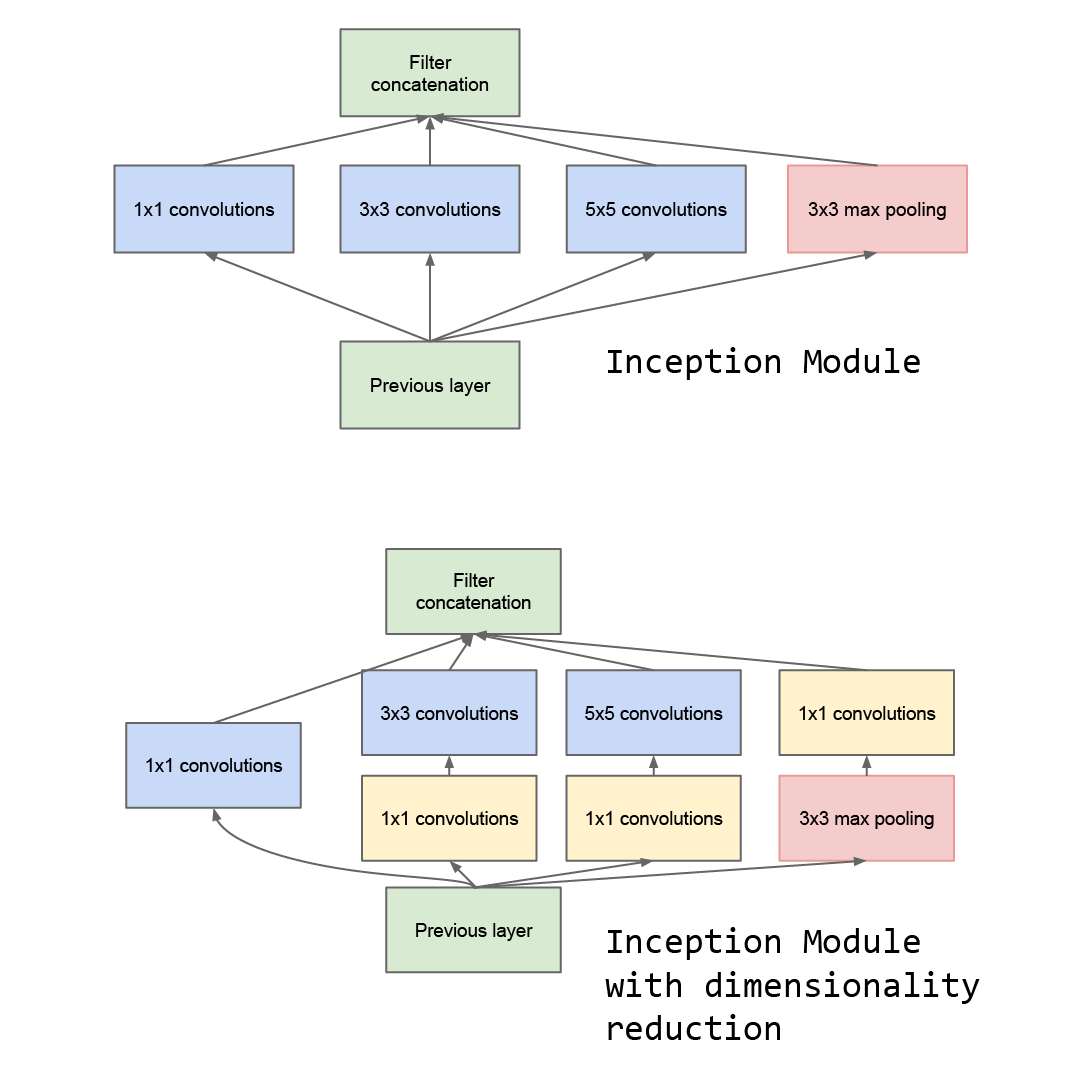 Another way to efficiency:    Split layers    Not just one size, but many    1x1, 3x3, 5x5
Also use 1x1 convs to compress feature maps
Can make large networks that are still efficient, better than VGG yet smaller and faster.
https://www.cs.unc.edu/~wliu/papers/GoogLeNet.pdf
GoogleNet: networks getting weird
Like… really big
And this is sort of all we do now, try to make networks bigger without making them too expensive
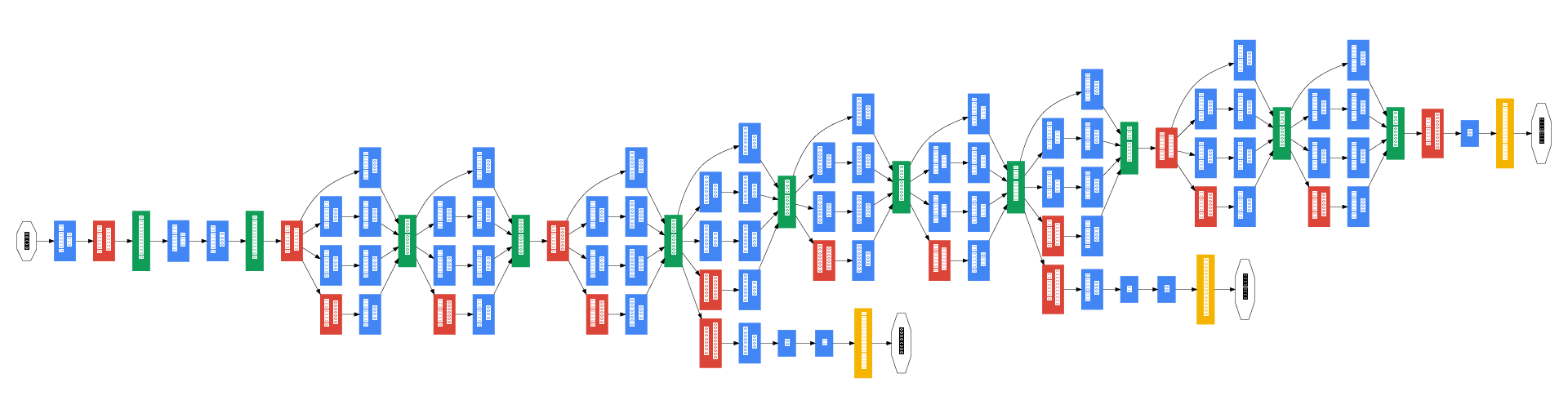 GoogleNet: networks getting weird
Like… really big
And this is sort of all we do now, try to make networks bigger without making them too expensive
Multiple outputs
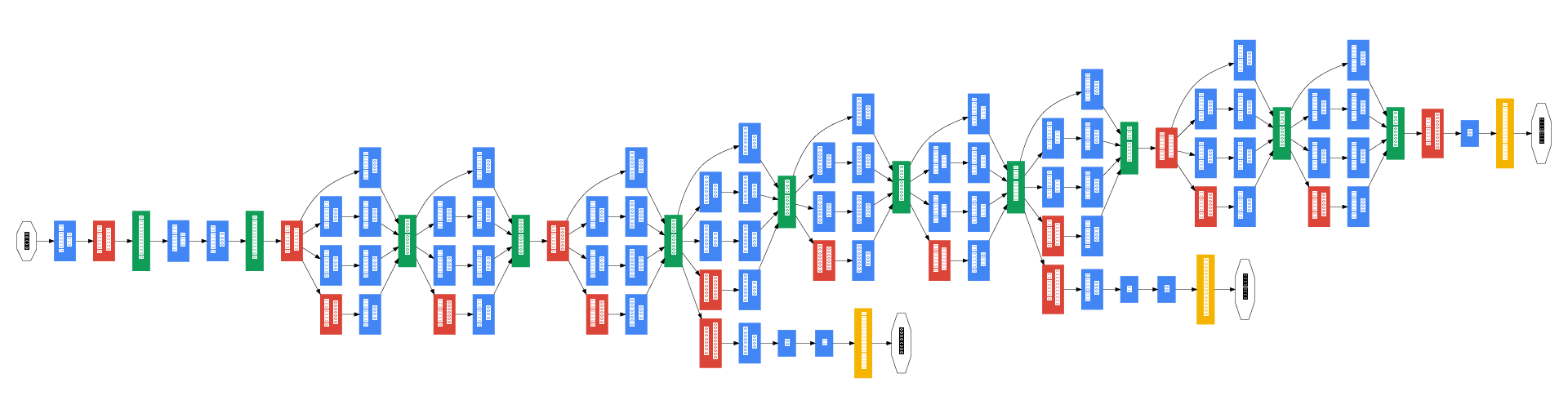 Gradient explosion / vanishing
With very deep networks, the gradients flow through many layers of weights on their way back
With saturating activation functions like logistic or with small weights gradients can “vanish”
With non-saturating activations or large weights gradients can EXPLODE!
Learning doesn’t scale, what works at 2 levels doesn’t at 20
Batch normalization
One way to deal with gradient vanishing:Normalize activations of filters spatially / over the mini-batch
During training, the distribution of network activations changes over time because the parameters (weights) change
Learning is more stable if this change (or internal covariate shift) is reduced
If output is 32 x 32 x 16 image, batch size of 64, normalize activations for each filter across all images in batch:	I.e. calculate 16 means and variances	Subtract mean, divide by variance both across spatial dimensions and images in the batch
https://arxiv.org/pdf/1502.03167.pdf
Batch normalization
Other benefits:

	Output is normalized before activation, mean 0 var 1 means it’s in the “good” domain of most activation functions
	Each image is seen relative to others in a batch, introduces a form of regularization because we don’t ever “see” same image twice
	Stabilizes training so much larger learning rates can be used
https://arxiv.org/pdf/1502.03167.pdf
GoogleNetv2 or Inception Net?
Or something, GoogleNet + batch norm
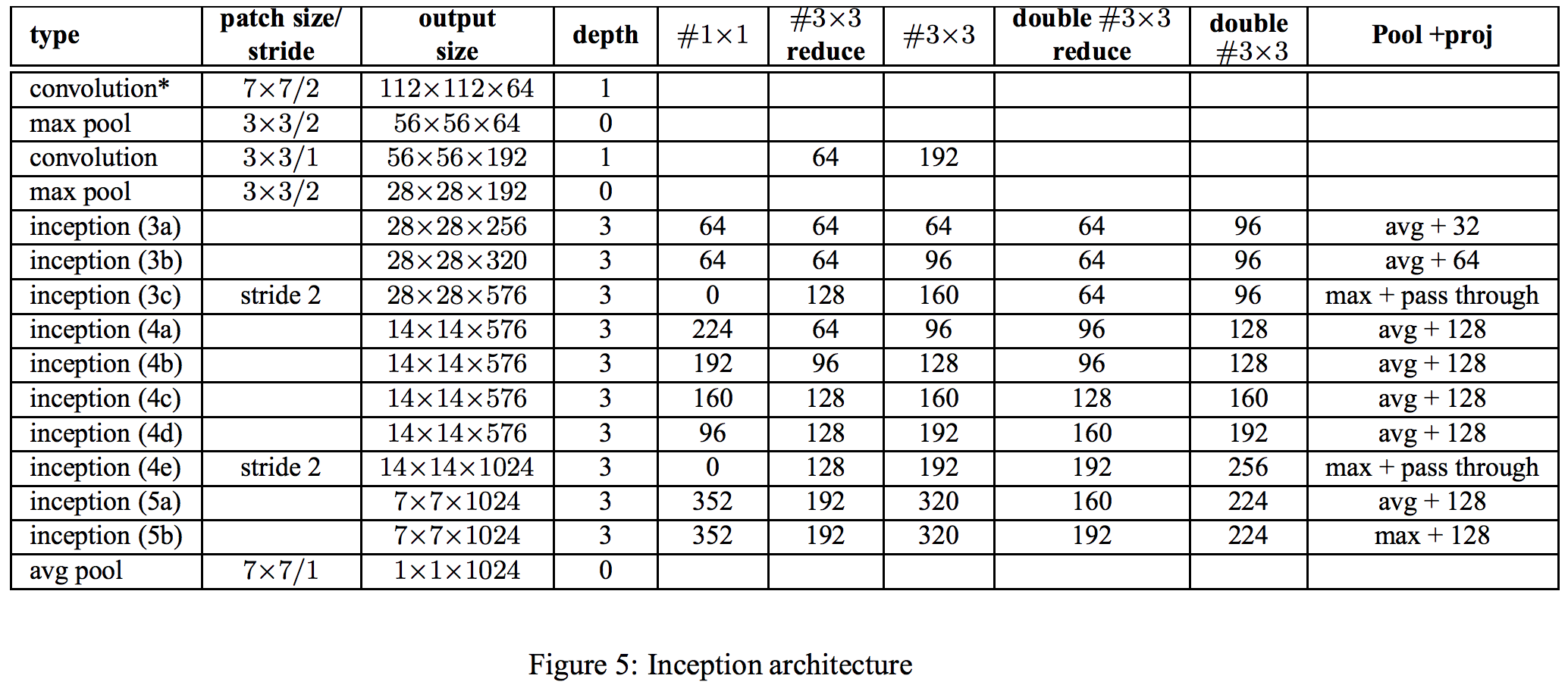 https://arxiv.org/pdf/1502.03167.pdf
Residual connections
Normally, output of two layers is: f(w*f(vx))Residual connections: f(w*f(vx) + x)
Learning how to modify x, add some transformed amountGives delta another path, less vanishing gradient
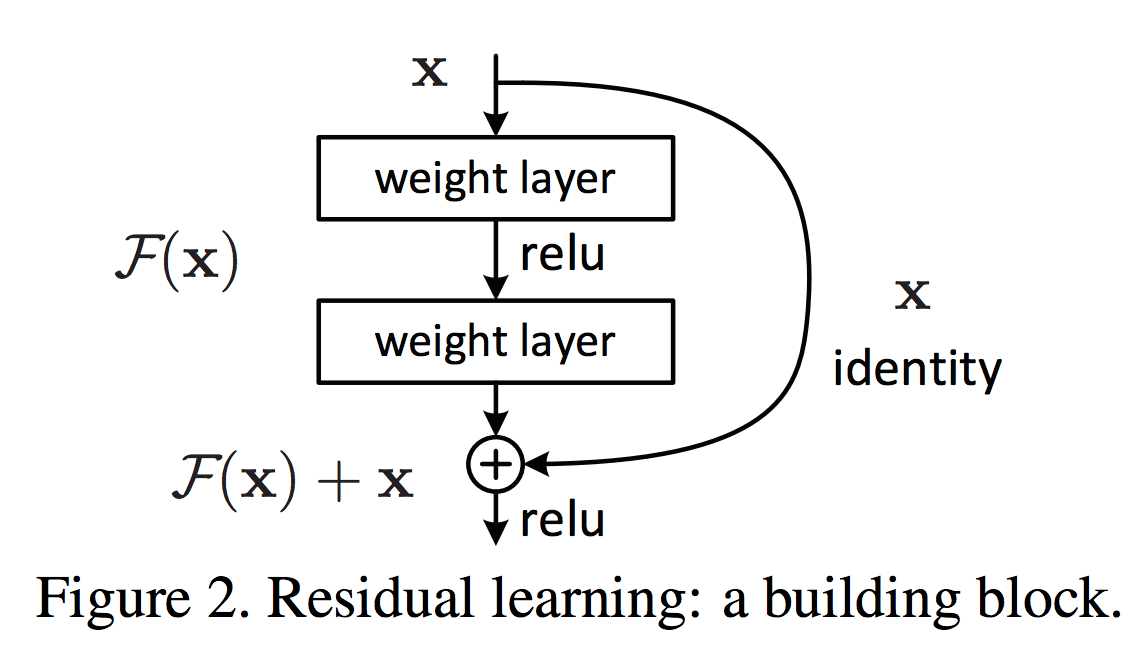 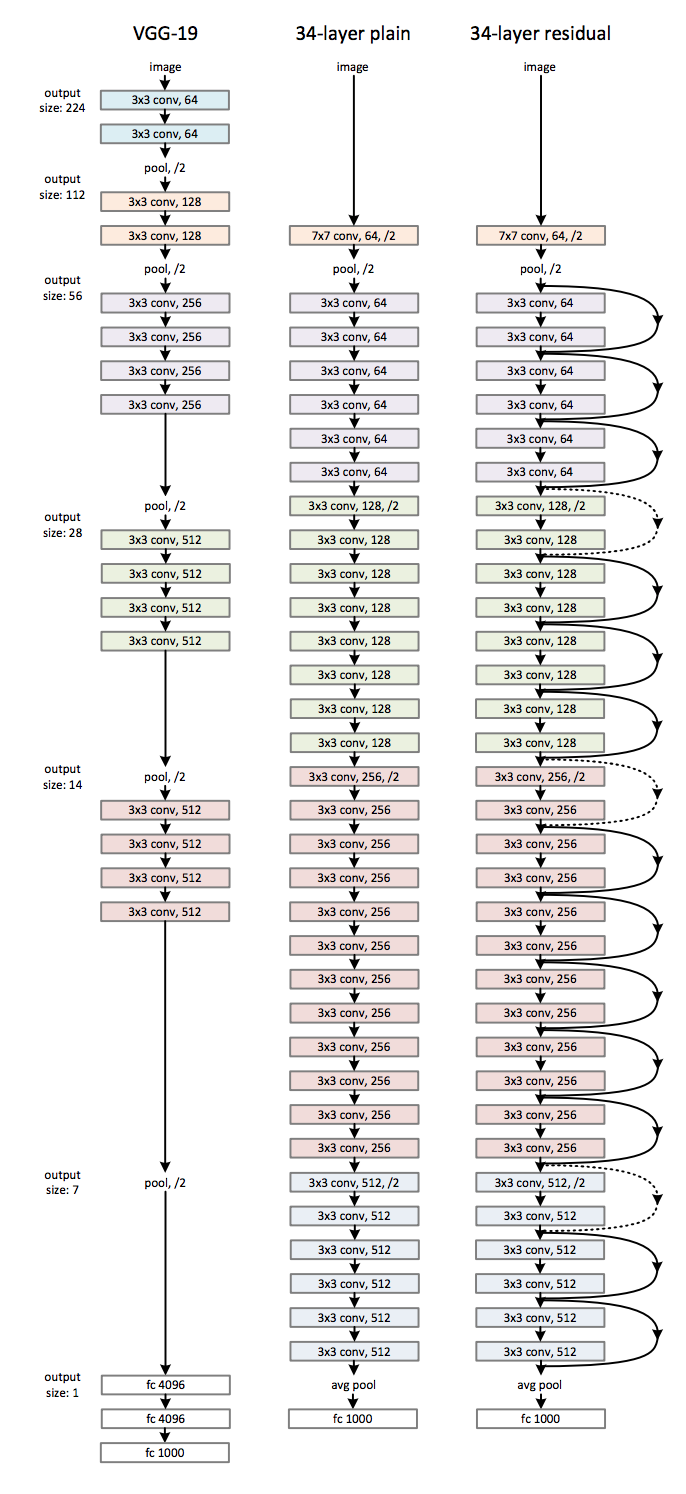 ResNet
ResNet
3x3 conv blocks or 3x3 and 1x1 conv blocks
Residual connections
VERY deep, 100+ layers
Grouped convolutions
Most filters look at every channel in input	Very expensive	Maybe not needed? Might only pull info from a few of them
Grouped convolutions:	Split up input feature map intro groups	Run convs on groups independently	Recombine
Grouped convolutions
Grouped convolutions:	Split up input feature map intro groups	Run convs on groups independently	Recombine
E.g. 3x3 conv layer 32 x 32 x 256 input, 128 filters, 32 groups:
Split input into 32 different feature maps	Each is 32 x 32 x 8	Run 4 filters, 3x3x8 on each group	Merge 4*32 channels back together, get 32 x 32 x 128 output
Input, output stays same dimensions, less computation
ResNeXt
Replace 3x3 blocks with larger grouped convs
“Larger” network but same computational complexity
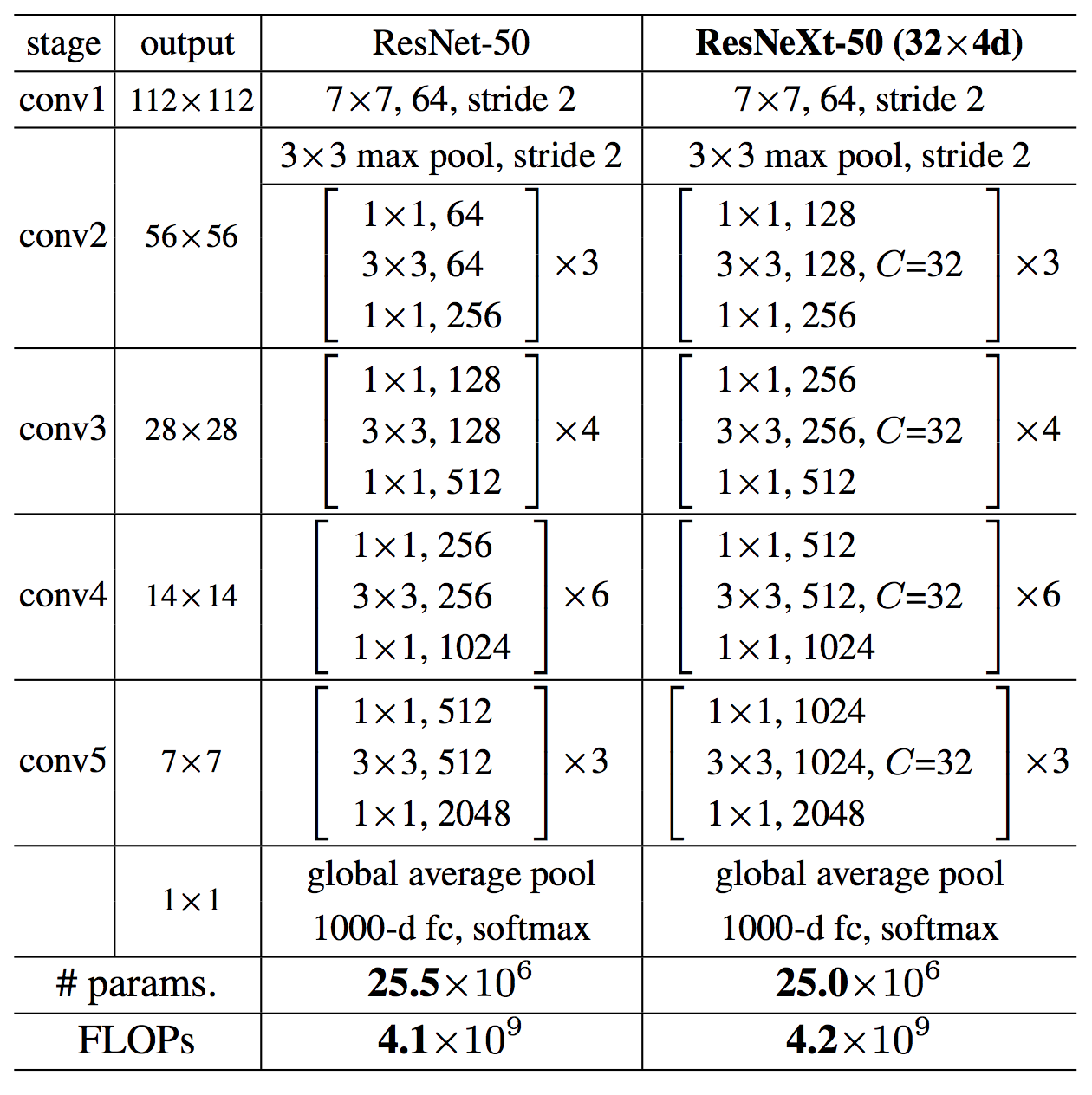 https://arxiv.org/pdf/1611.05431.pdf
What’s NeXt?
Starting to saturate ImageNet, fighting over 1-2%
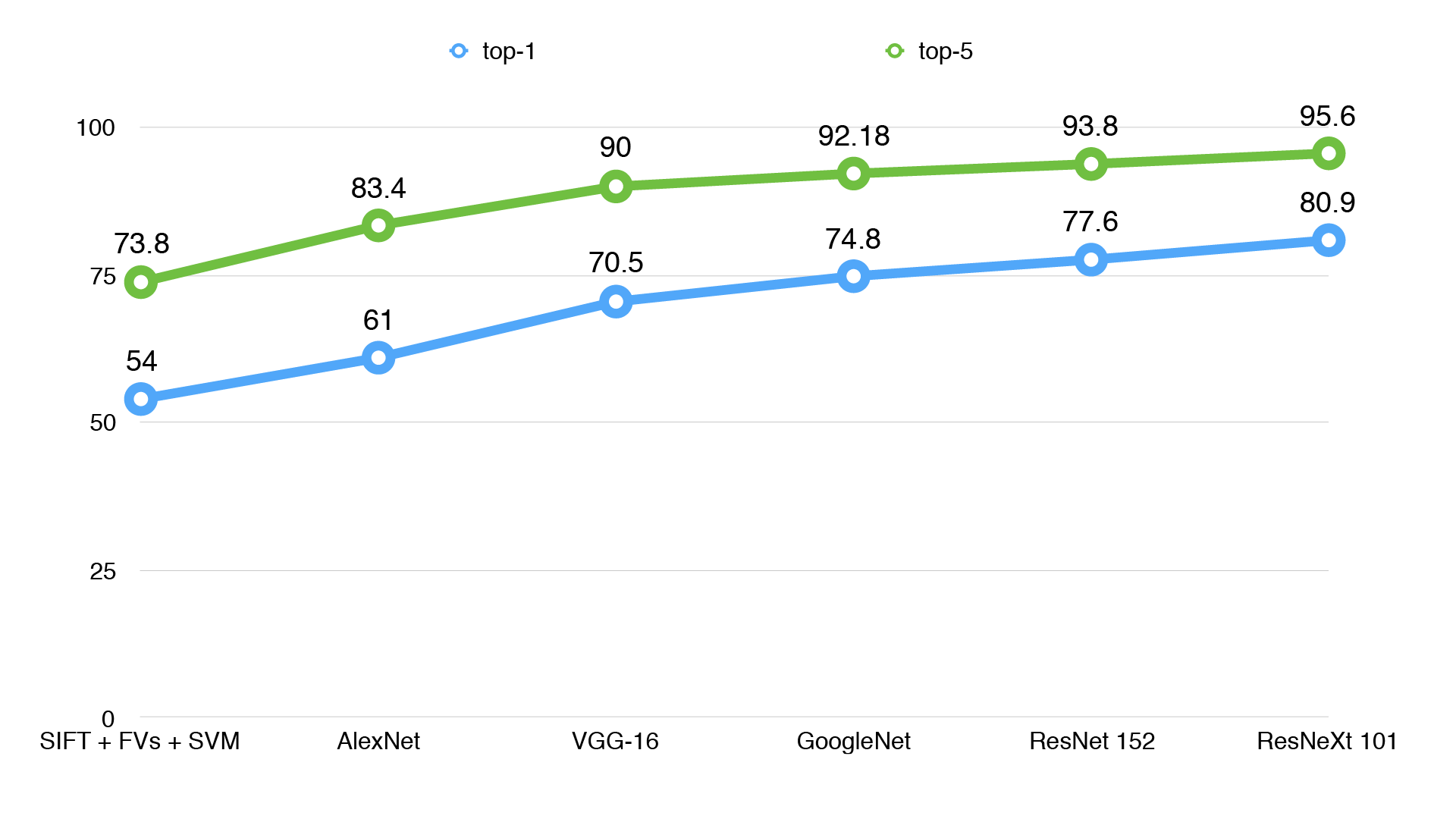 What’s NeXt?
Starting to saturate ImageNet, fighting over 1-2%
But now vision really works, other tasks	Segmentation	Object detection	Captioning	…
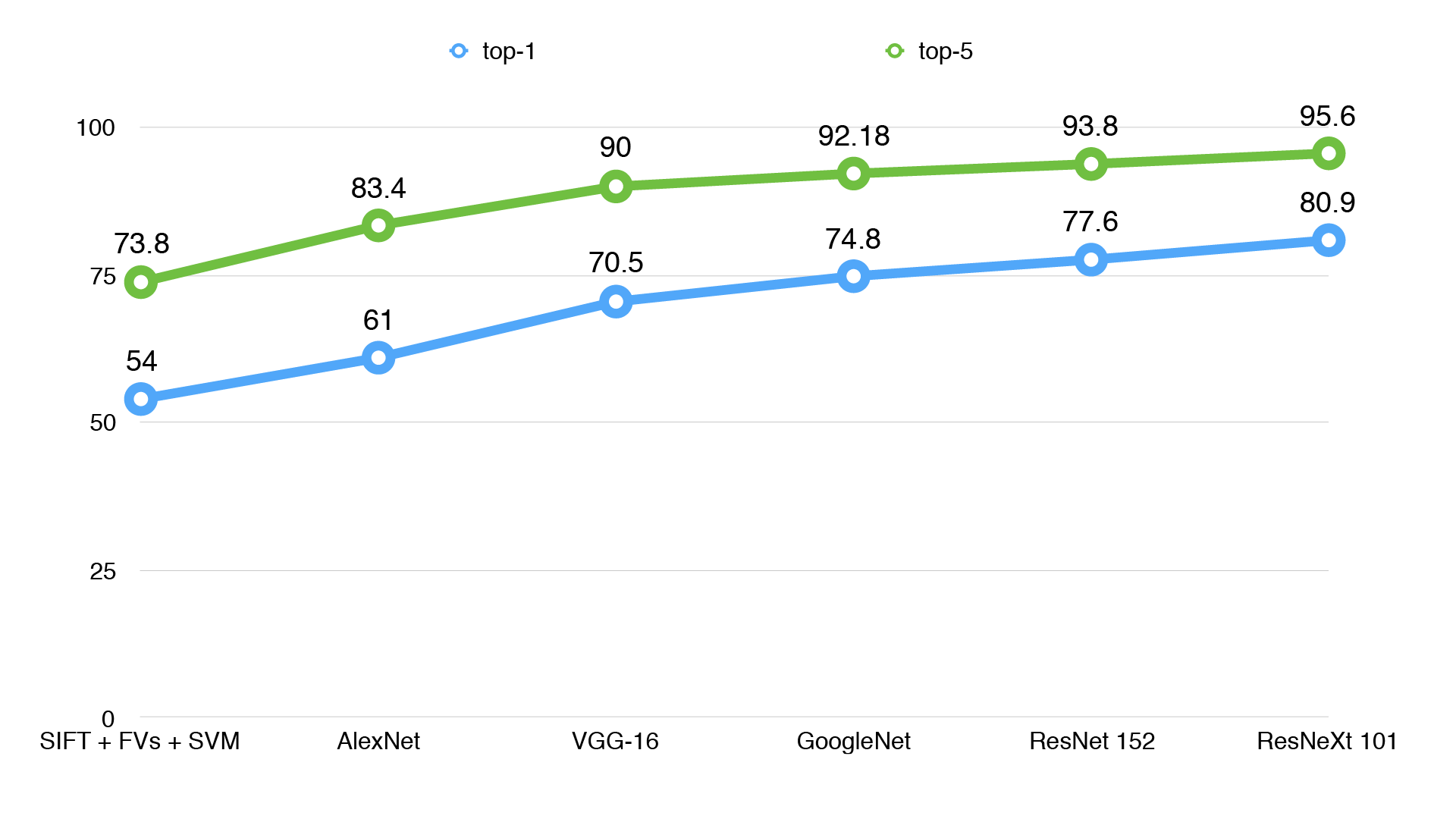 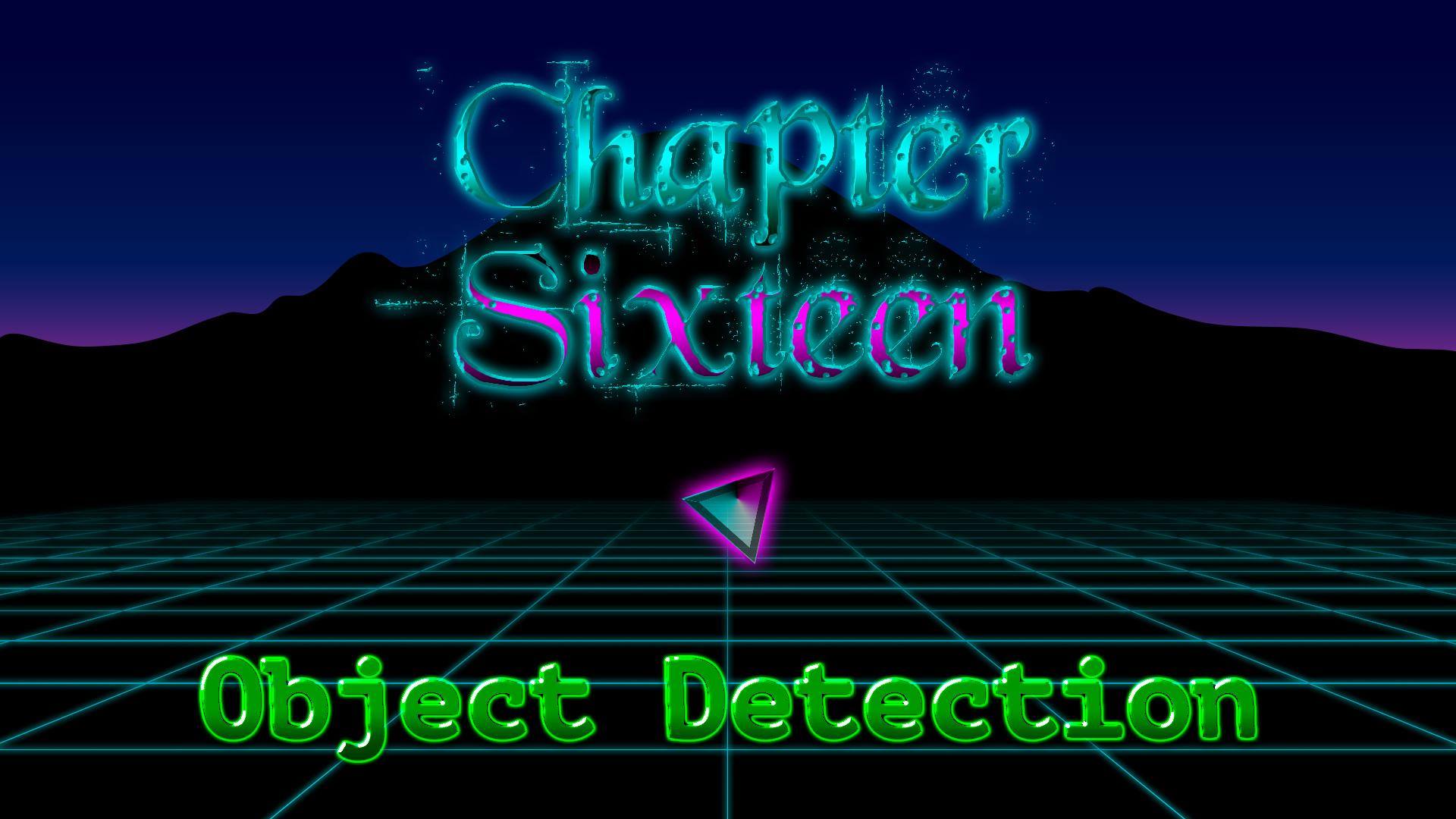 Semantic Segmentation
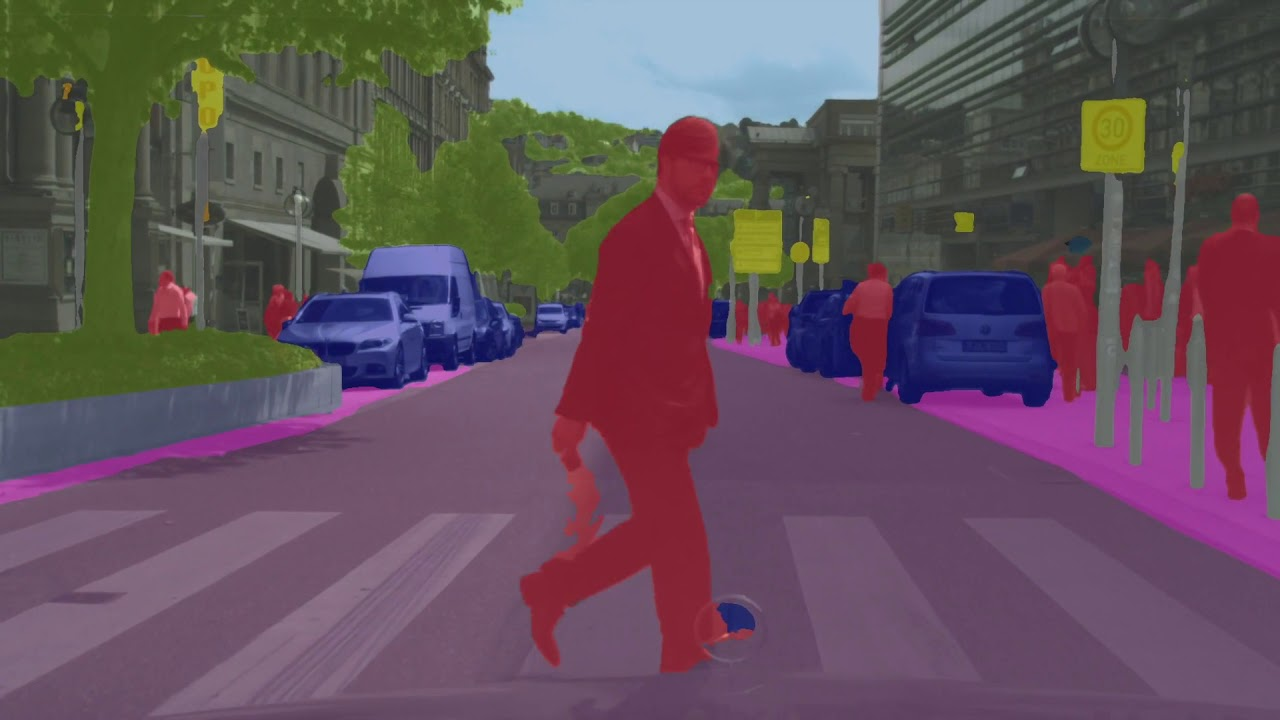 Semantic Segmentation
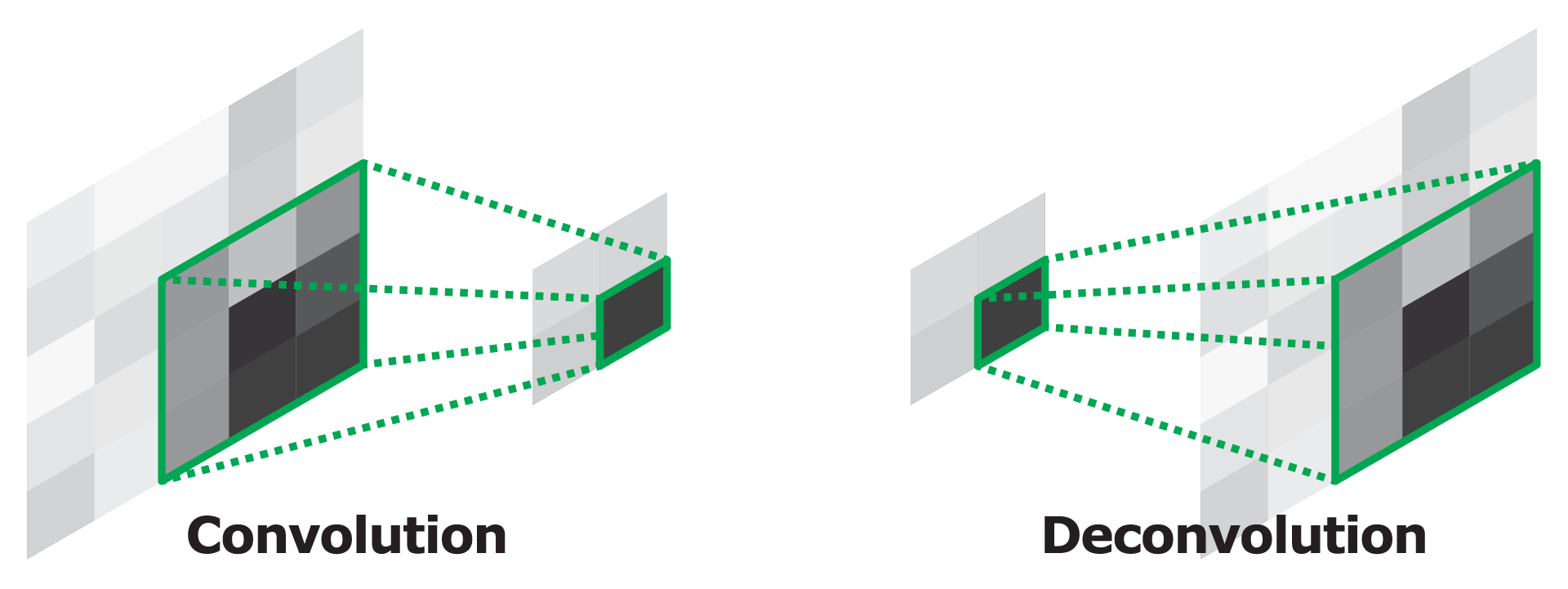 https://arxiv.org/pdf/1505.04366.pdf
Semantic Segmentation
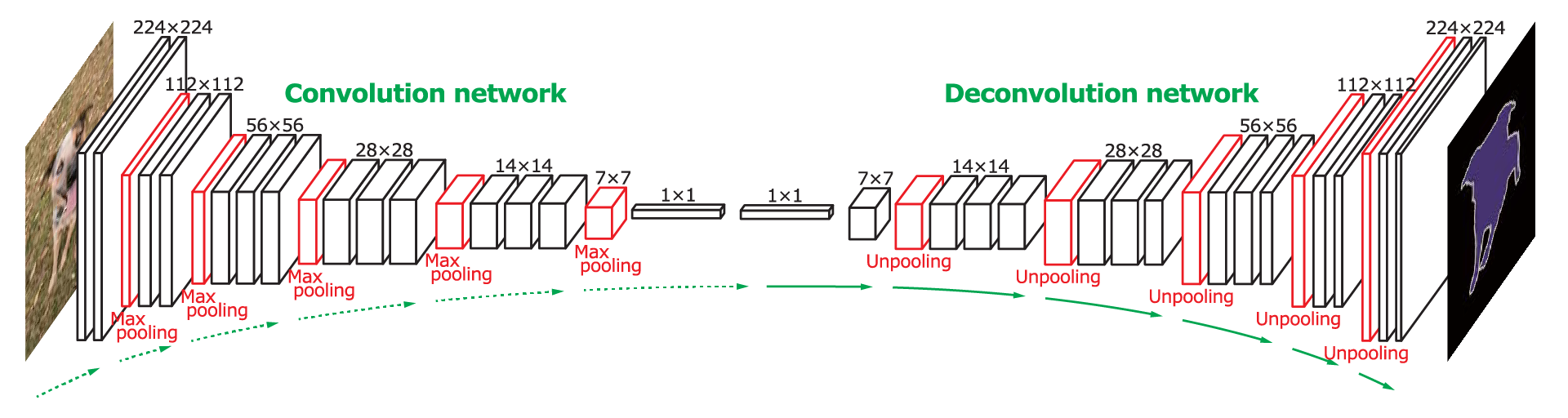 https://arxiv.org/pdf/1505.04366.pdf
Semantic Segmentation
Encoder
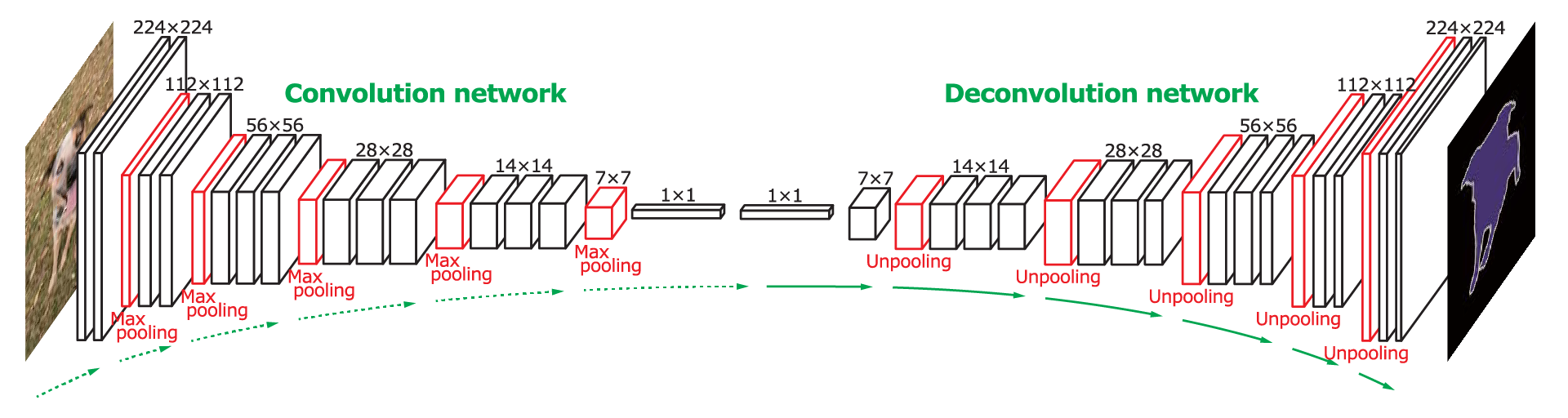 https://arxiv.org/pdf/1505.04366.pdf
Semantic Segmentation
Encoder
Decoder
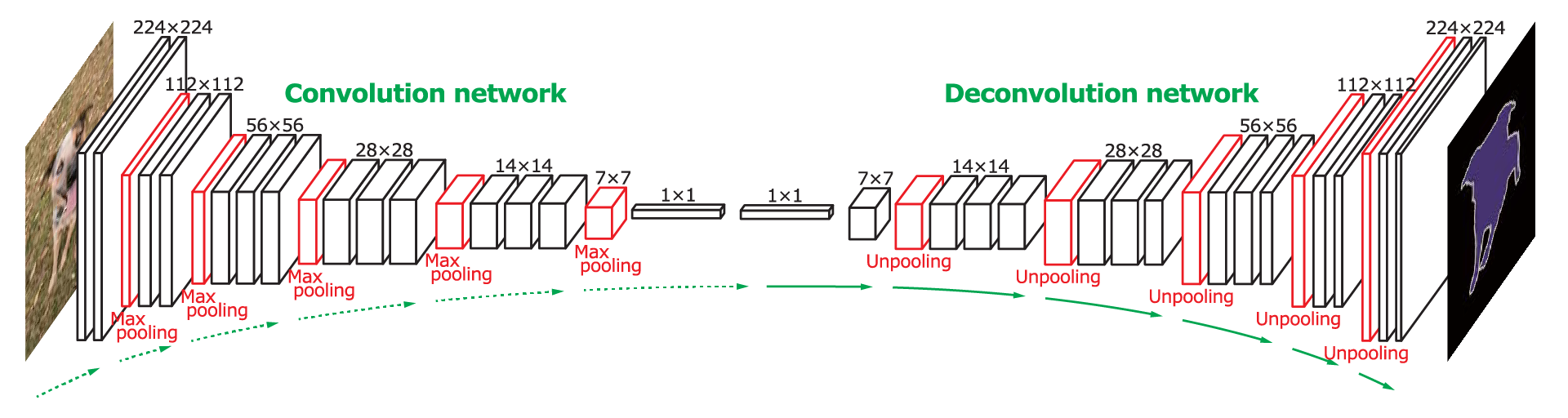 https://arxiv.org/pdf/1505.04366.pdf
Semantic Segmentation
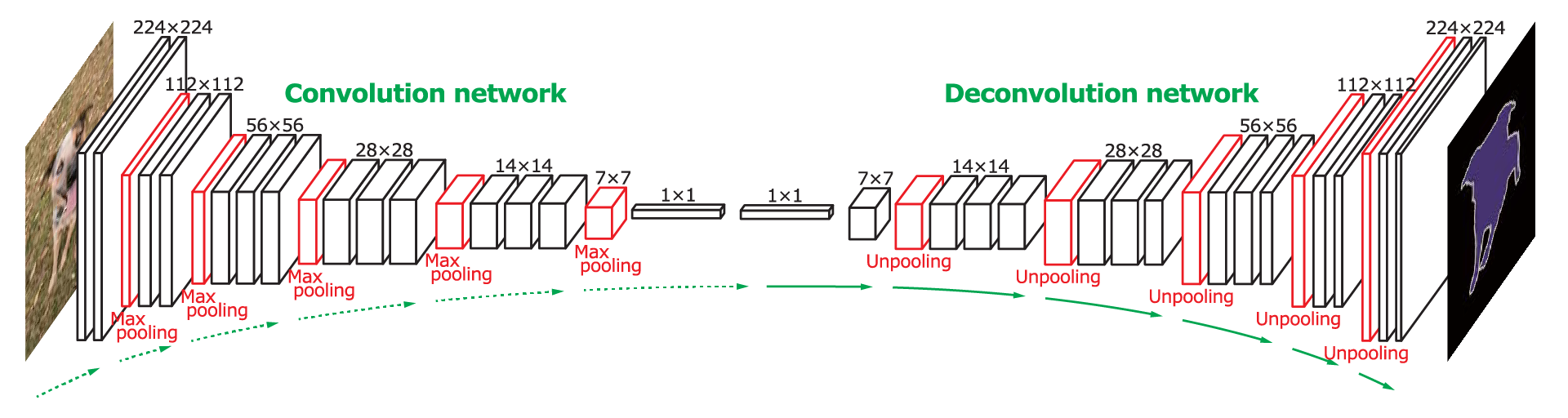 Coarse features
https://arxiv.org/pdf/1505.04366.pdf
Semantic Segmentation
Fine-grained predictions
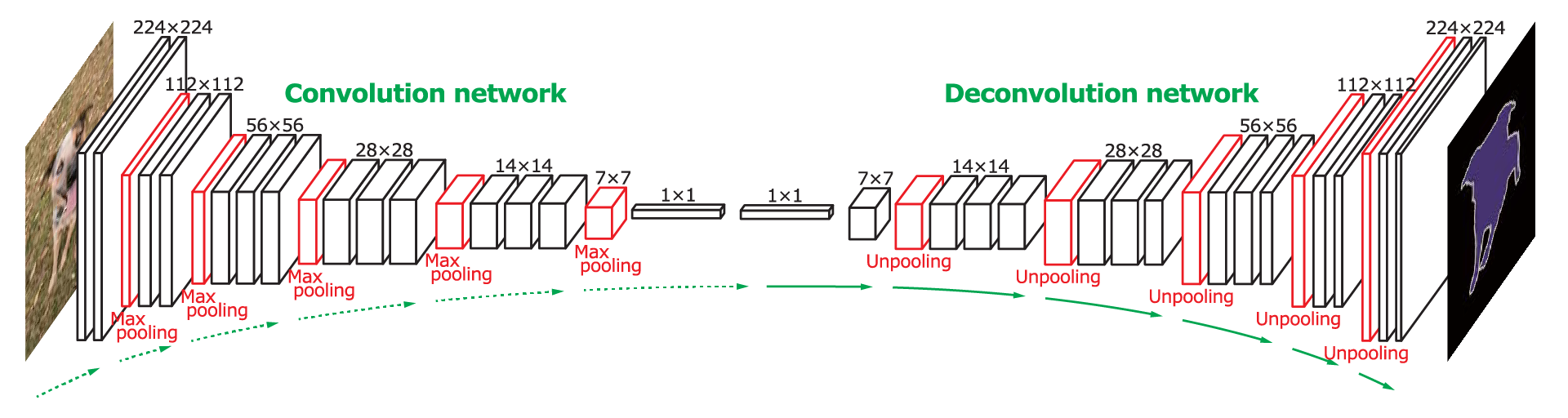 Coarse features
https://arxiv.org/pdf/1505.04366.pdf
U-net/Segnet
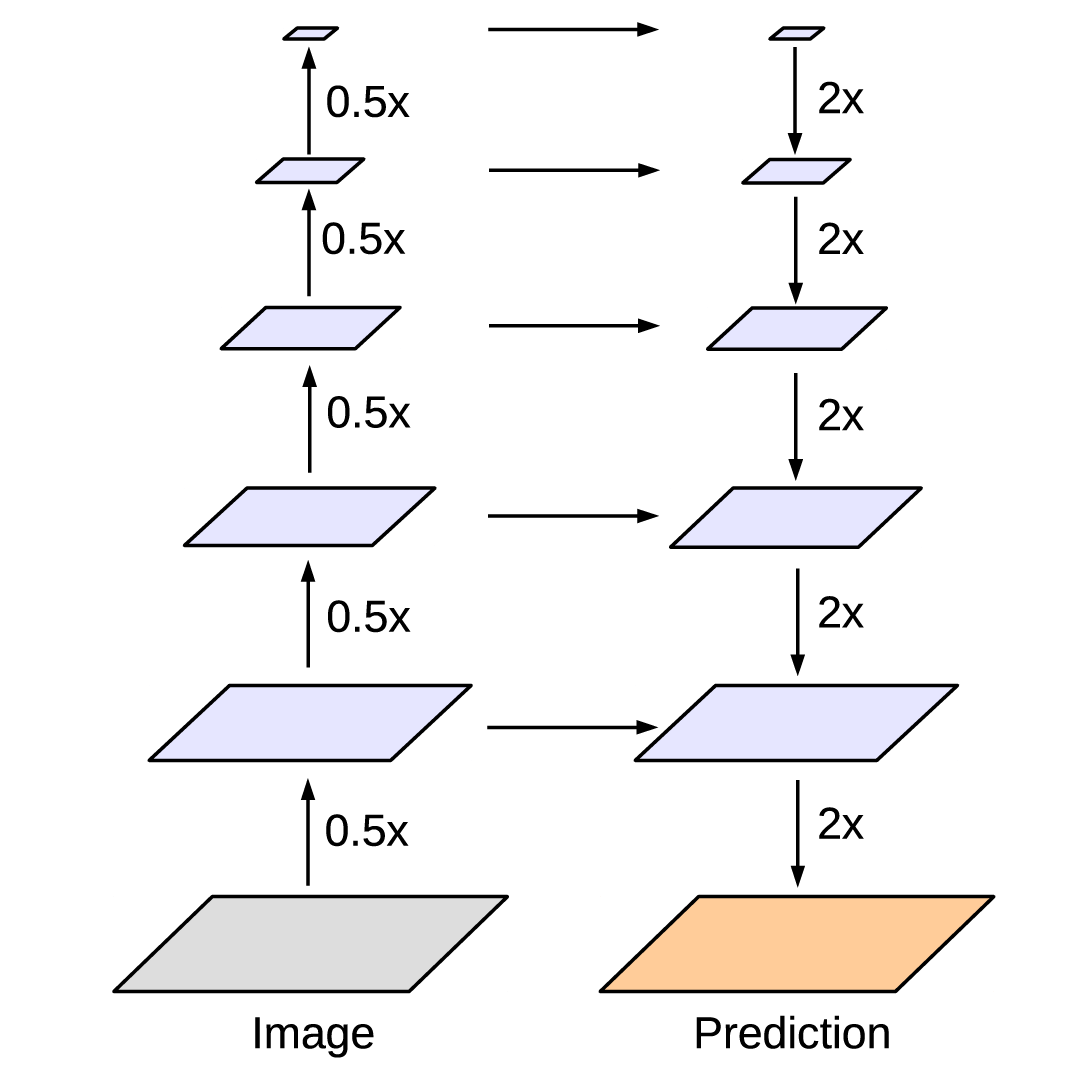 https://arxiv.org/pdf/1511.00561.pdf, https://arxiv.org/pdf/1505.04597.pdf
Spatial pyramid pooling
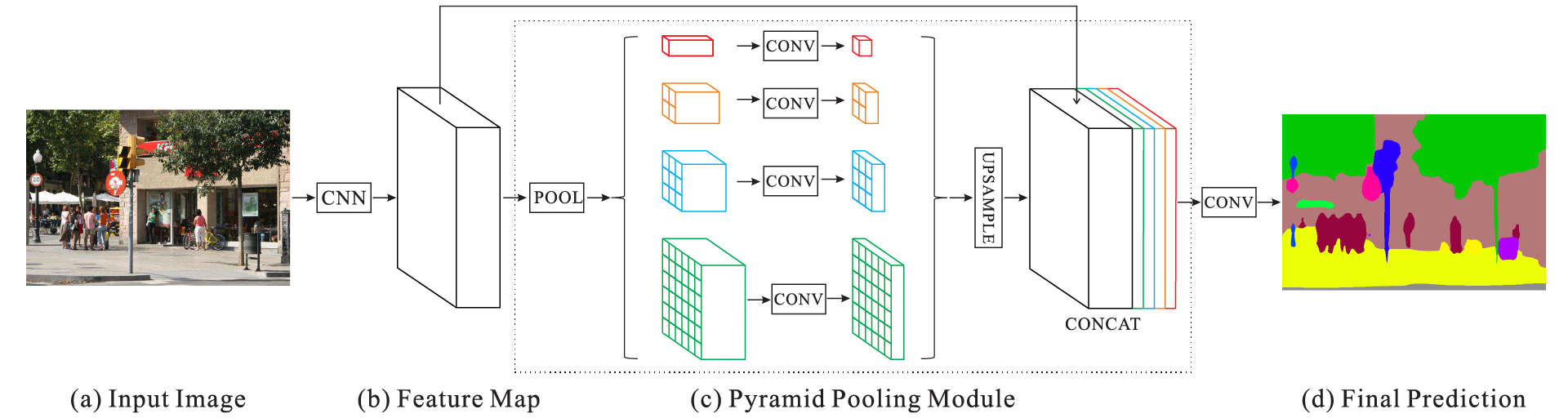 https://arxiv.org/pdf/1612.01105.pdf
Spatial pyramid pooling
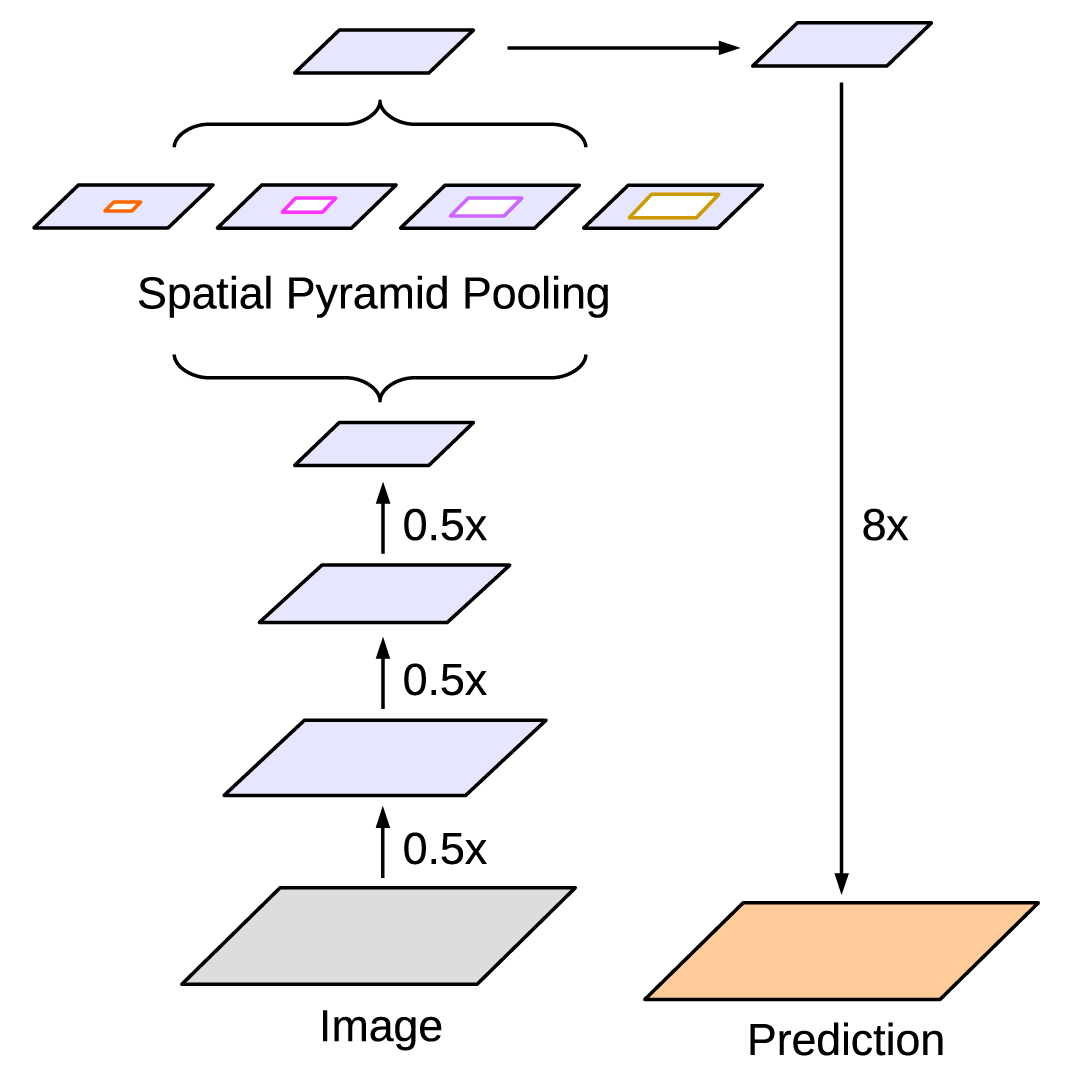 DeepLabv3+
Atrous convolutions	Spaced inputs
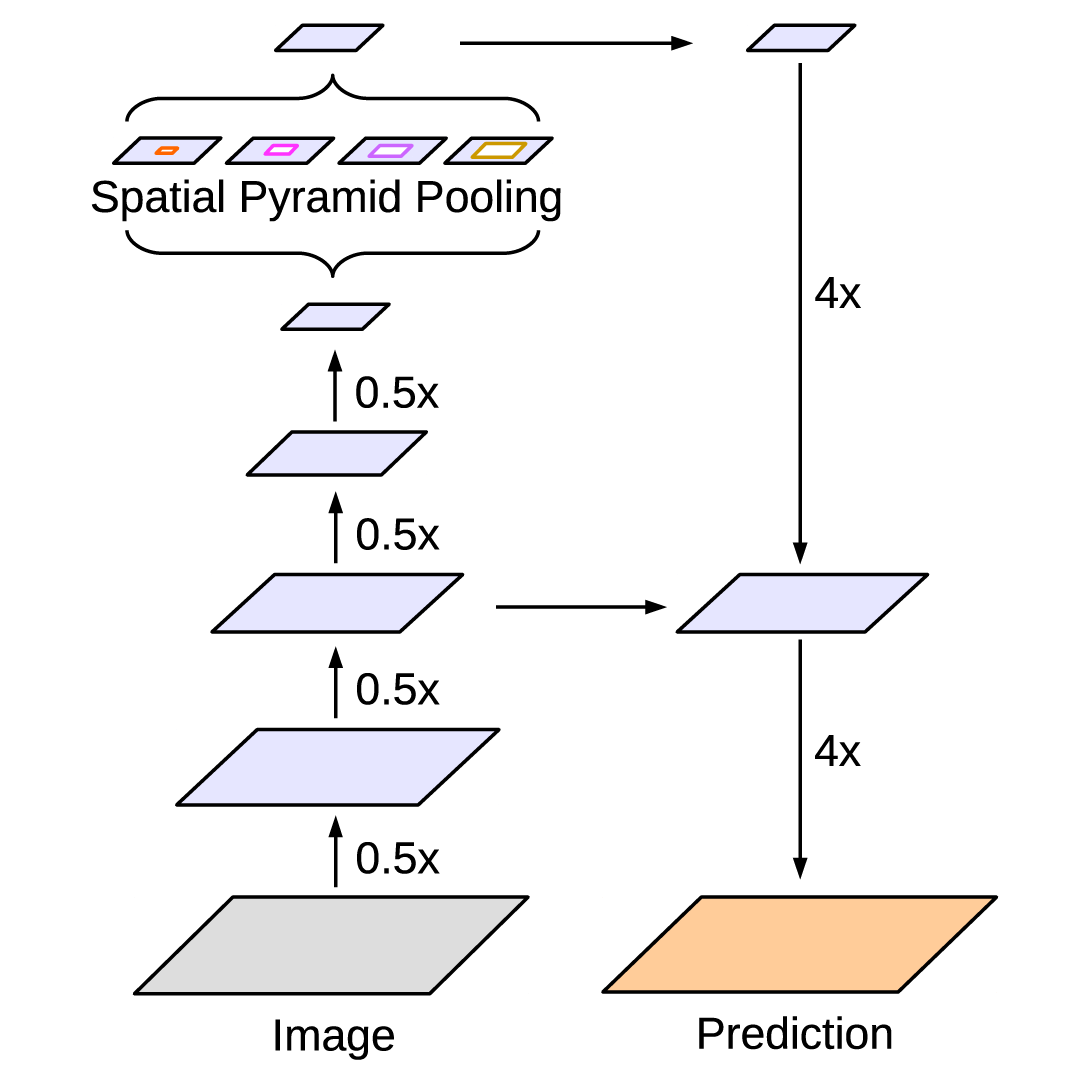 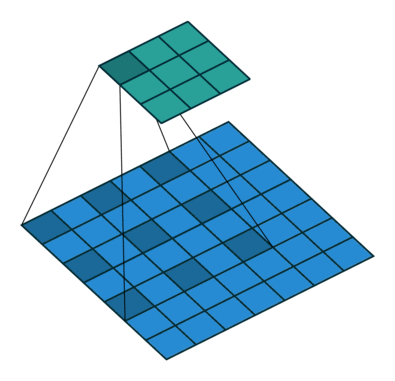 https://arxiv.org/pdf/1802.02611.pdf
DeepLabv3+
Atrous convolutions	Spaced inputs
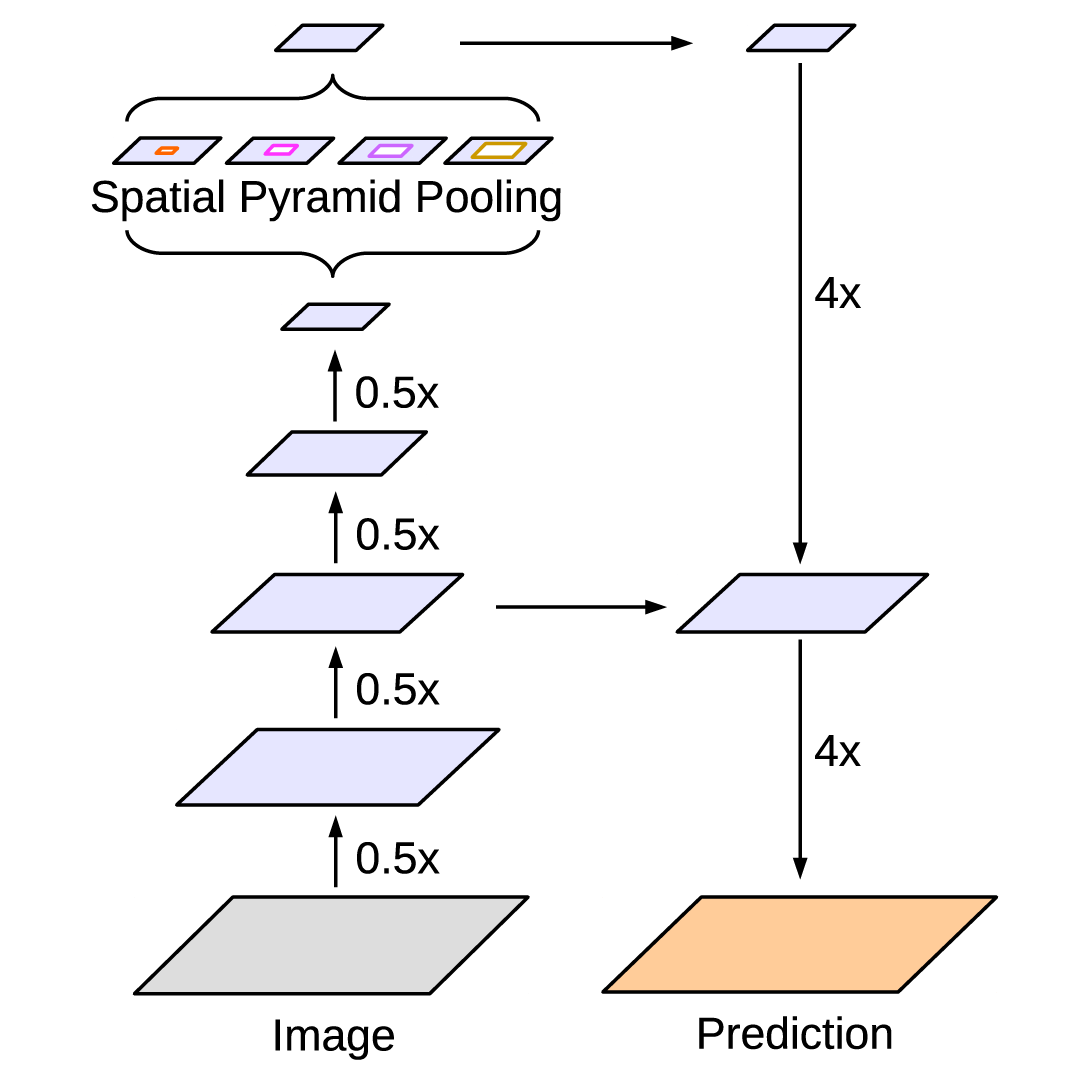 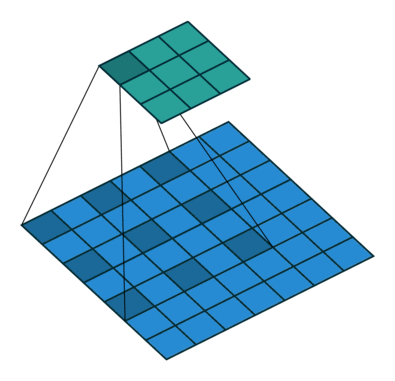 Pre-train on ImageNet
https://arxiv.org/pdf/1802.02611.pdf
DeepLabv3+
Atrous convolutions	Spaced inputs
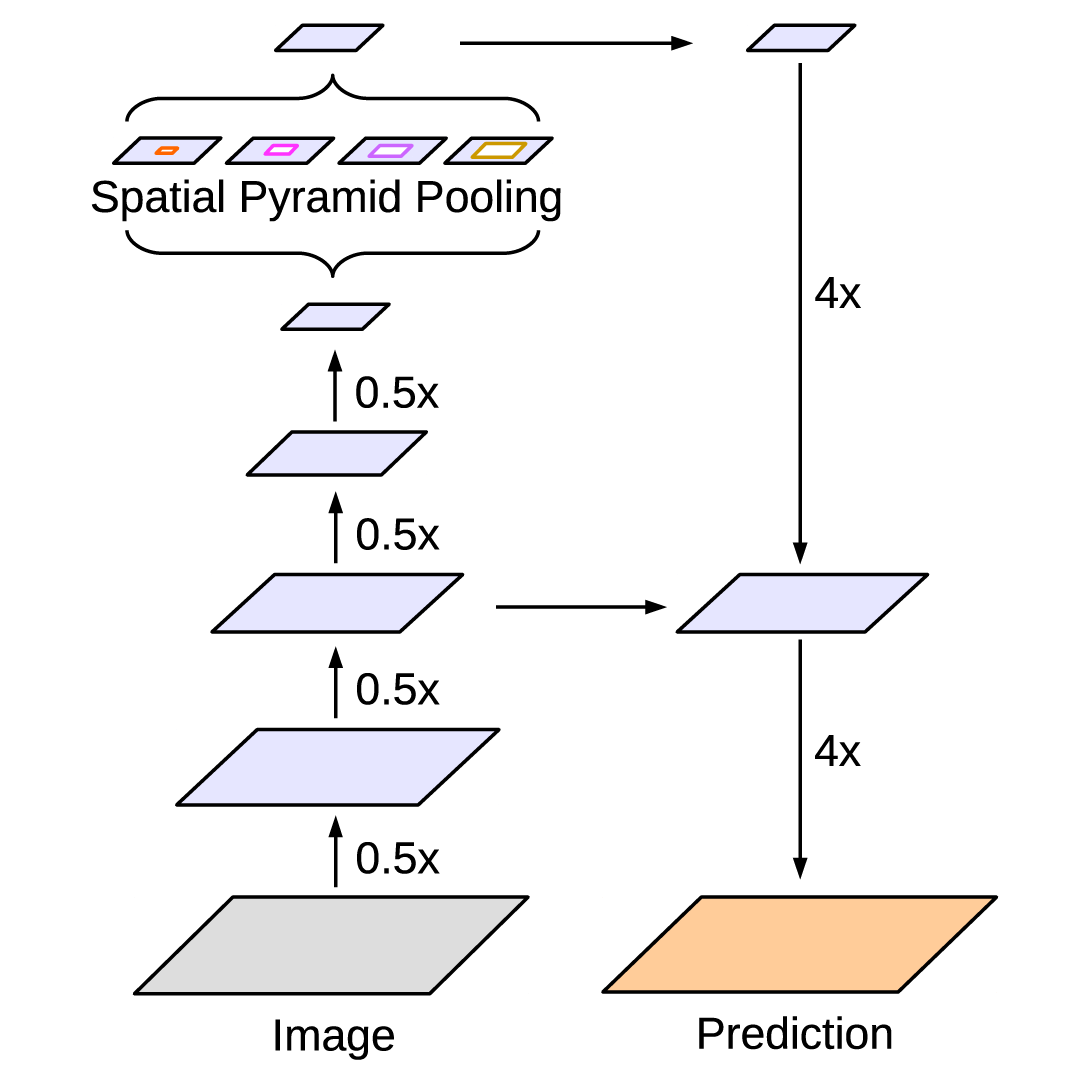 Fine-tune on segmentation
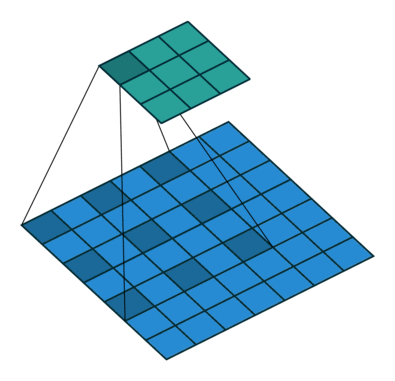 Pre-train on ImageNet
https://arxiv.org/pdf/1802.02611.pdf
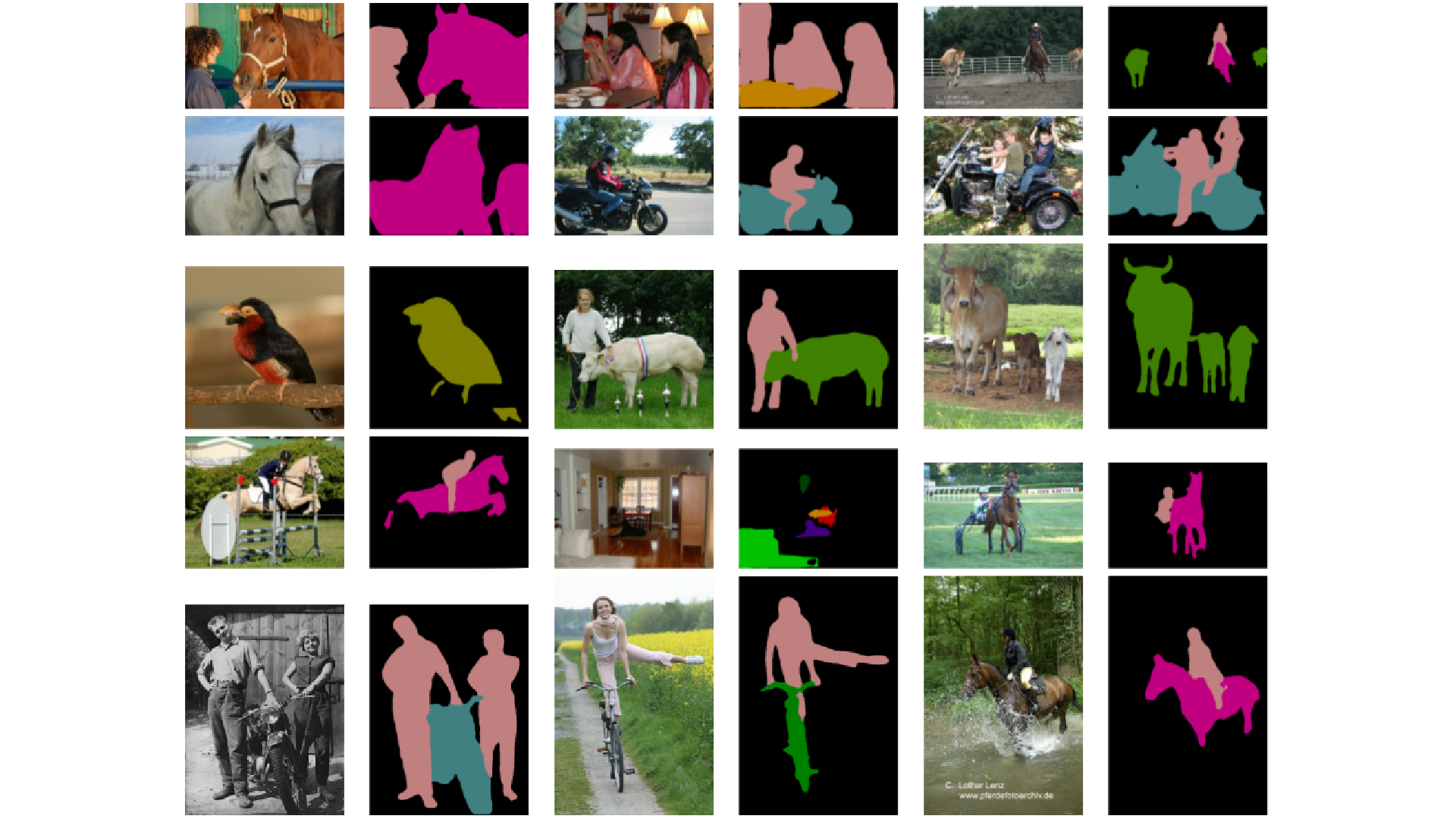 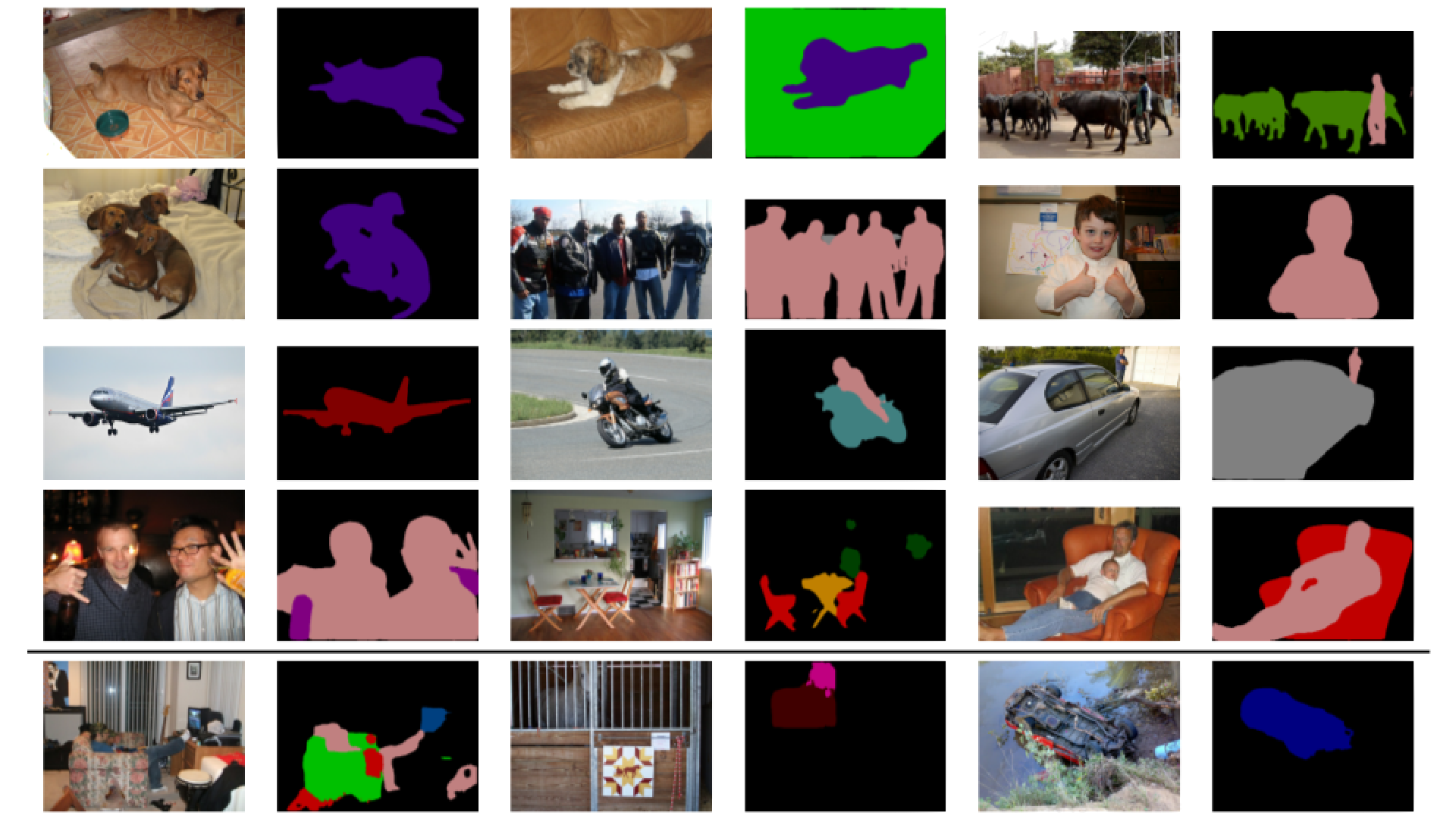 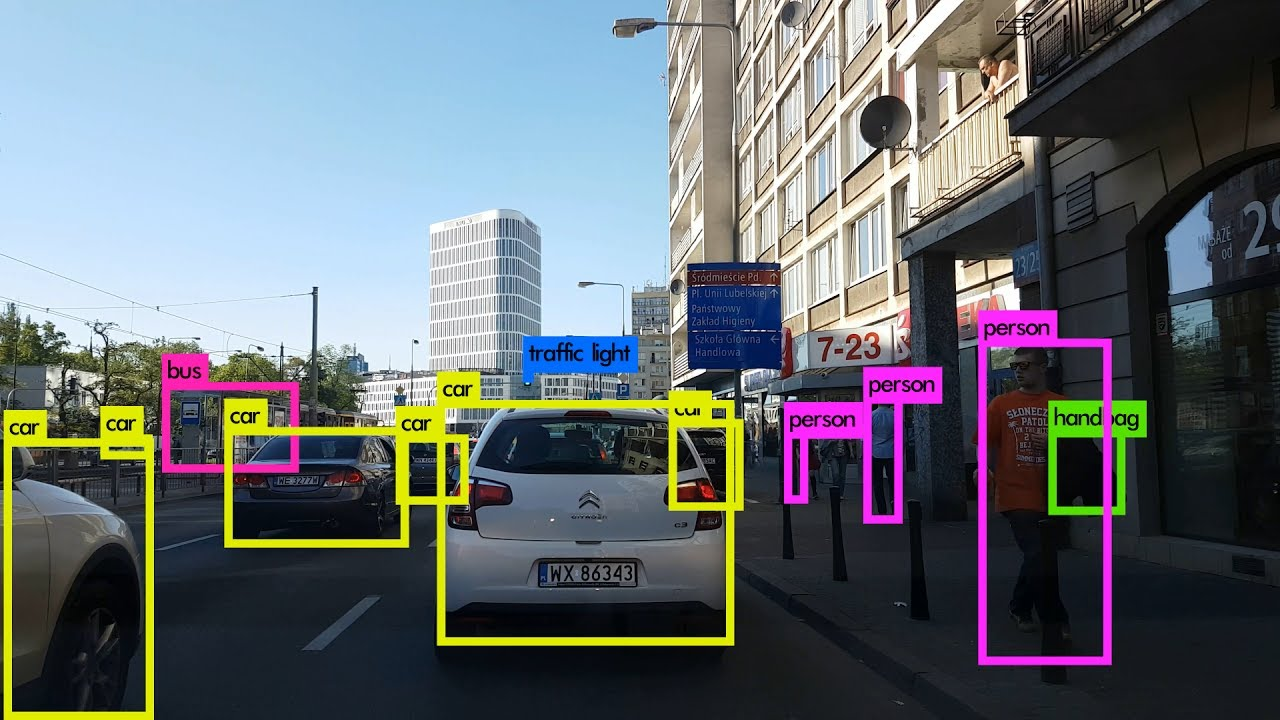 Object detection
Deformable parts models
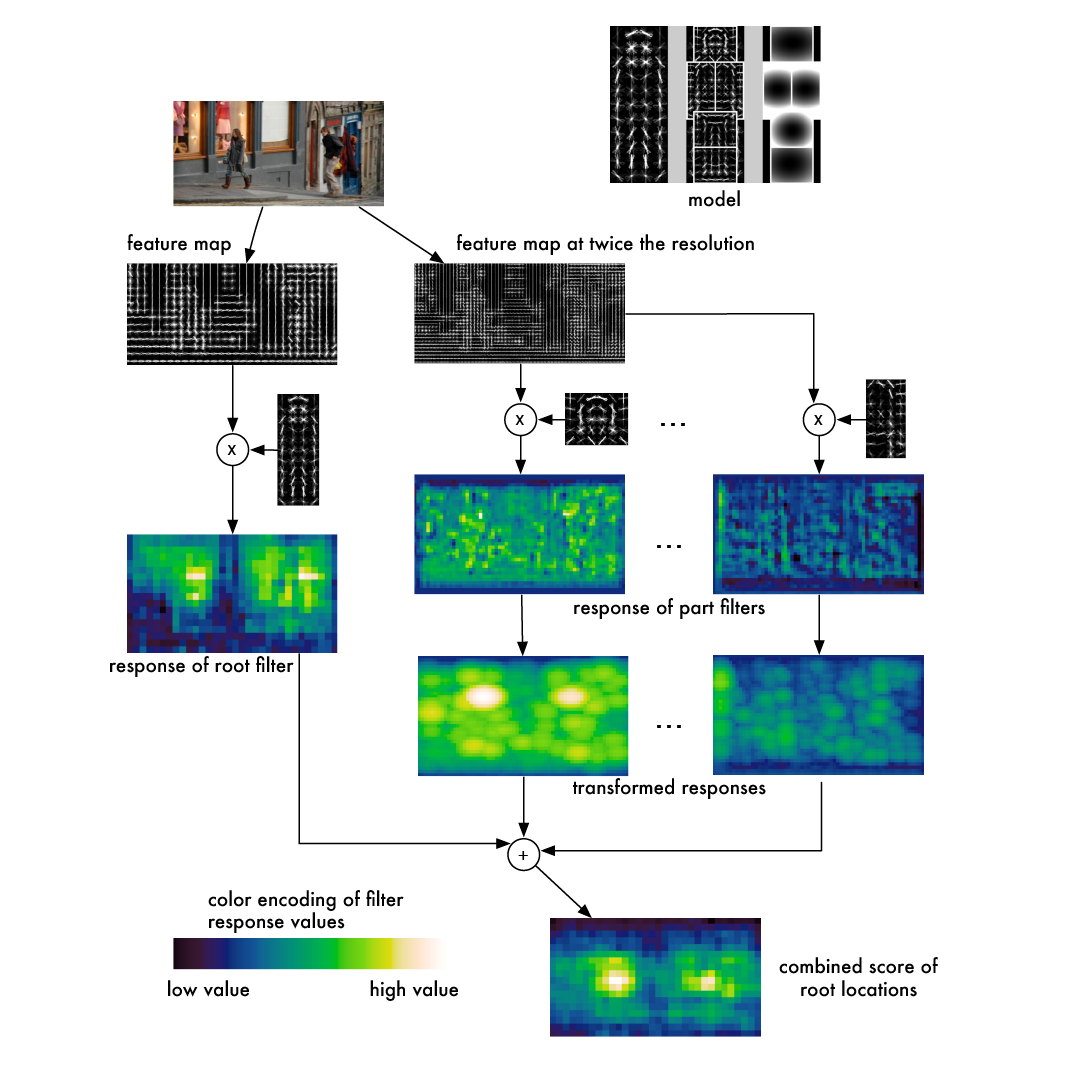 Scoring object detection
Multiple classes, multiple objects per imagesCan’t just use accuracy
“Correct” bounding box:	Intersection / Union > 0.5
Intersection: 		Ground truth ∩ predictionUnion: 			Ground truth ∪ prediction
Scoring object detection
“Correct” bounding box:	Intersection / Union > 0.5
Recall:	Correct bounding boxes / total ground-truth boxes
Precision:	Correct bounding boxes / total predicted boxes
Only the most confident predictions: High precision, low recall
All the predictions: Low precision, high recall
Scoring object detection
Precision-Recall curve: vary threshold, plot precision and recall
Average precision:	Area under PR curve	Only for a single class
Take mean of AP across classes:	Mean AP (mAP)	Standard detection metric	Sometimes at particular IOU		I.e. mAP@.5 or mAP@.75
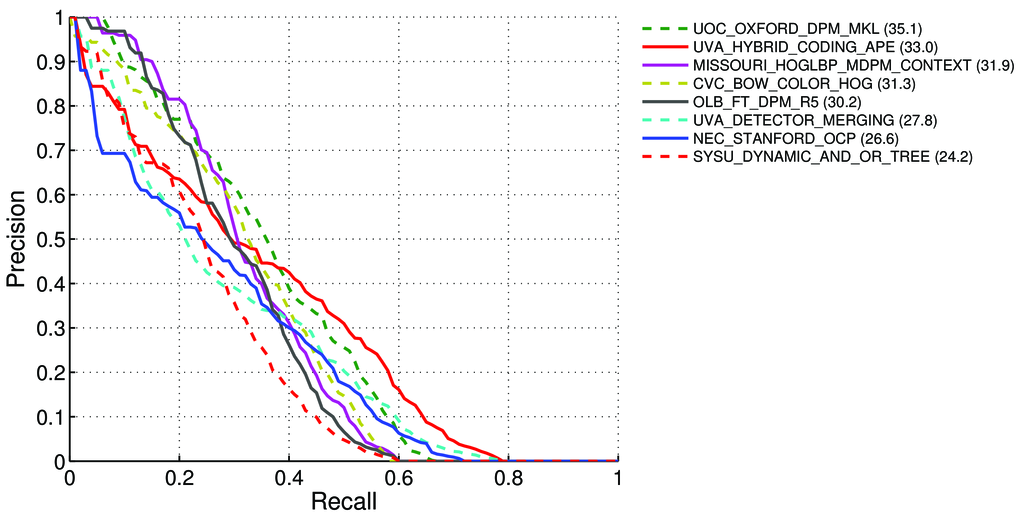 PASCAL VOC
One of the first large detection datasets:	20 classes	11,530 training images	27,450 annotated objects
DPM: 33.6% mAP
DPM is pre-neural network, how do we use CNNs for detection?
R-CNN: Regions with CNN features
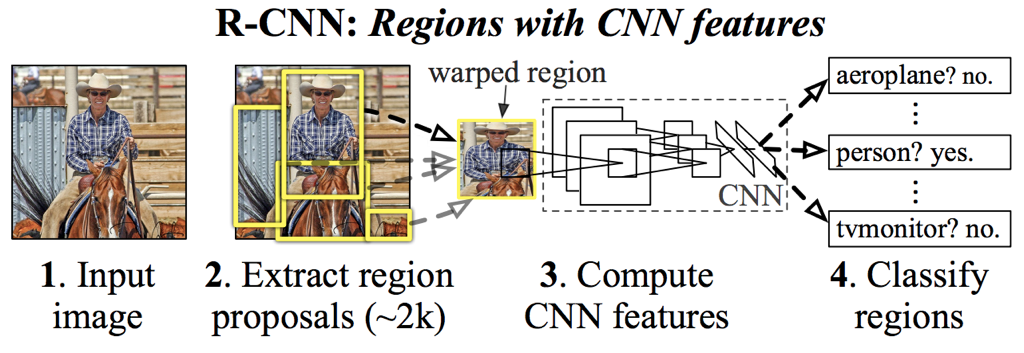 Selective search: fewer proposals
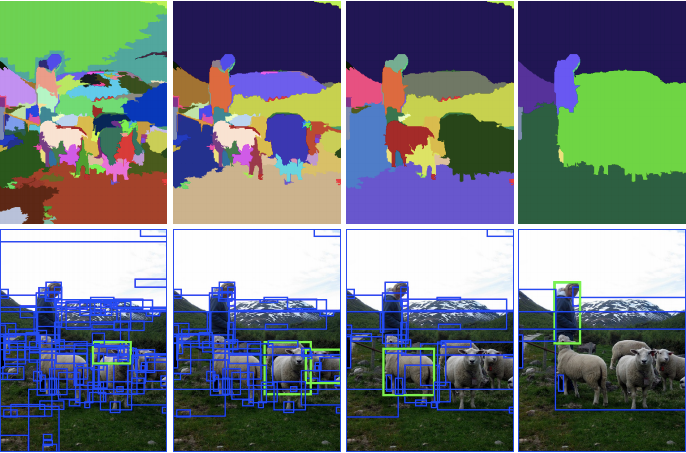 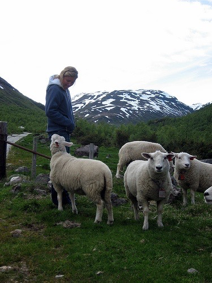 Lots of post processing, 20 sec/im
Pascal VOC:
AlexNet  53.3% mAP
VGG-16	  62.4% mAP
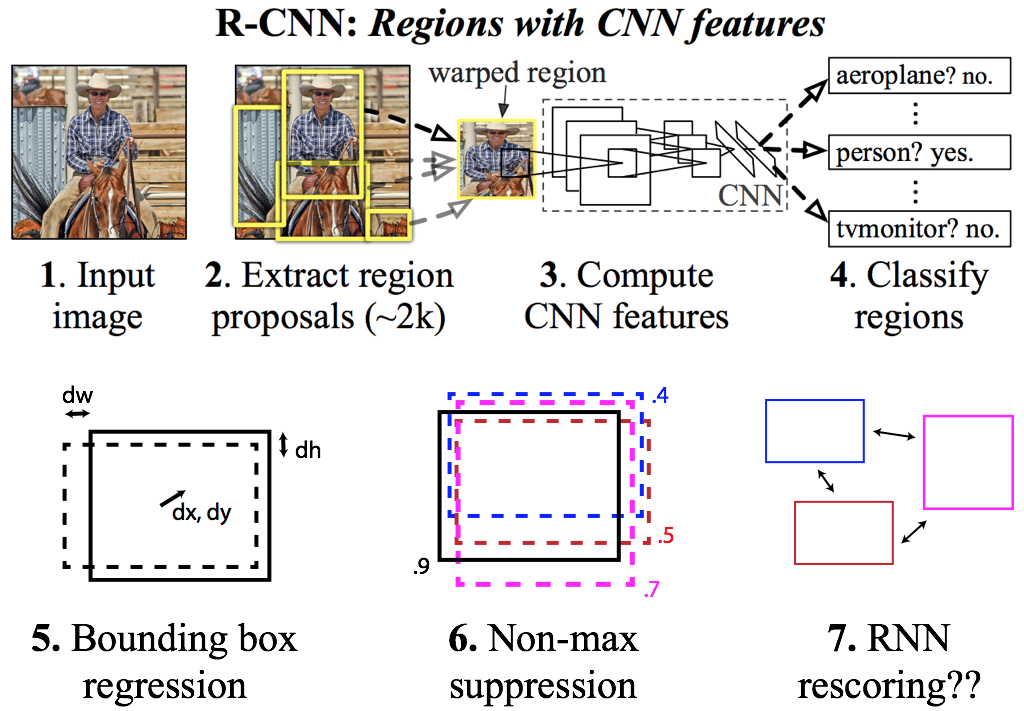 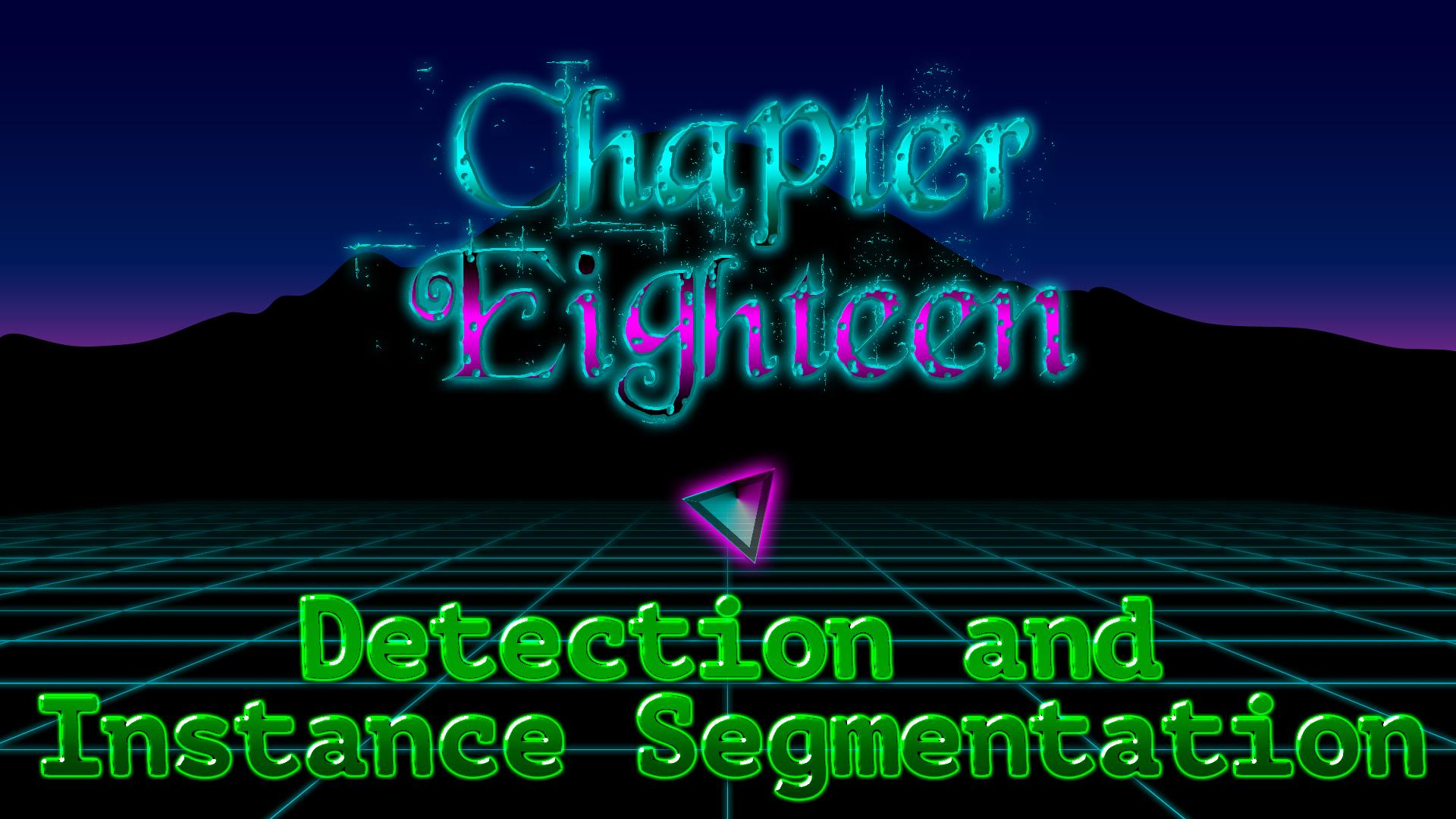 YOLO
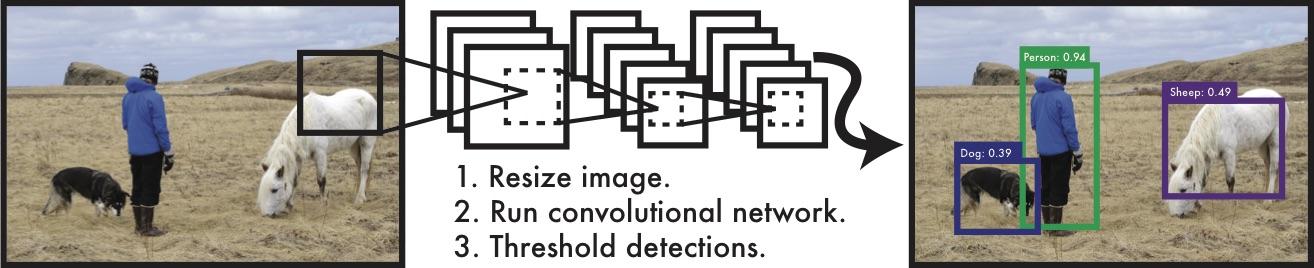 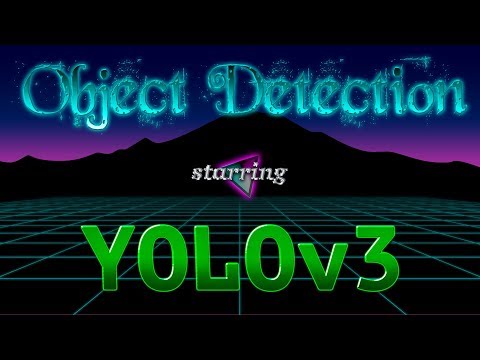 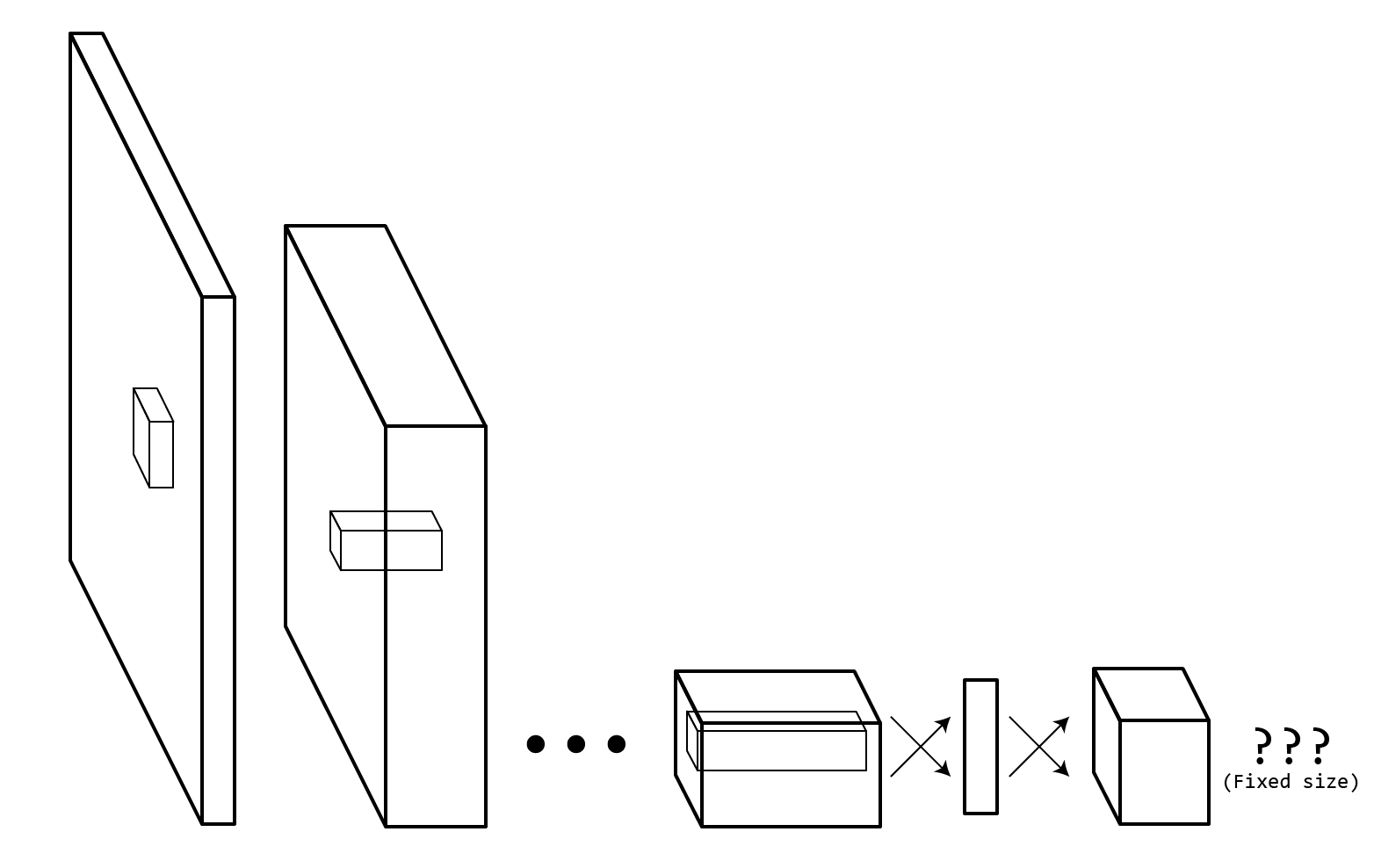 Say you have an image...
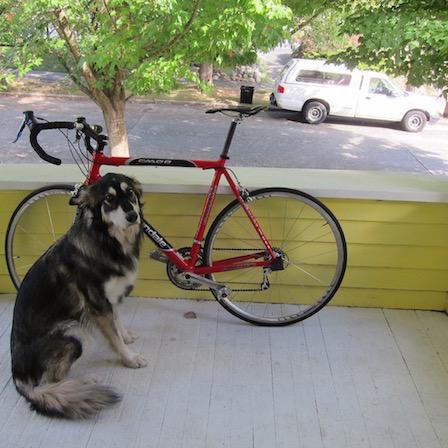 Split it into a grid
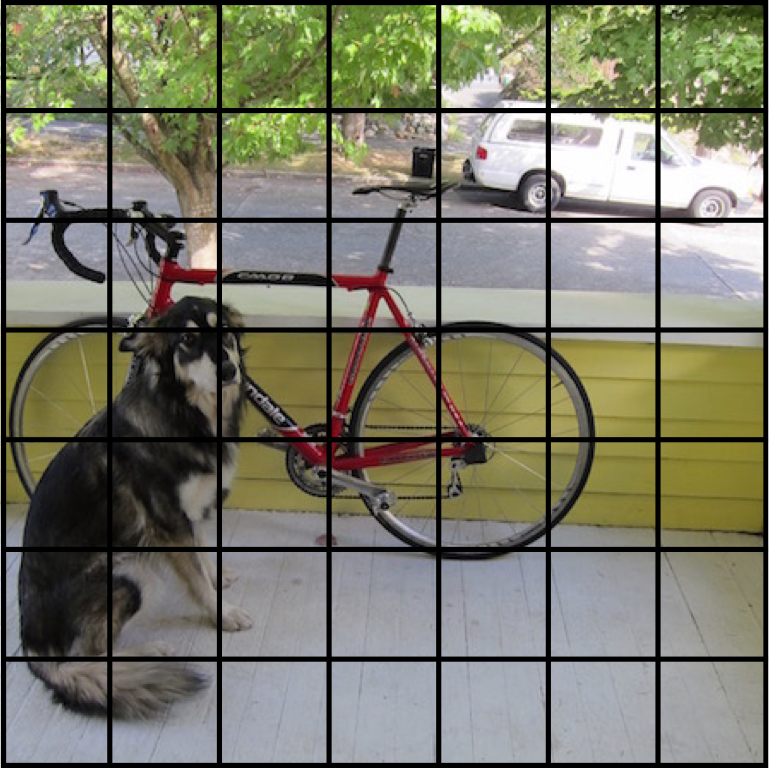 For each cell predicts P(obj)
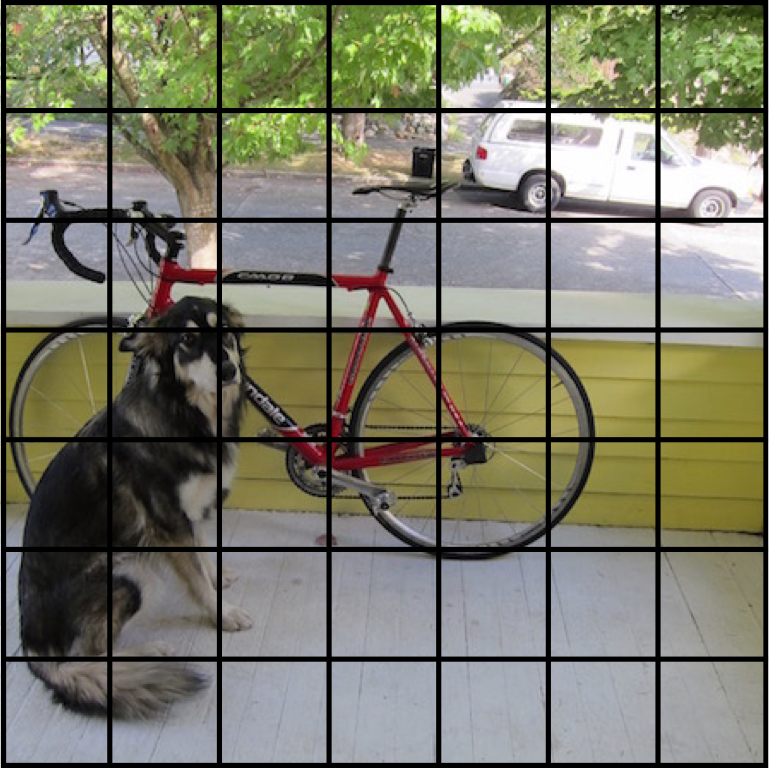 Also predict a bounding box
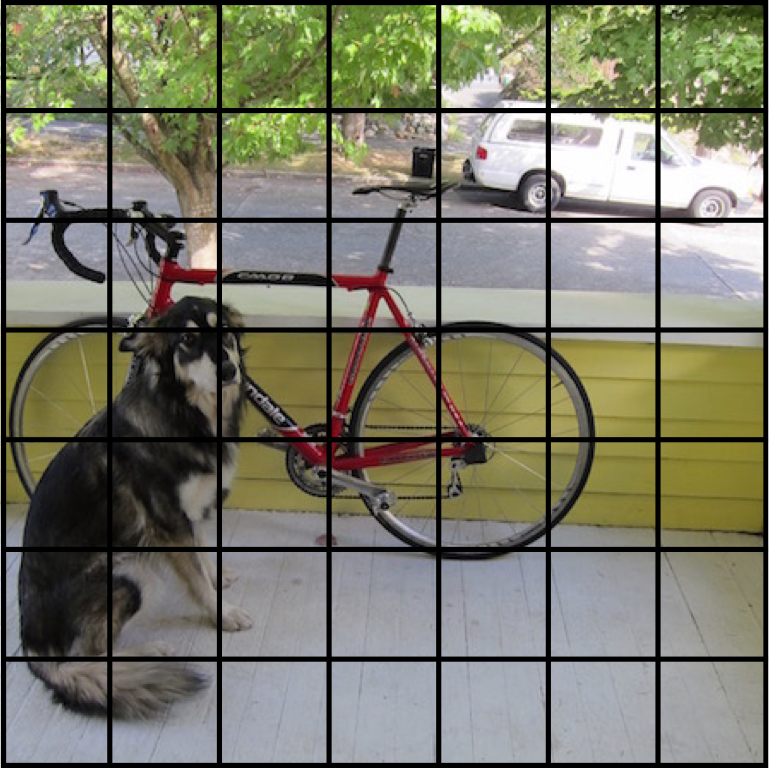 Also predict a bounding box
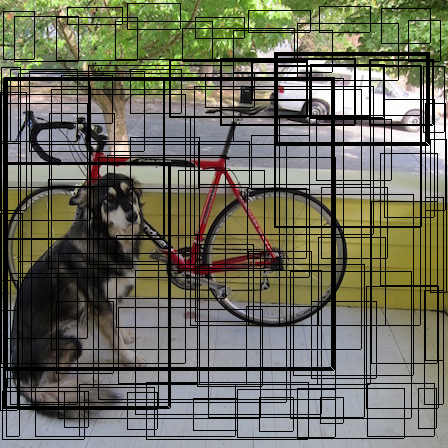 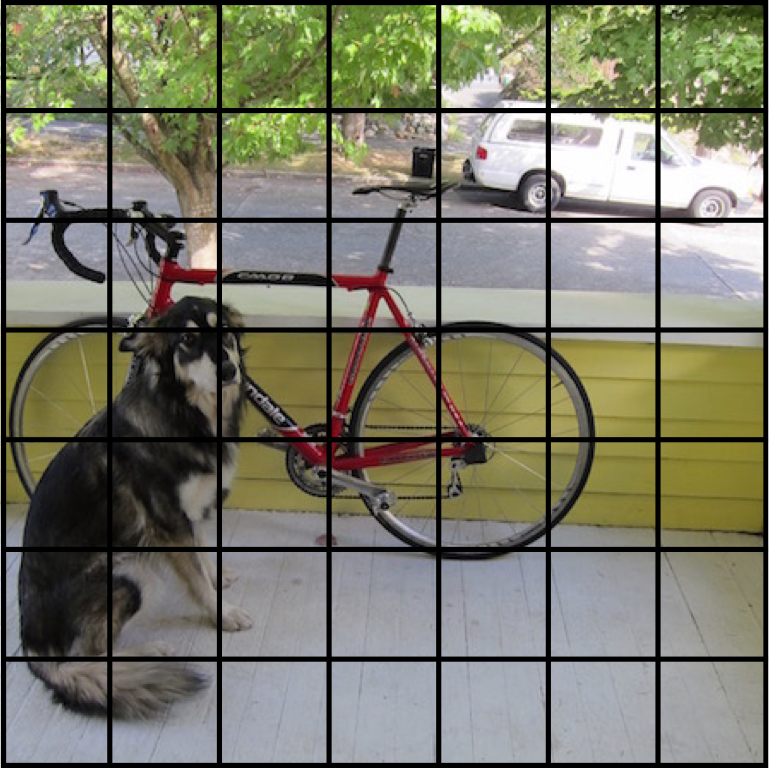 Also class probabilities
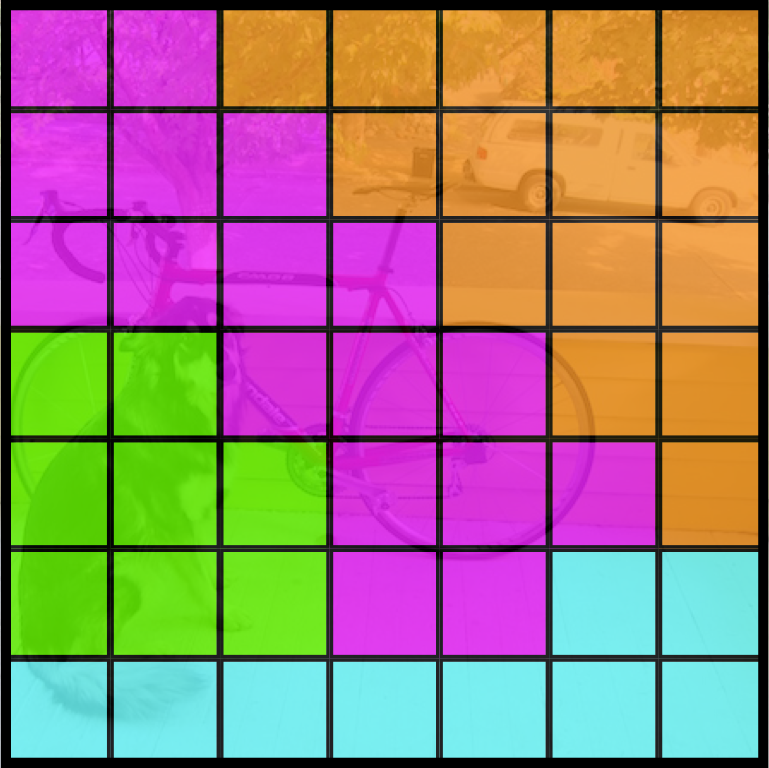 Bicycle
Car
Dog
Dining Table
Also class probabilities
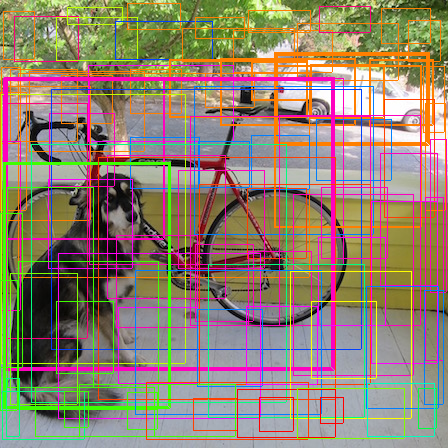 Threshold and non-max suppression
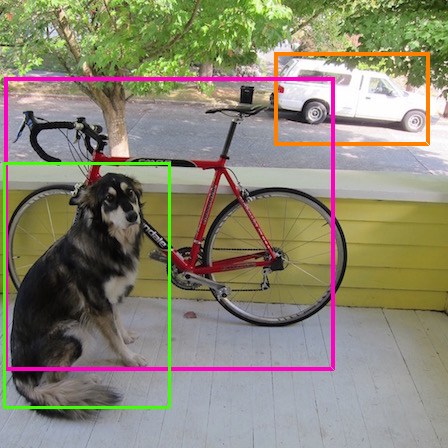 Tensor encoding detection
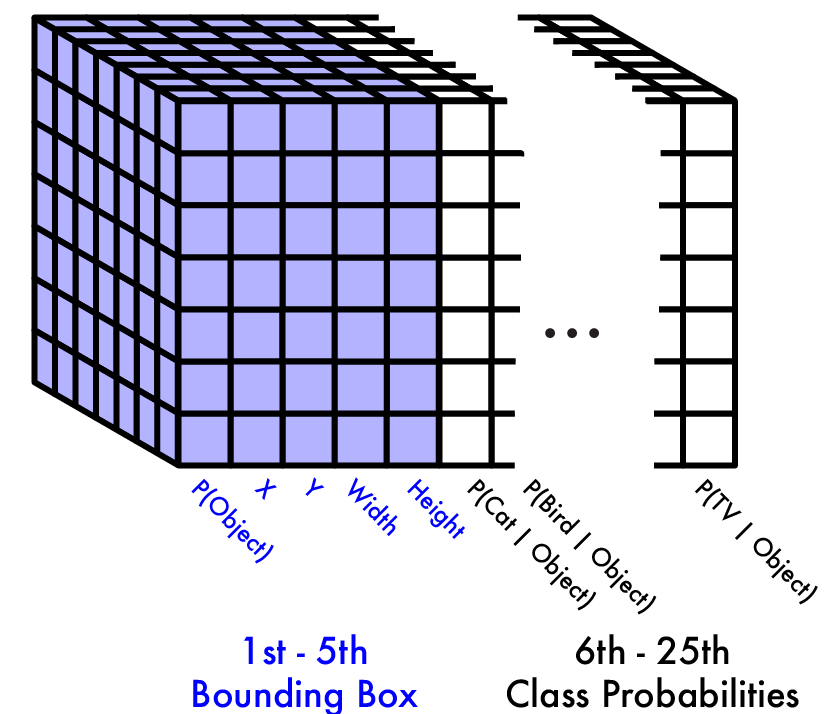 Tensor encoding detection
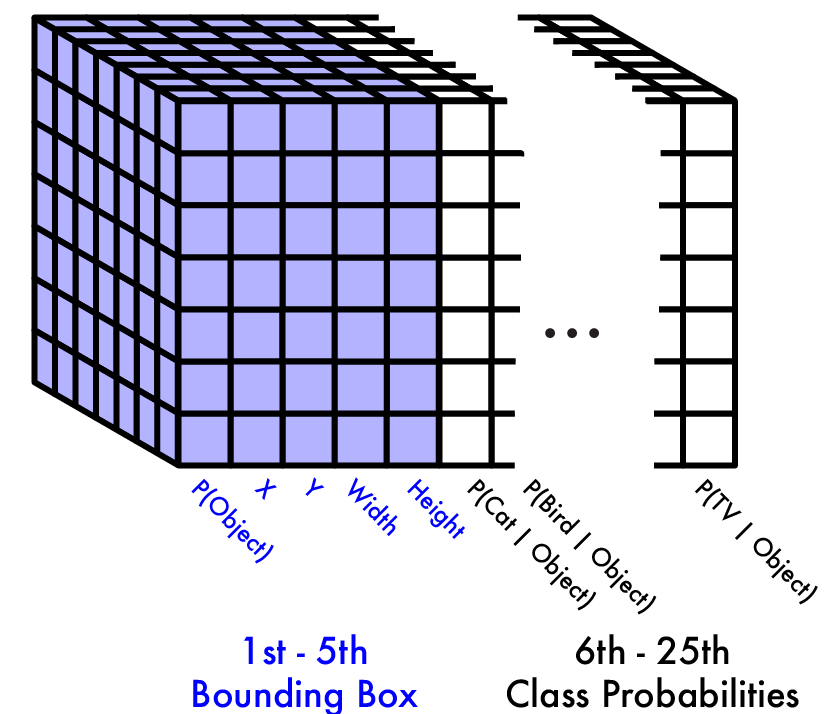 Can predict multiple boxes, just stack this tensor multiple times
Multiple bounding boxes per cell
Going to predict 5 boxes per cellWant spatial diversity between boxes	Some small, medium, largeDon’t predict boxes directlyPredict offsets from priorsPriors should be sensible	YOLO uses k-means clustering of	training data bounding box (w,h)
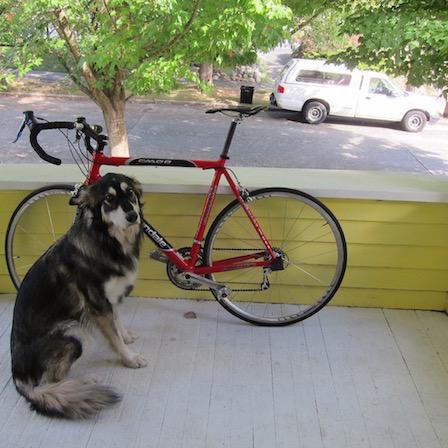 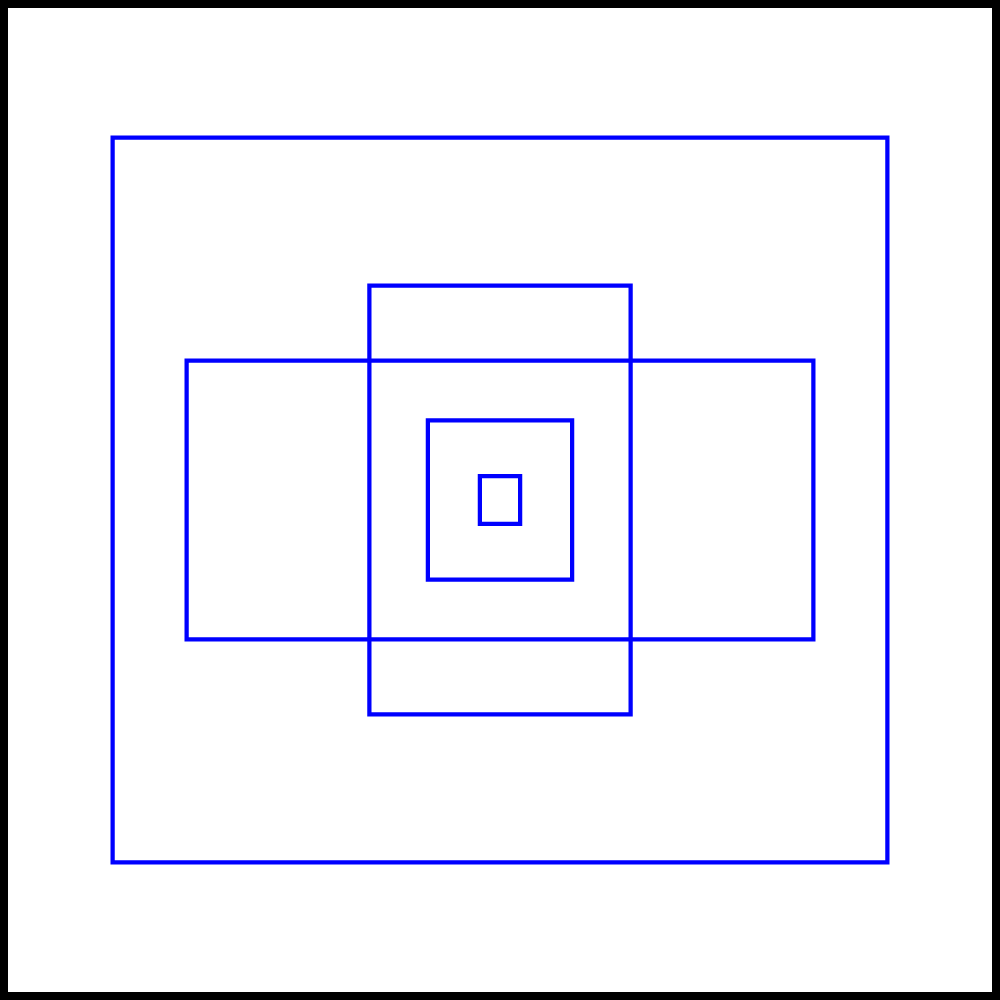 Bounding box encoding (YOLOv2 and v3)
Given cell offset cx and cyPrior box pw and ph
Our predicted bounding boxis given by:
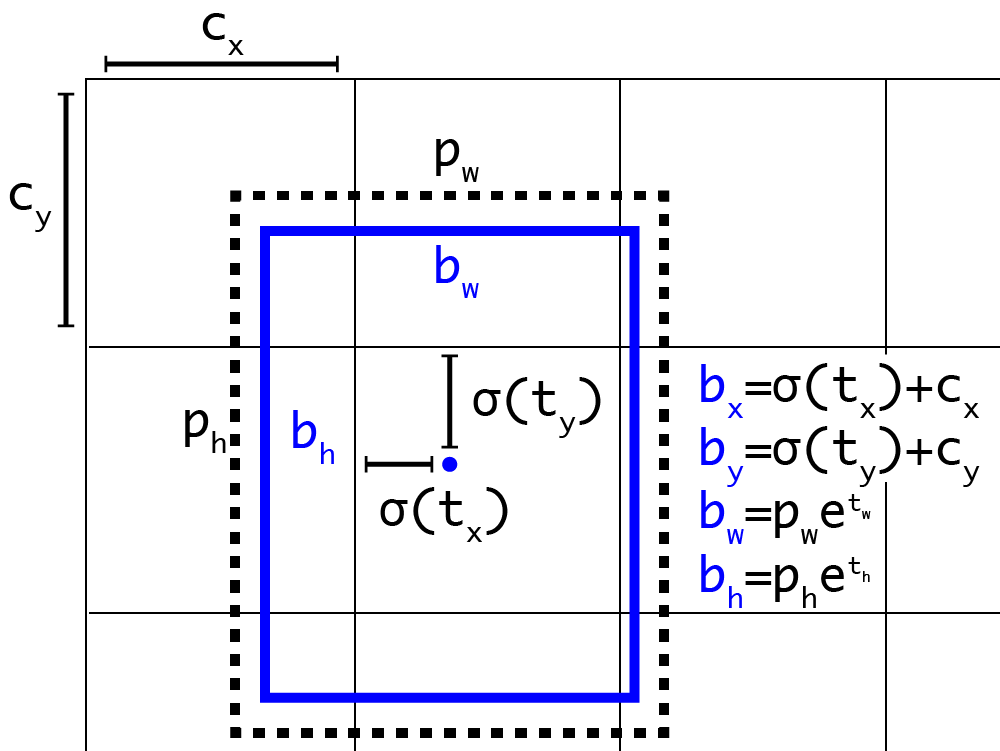 YOLO loss function
L(YOLO) = 	α1L(confidence) + α2L(localization) +				α3L(classification)
Can tune all the alphas
L(confidence): 		binary cross-entropy
L(localization): 	RMSE
L(classification): 	multi-class cross-entropy or				1 v all binary cross-entropy
R-CNN is slow
Run convnet independently over every ROI
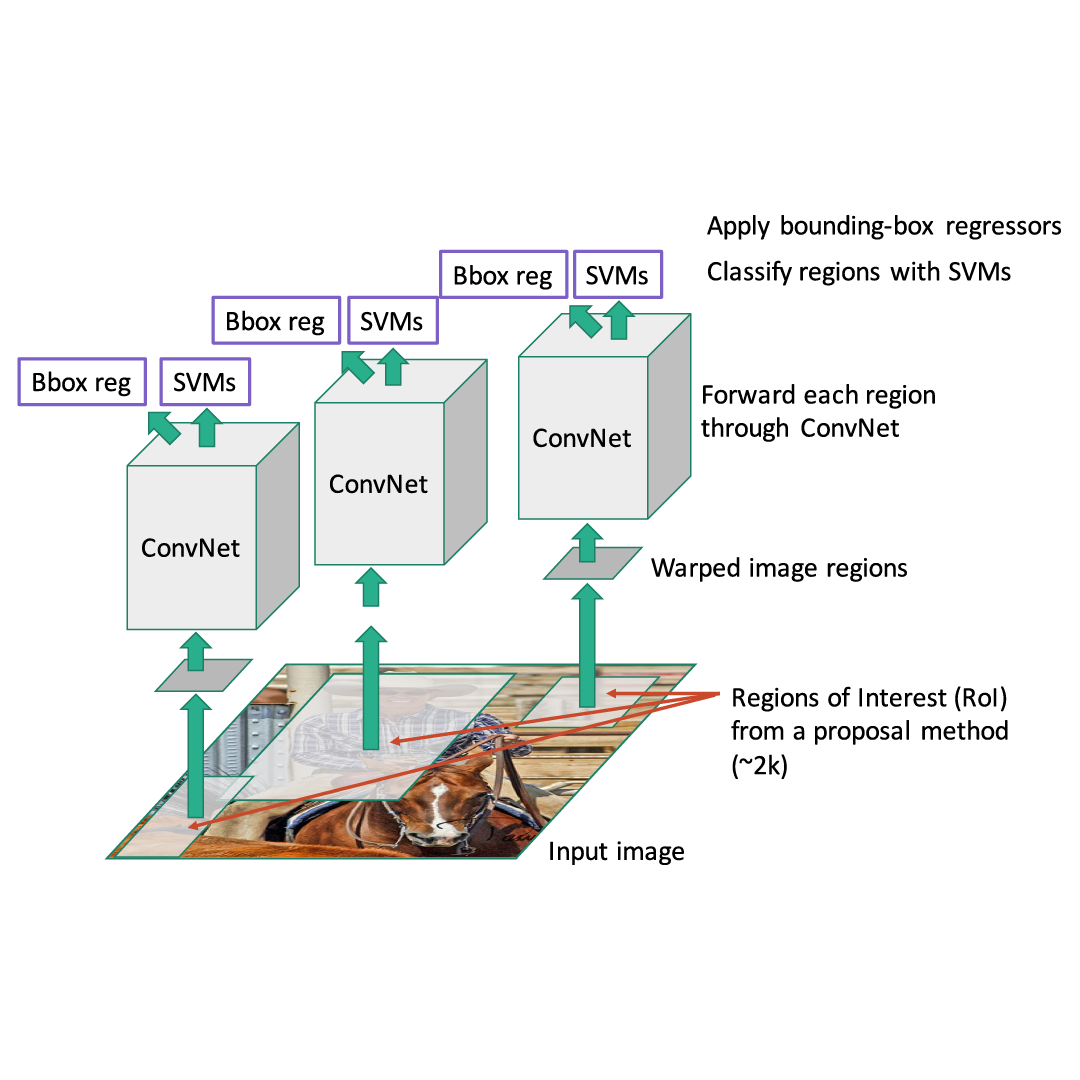 https://dl.dropboxusercontent.com/s/vlyrkgd8nz8gy5l/fast-rcnn.pdf?dl=0
Fast R-CNN
Run convnet once, extract features using ROI pooling
ROI Pool:    Convert variable sized    ROI to fixed size output
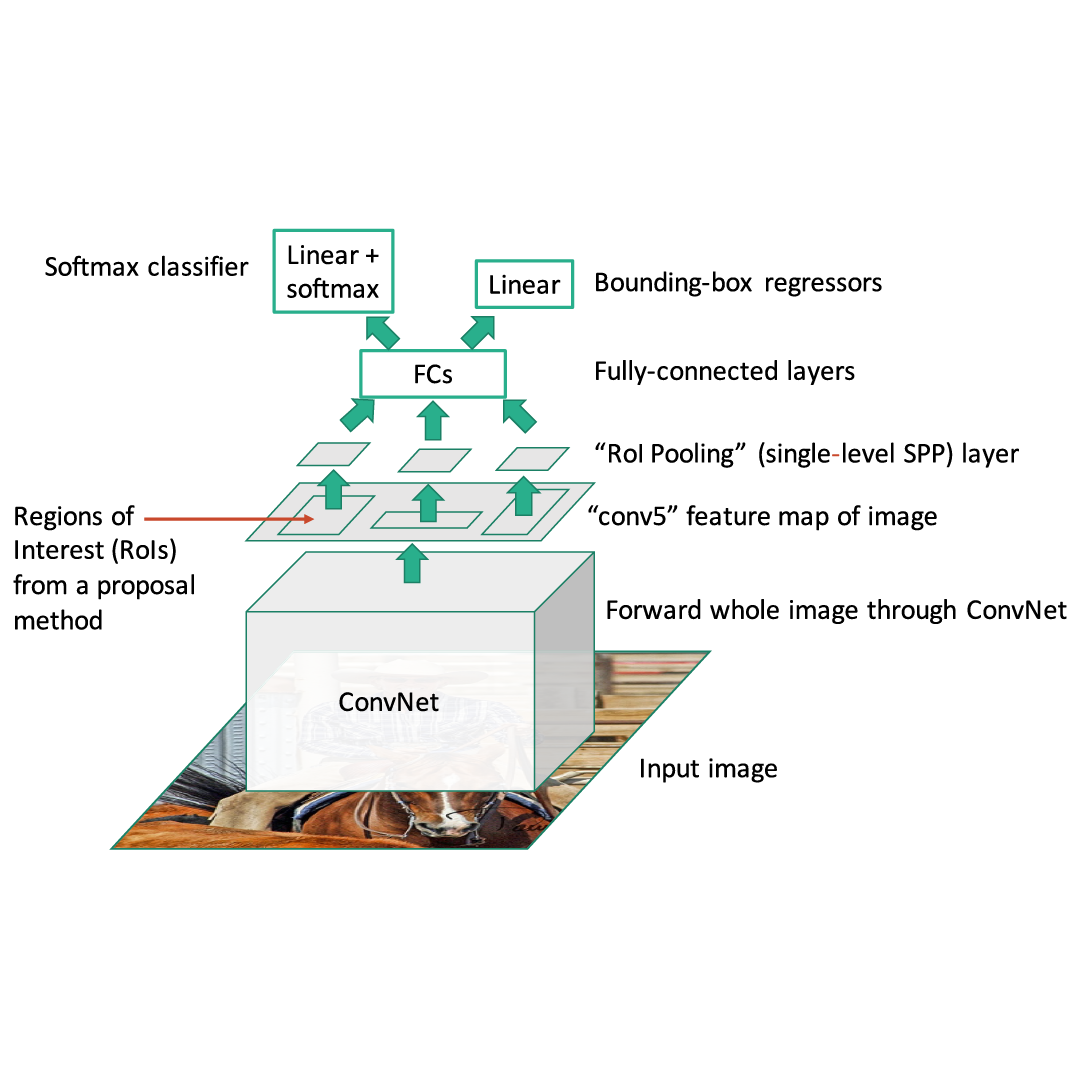 https://dl.dropboxusercontent.com/s/vlyrkgd8nz8gy5l/fast-rcnn.pdf?dl=0
ROI Align
Better than ROI Pool so we’ll talkabout it instead
Split ROI into fixed size (say 2x2)
Sample image at multiple points foreach cell in ROI (bilinear interp.)
Pool over these samples (max, avg…)
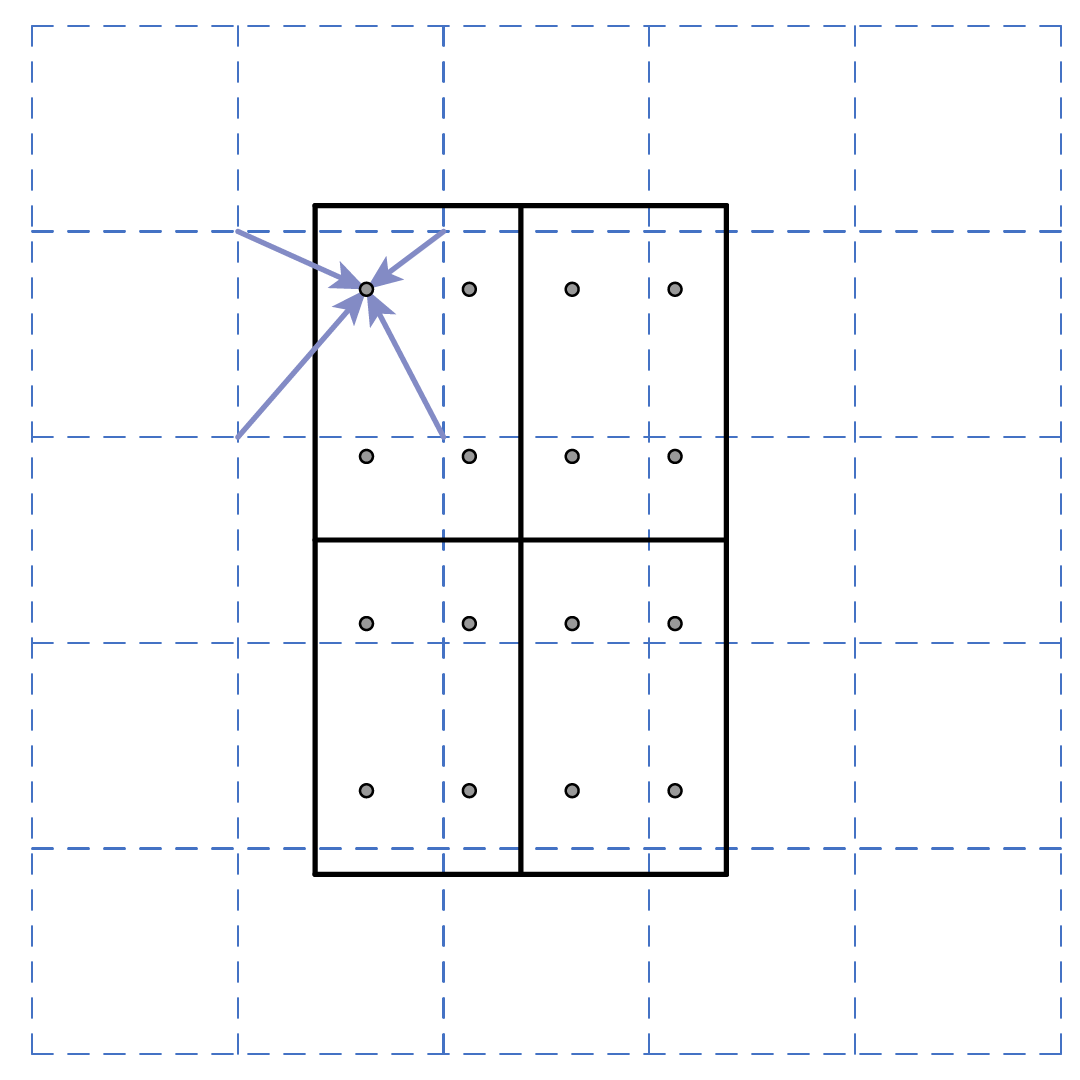 https://arxiv.org/pdf/1703.06870.pdf
Fast R-CNN
Run convnet once, extract features using ROI pooling
ROI Pool:    Convert variable sized    ROI to fixed size output
Much faster, no independentnetwork evals (except lastlinear layer)
Still slow region proposer,selective search takes ~2 sec
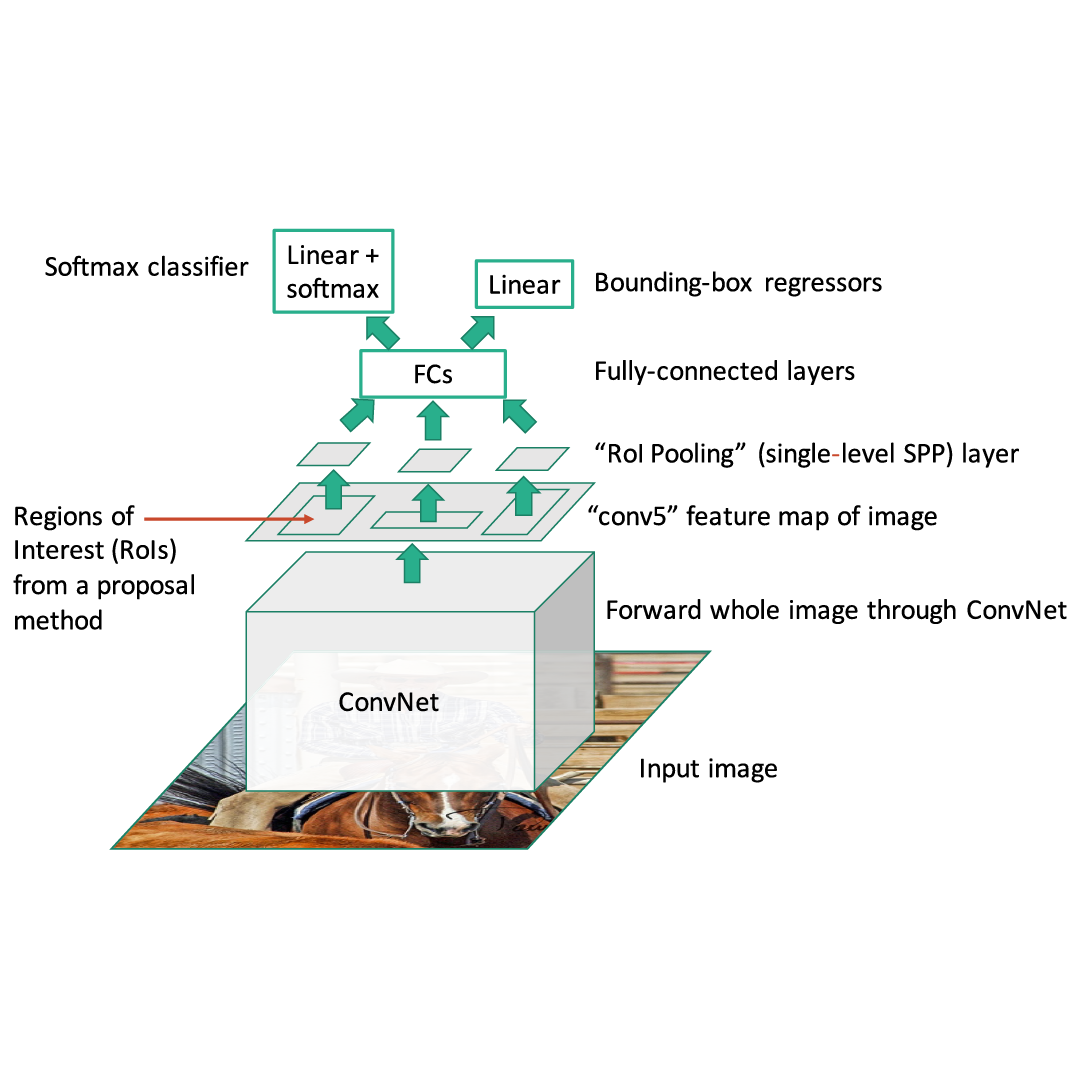 https://dl.dropboxusercontent.com/s/vlyrkgd8nz8gy5l/fast-rcnn.pdf?dl=0
Faster R-CNN
Use Convnet to propose regions and generate features
ROI Pool to fix size of ROI features
Additional layers to classify and predictbbox for ROIs
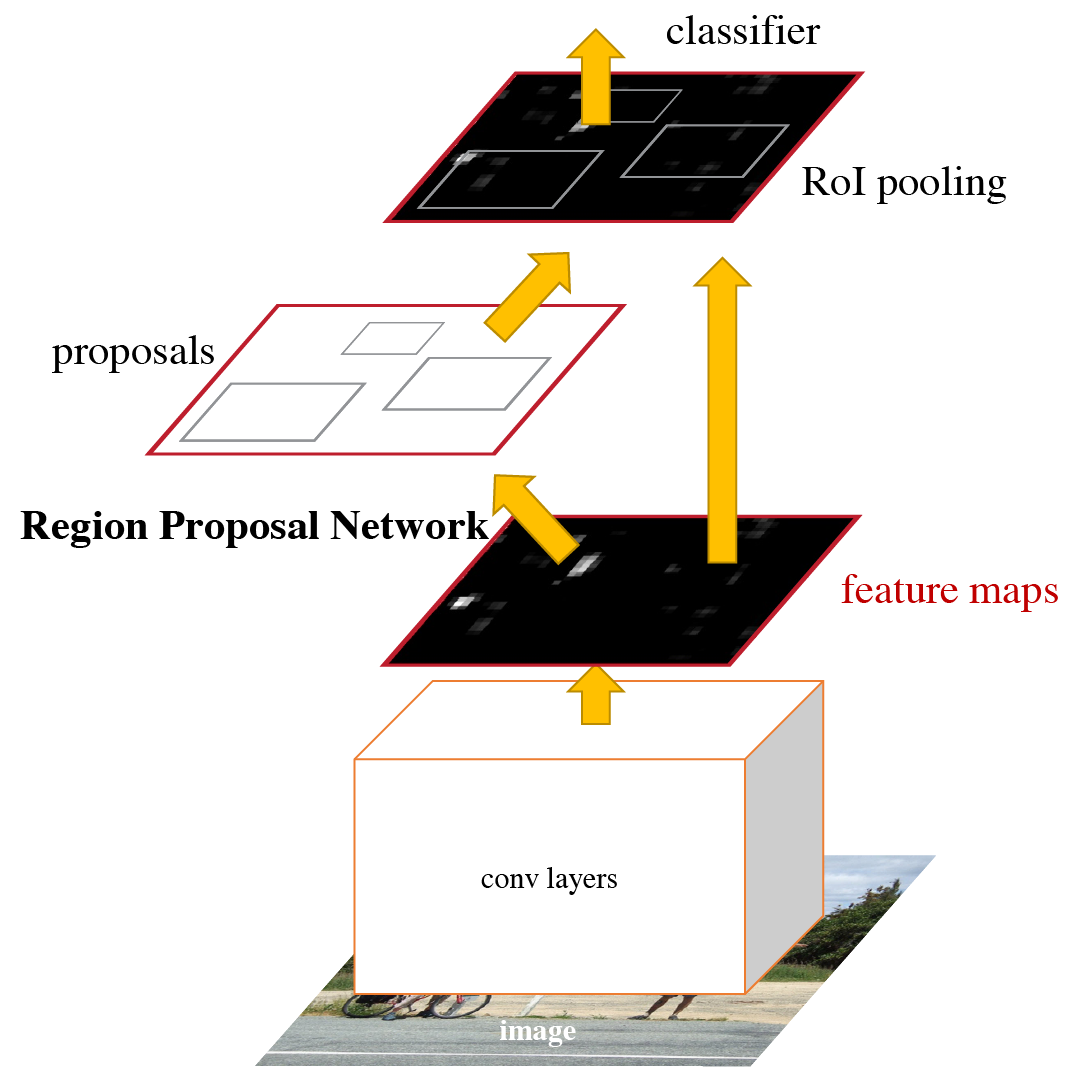 https://dl.dropboxusercontent.com/s/vlyrkgd8nz8gy5l/fast-rcnn.pdf?dl=0
Saturating PASCAL VOC, need new data
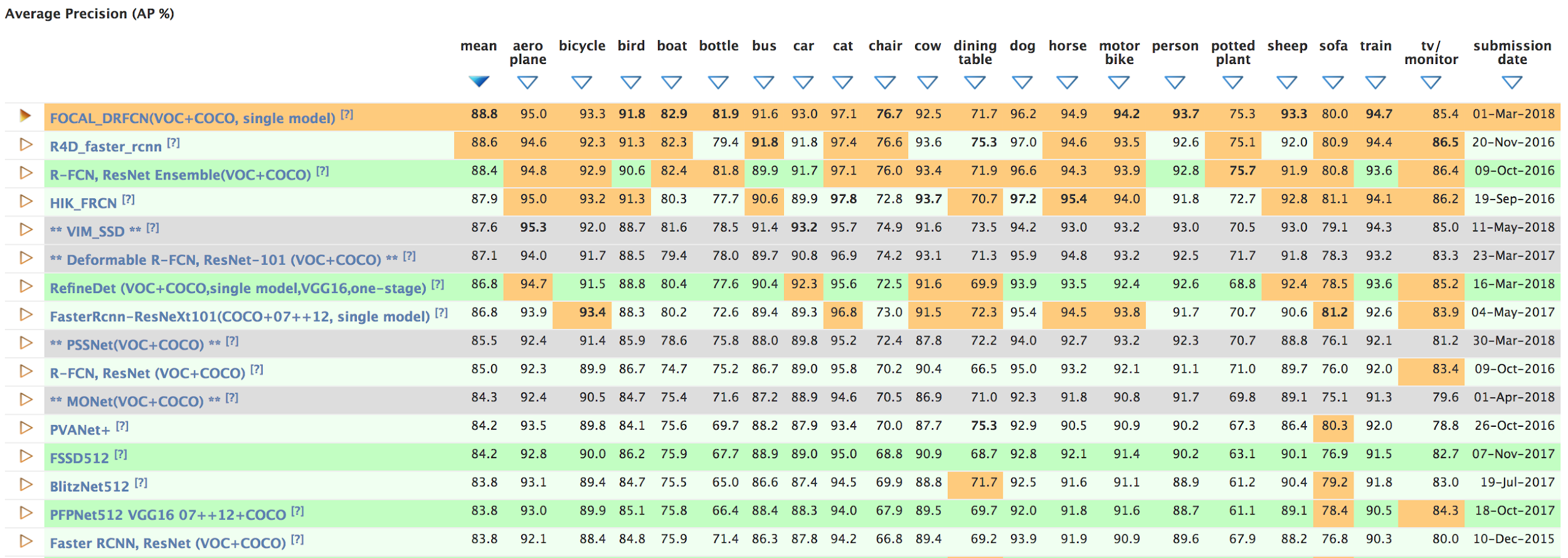 Common Objects in COntext (COCO)
80 objects117,261 train/val images902,435 object instances
New detection metric, mAP averaged over IOU [.5 - .95]
Segmentation masks for each instanceOriginally by Microsoft but they were scared of copyright something something so they spun it off
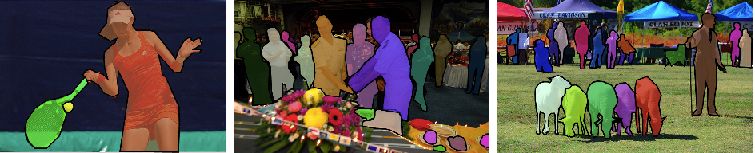 http://cocodataset.org/#home
Performance on COCO
These are Faster R-CNN with new loss
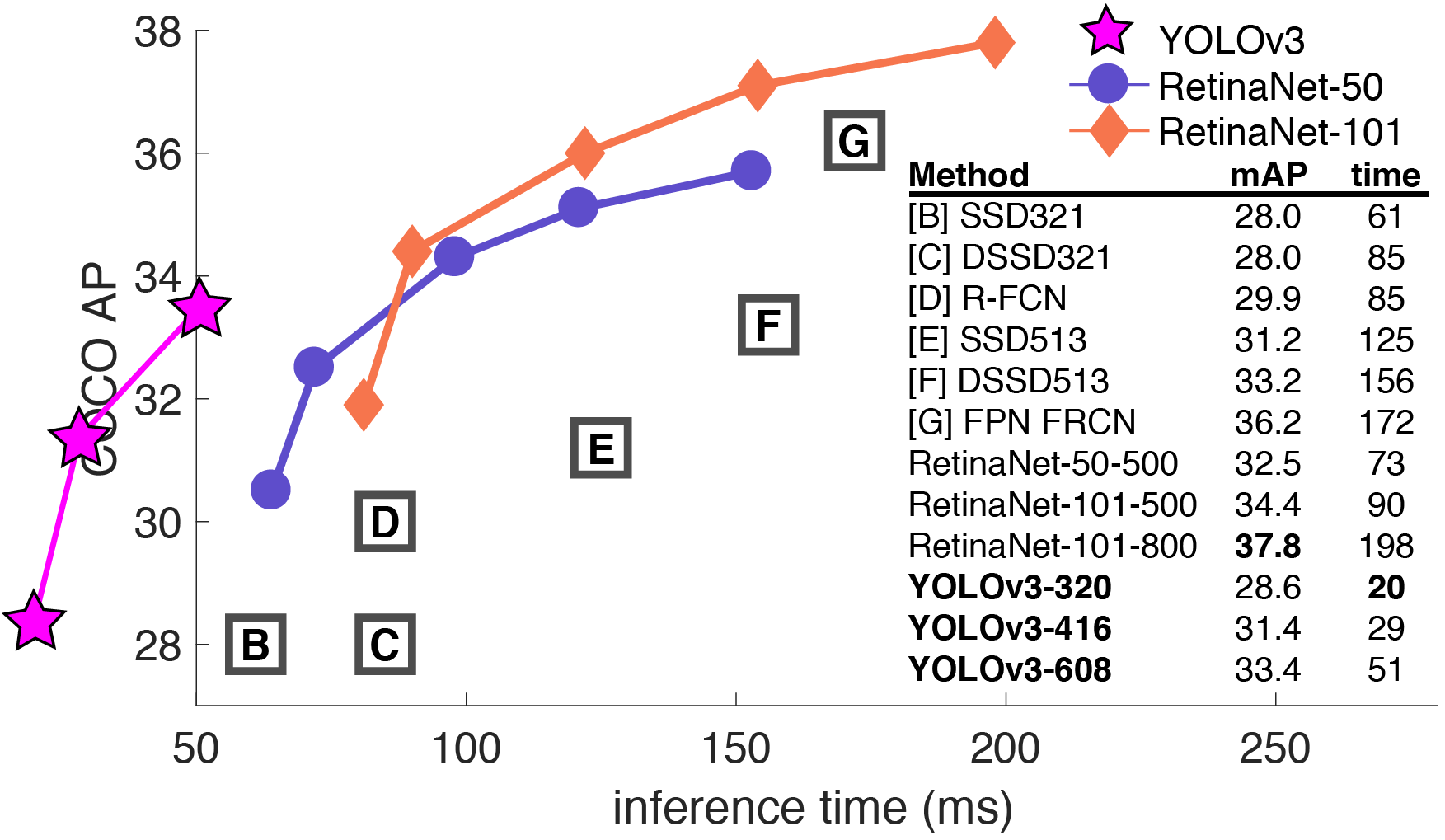 Segmentation 	vs	Detection
Pixel-level labelsCategory only
Bounding box labelsCategory + instance
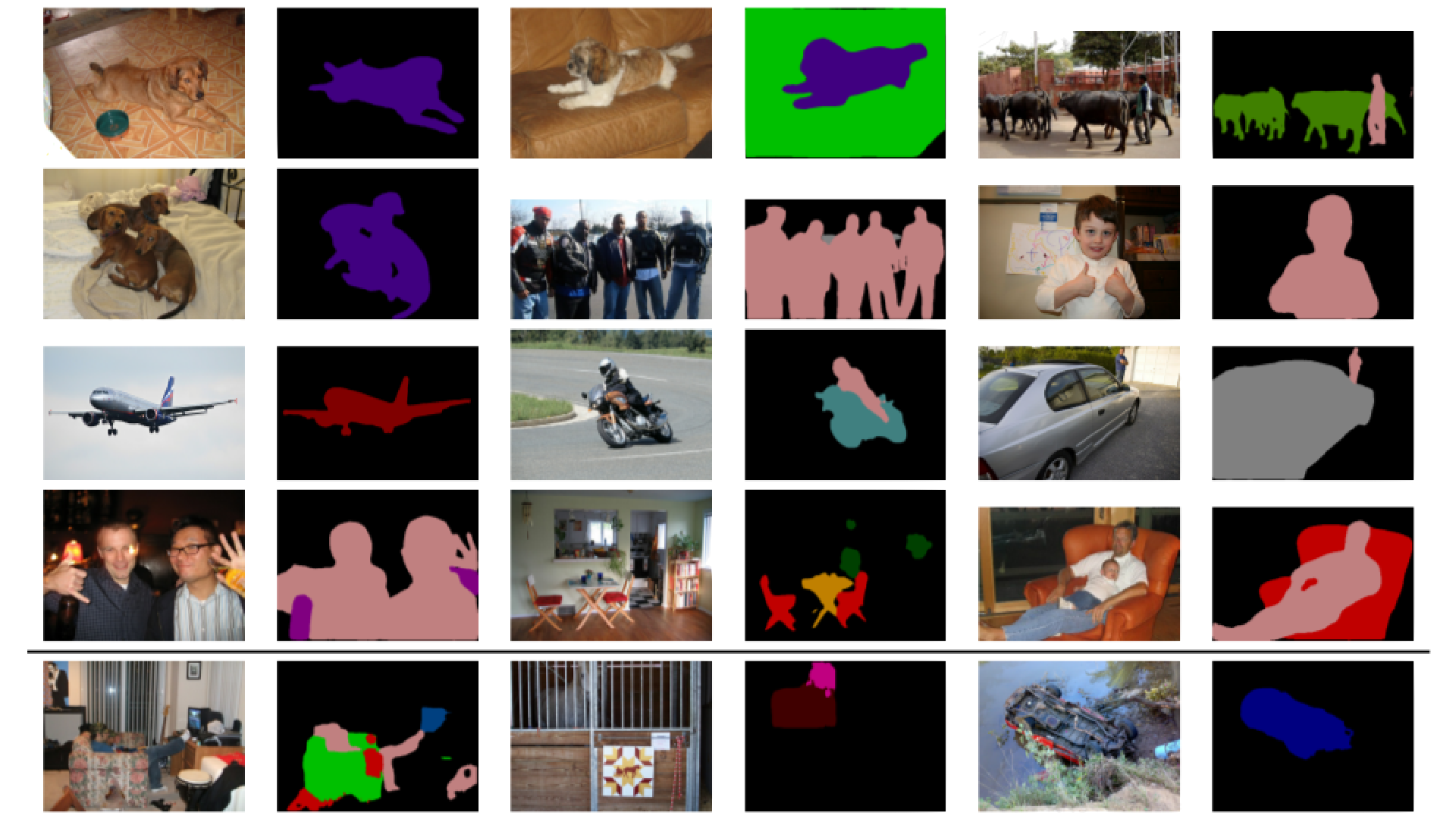 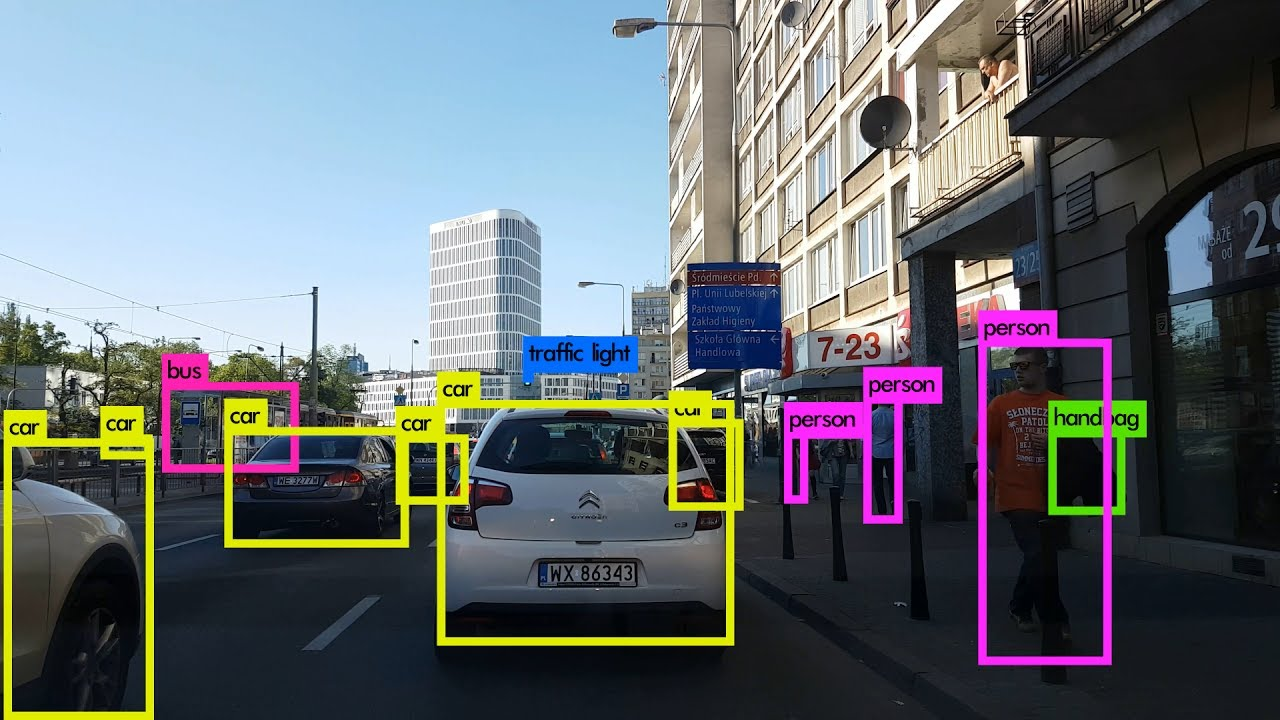 Instance Segmentation
Given an image produce instance-level segmentation	Which class does each pixel belong to	Also which instance
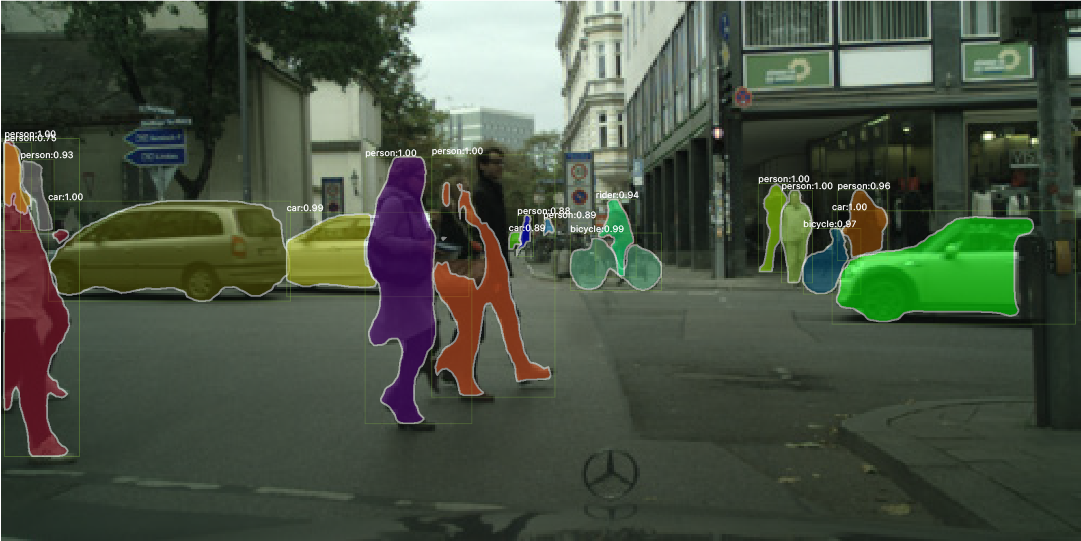 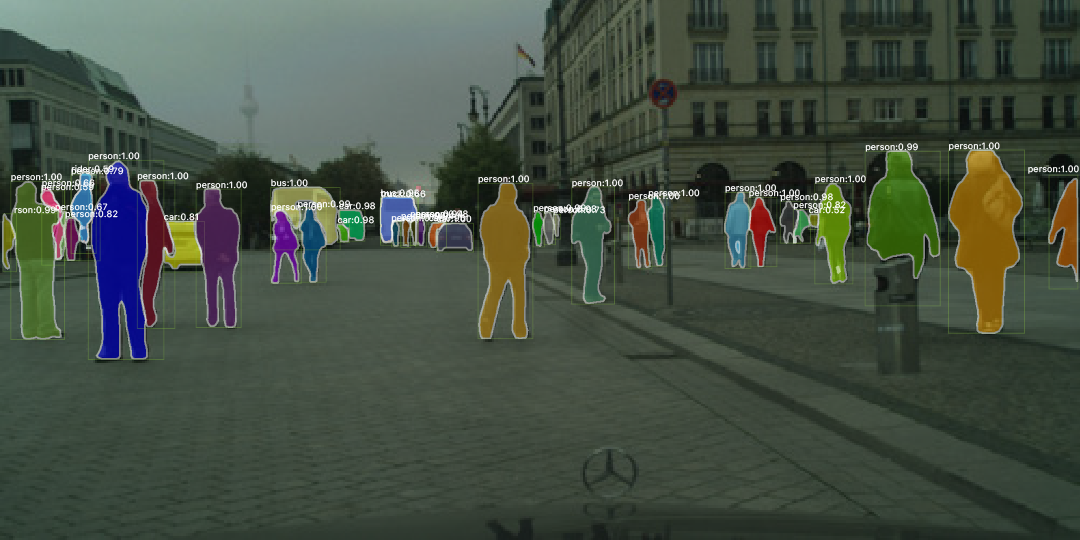 Mask R-CNN
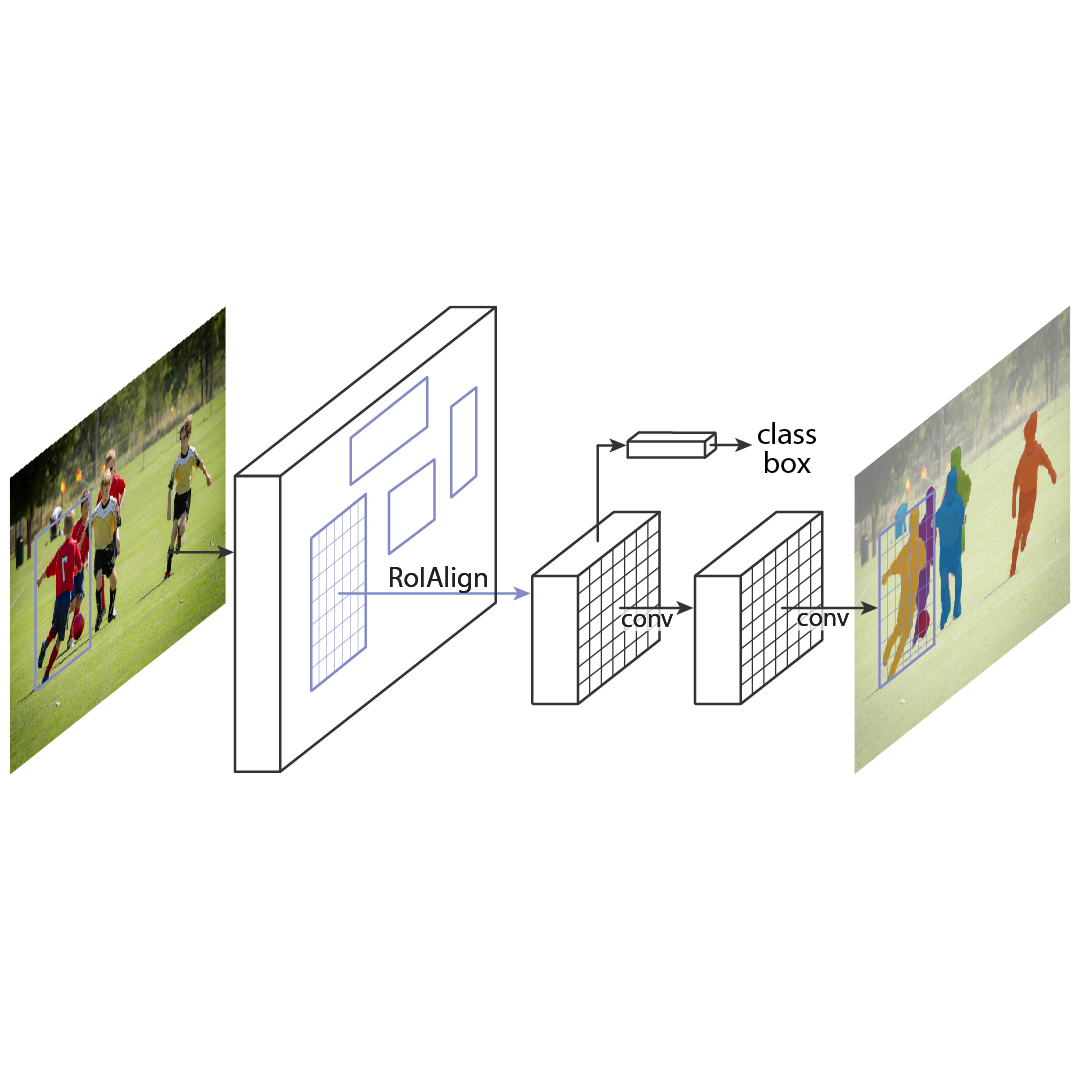 Similar to R-CNN but predict mask instead of box
https://arxiv.org/pdf/1703.06870.pdf
Mask R-CNN
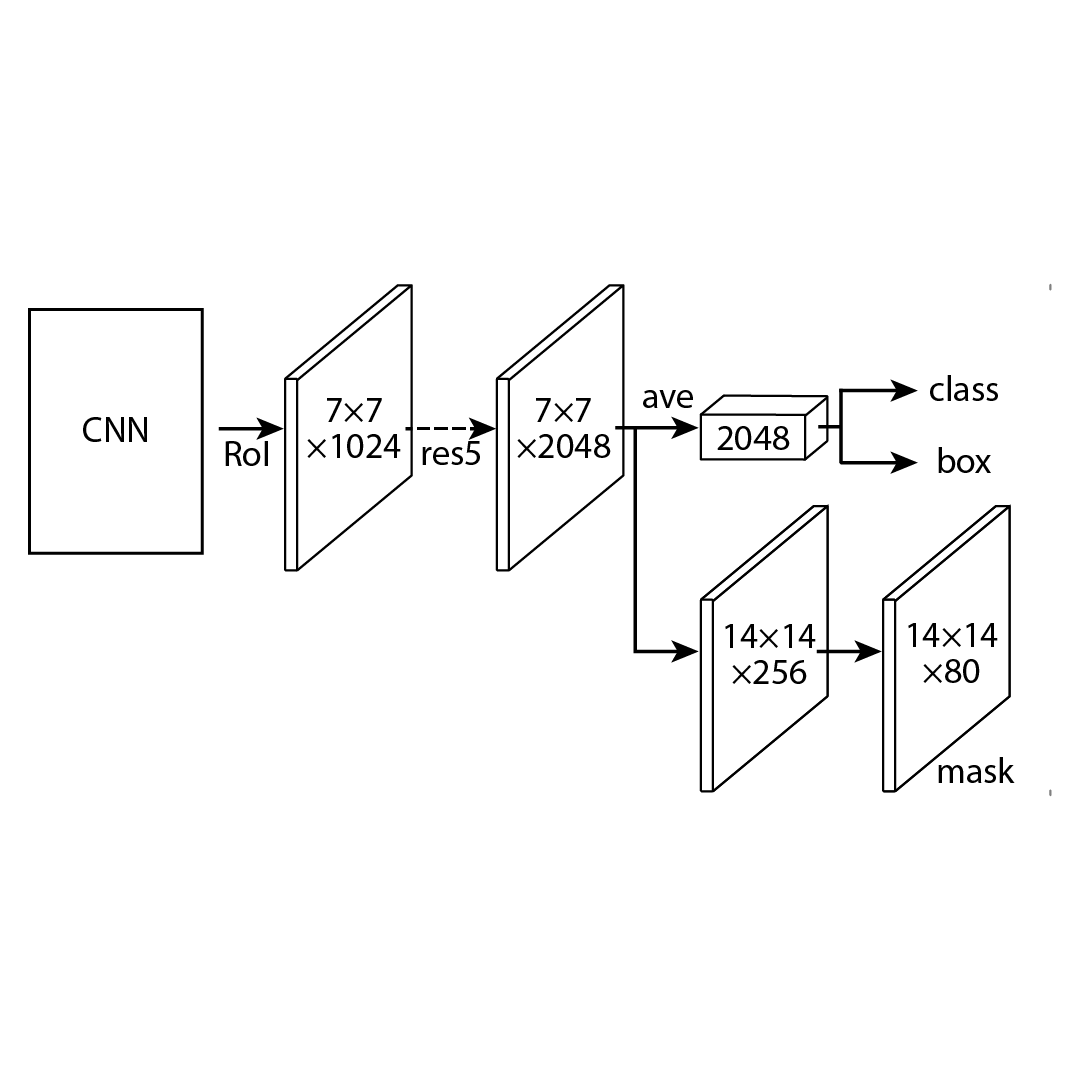 Similar to R-CNN but predict mask as well as box
https://arxiv.org/pdf/1703.06870.pdf
Mask R-CNN
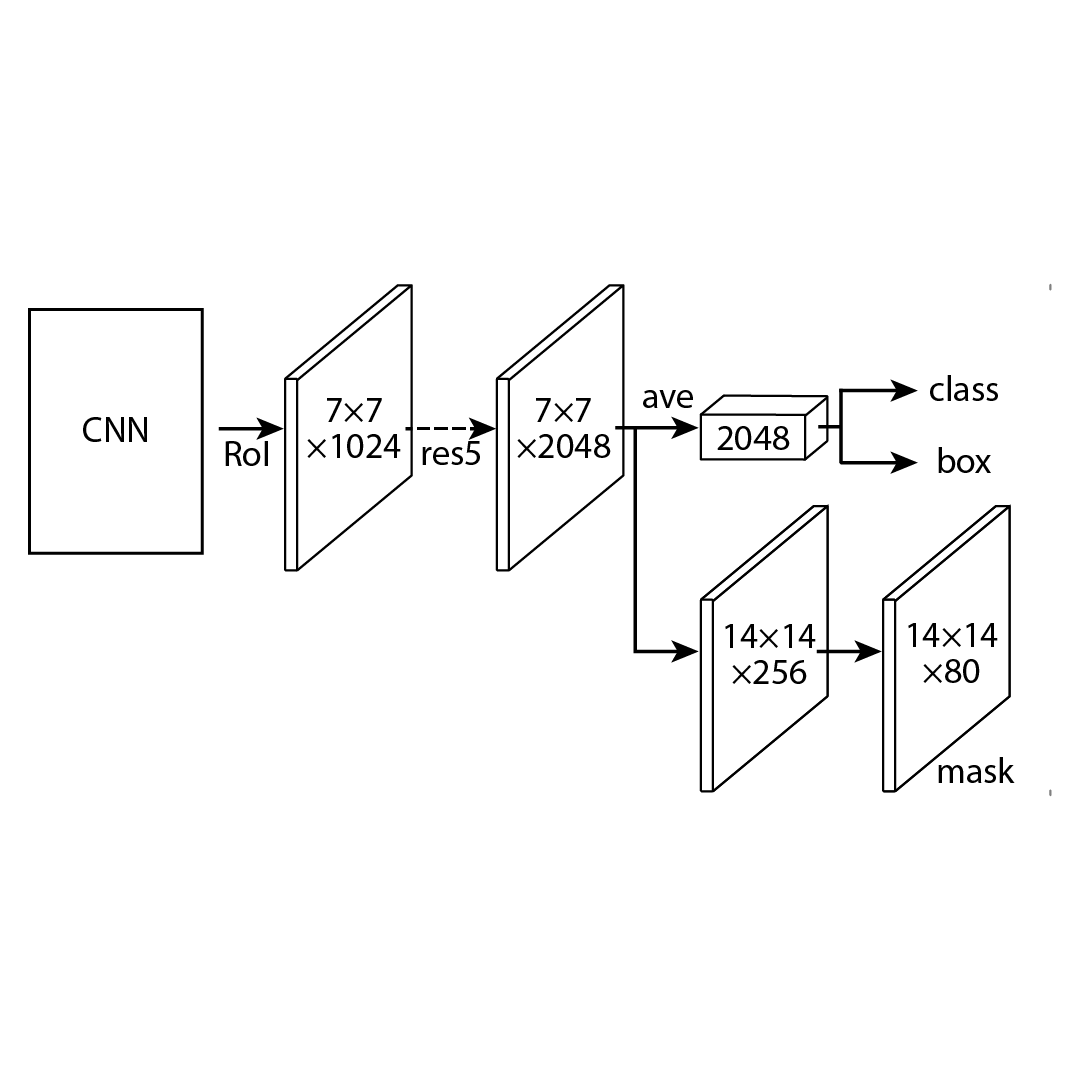 Similar to R-CNN but predict mask as well as box
Faster R-CNN
https://arxiv.org/pdf/1703.06870.pdf
Mask R-CNN
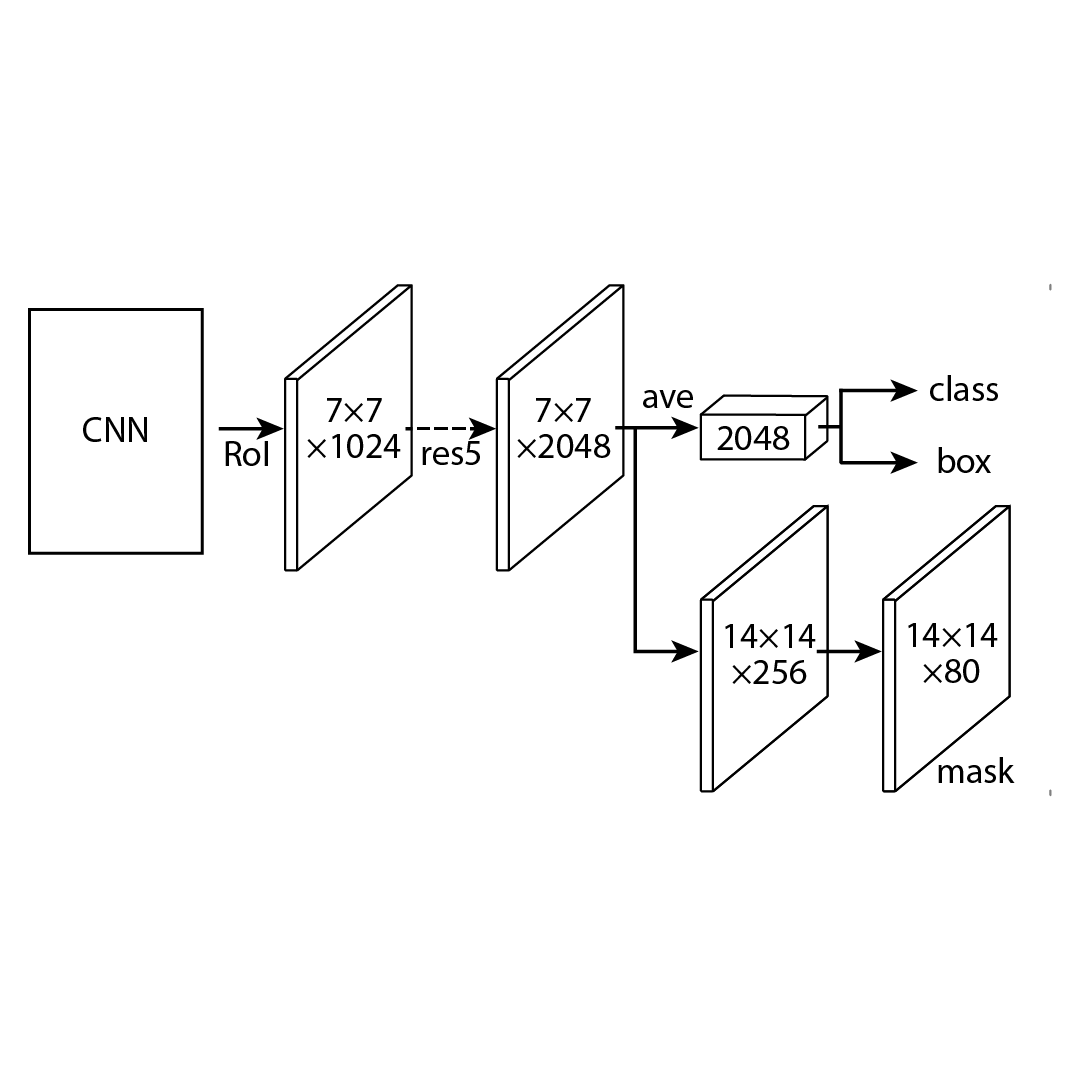 Similar to R-CNN but predict mask as well as box
Faster R-CNN
Mask Prediction
https://arxiv.org/pdf/1703.06870.pdf
Mask R-CNN is over here somewhere
Mask R-CNN on COCO: 41 mAP
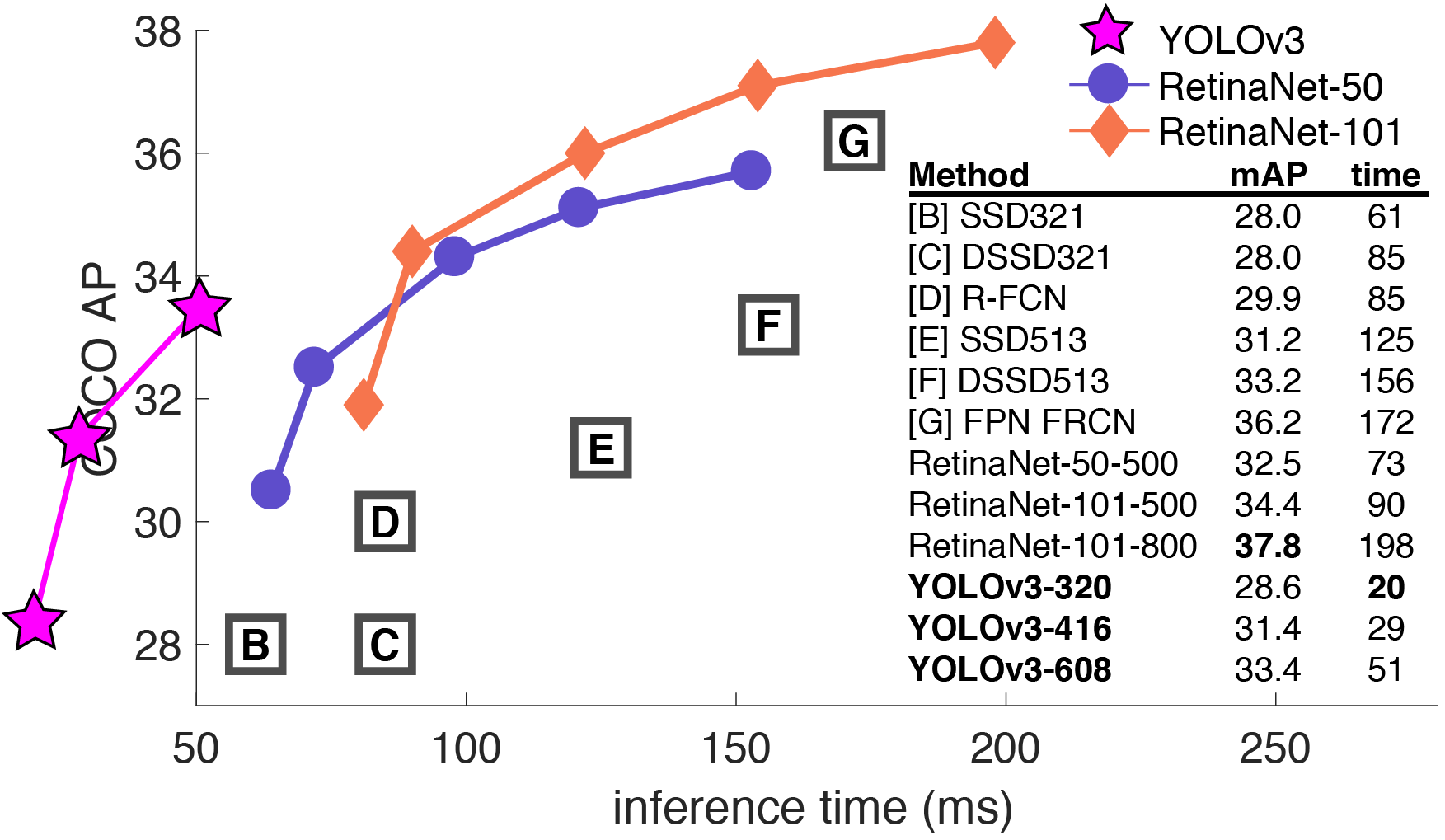